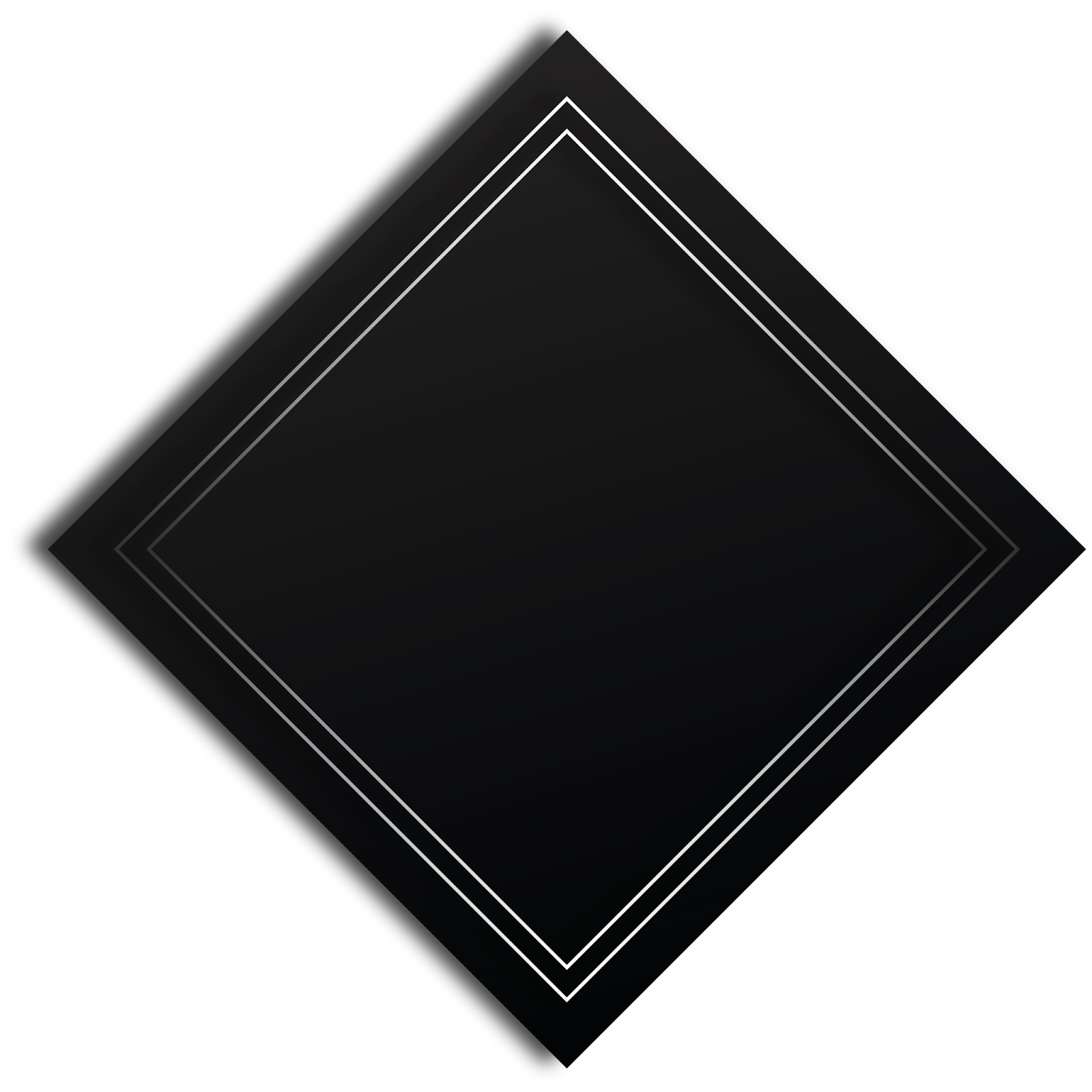 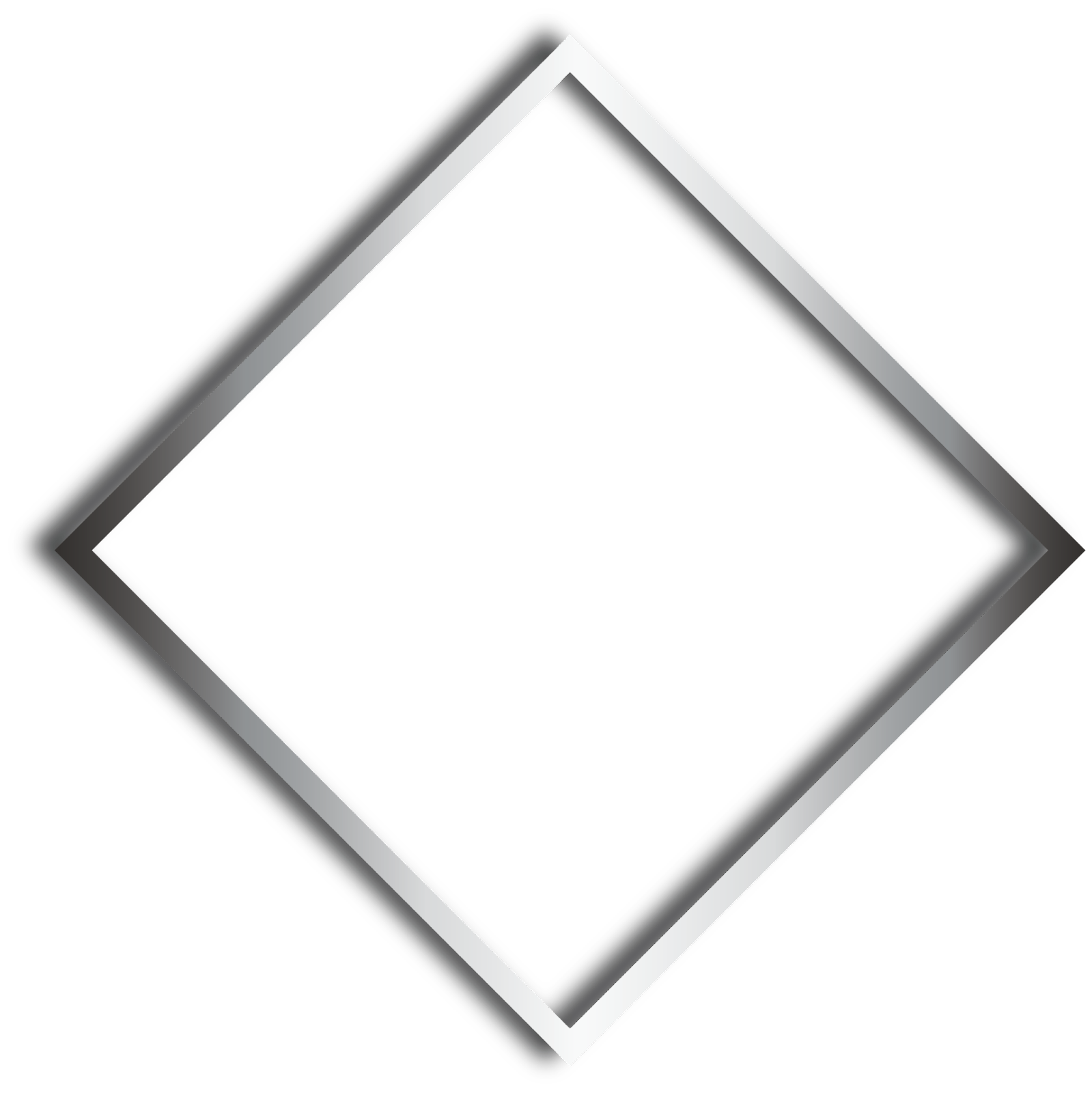 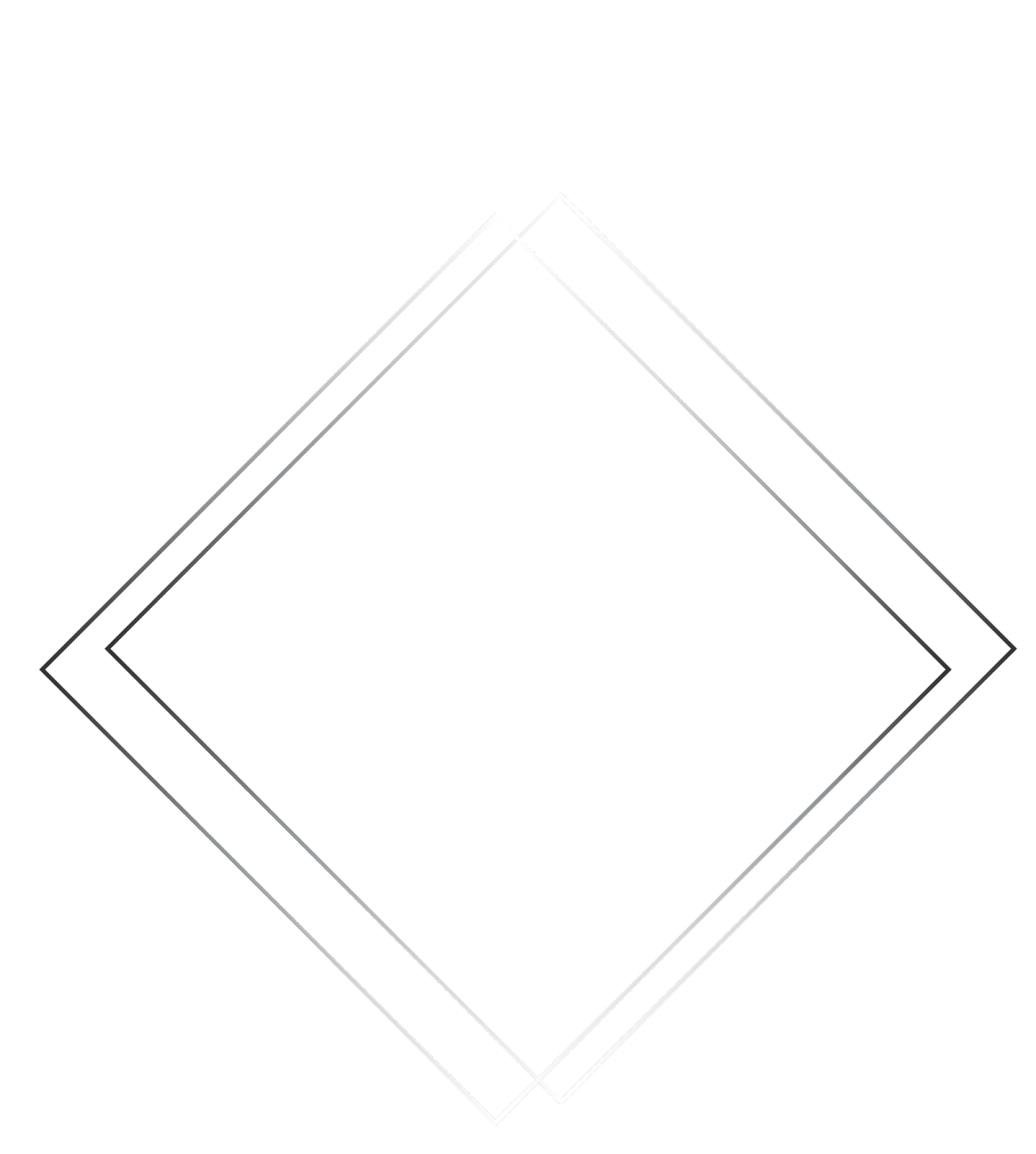 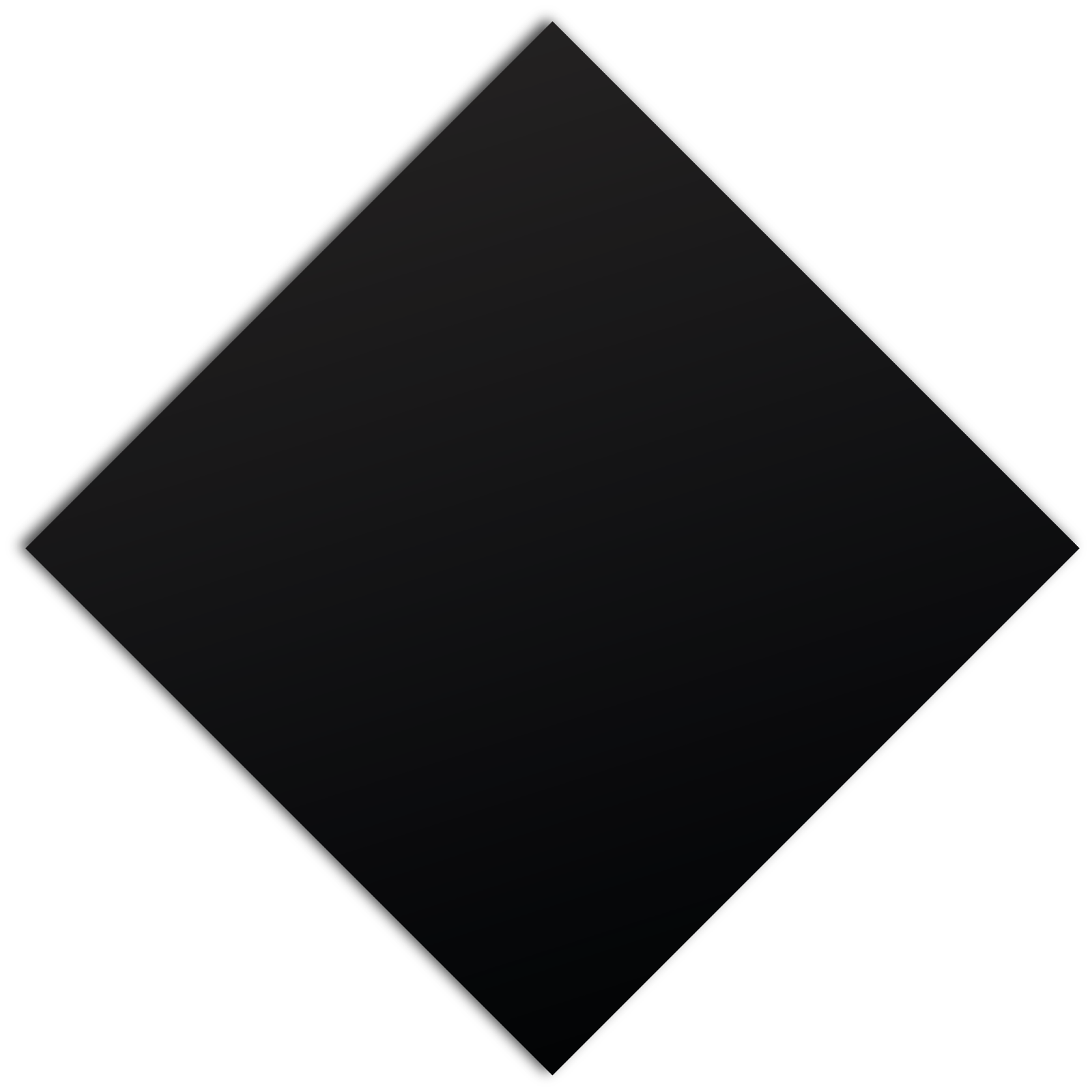 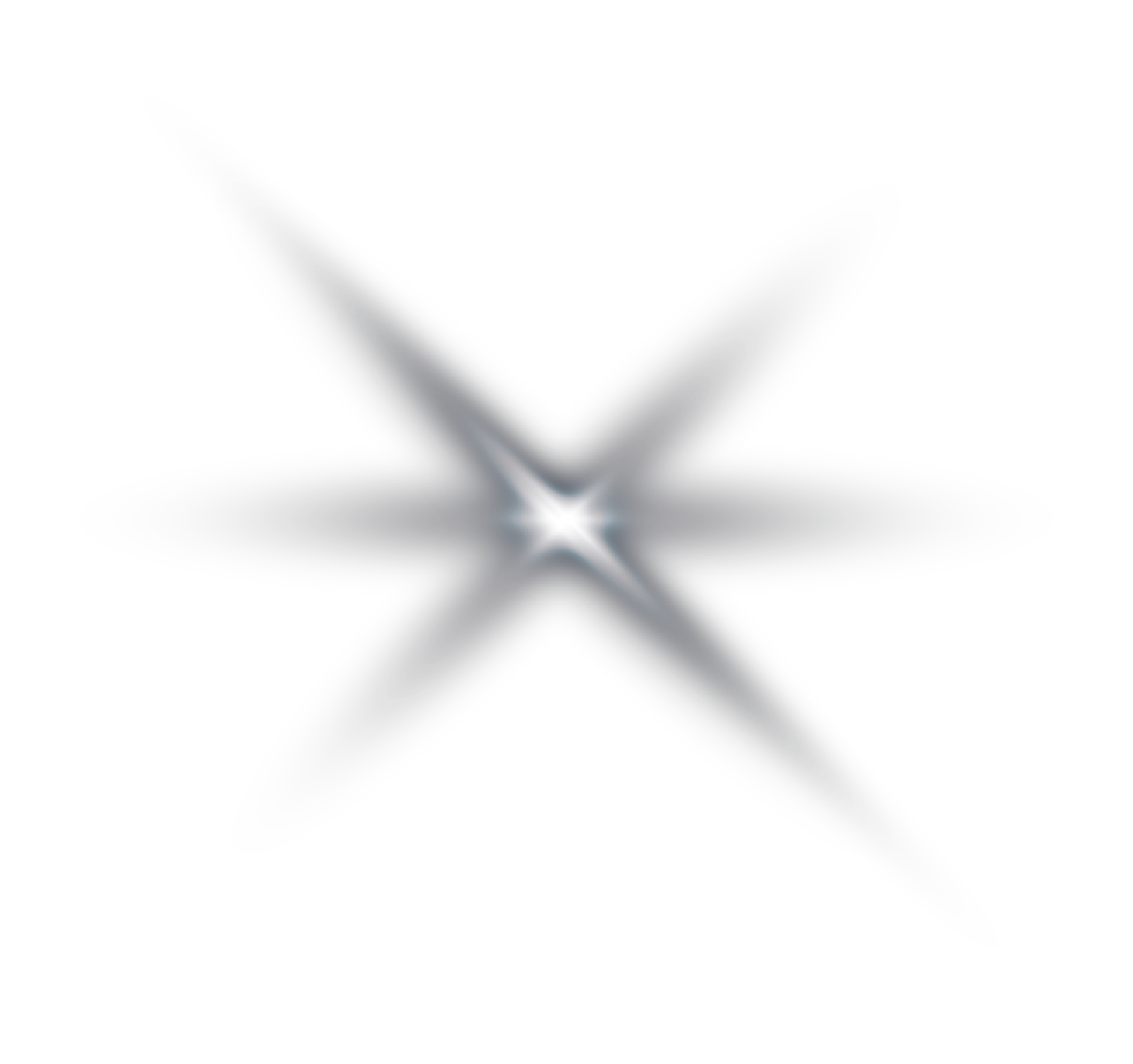 Hey, Google!

Flutter WEB vagy Angular?
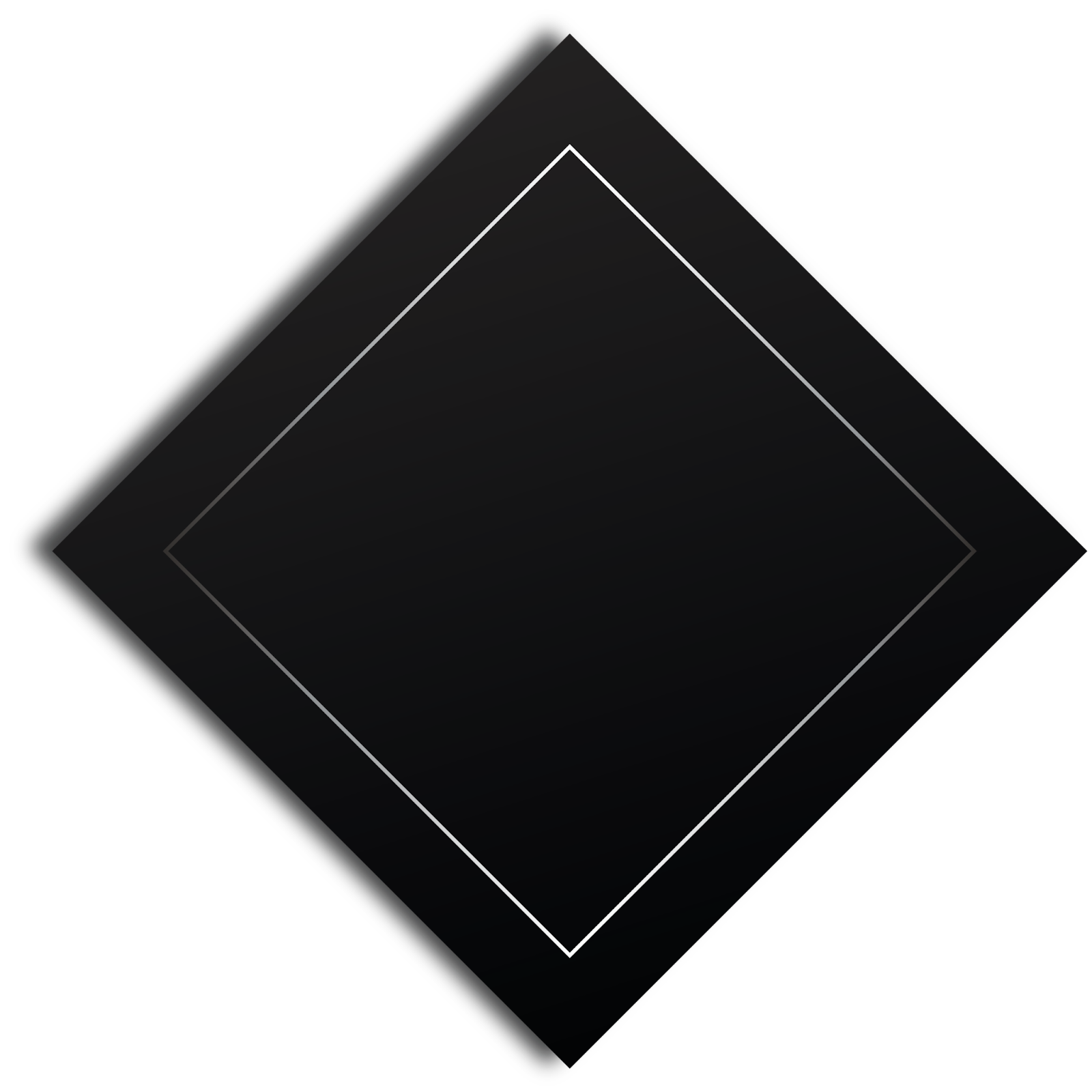 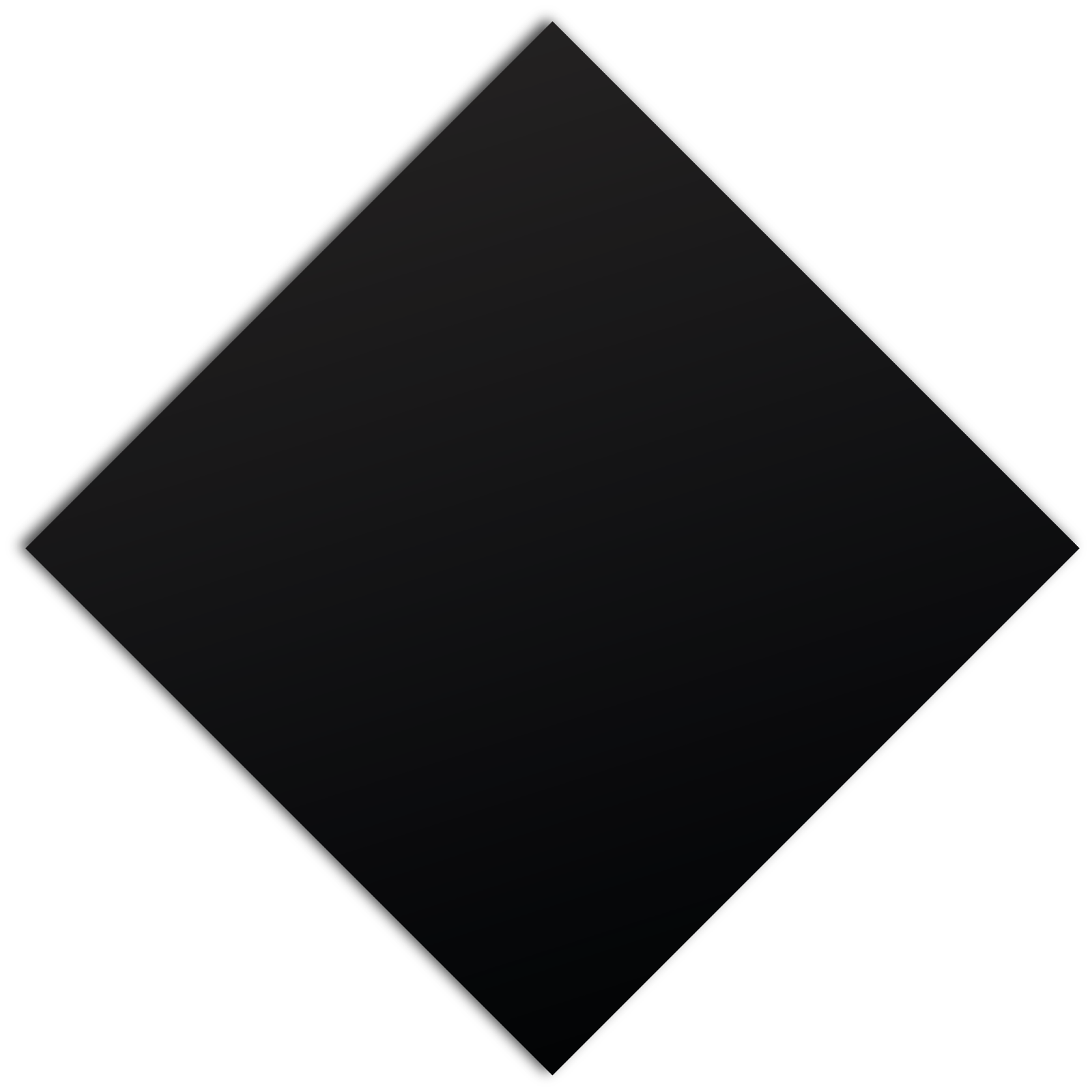 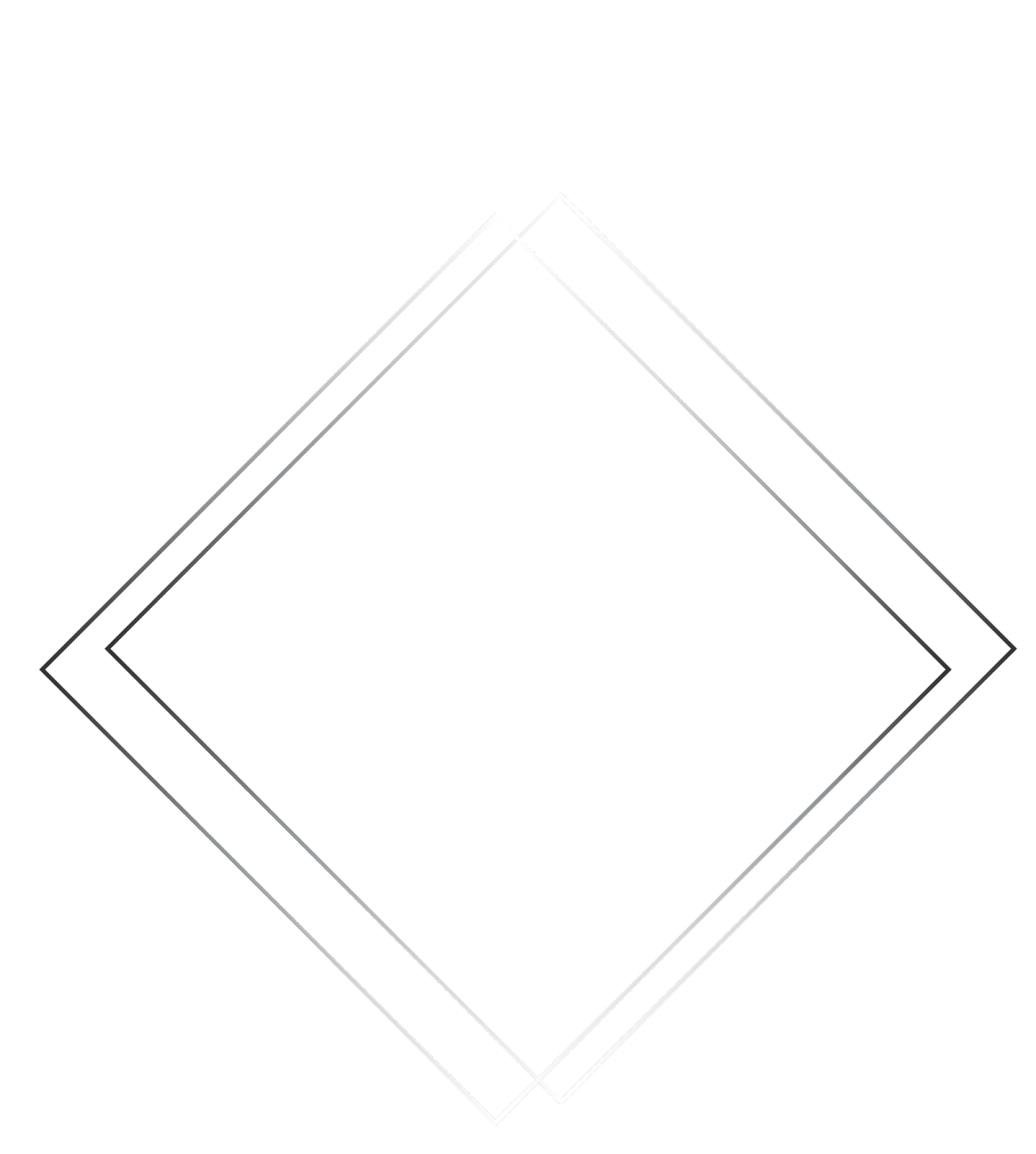 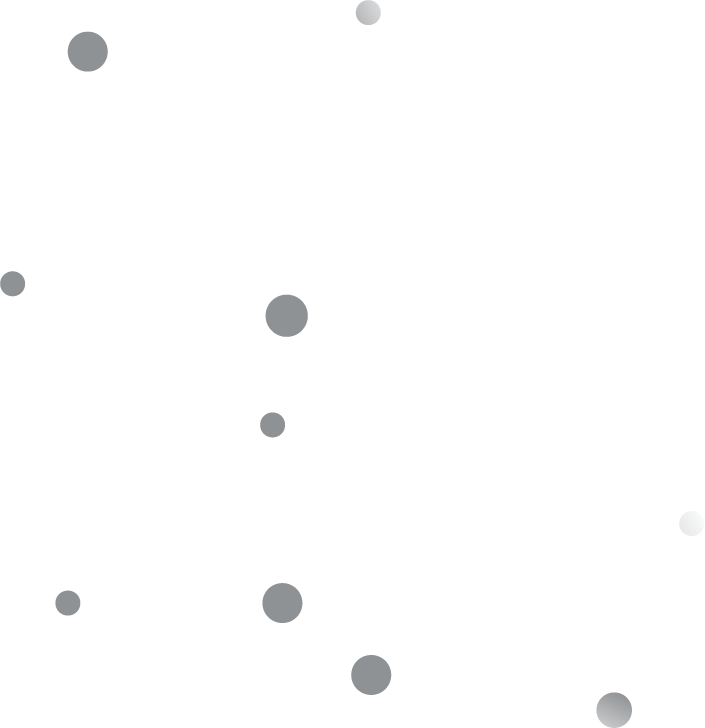 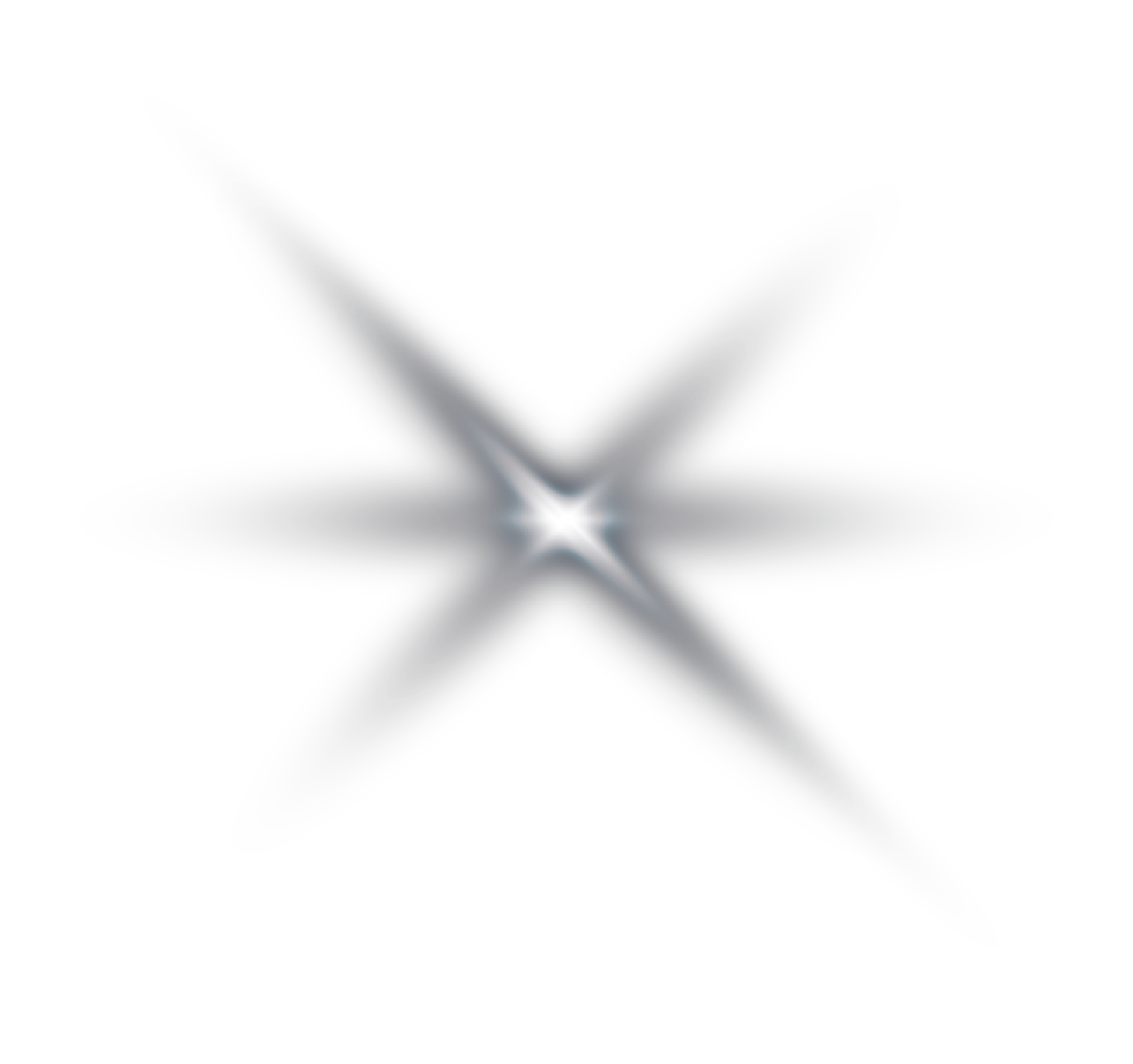 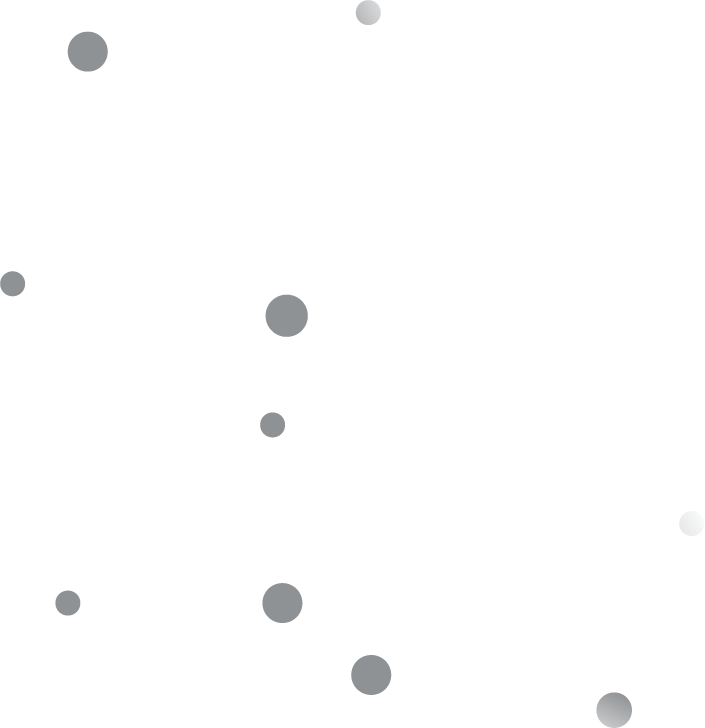 FLUTTER
ANGULAR
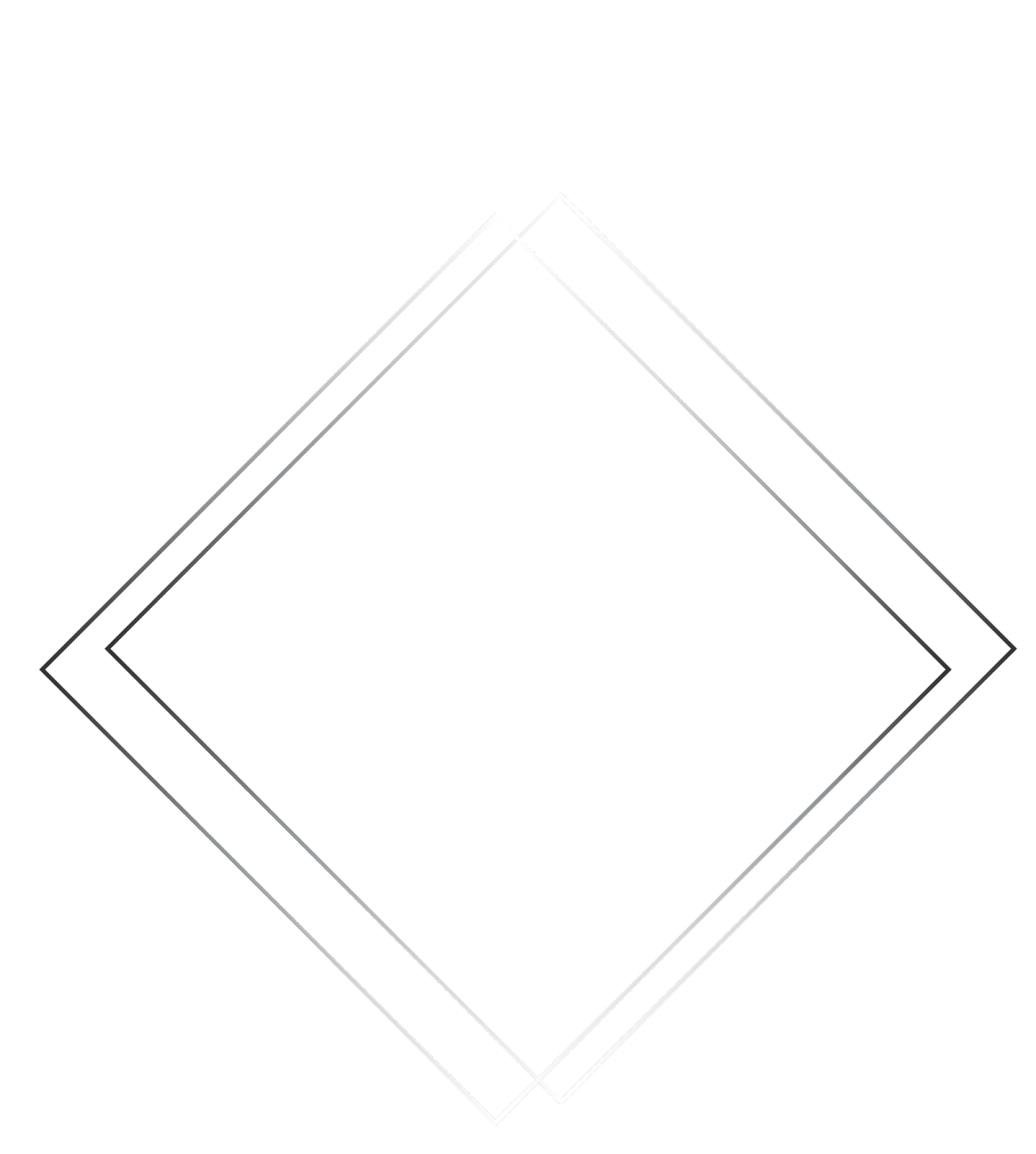 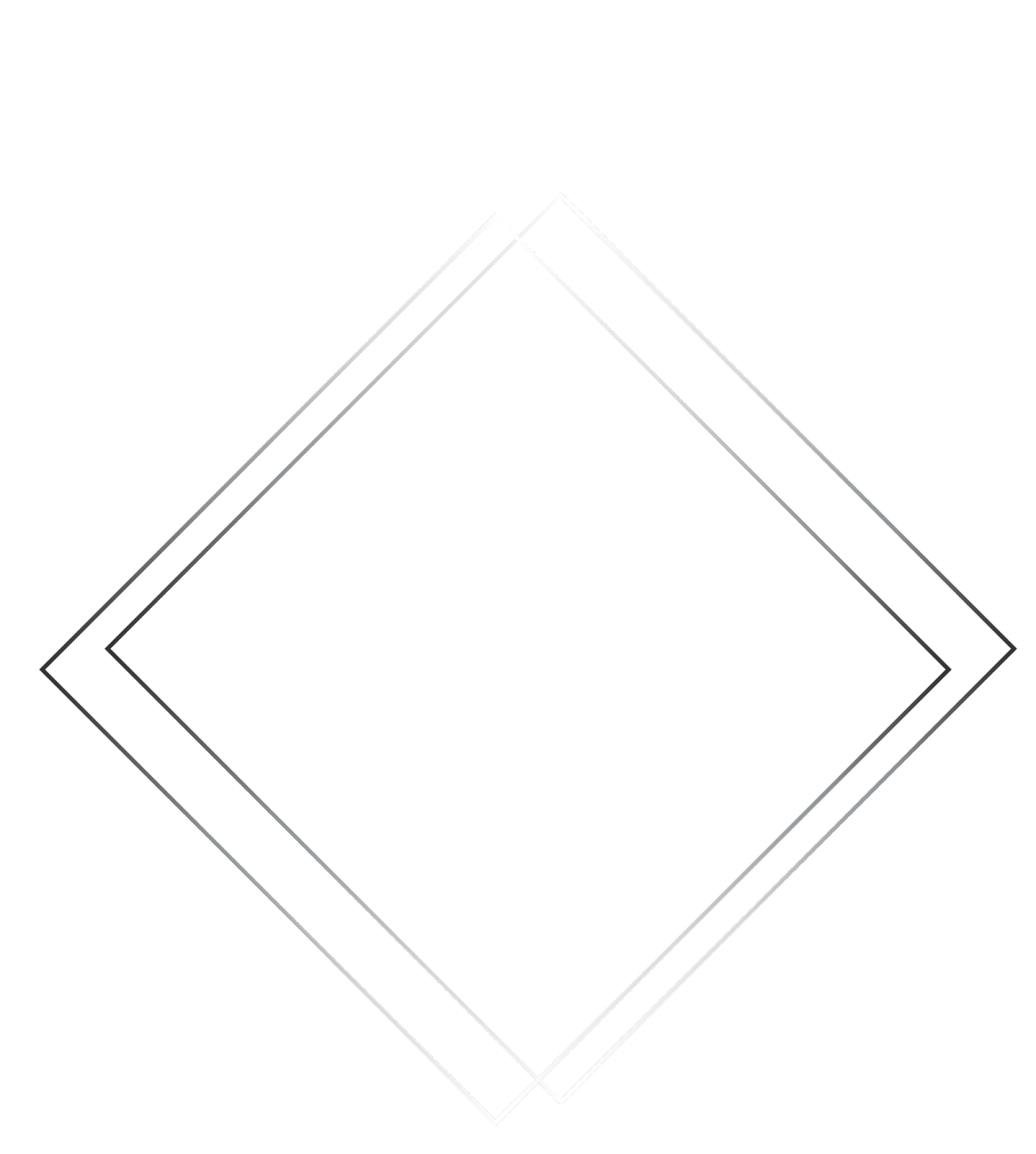 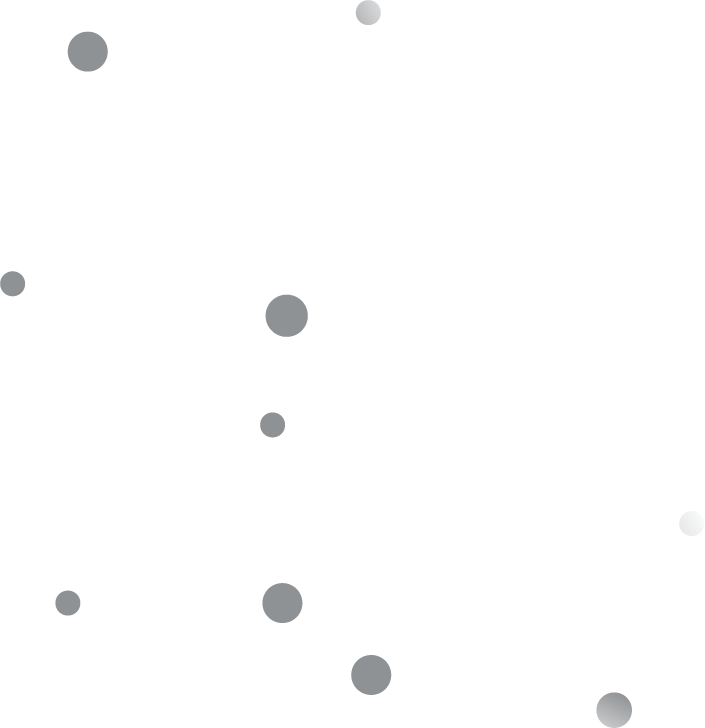 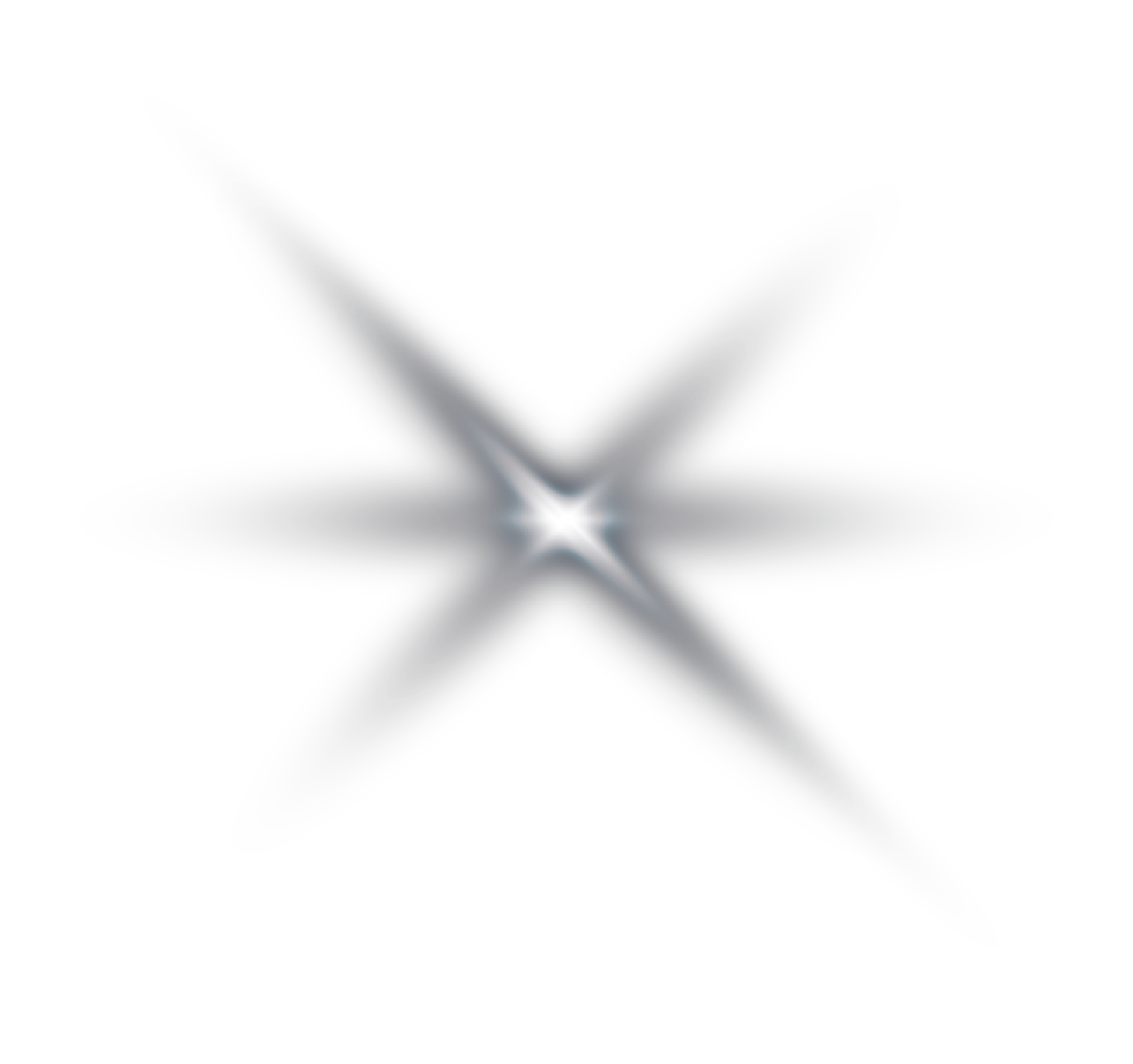 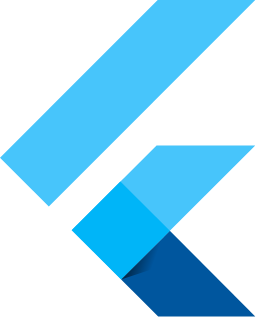 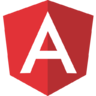 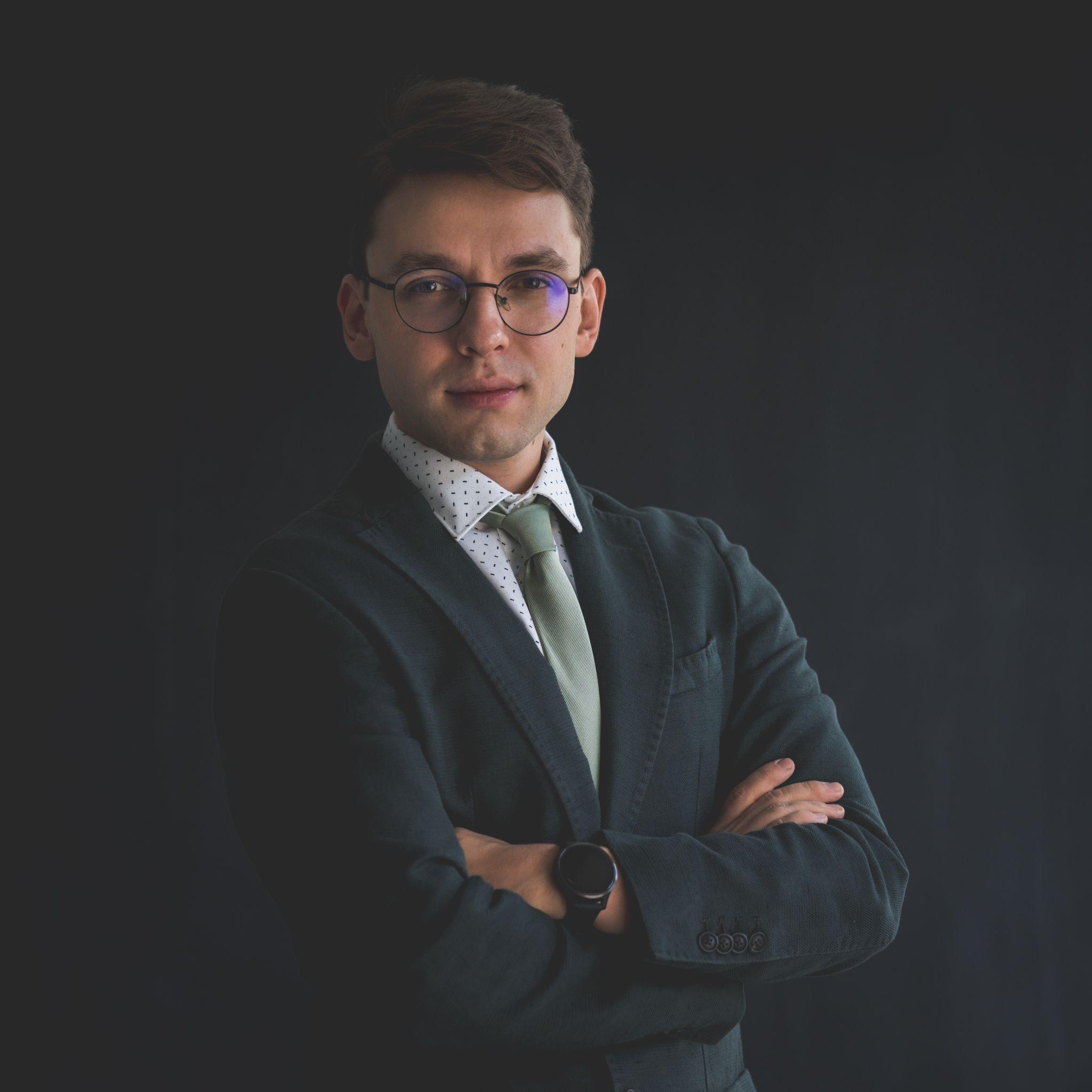 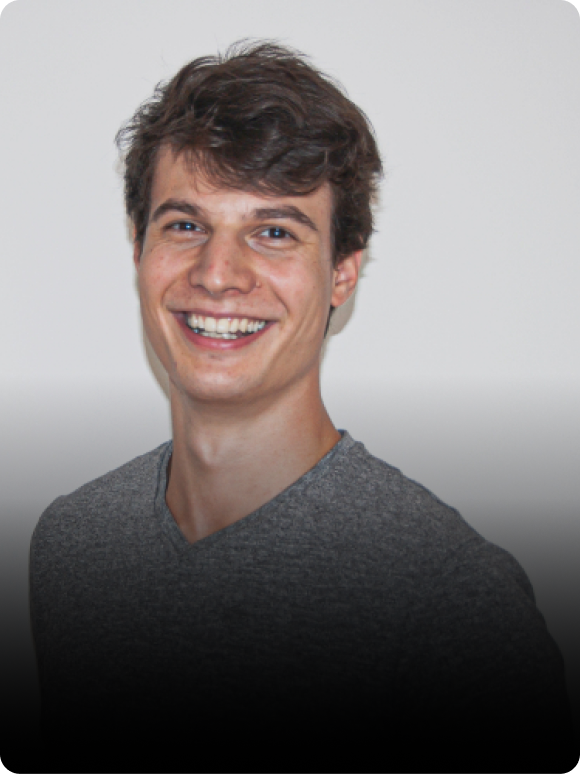 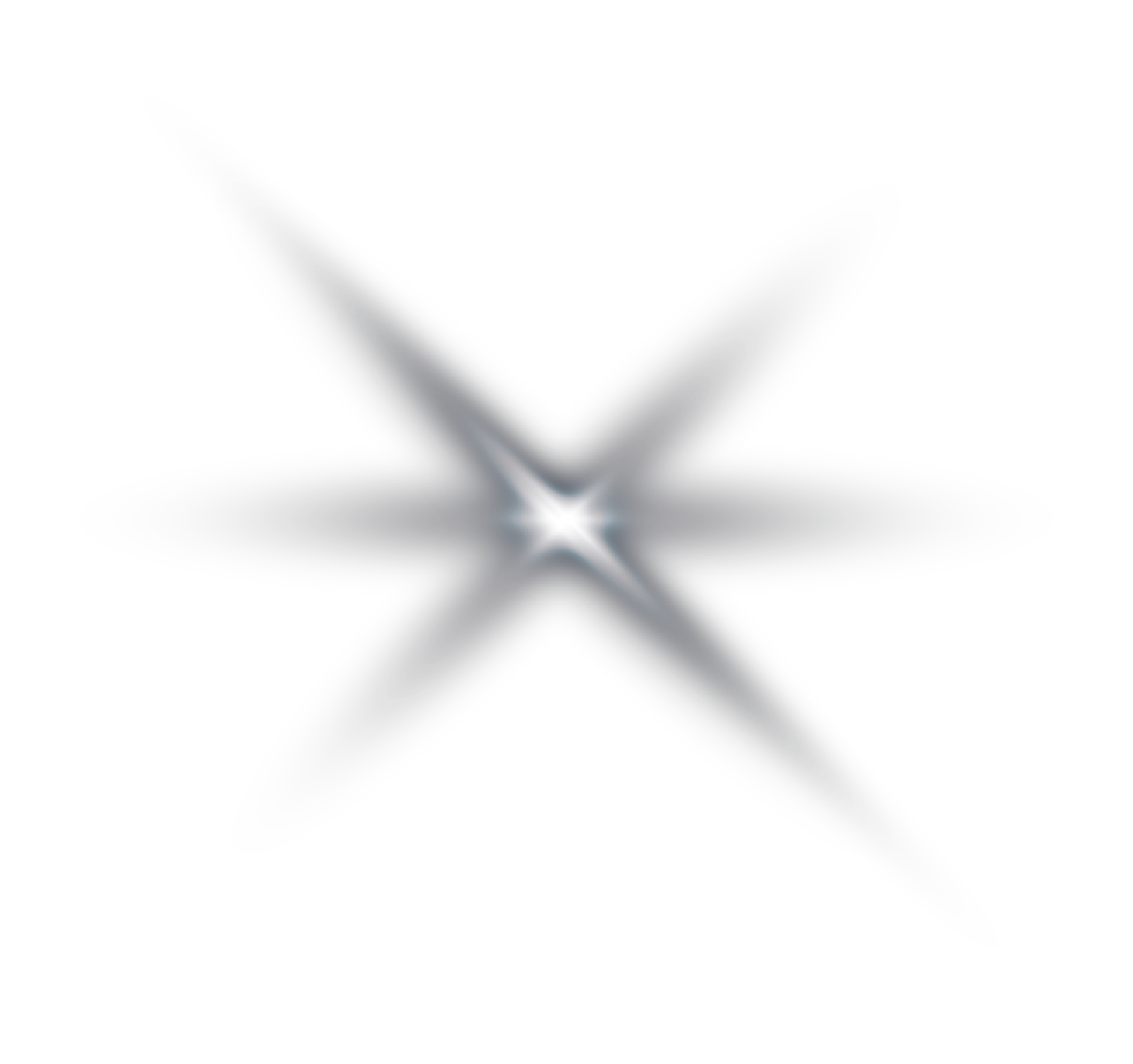 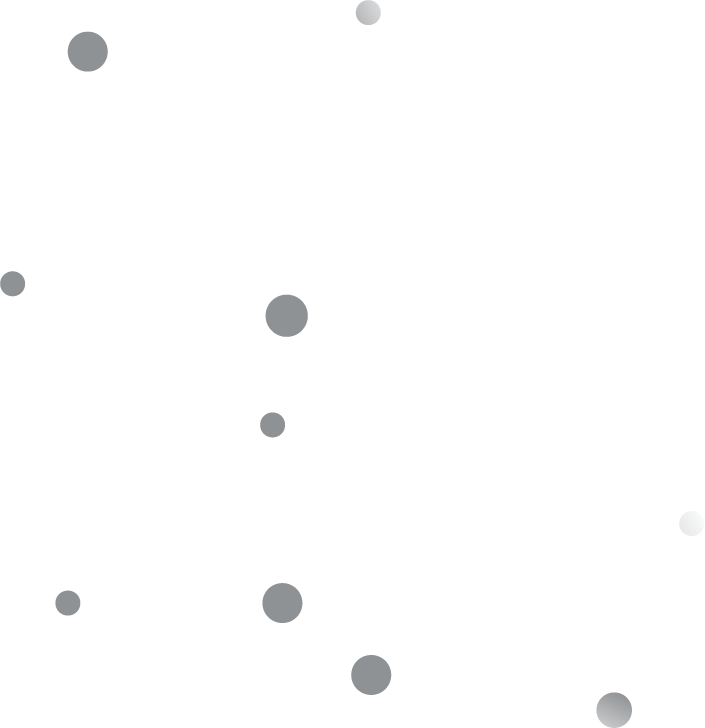 Réti Marcell

Senior Full-Stack Developer
marcell.reti@ffnext.io
Vogel Csongor

Lead Android ＆Flutter Developercsongor.vogel@ffnext.io
       GerfalconVogel
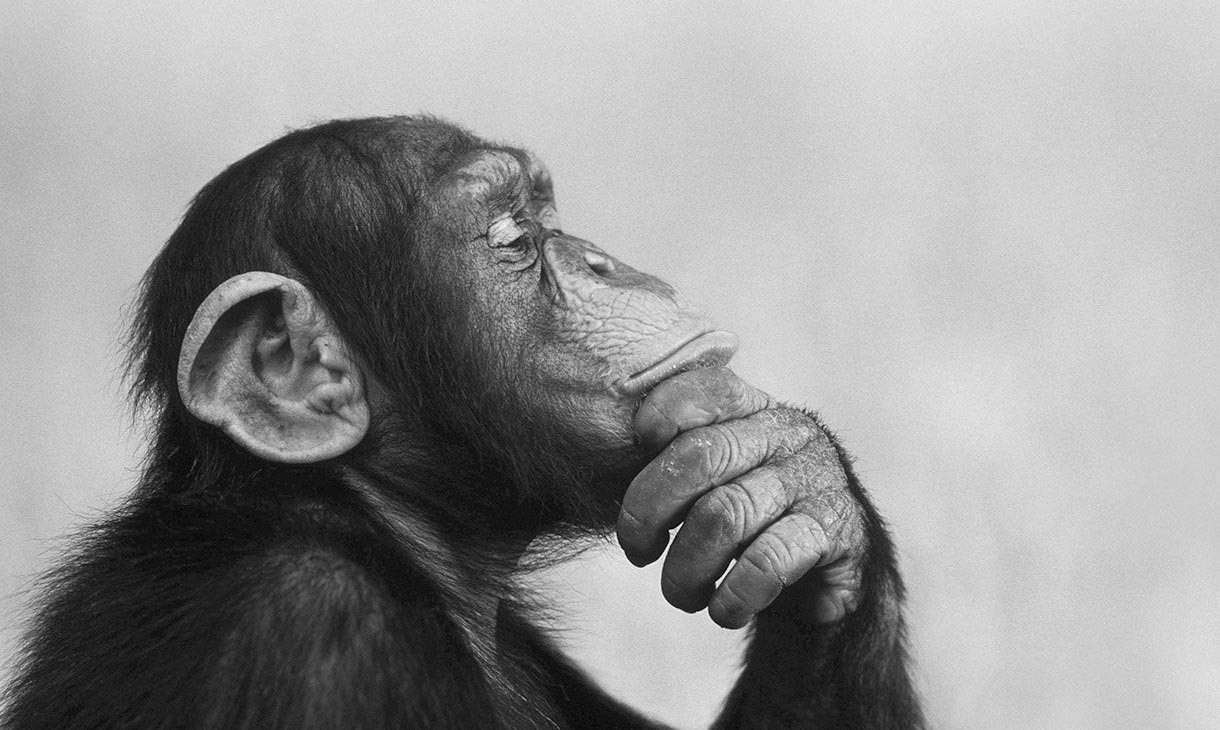 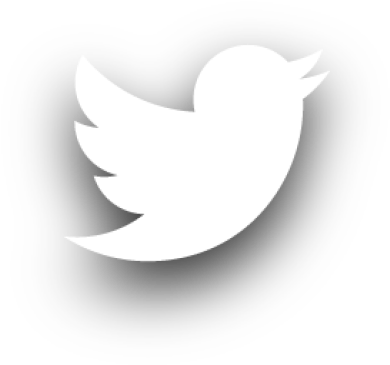 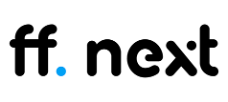 [Speaker Notes: Bemutatkozás:ff.next Réti M. - Angular

Vogel Cs. Android és Flutter 

M kezd  A-val

Cso folytat Flutterel]
Flutter gyorstalpaló
Töri óra:

2015: Preview,

2018: Flutter 1.0,

2021 tavasza: Flutter 2.0 - Stabil WEB
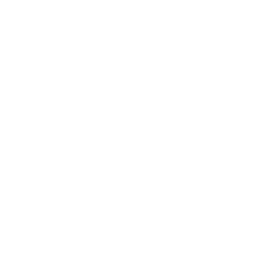 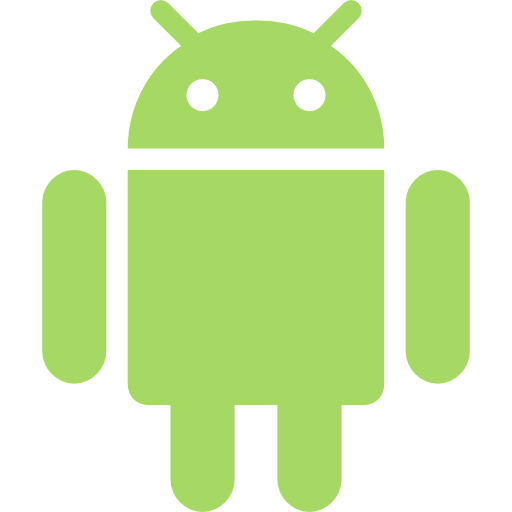 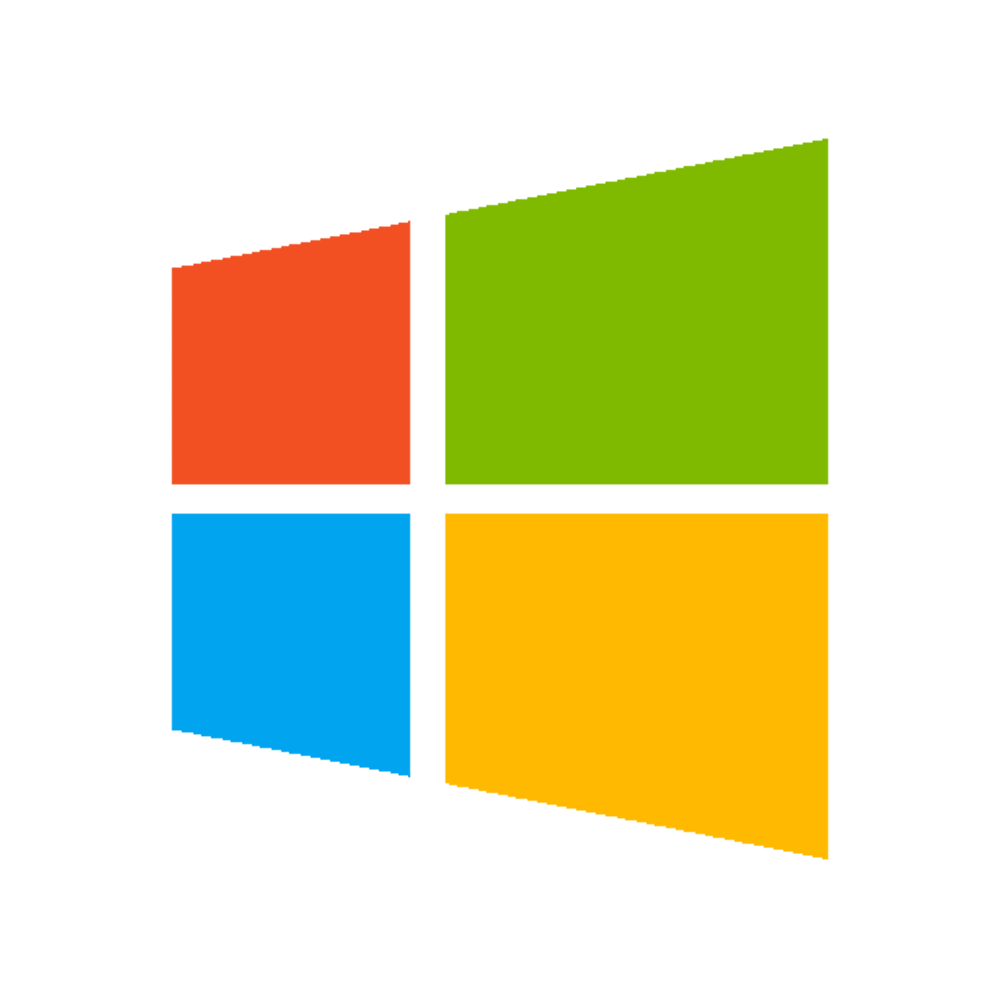 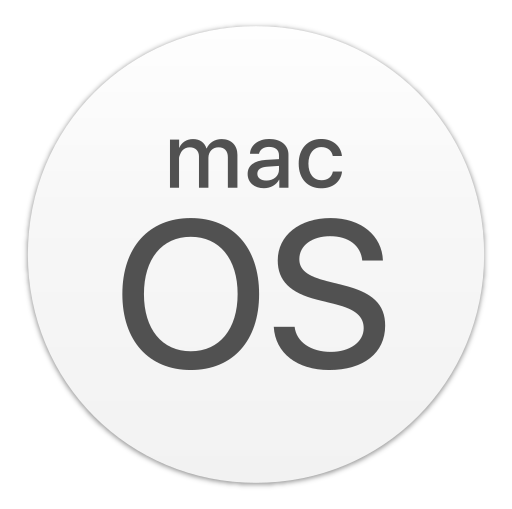 WEB
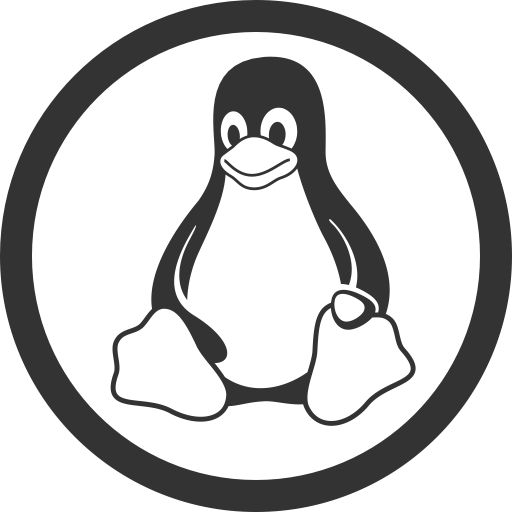 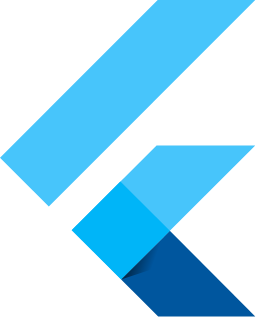 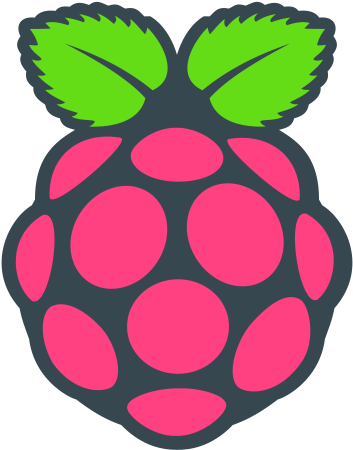 [Speaker Notes: Cs]
Flutter gyorstalpaló
Architektúra
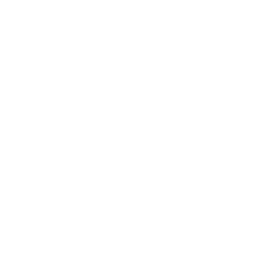 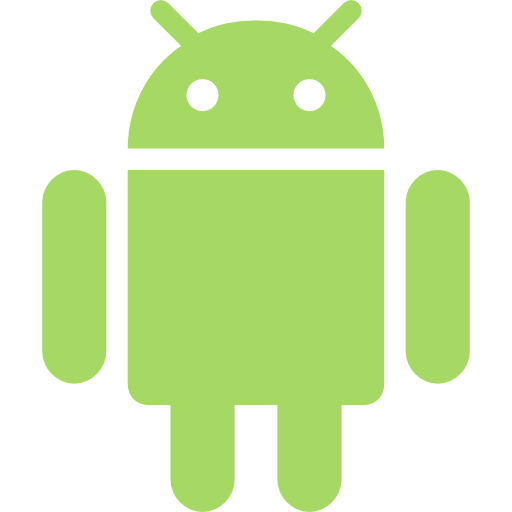 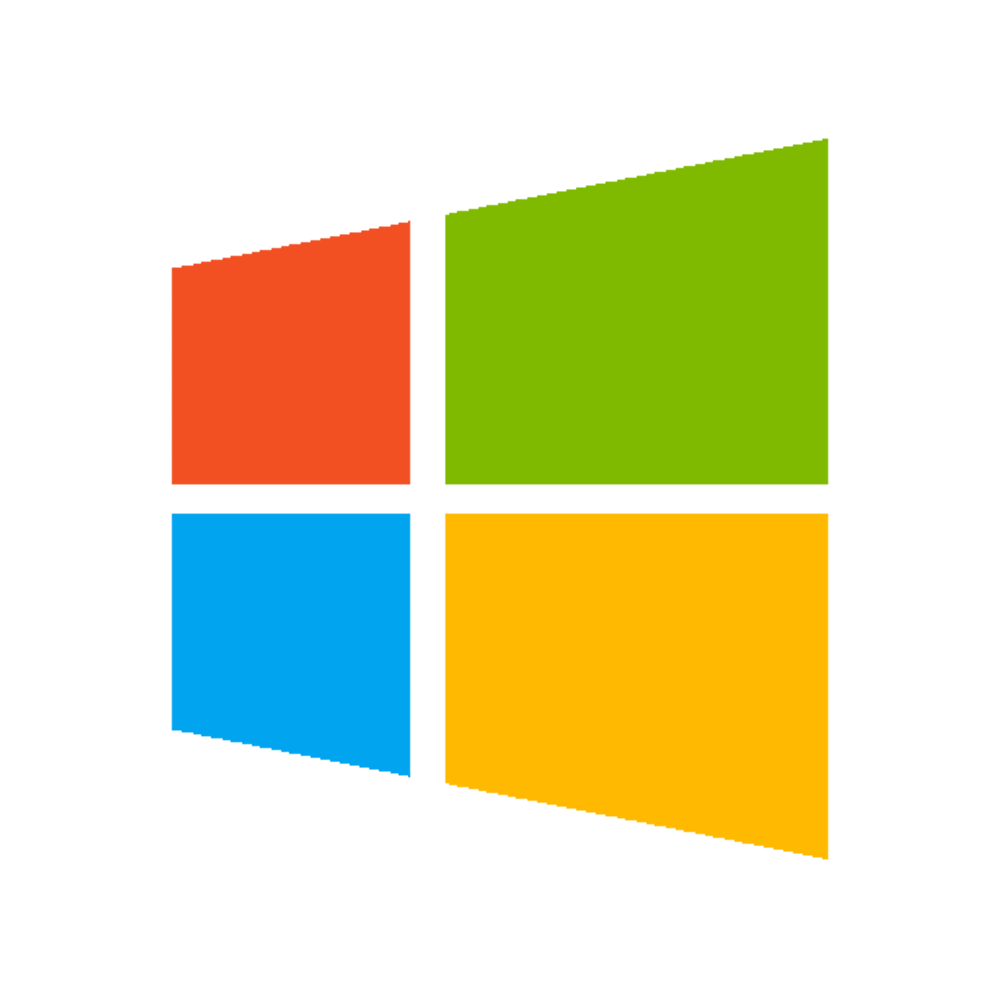 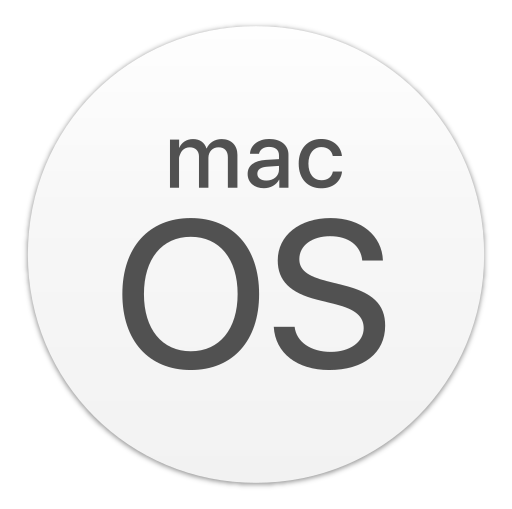 WEB
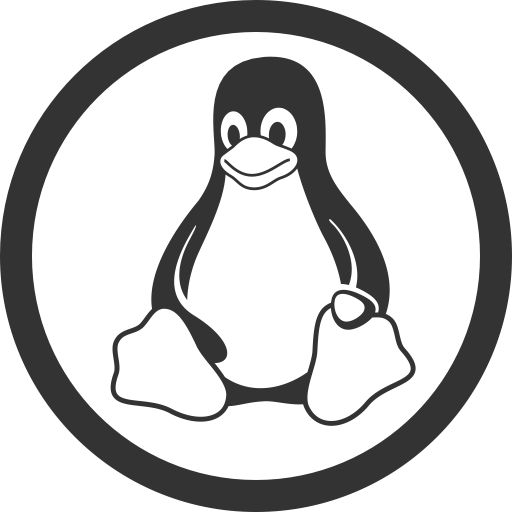 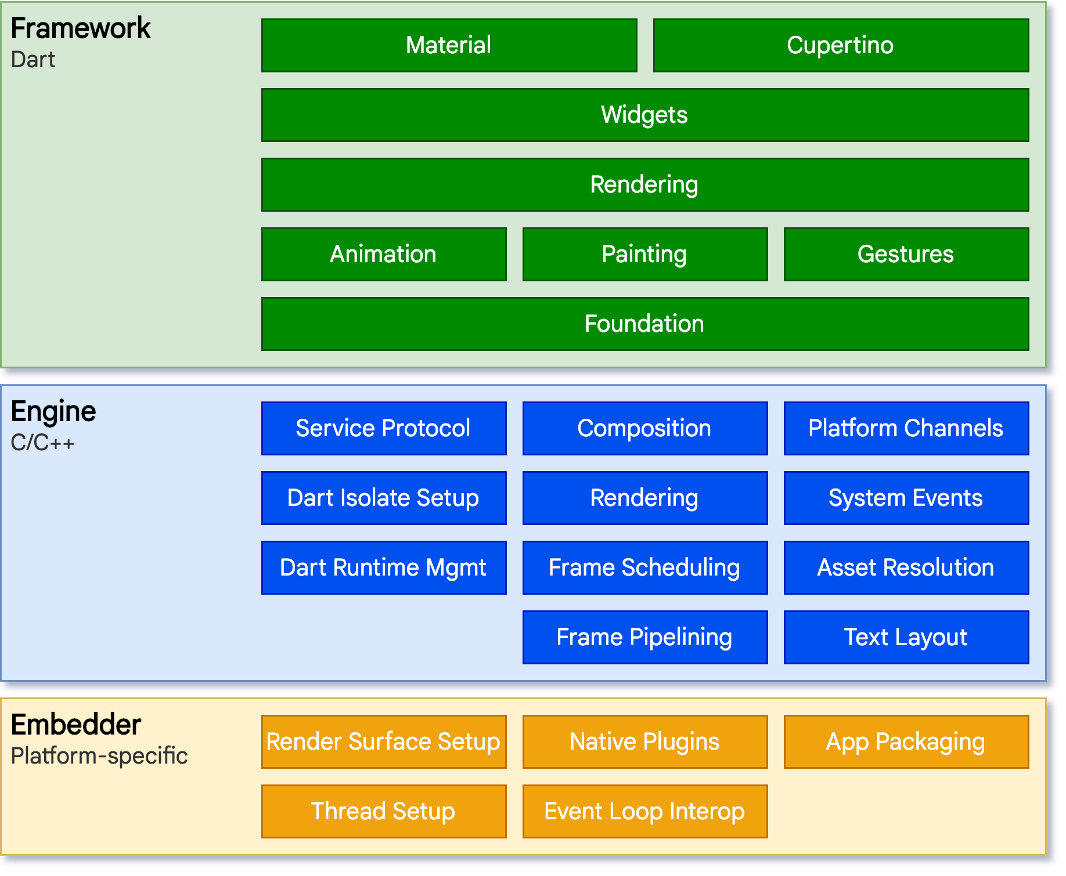 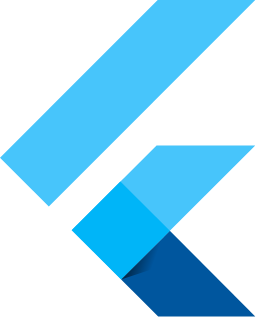 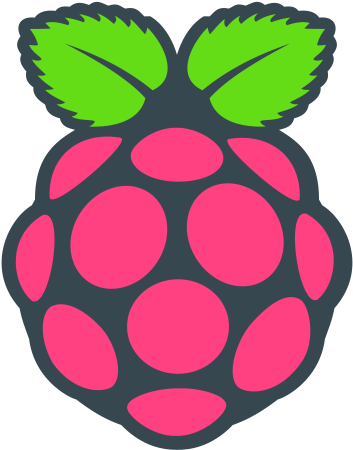 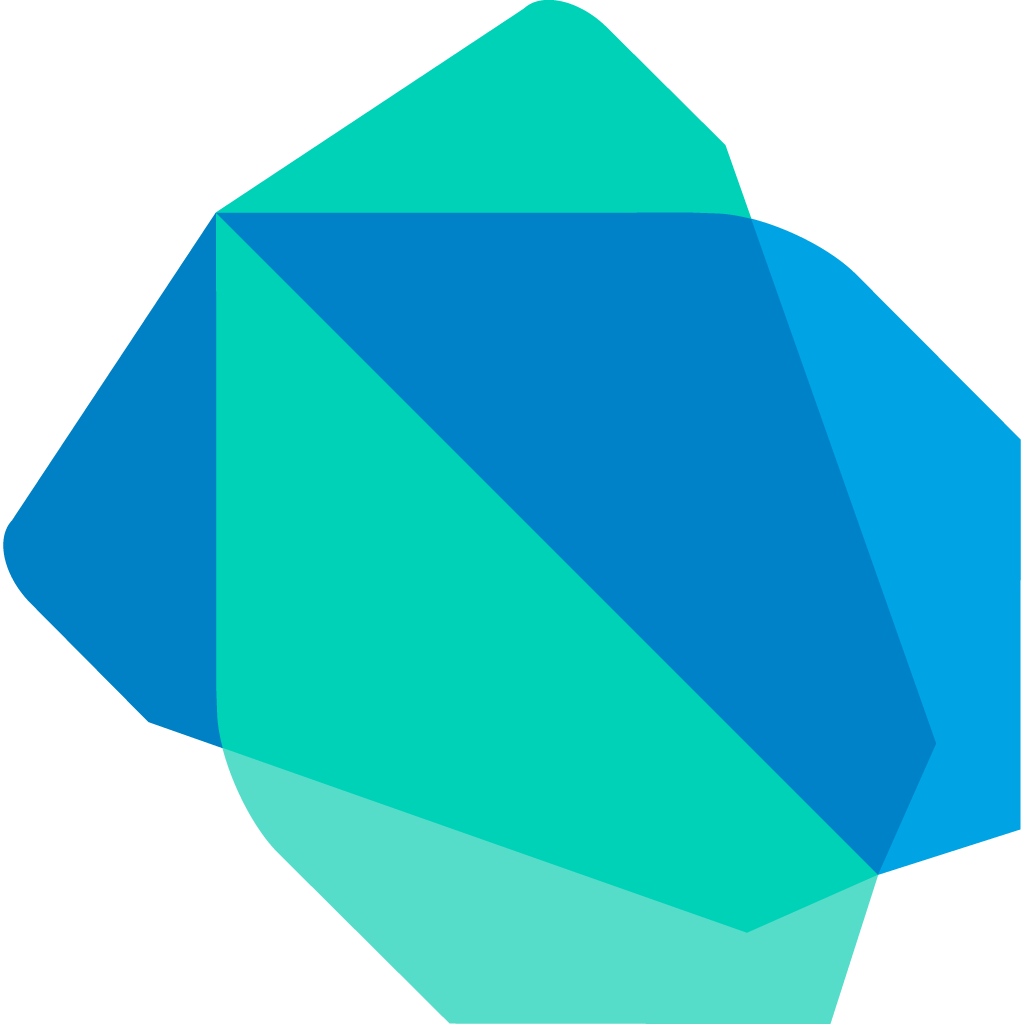 [Speaker Notes: Cs]
Flutter gyorstalpaló
Architektúra
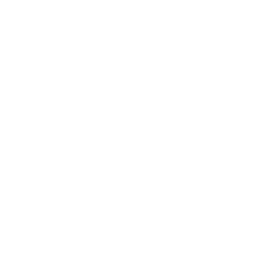 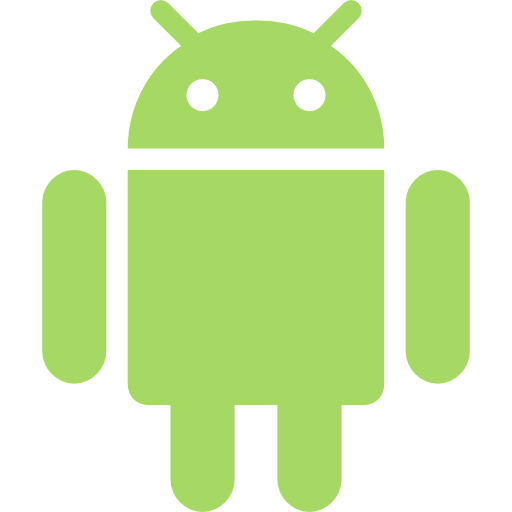 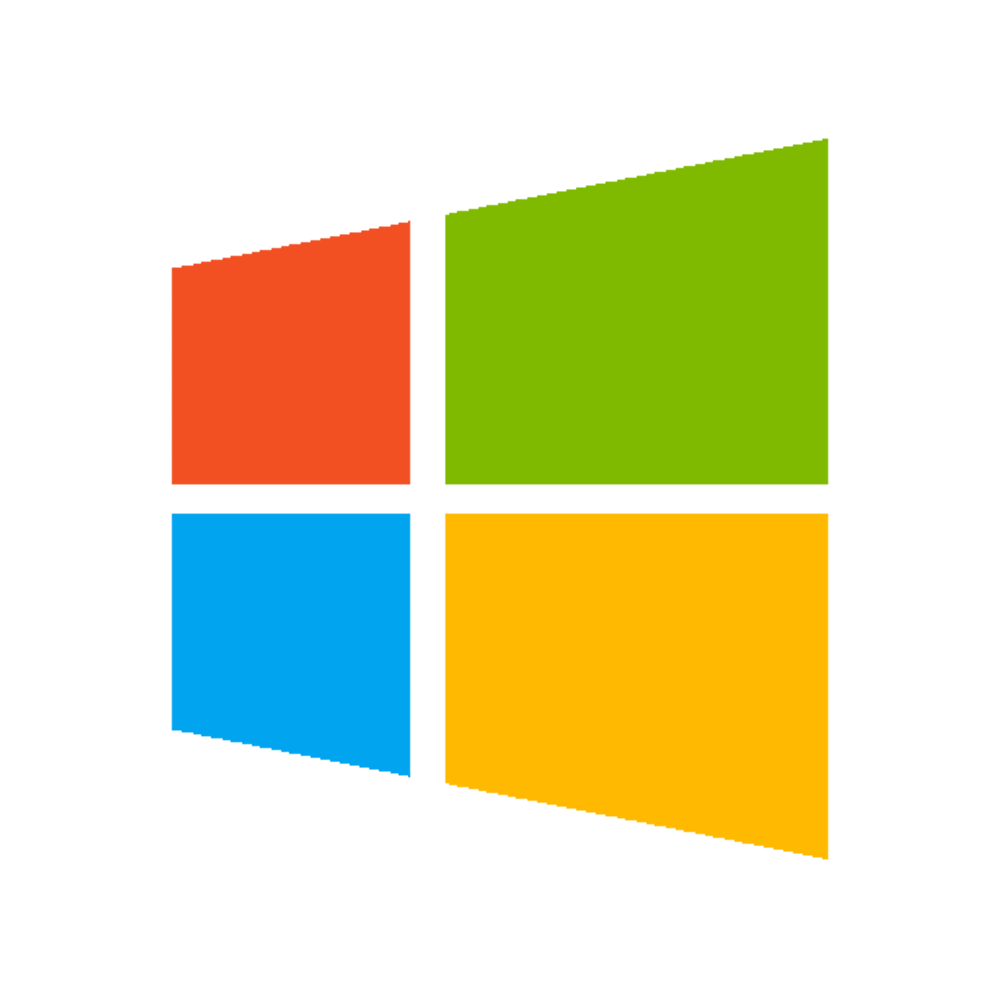 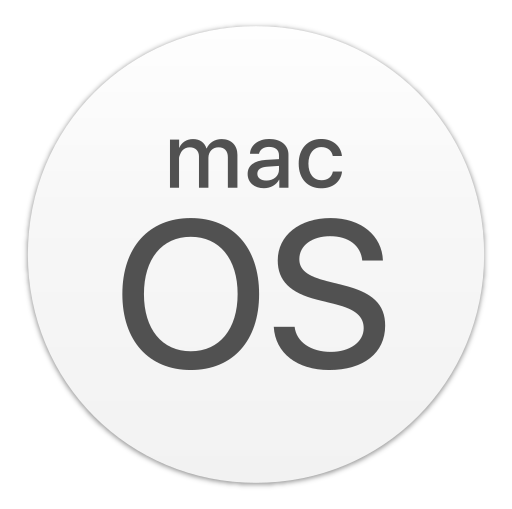 WEB
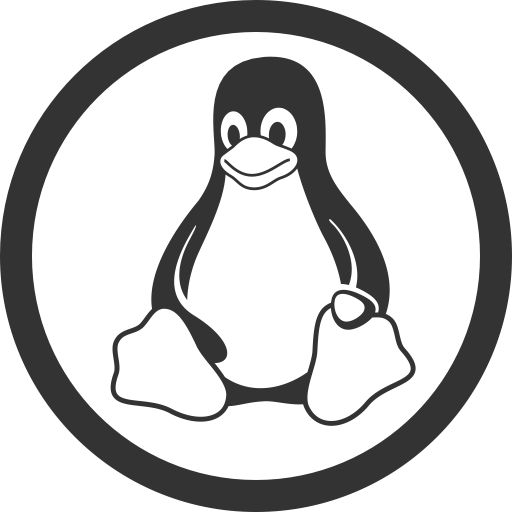 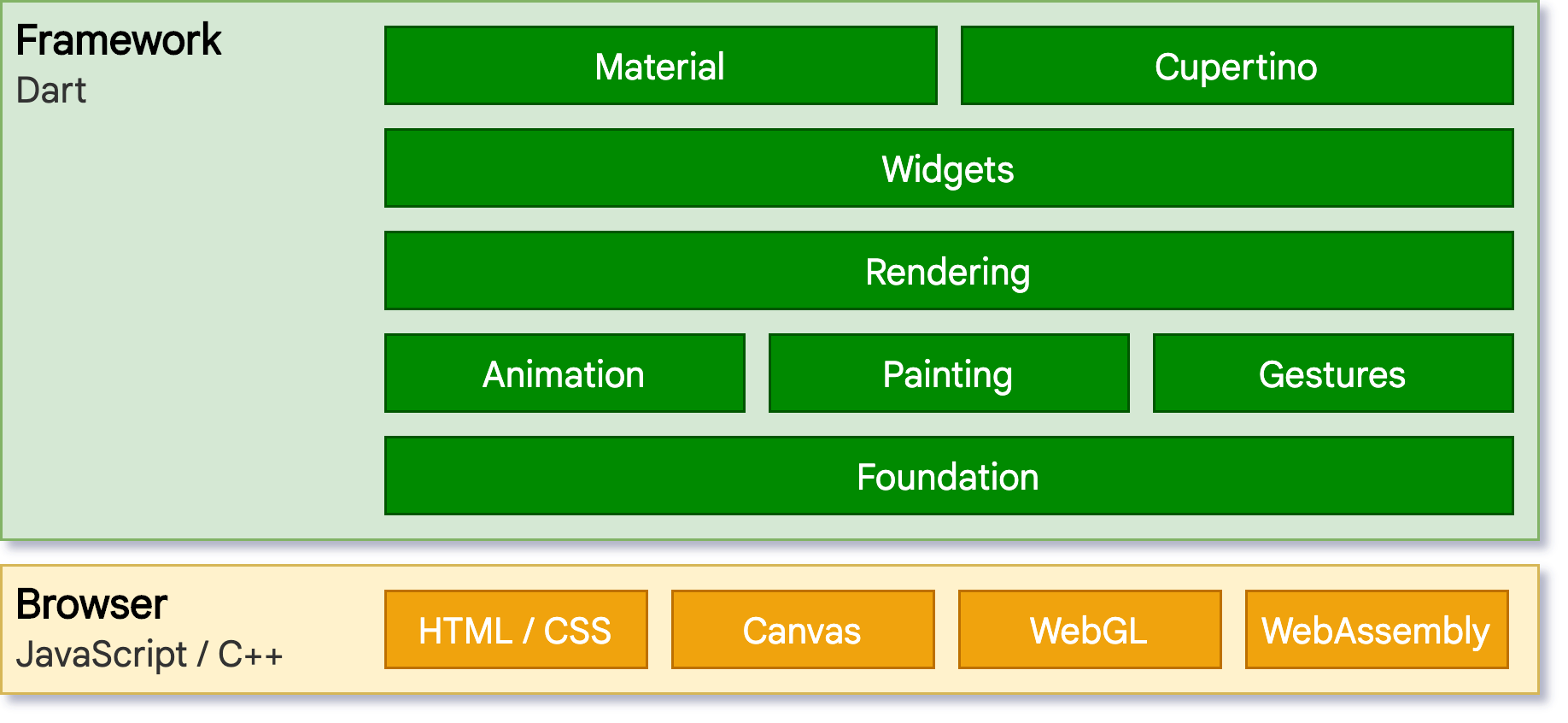 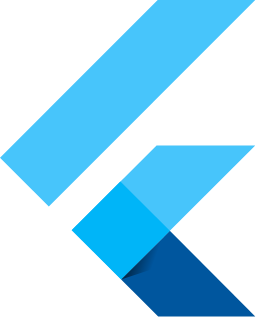 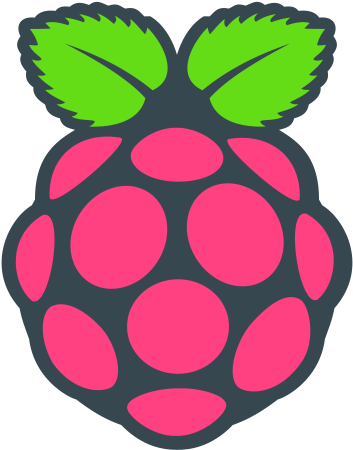 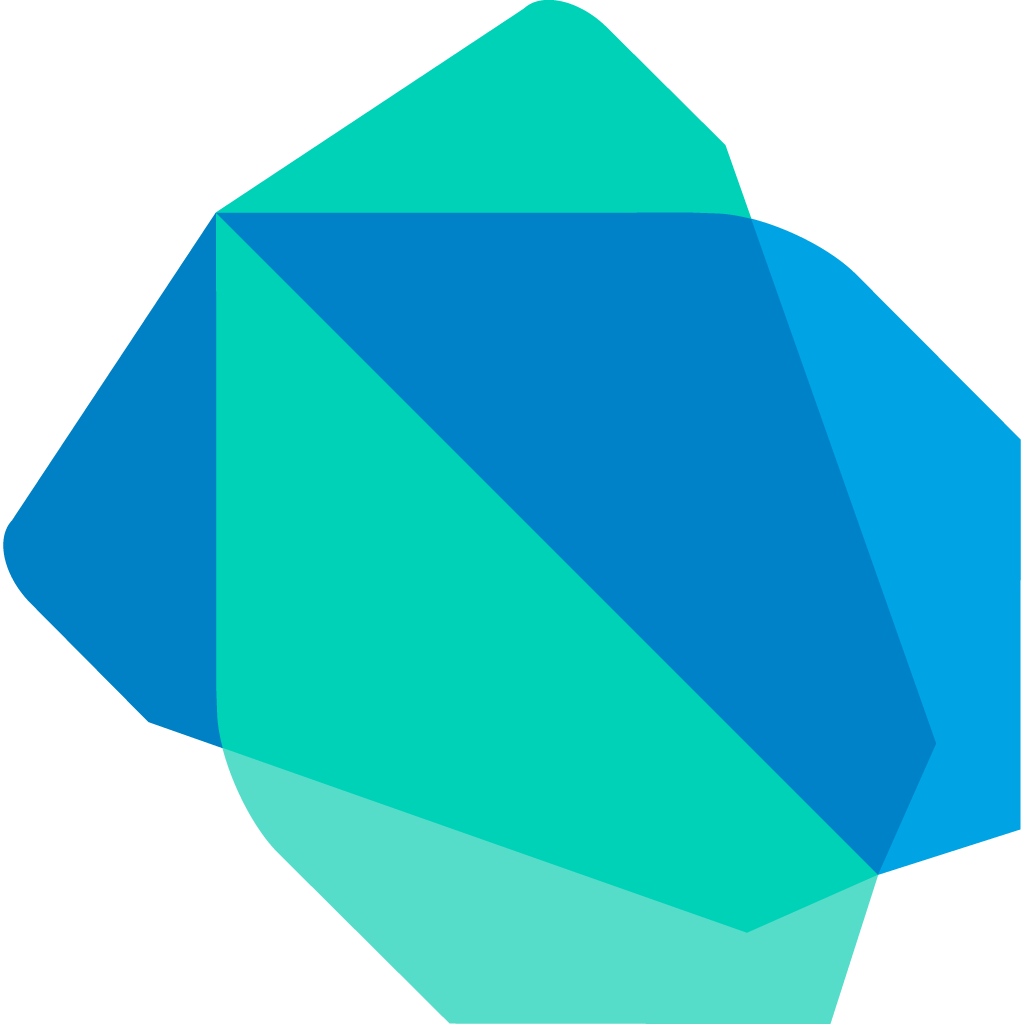 [Speaker Notes: Cs]
Flutter gyorstalpaló
Widget tree
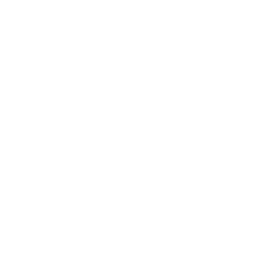 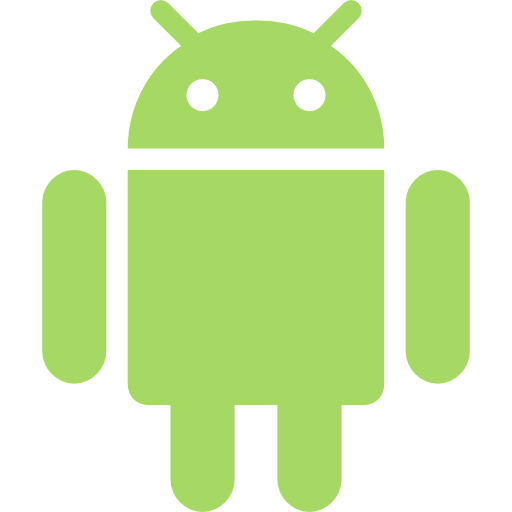 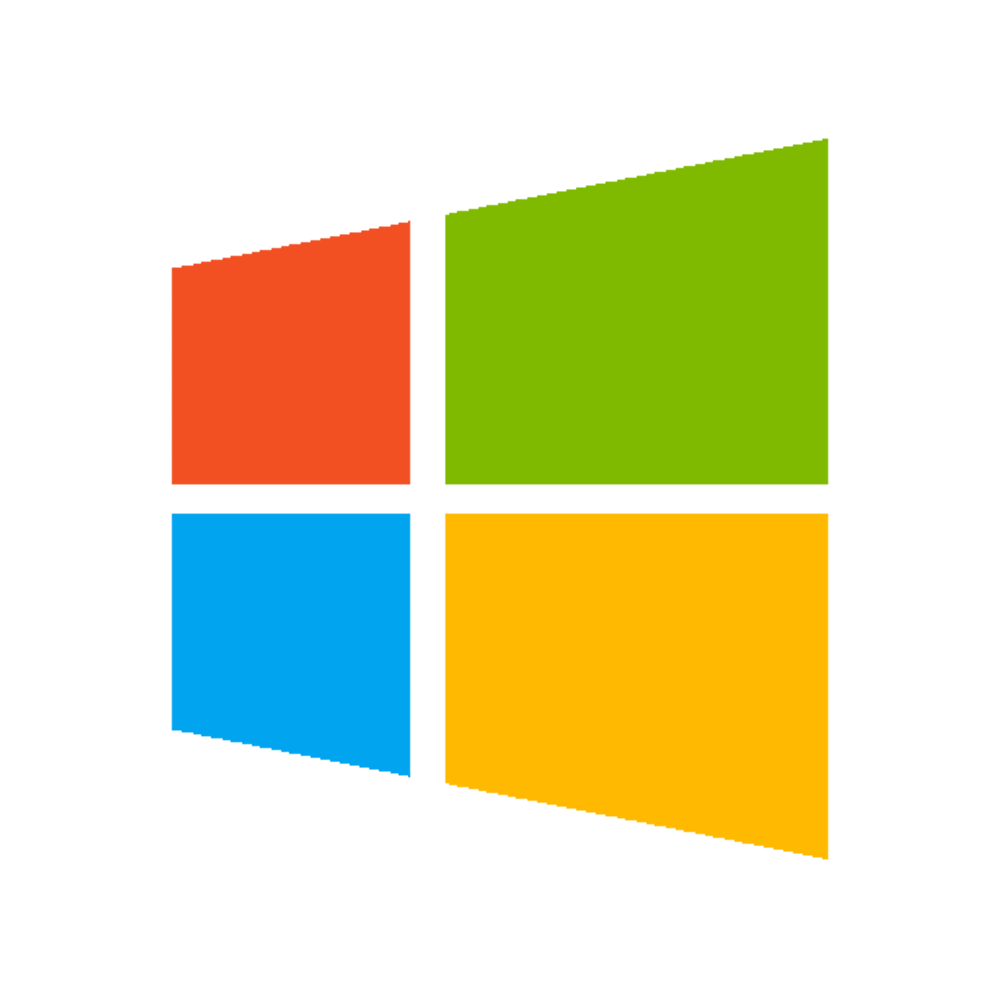 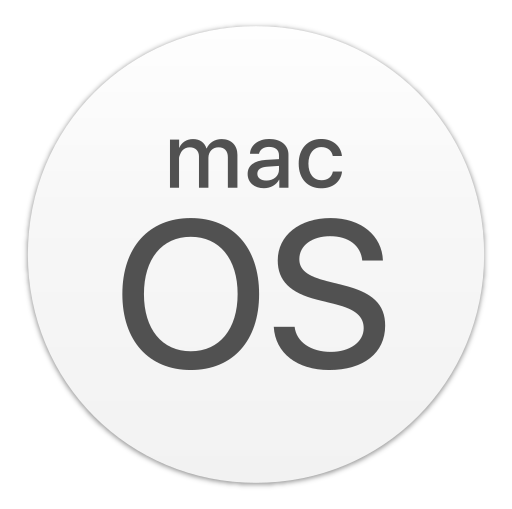 WEB
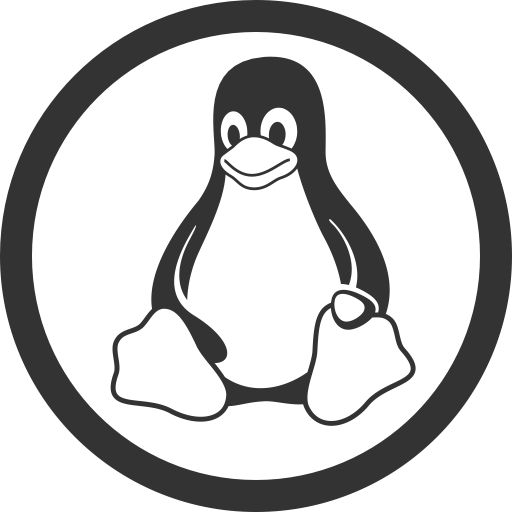 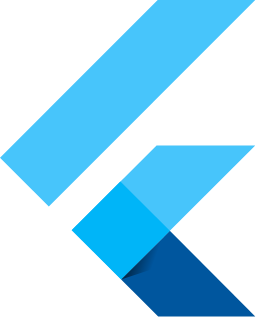 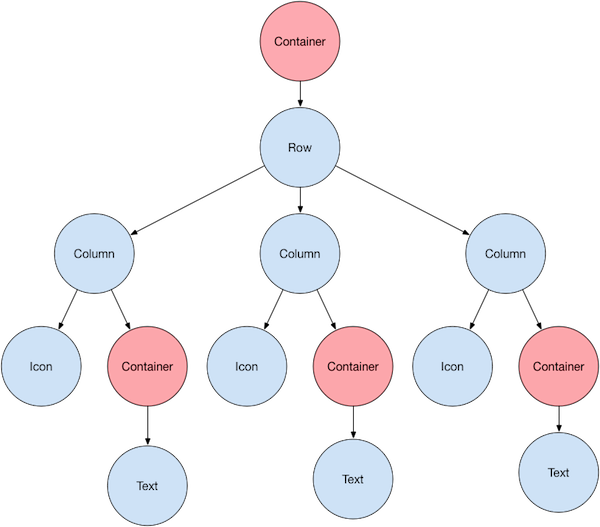 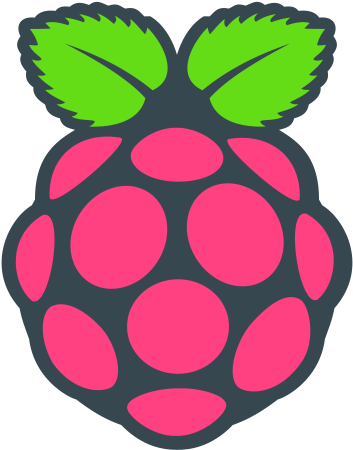 [Speaker Notes: Cs

Egy Widget egy Dart-os objektum, amit ki lehet rajzolni a képernyőre]
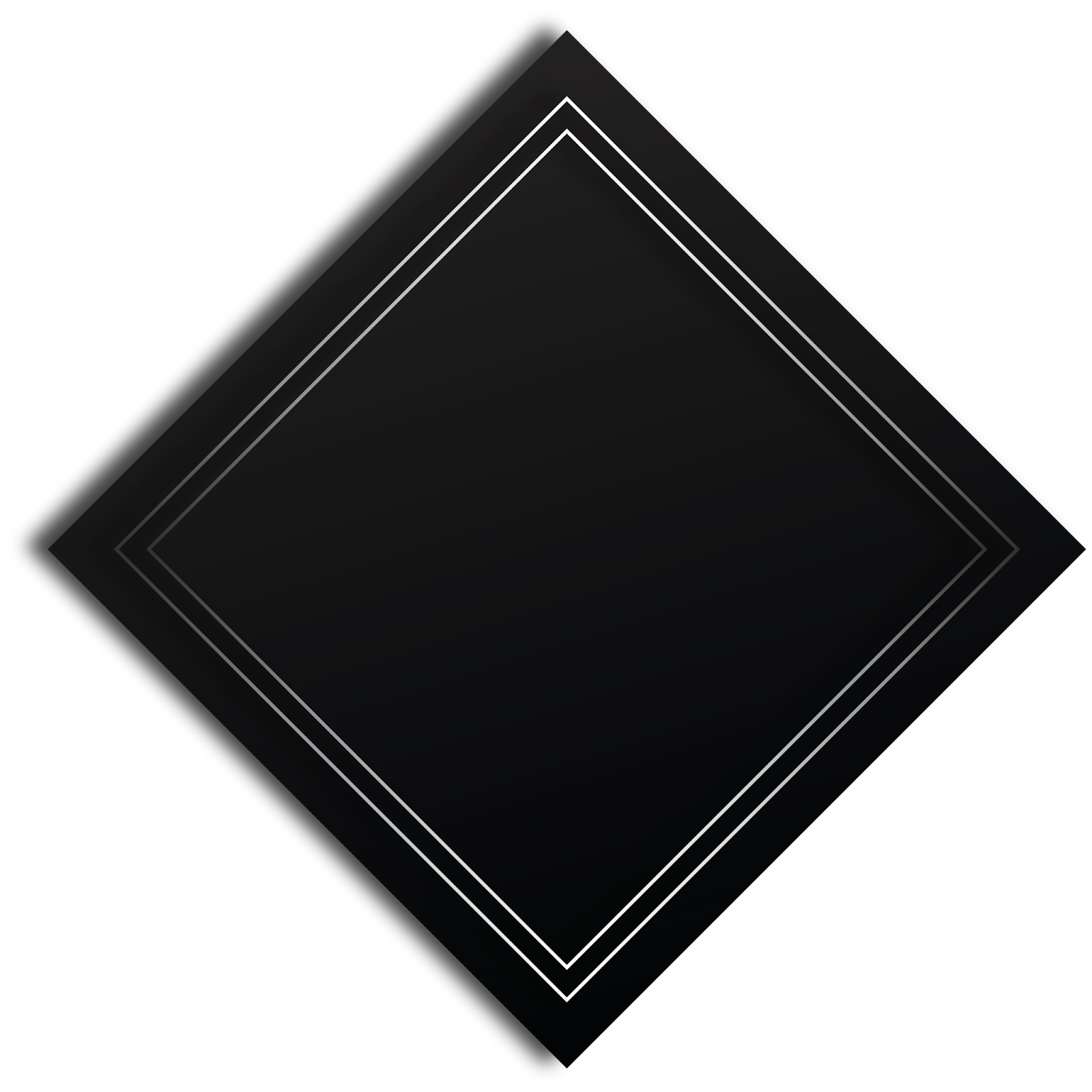 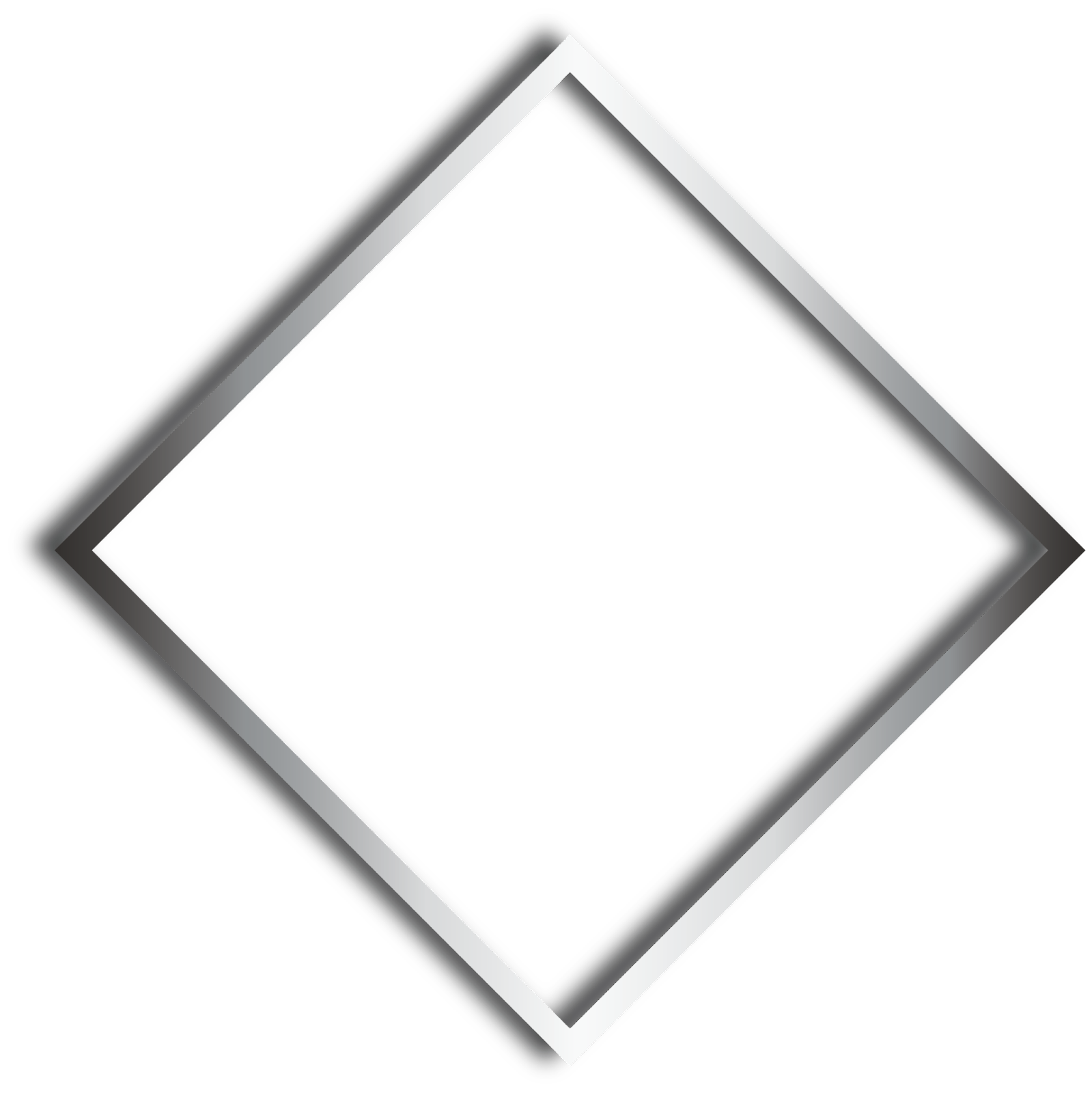 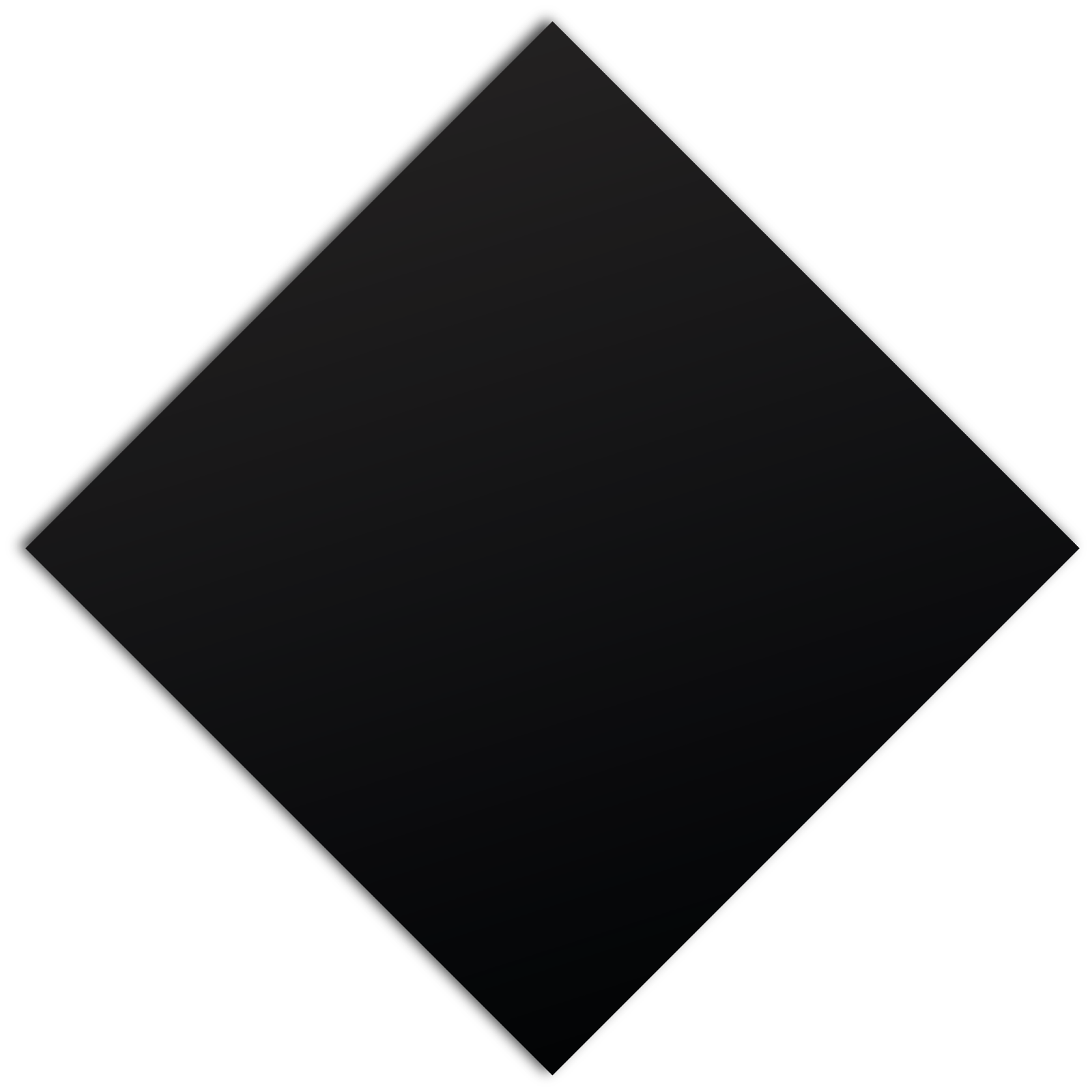 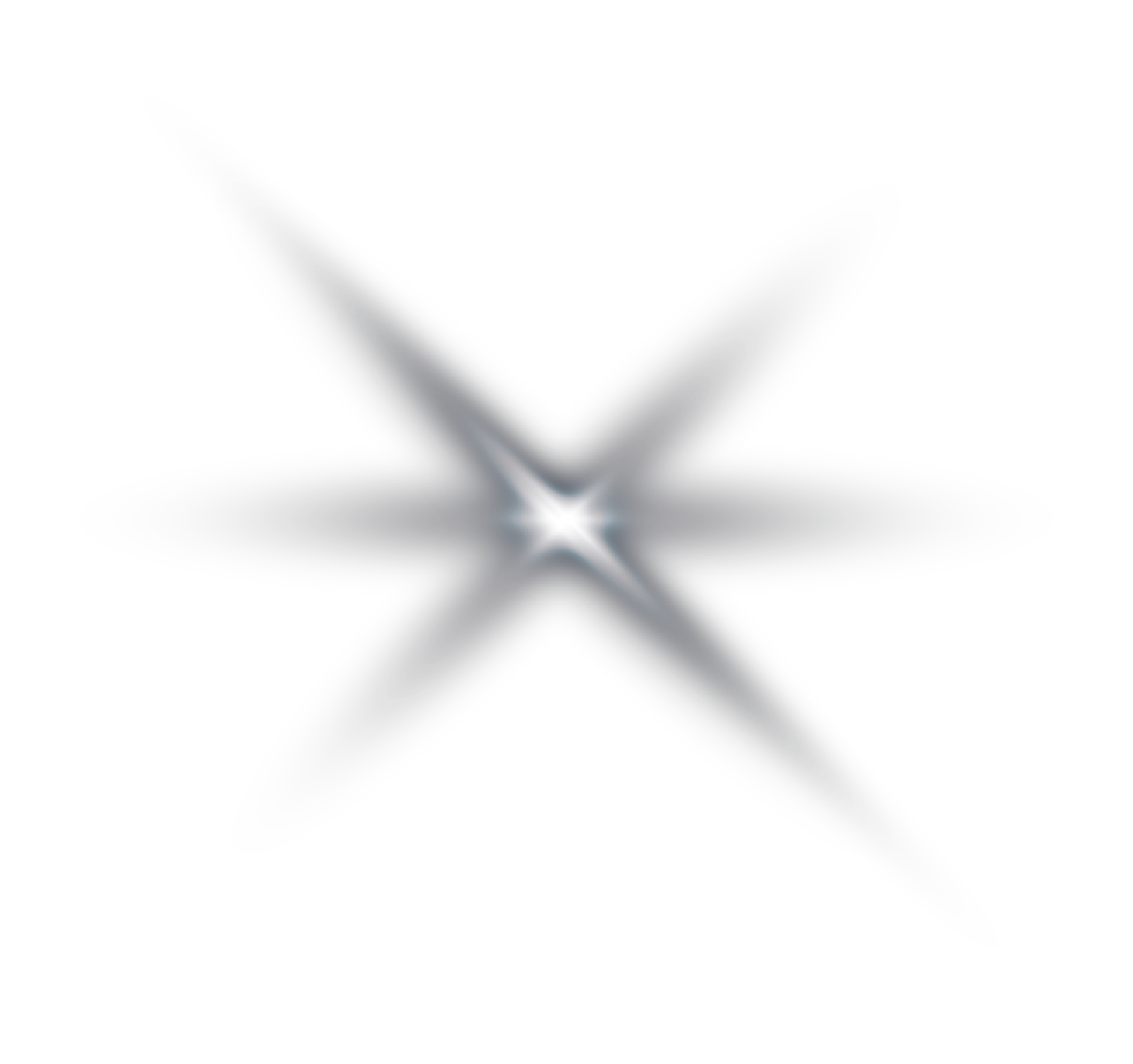 01
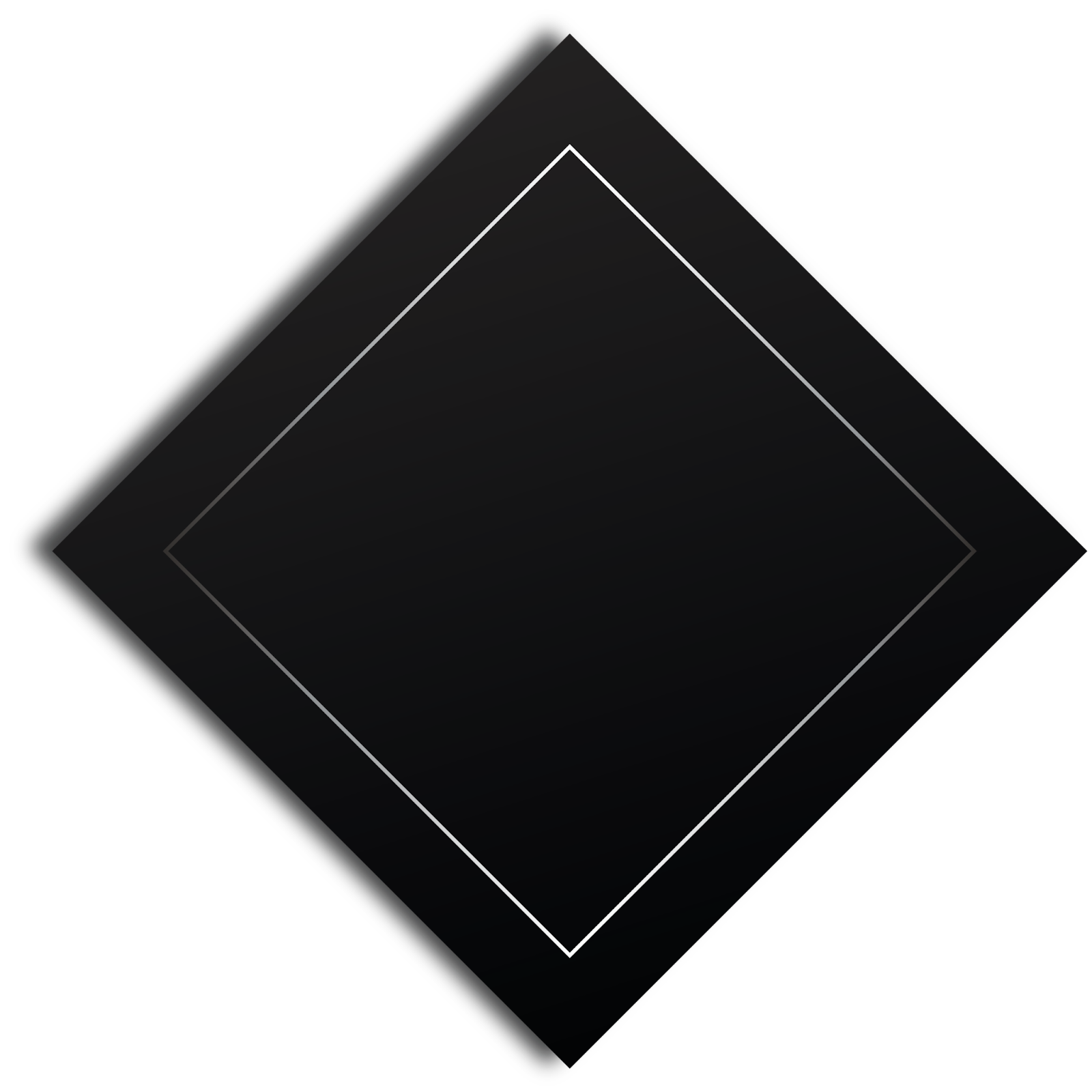 NAVIGÁCIÓ
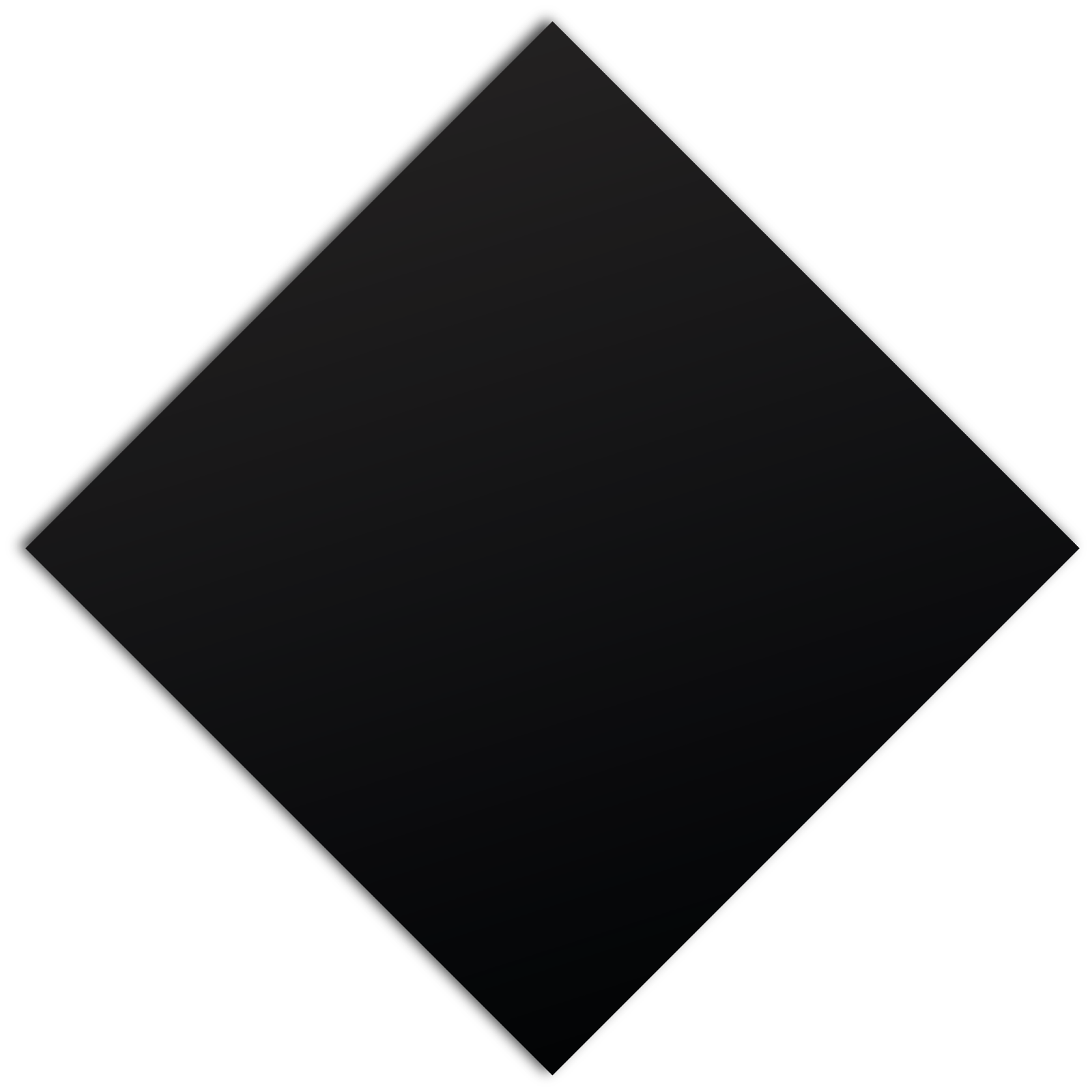 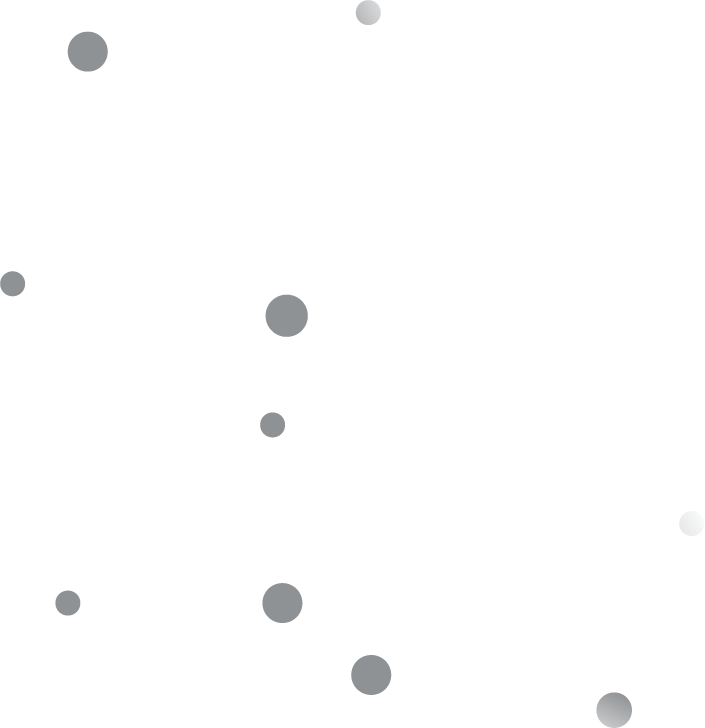 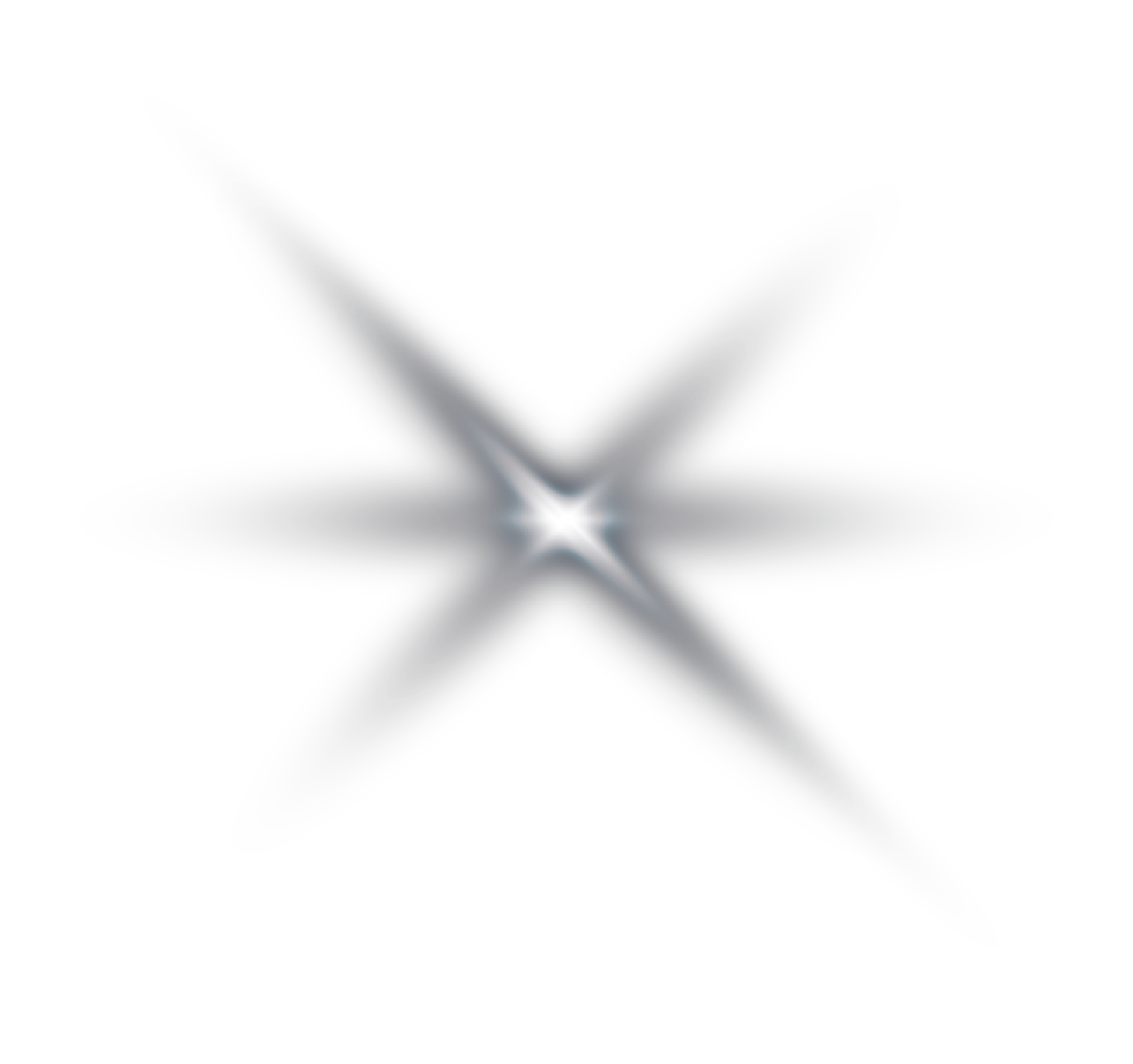 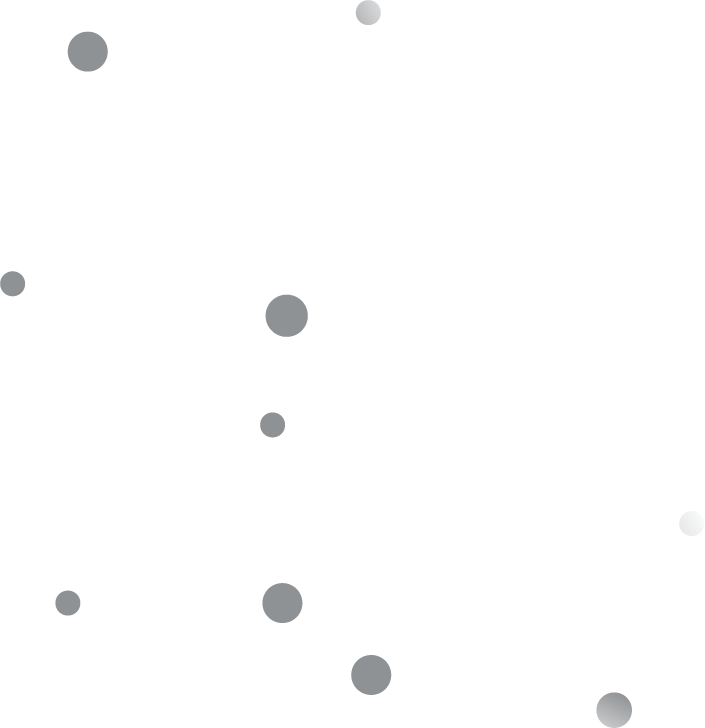 [Speaker Notes: M Bevezető:Fontos, hogy a felhasználóink ne tévedjenek el]
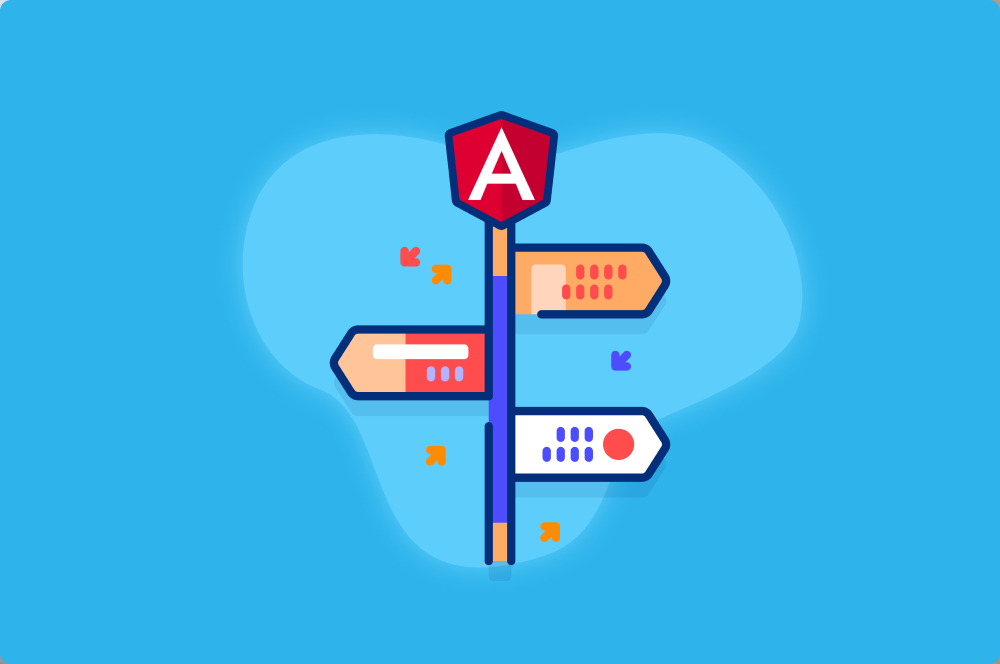 const routes: Routes = [
 { path: 'login', component: LoginComponent },
 { path: 'journey', canActivate: [AuthGuard], component: UserJourneyComponent },
 { path: '**', redirectTo: 'login' }
];
Guards
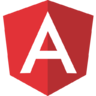 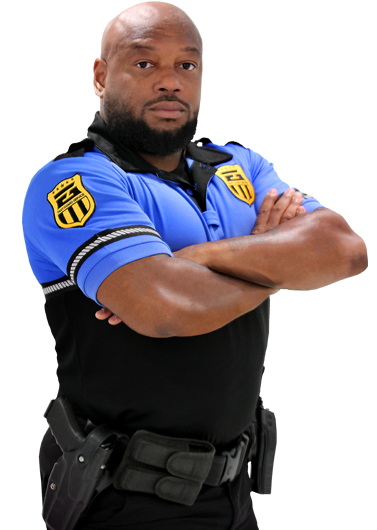 Router subscribe!
return this.router.events.pipe(
 map((event: RouterEvent) => {
[Speaker Notes: M]
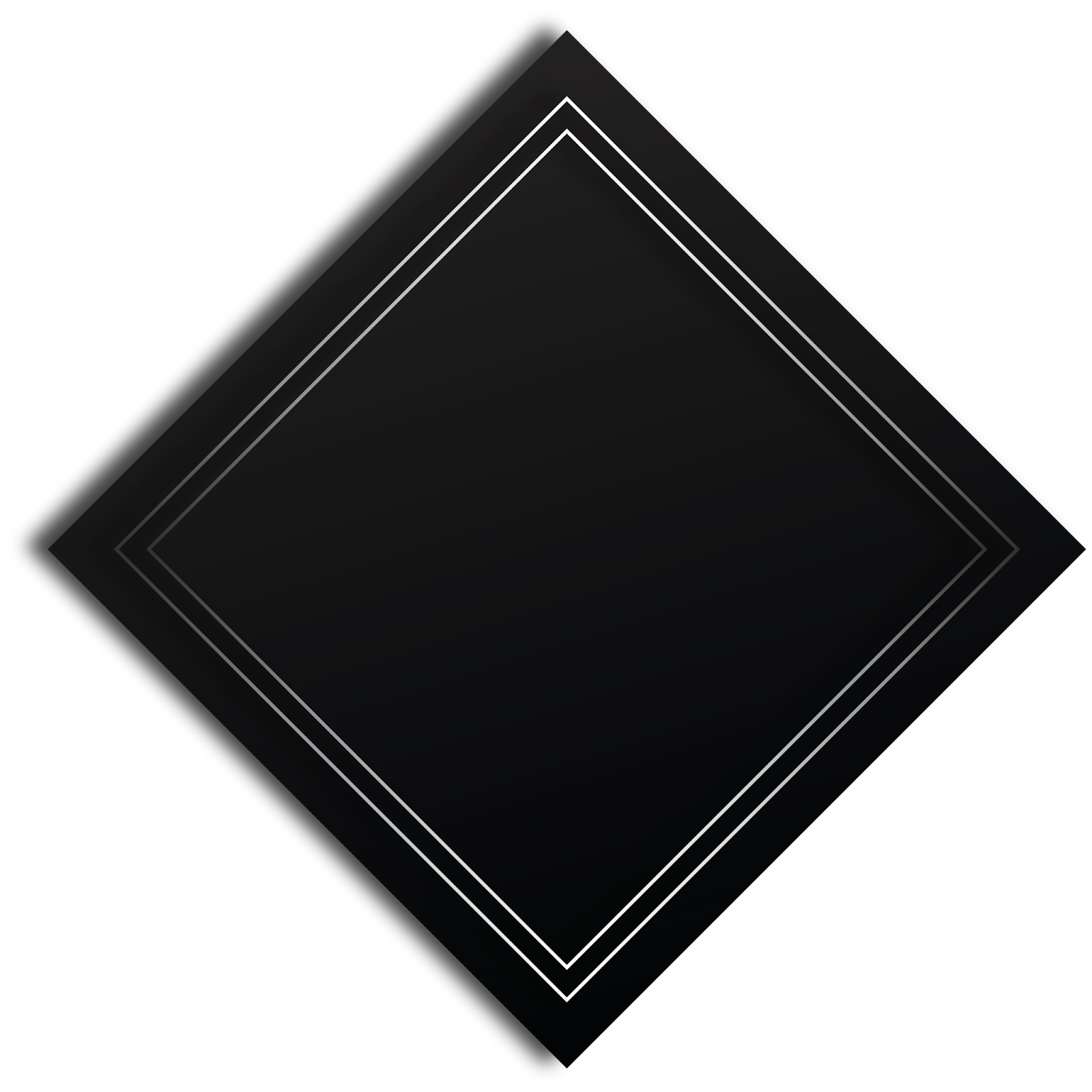 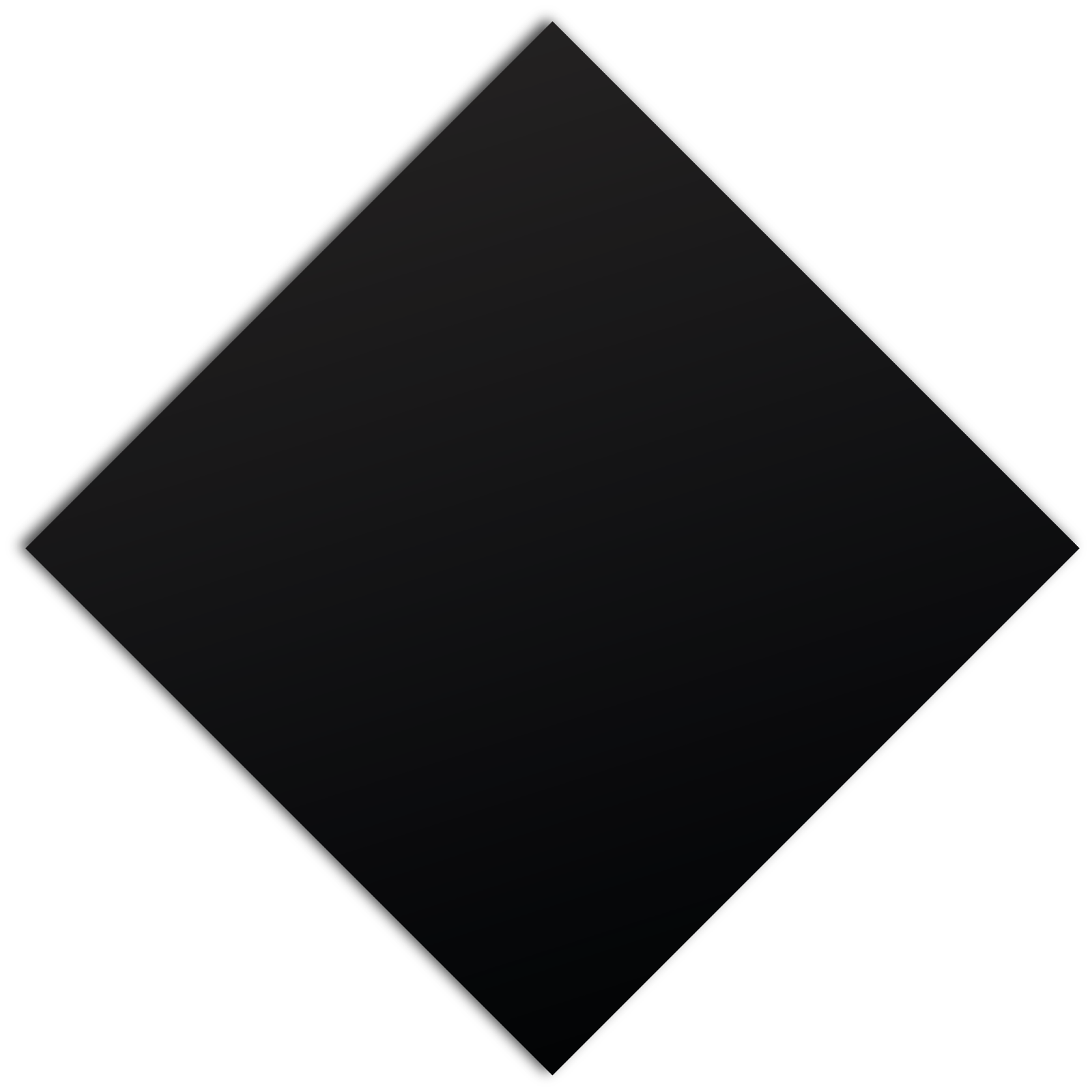 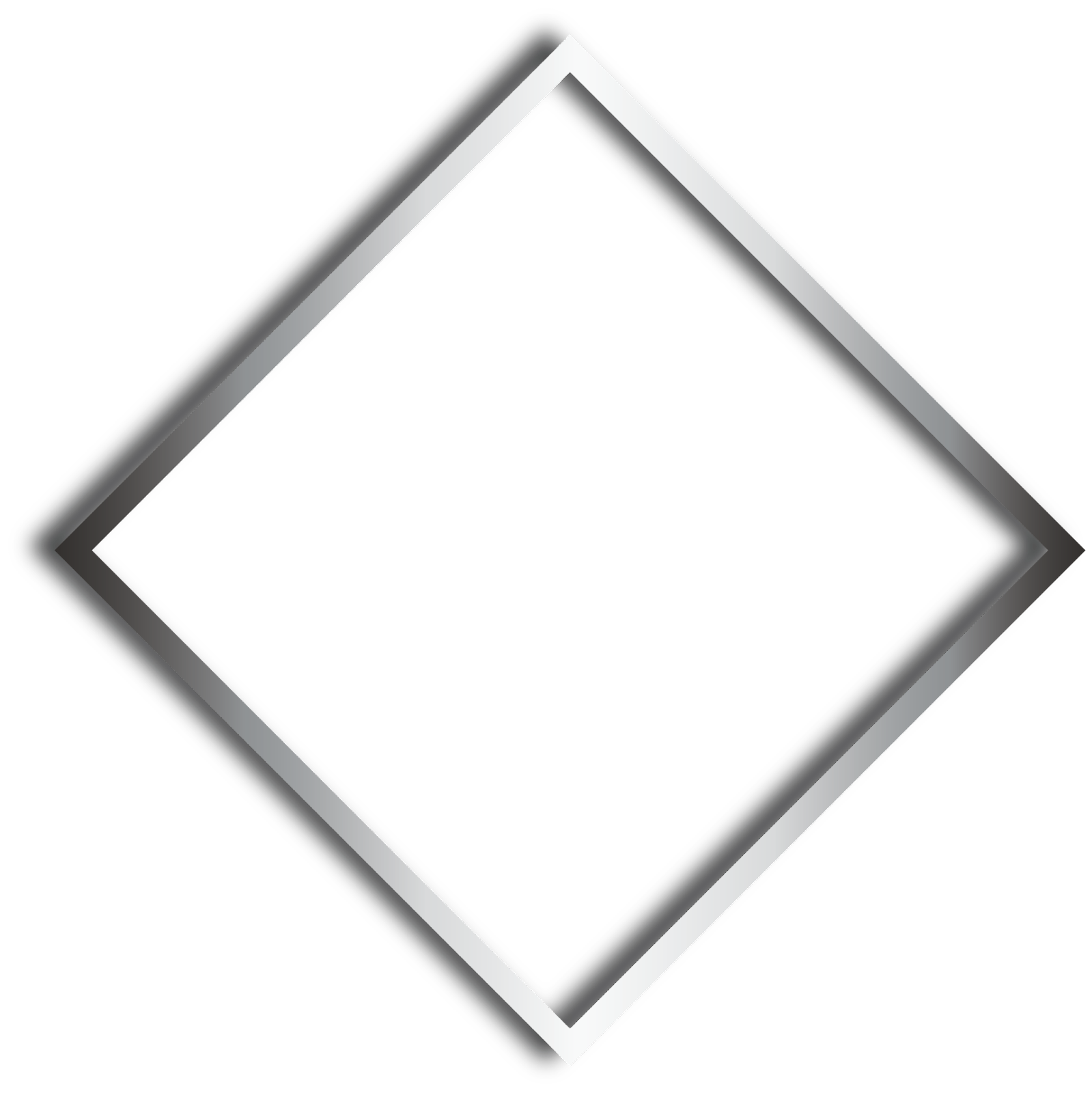 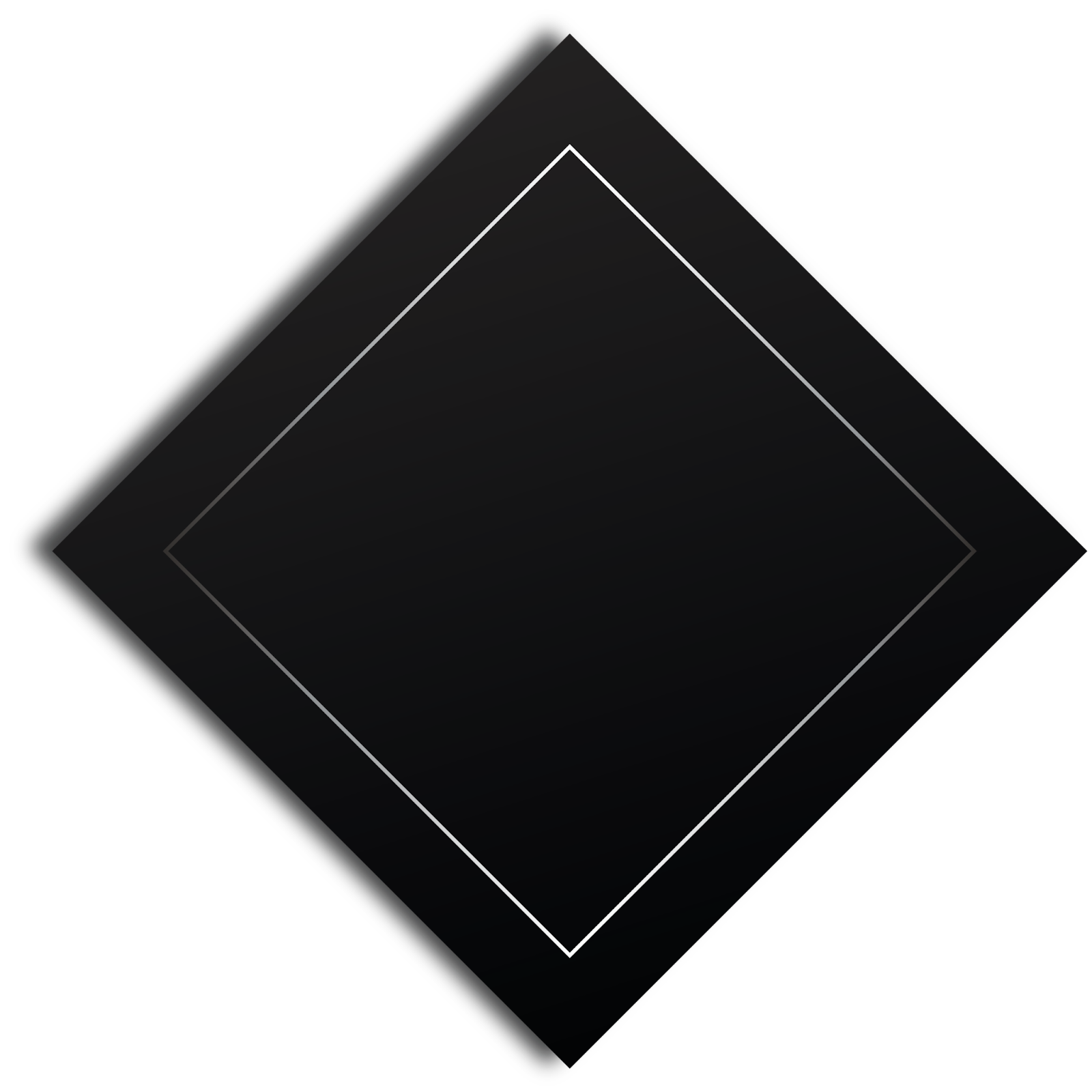 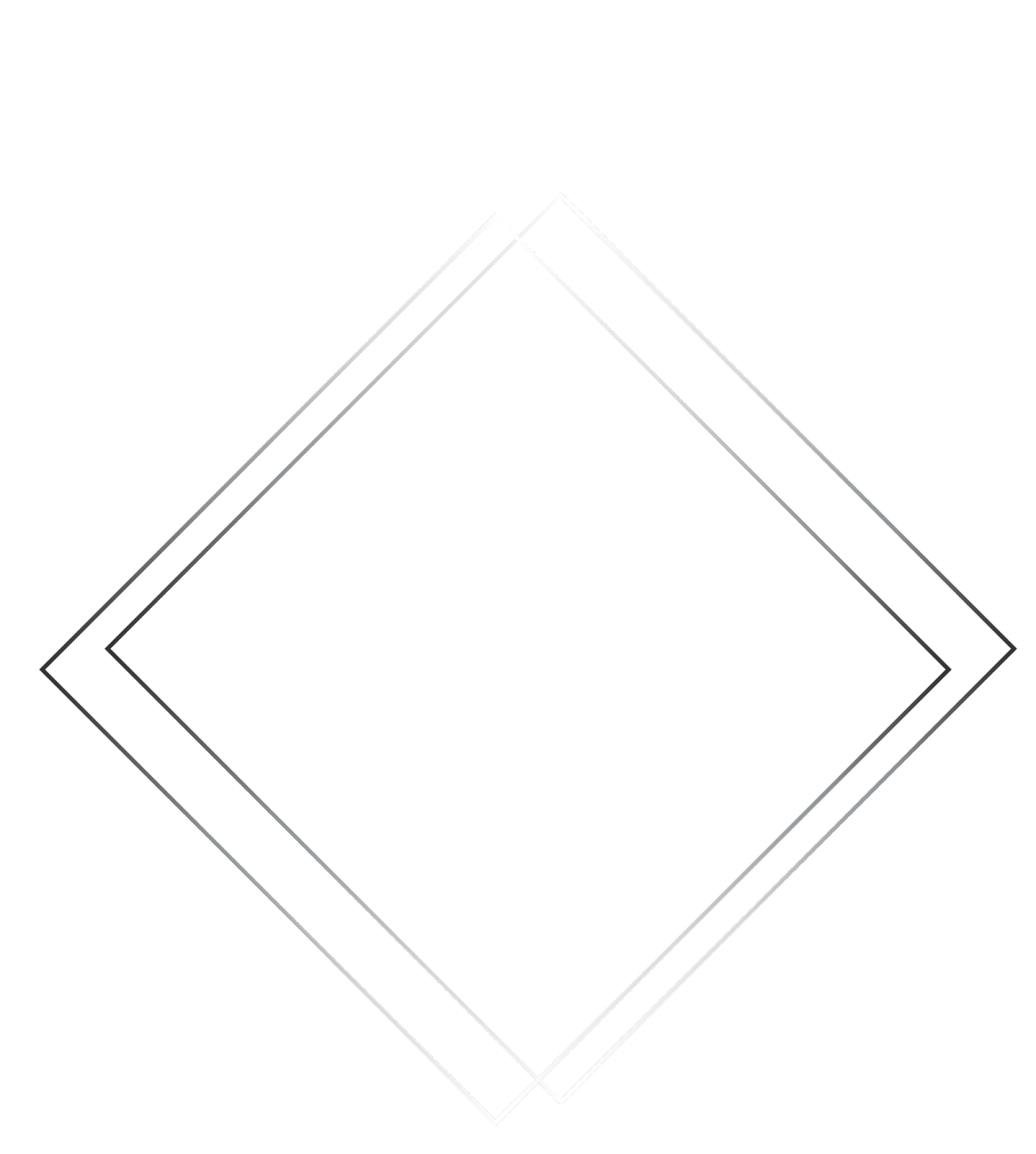 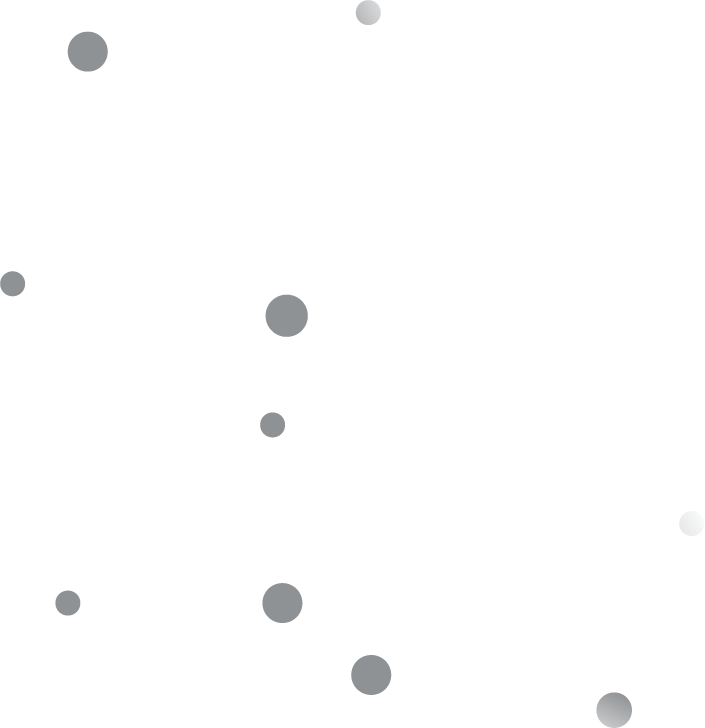 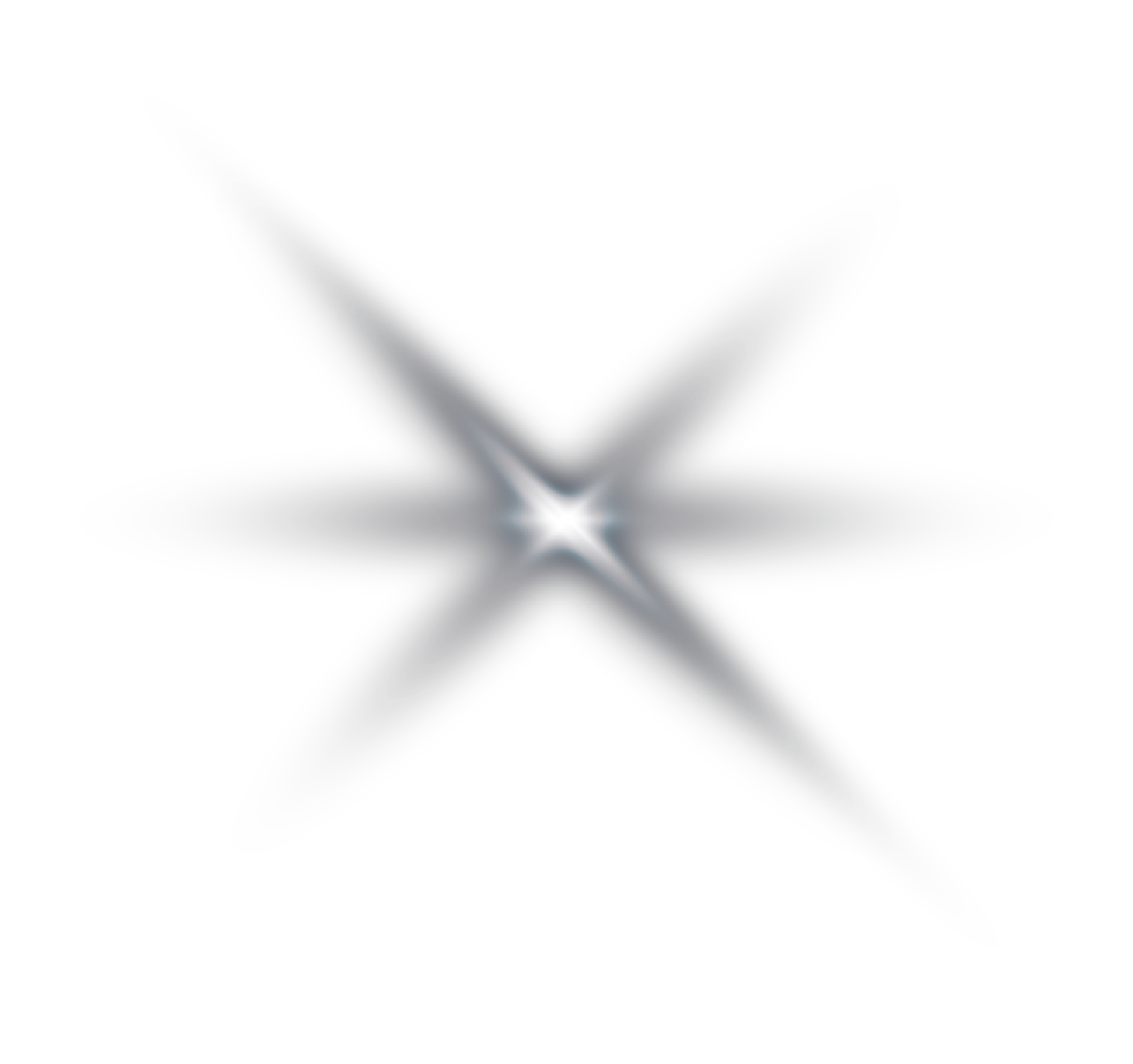 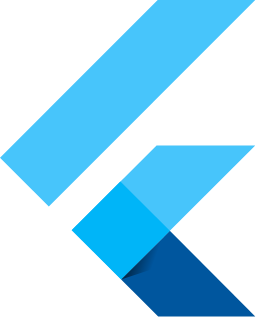 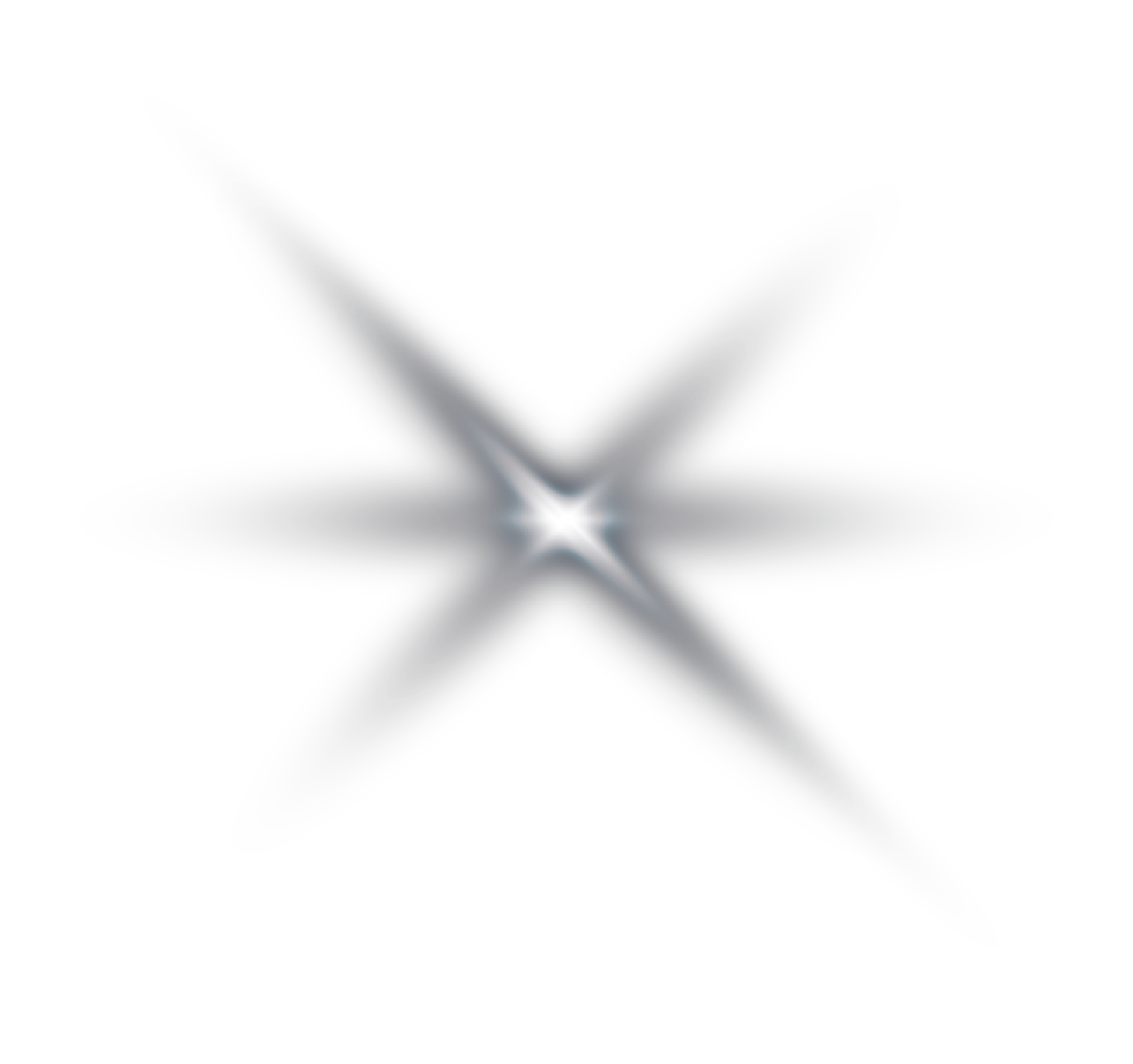 Navigátor 1
Imperatív
Mezei Stack
Hátrányok!
Nem frissíti az URL path-ot
Véges stack manipuláció
Push
Pop
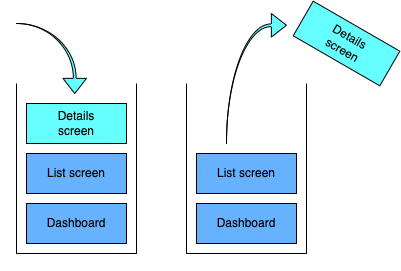 [Speaker Notes: Cs]
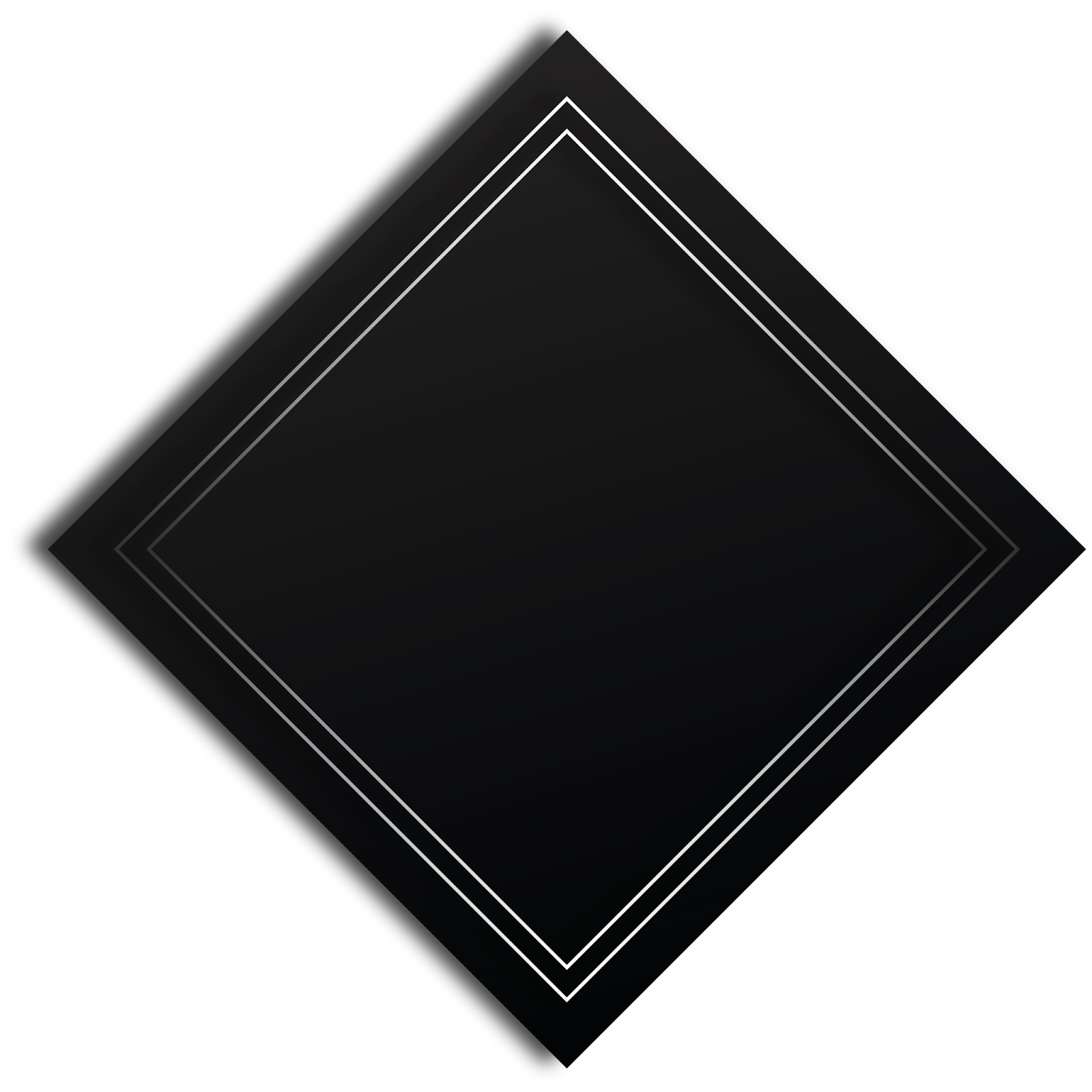 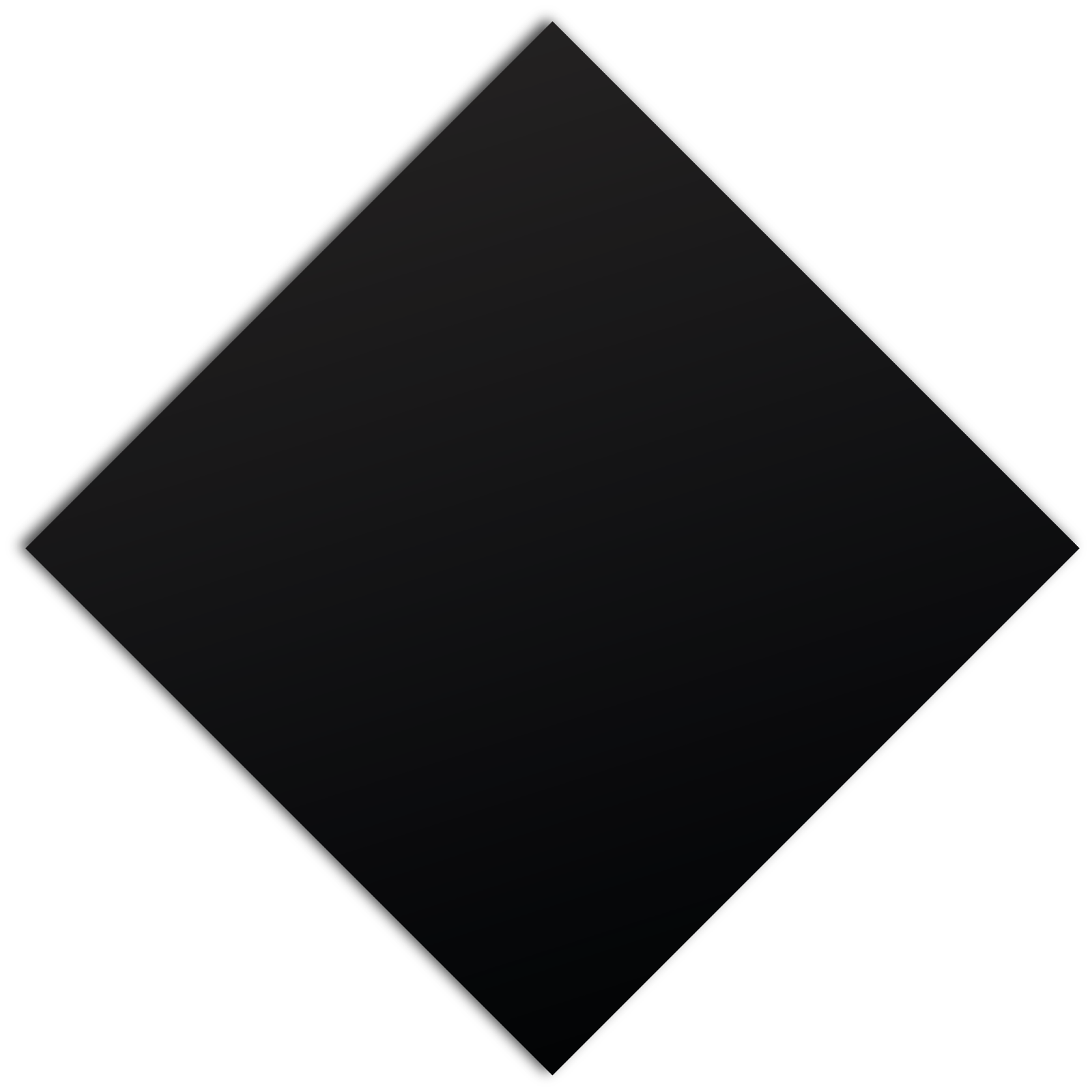 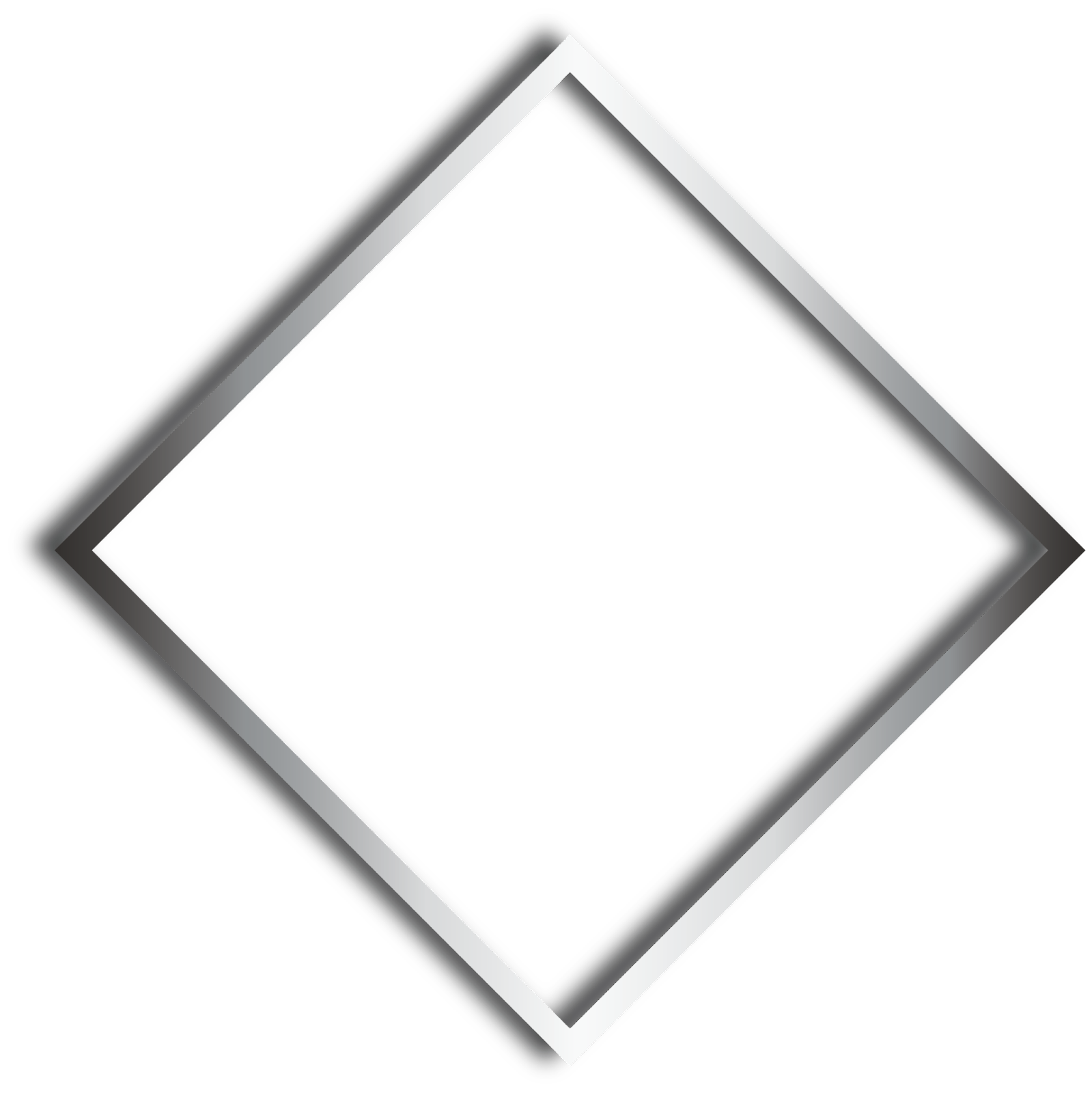 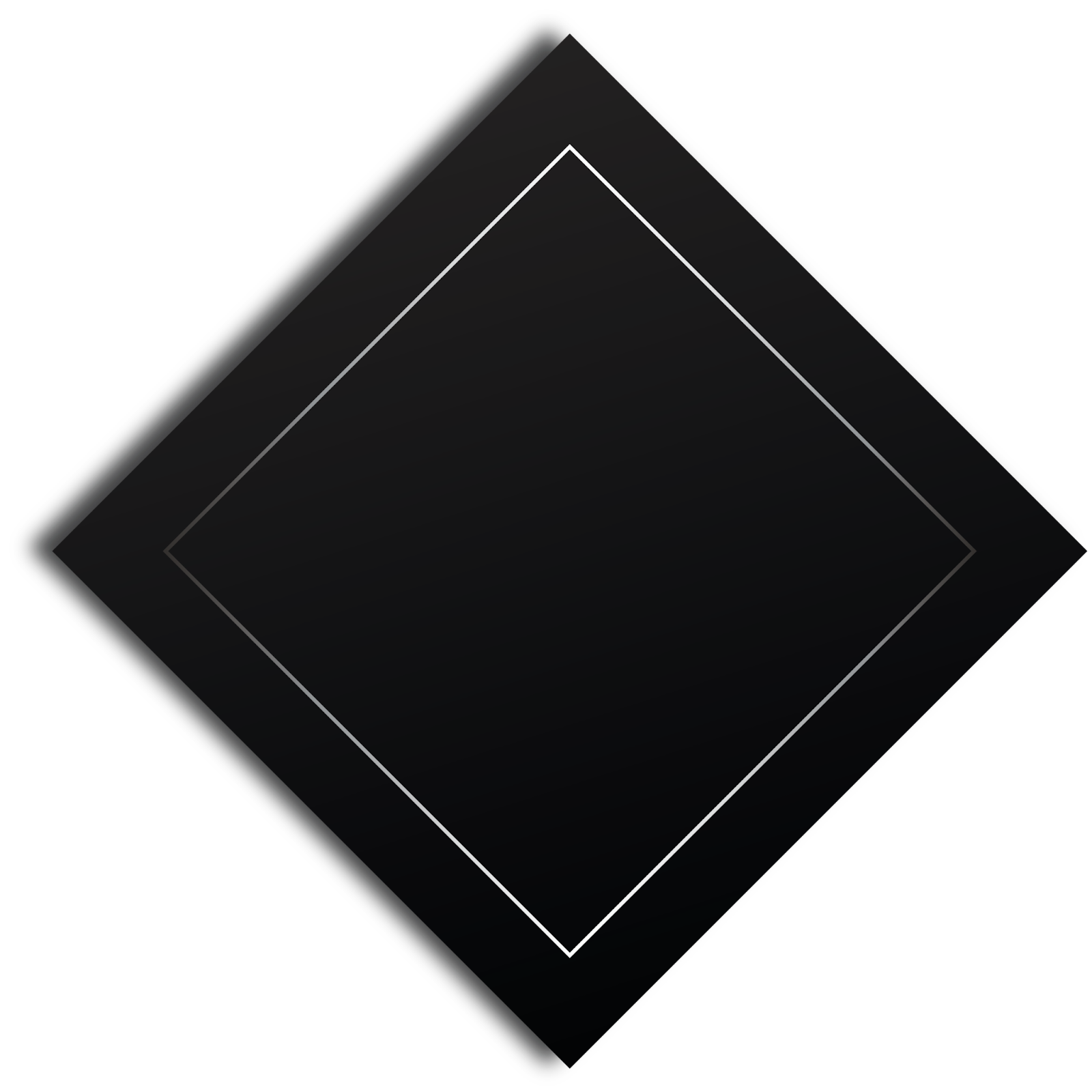 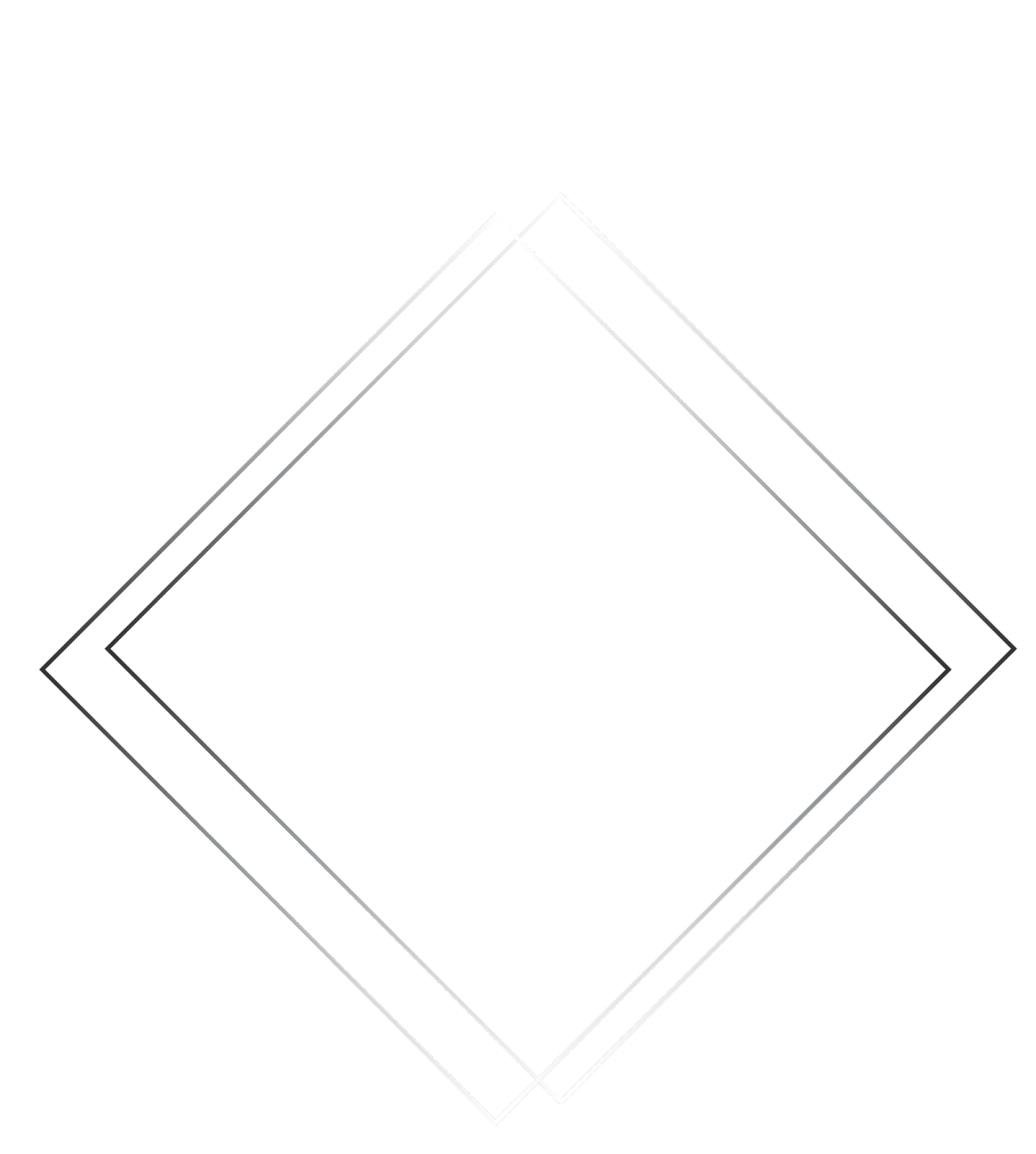 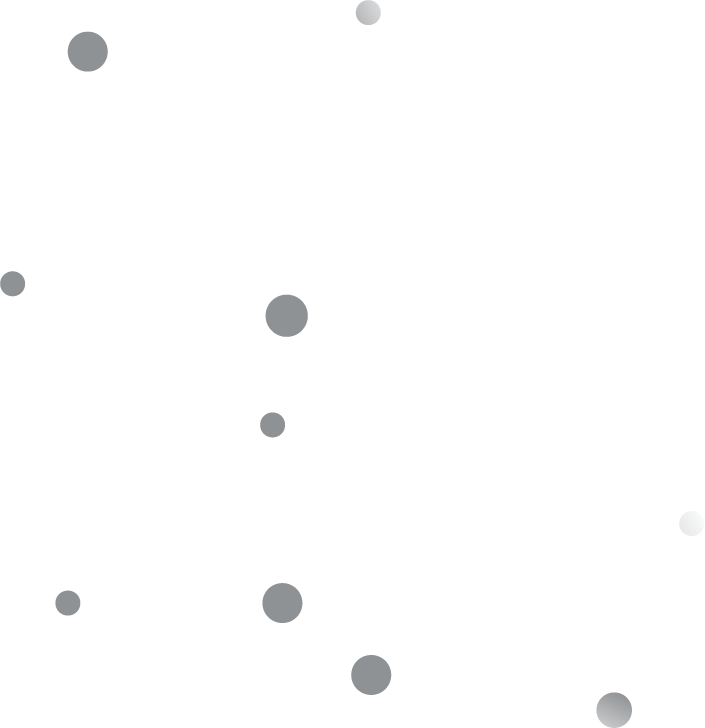 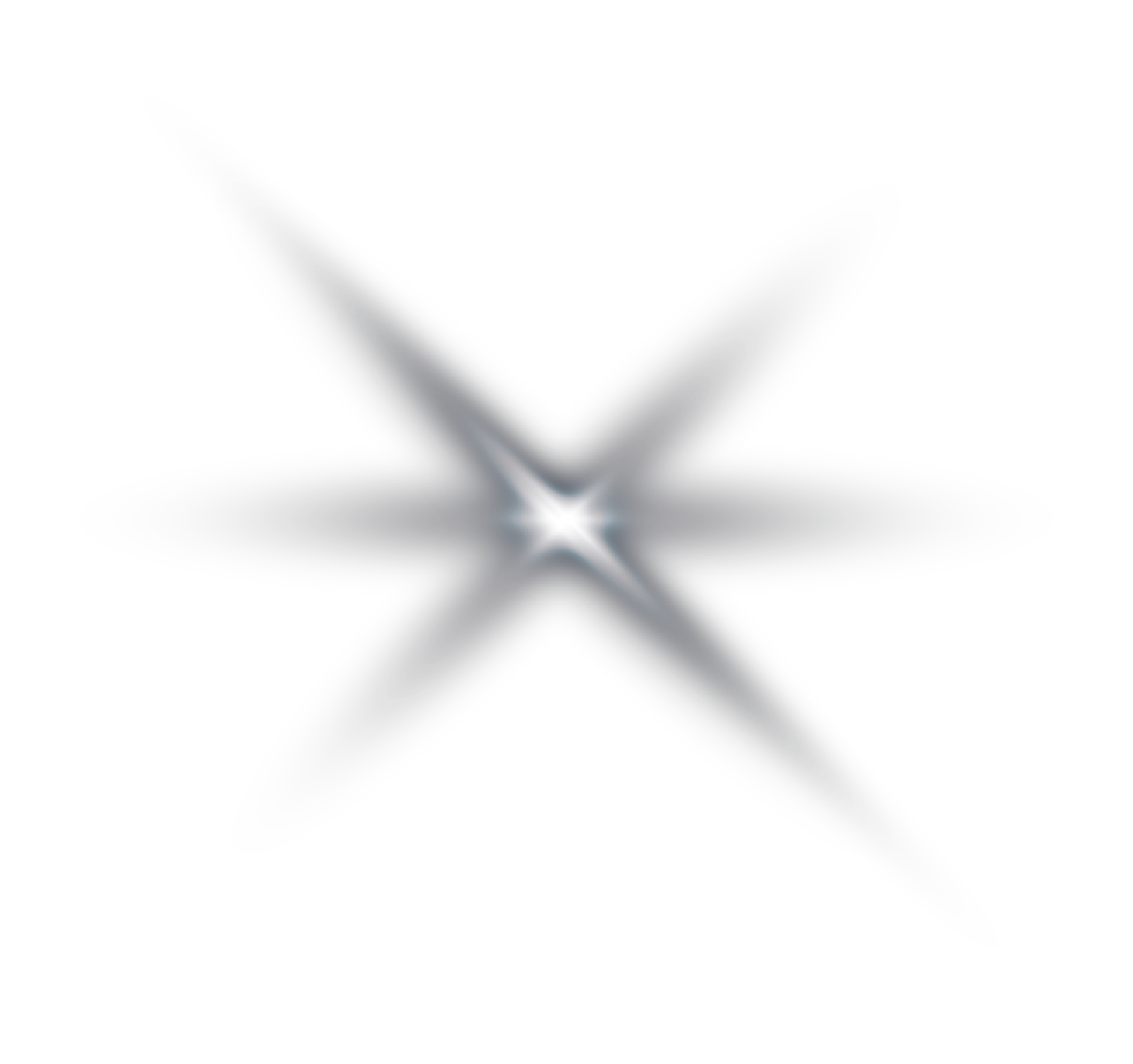 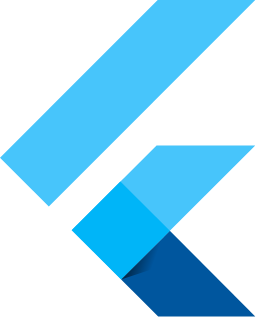 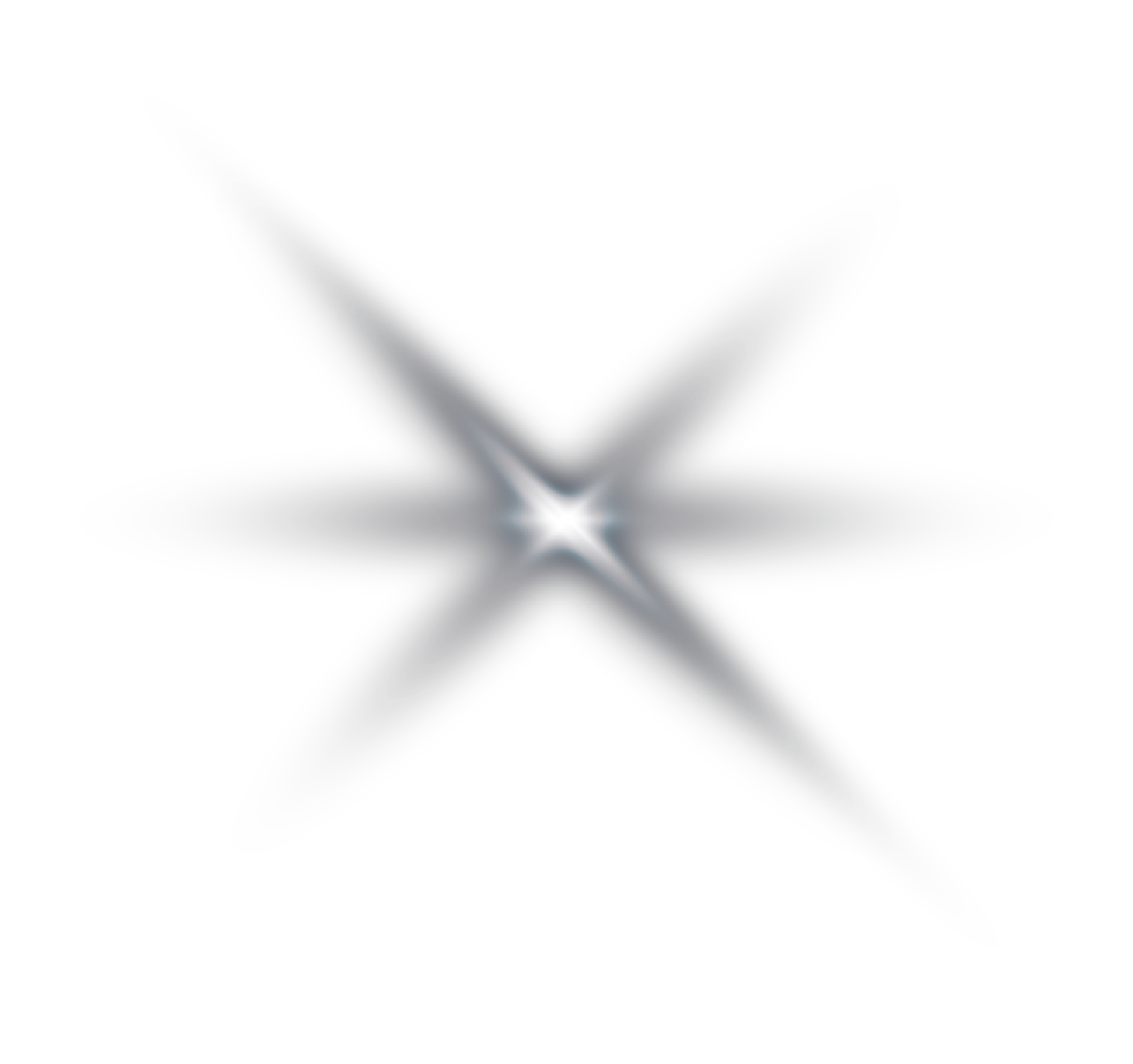 Navigátor 2.0
Deklaratív
Komplex API
Végtelen stack manipuláció
Route parsing
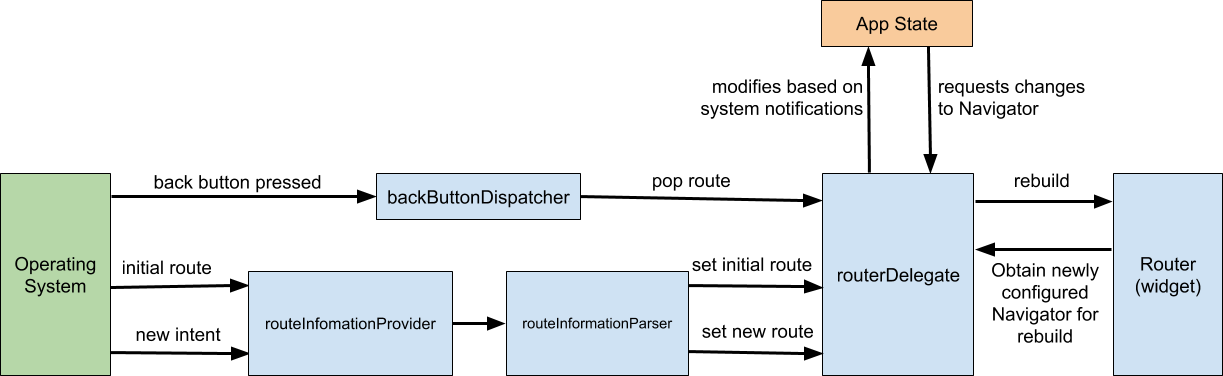 auto_route
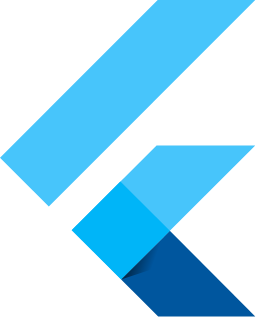 fluro
beamer
[Speaker Notes: Cs]
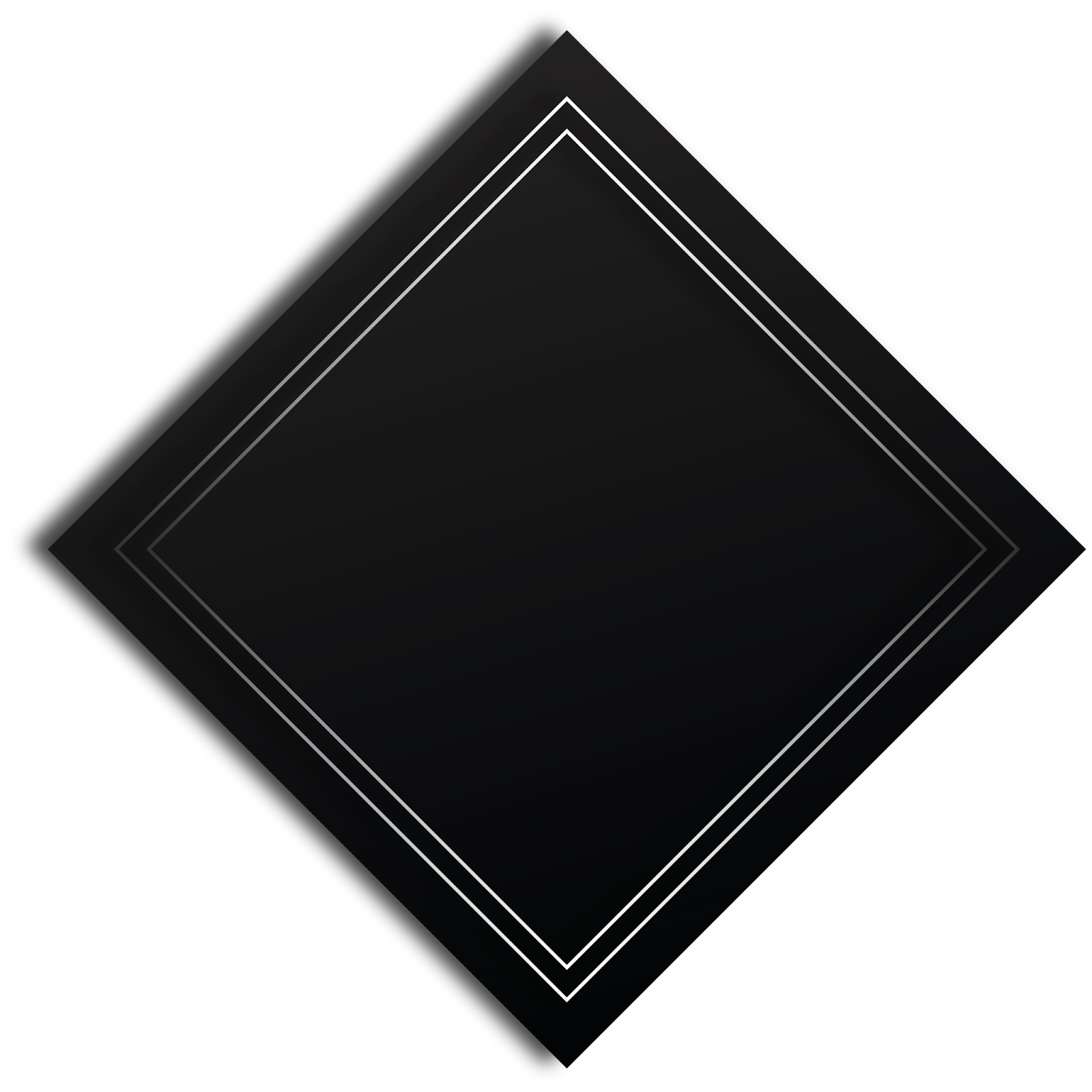 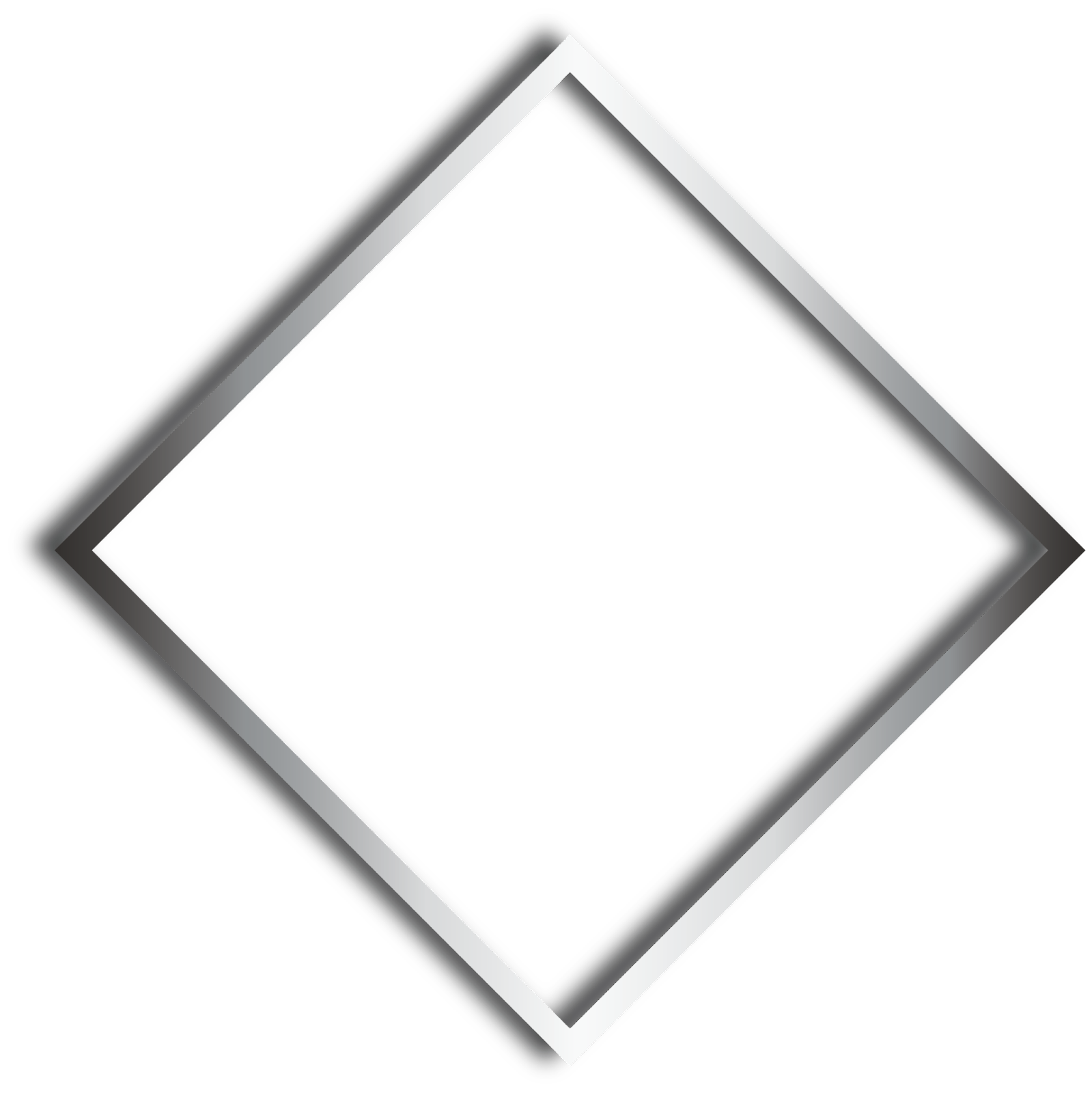 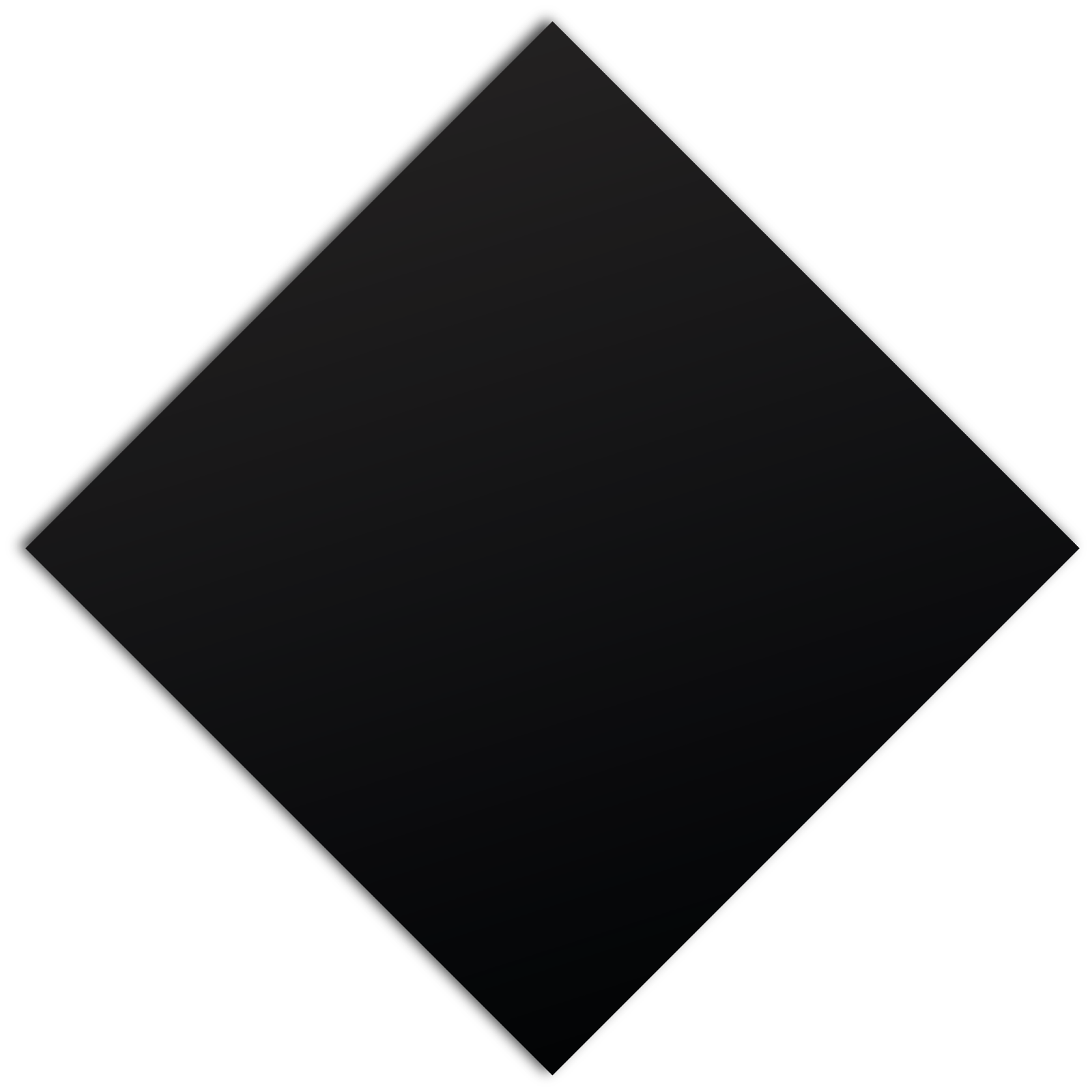 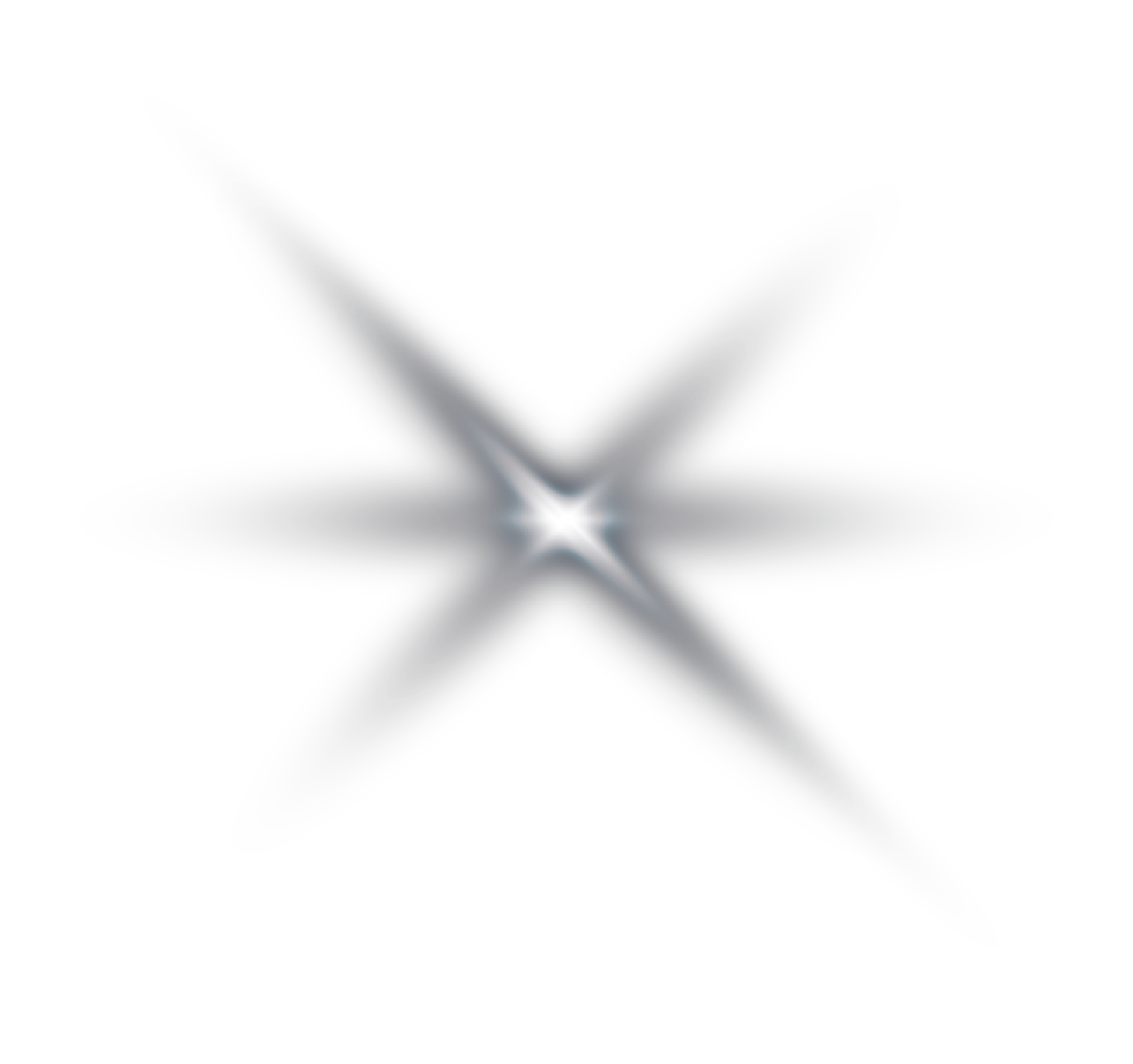 02
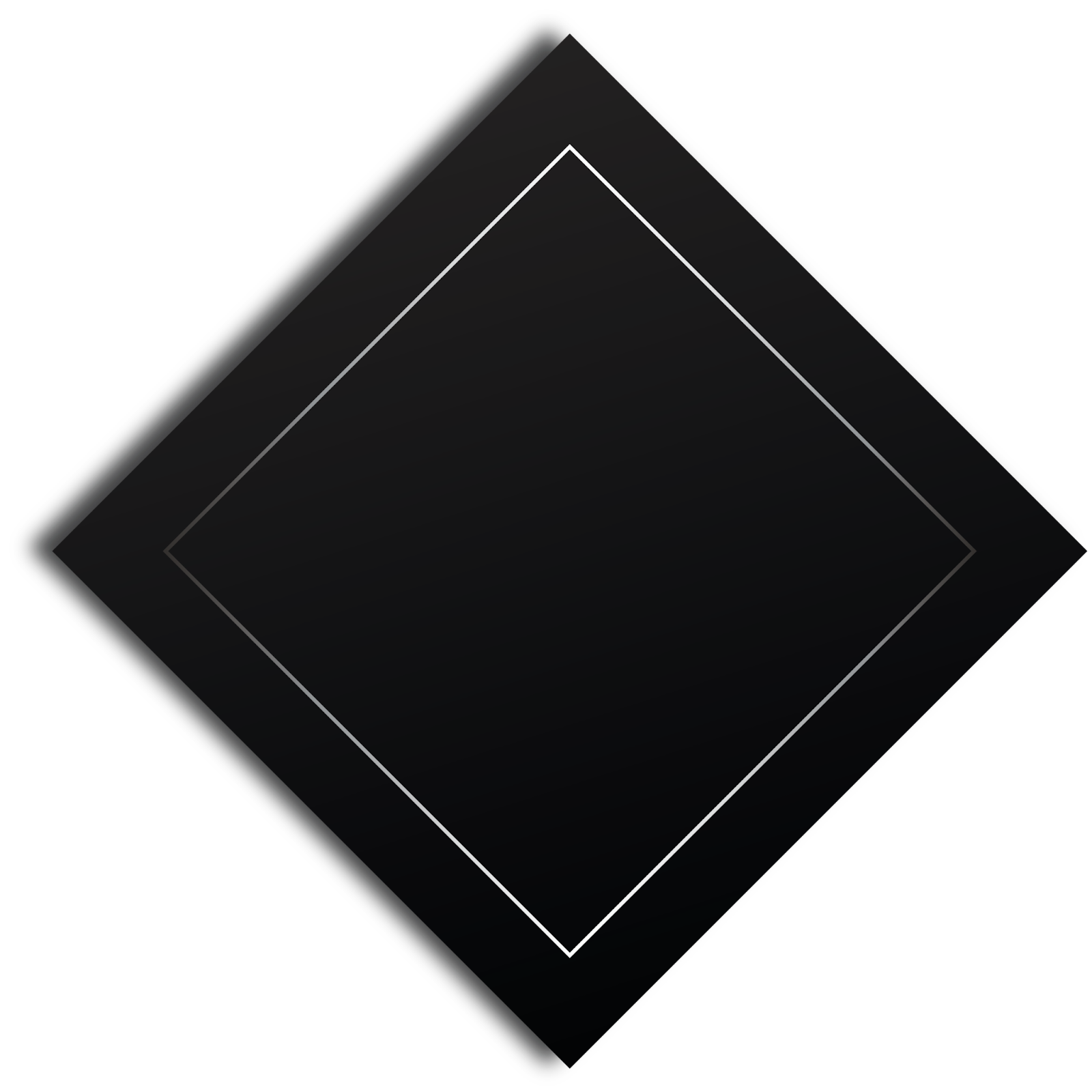 FRONTENDKERETRENDSZEREK
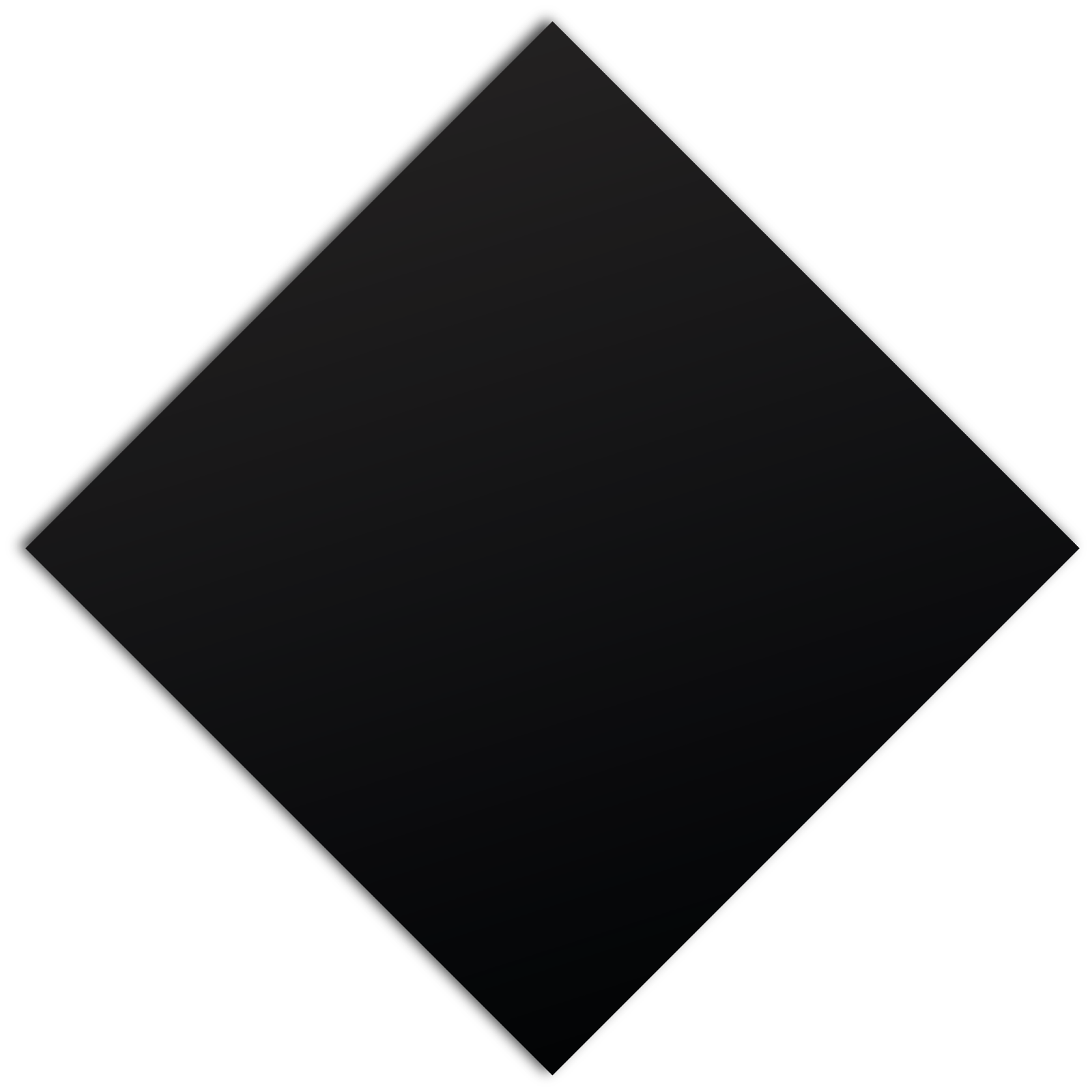 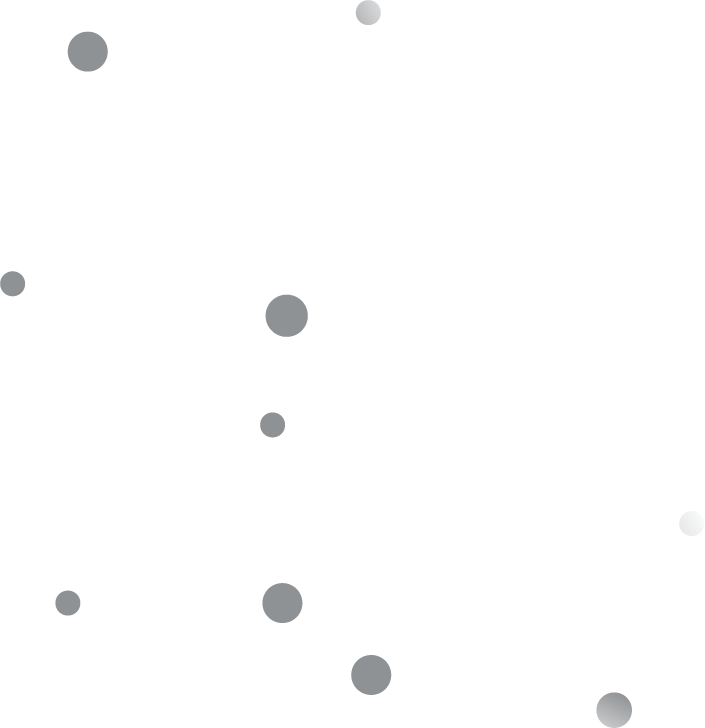 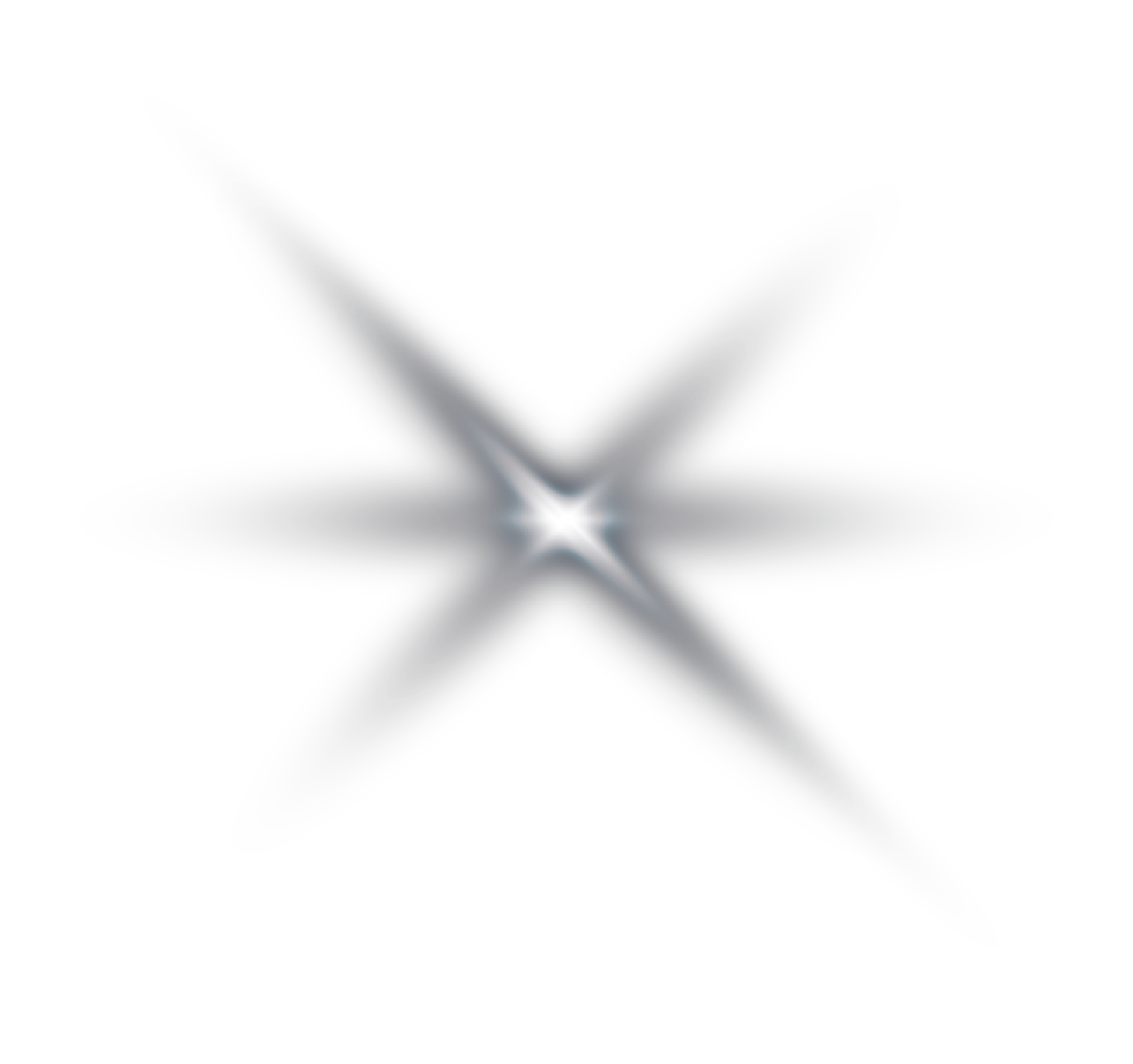 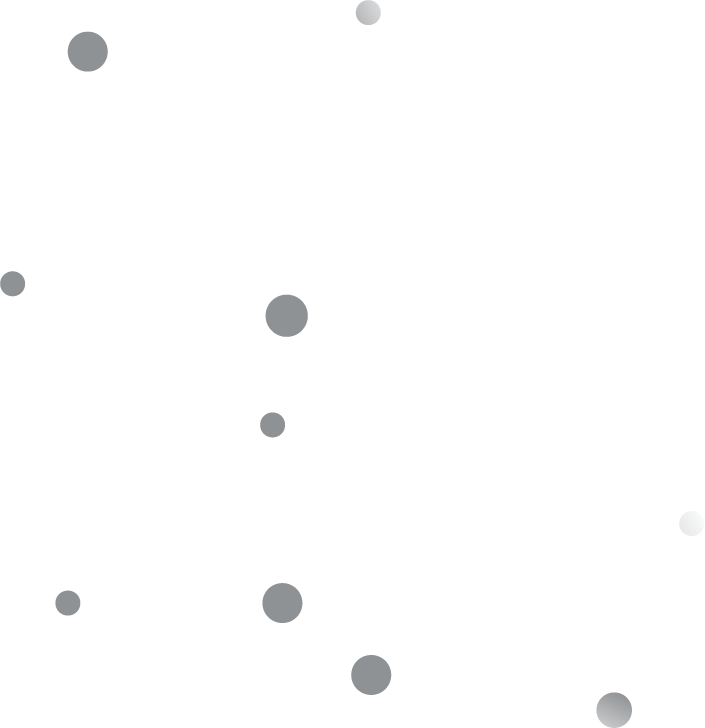 [Speaker Notes: Felvezetés Marci]
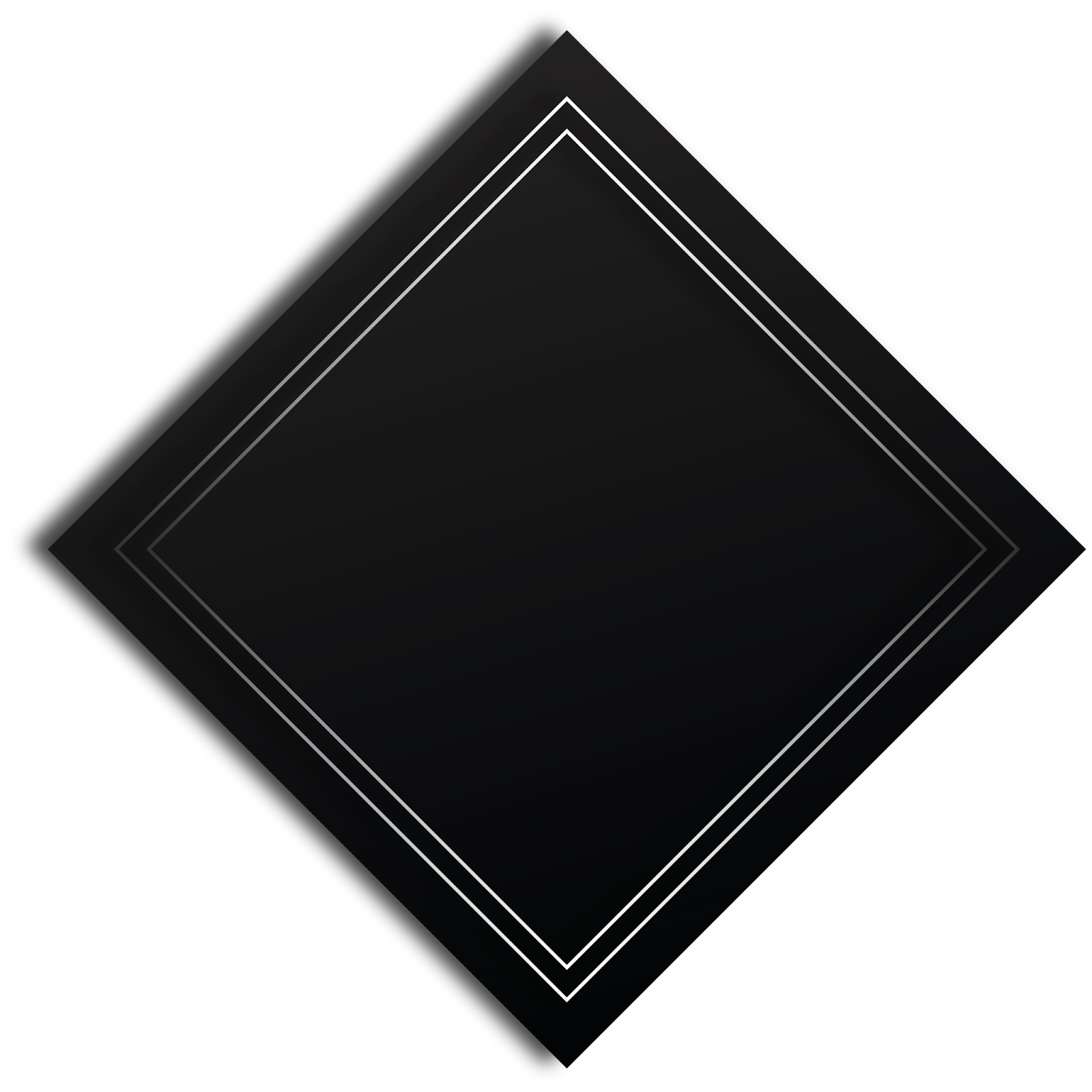 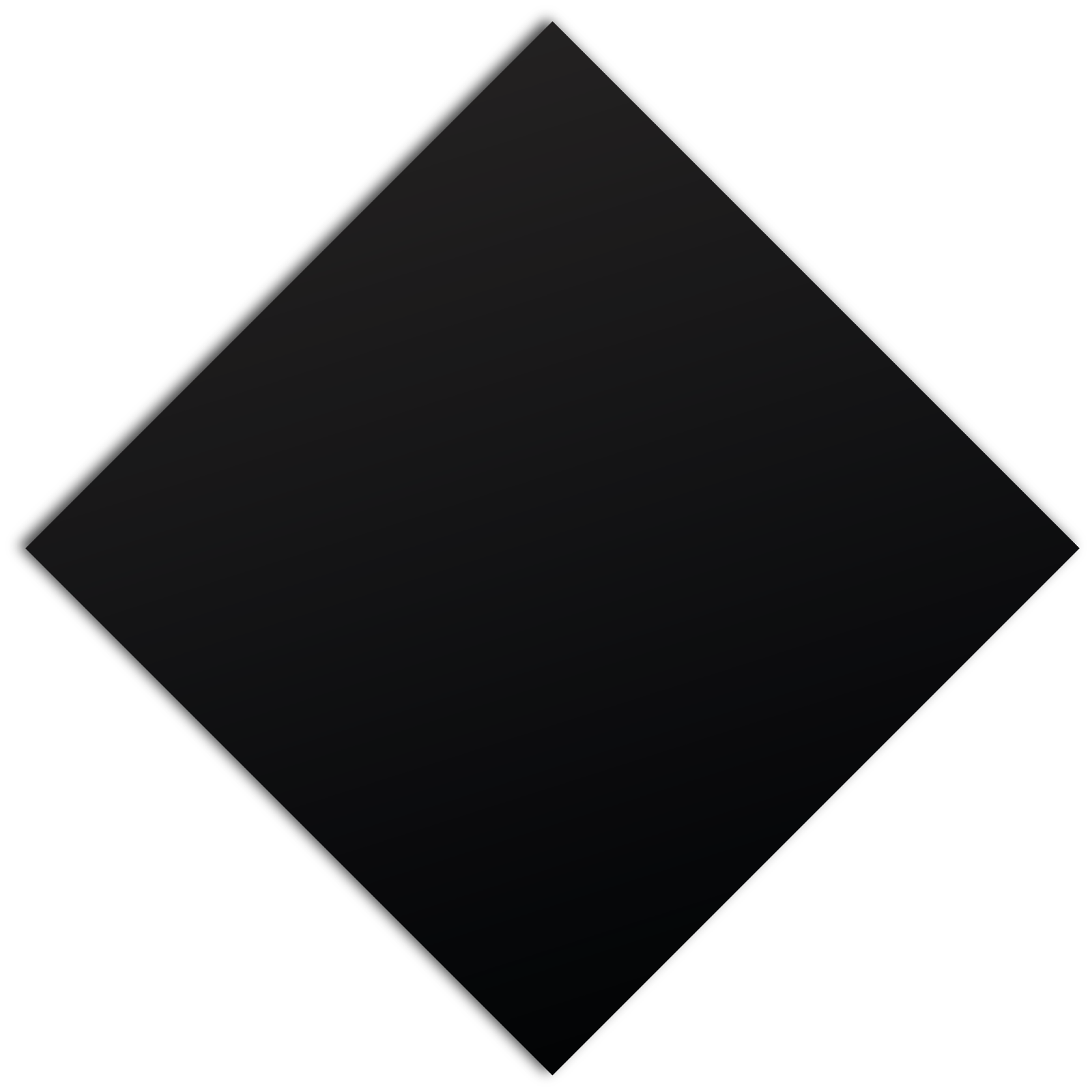 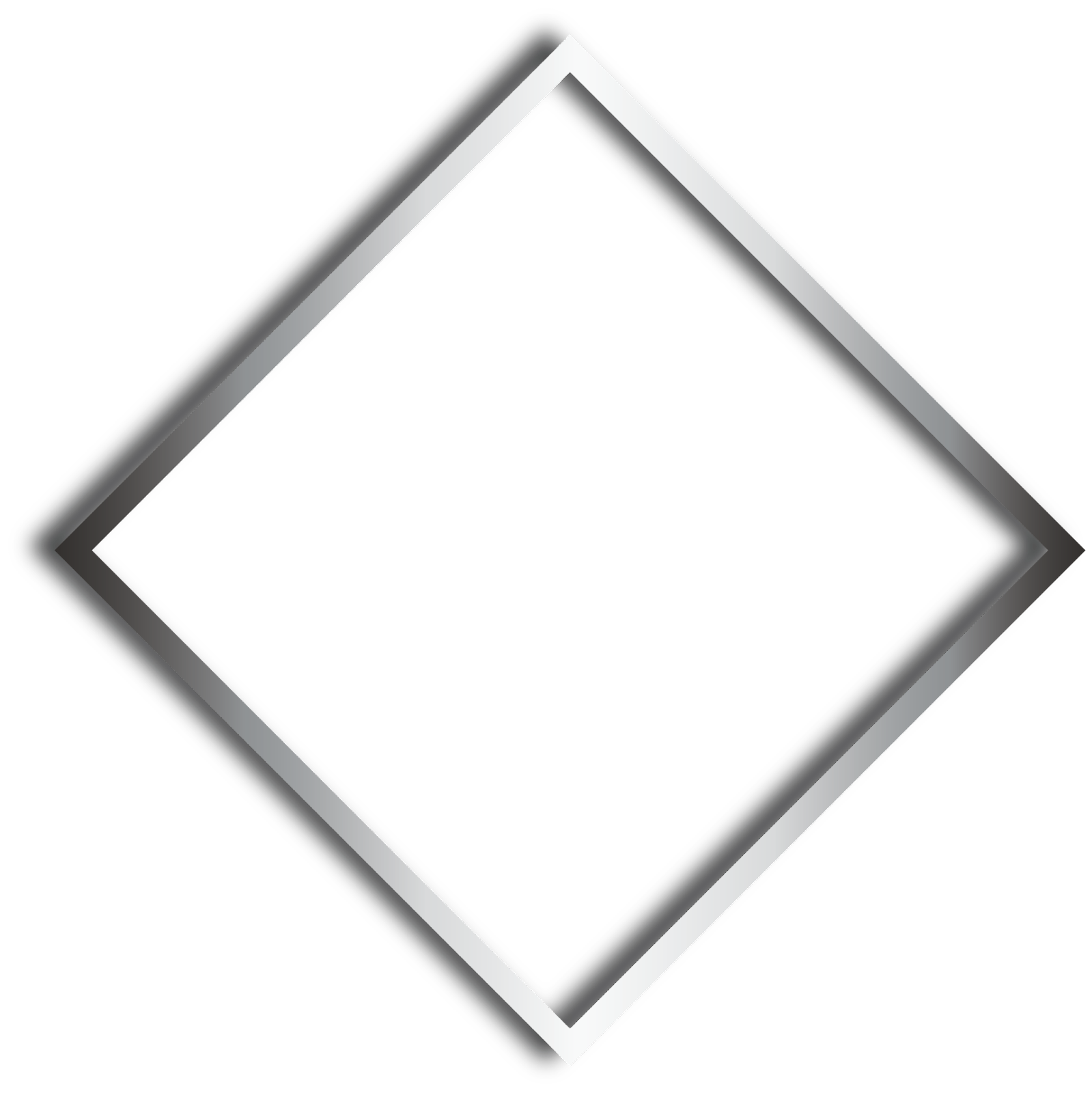 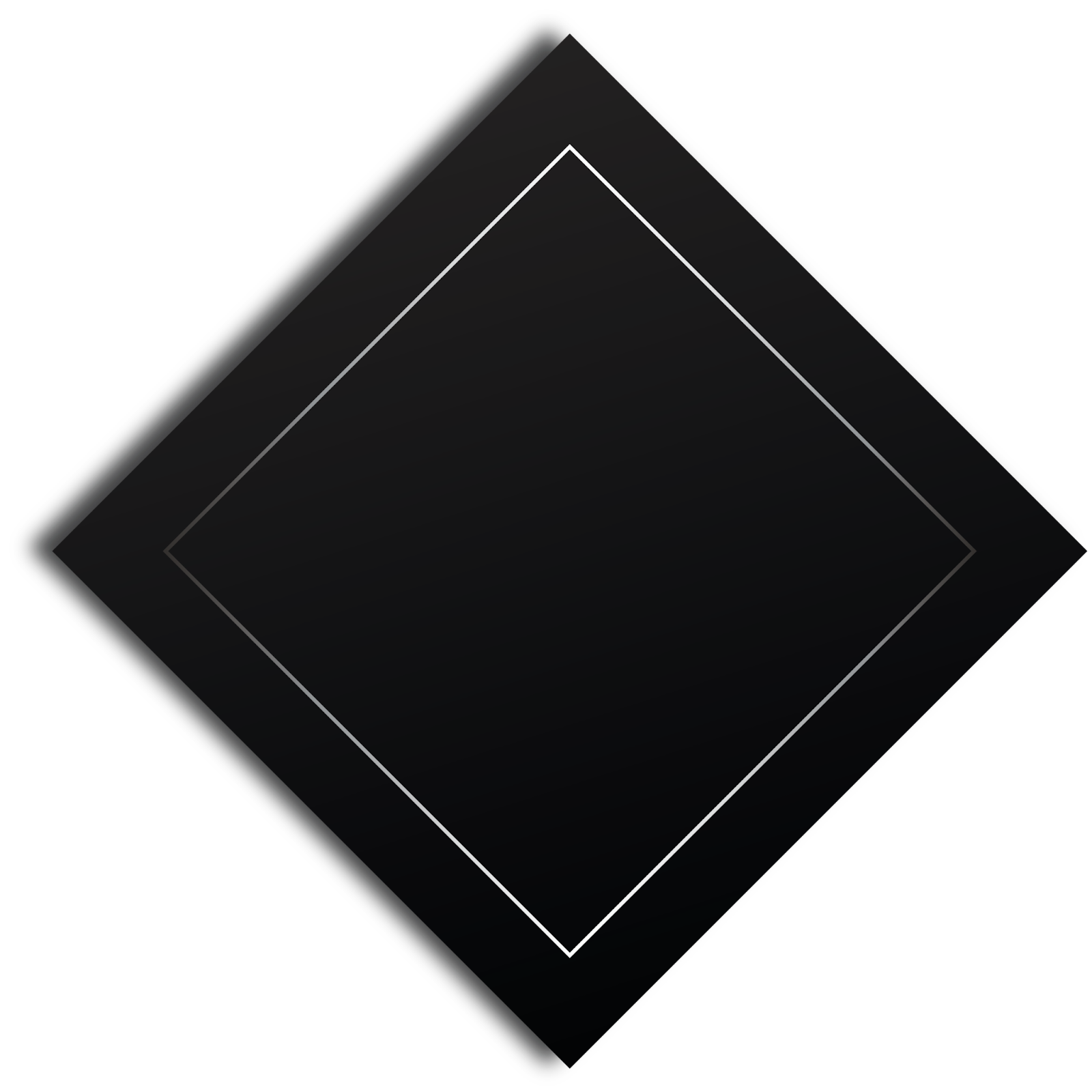 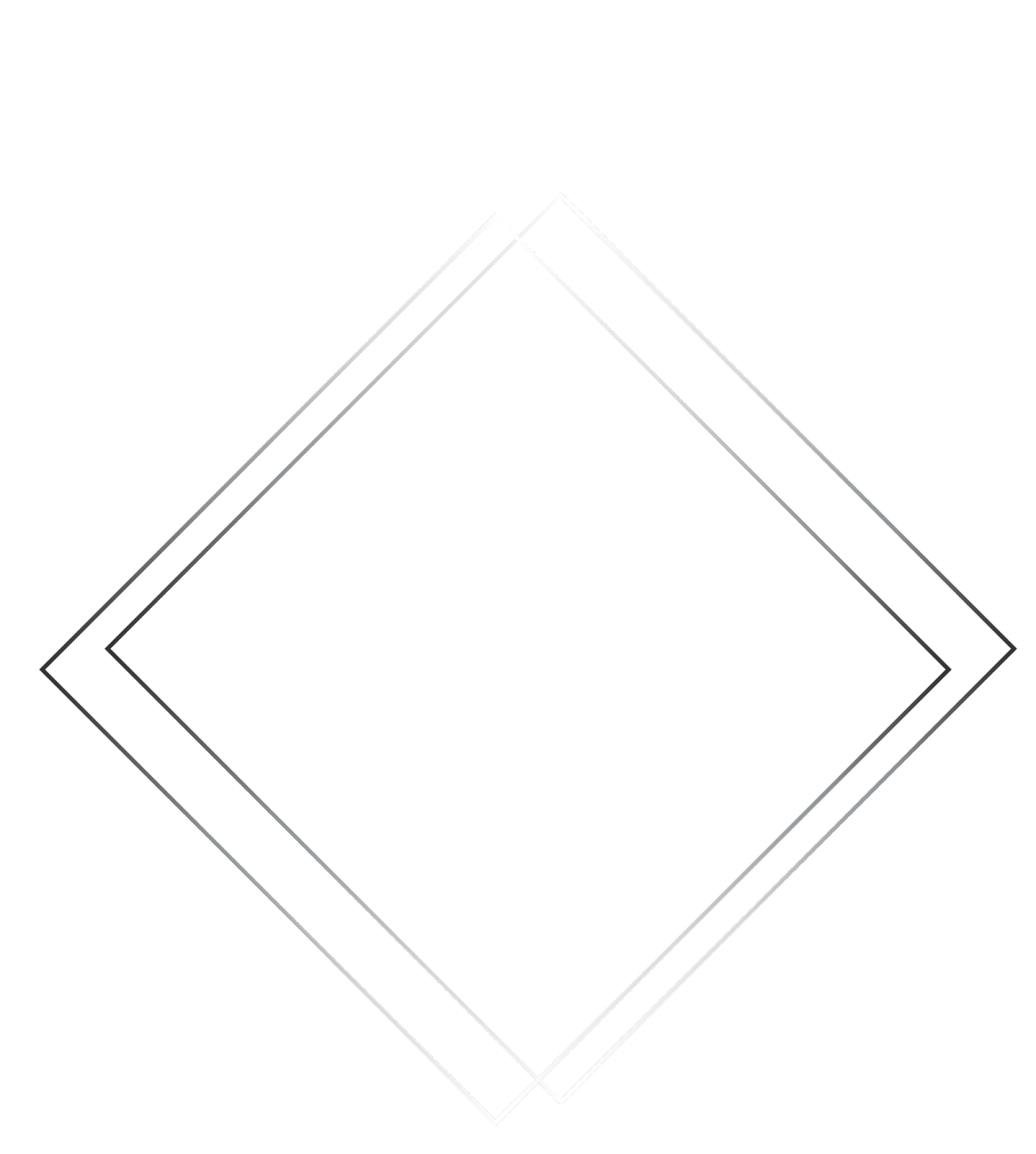 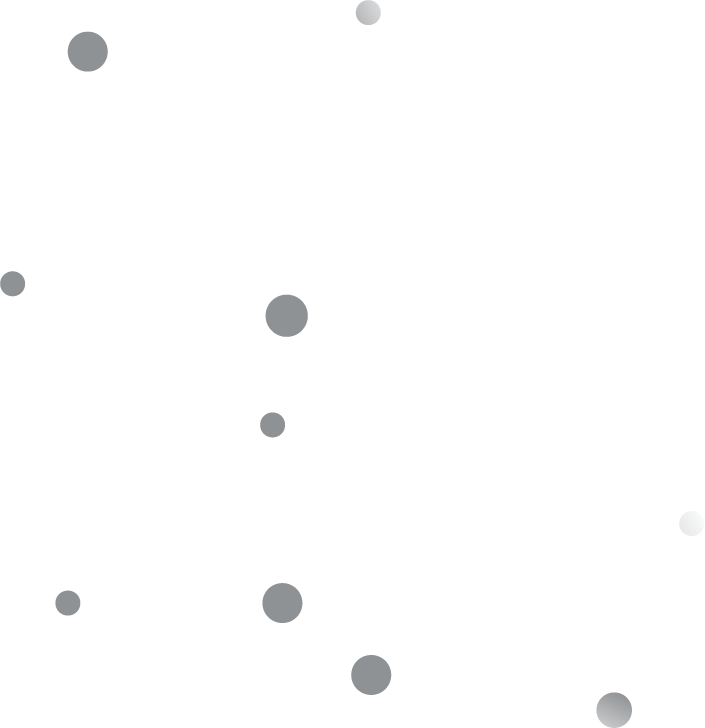 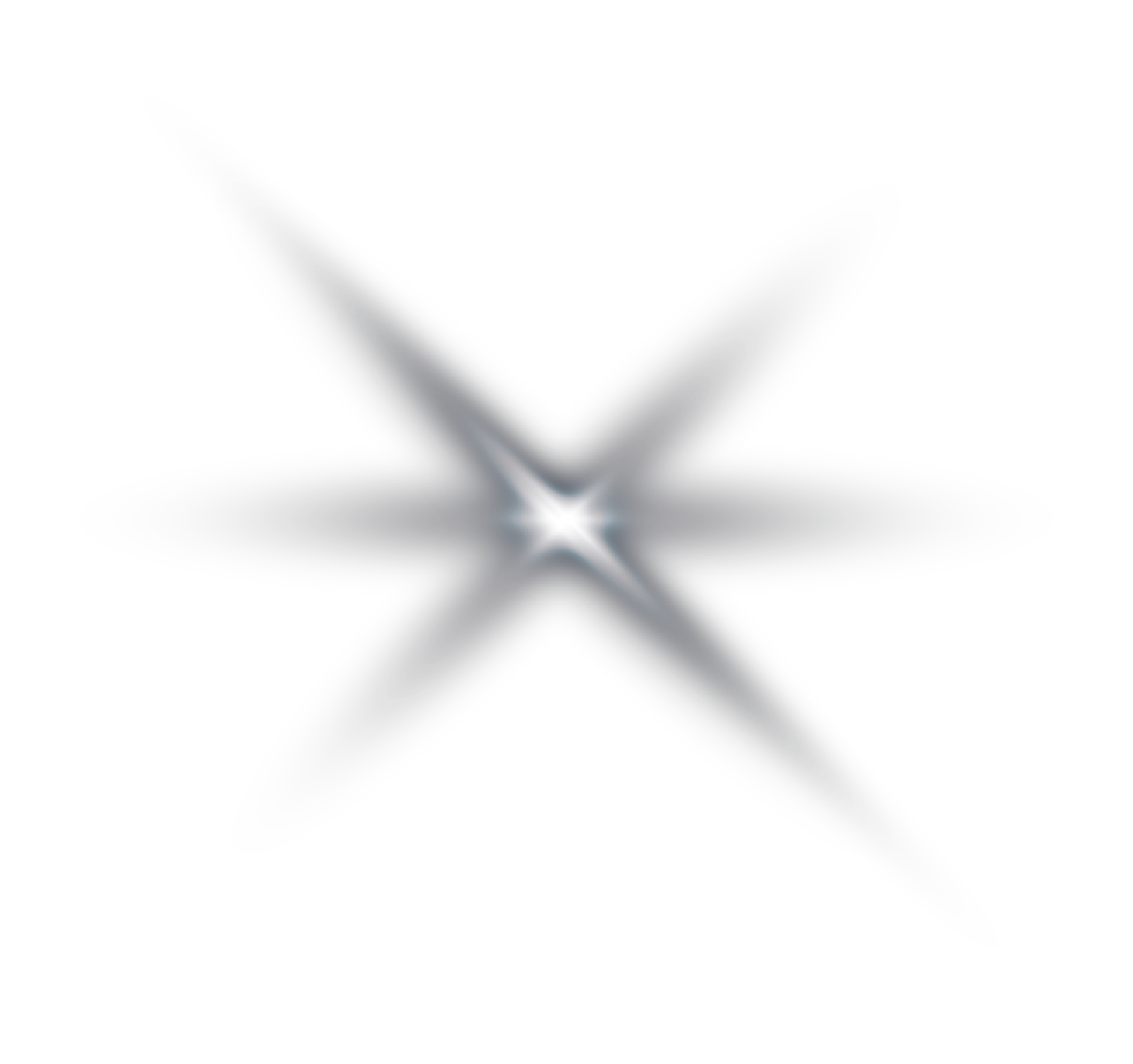 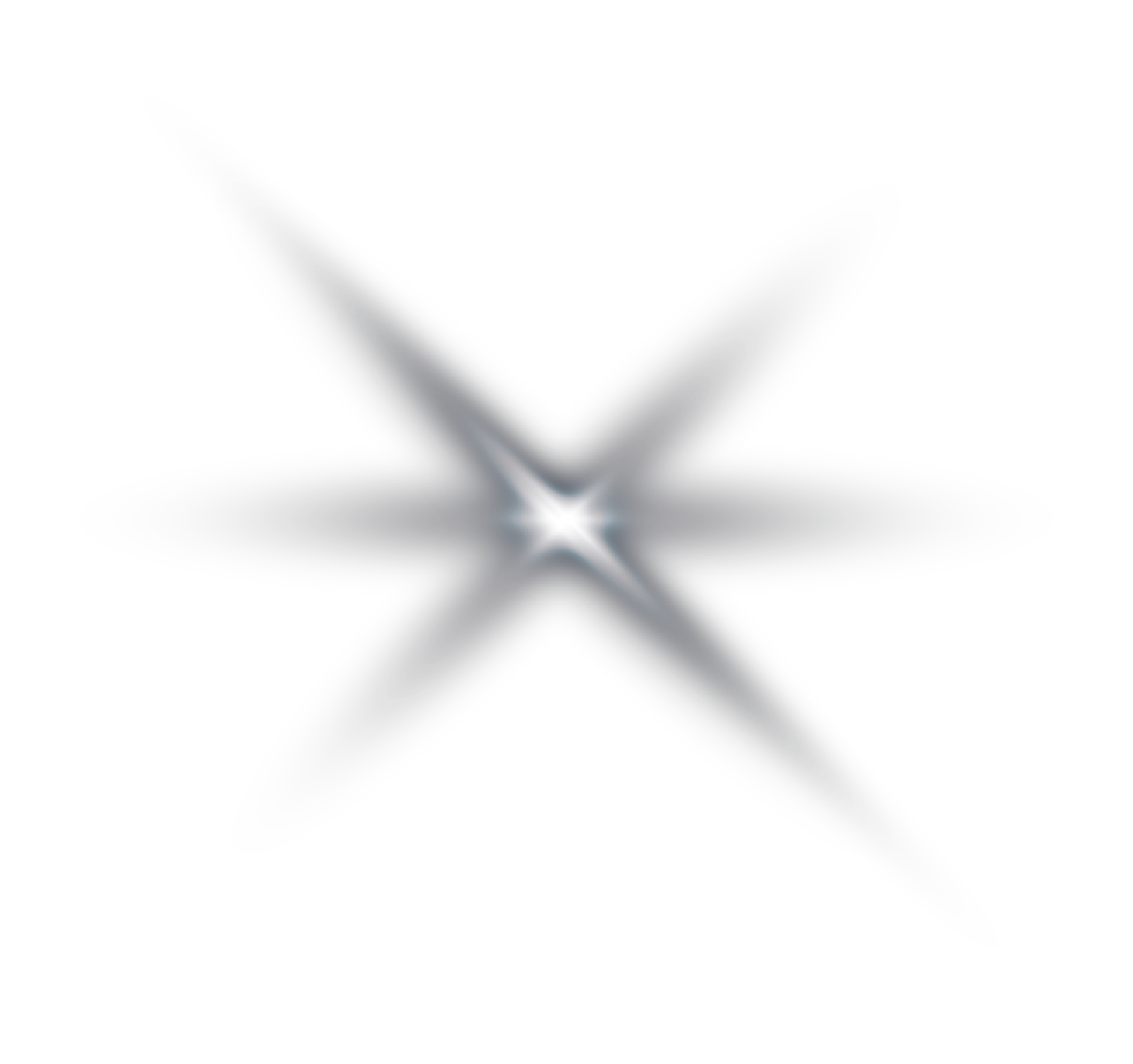 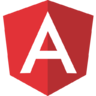 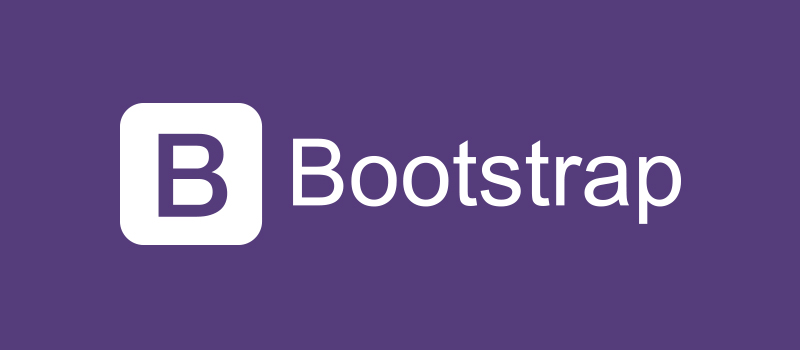 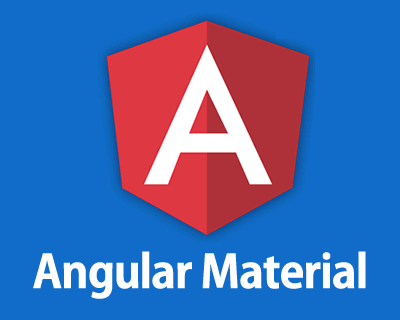 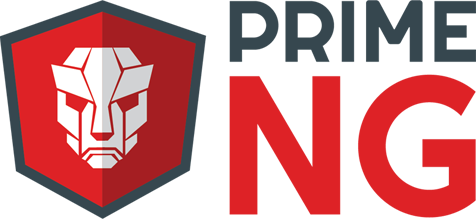 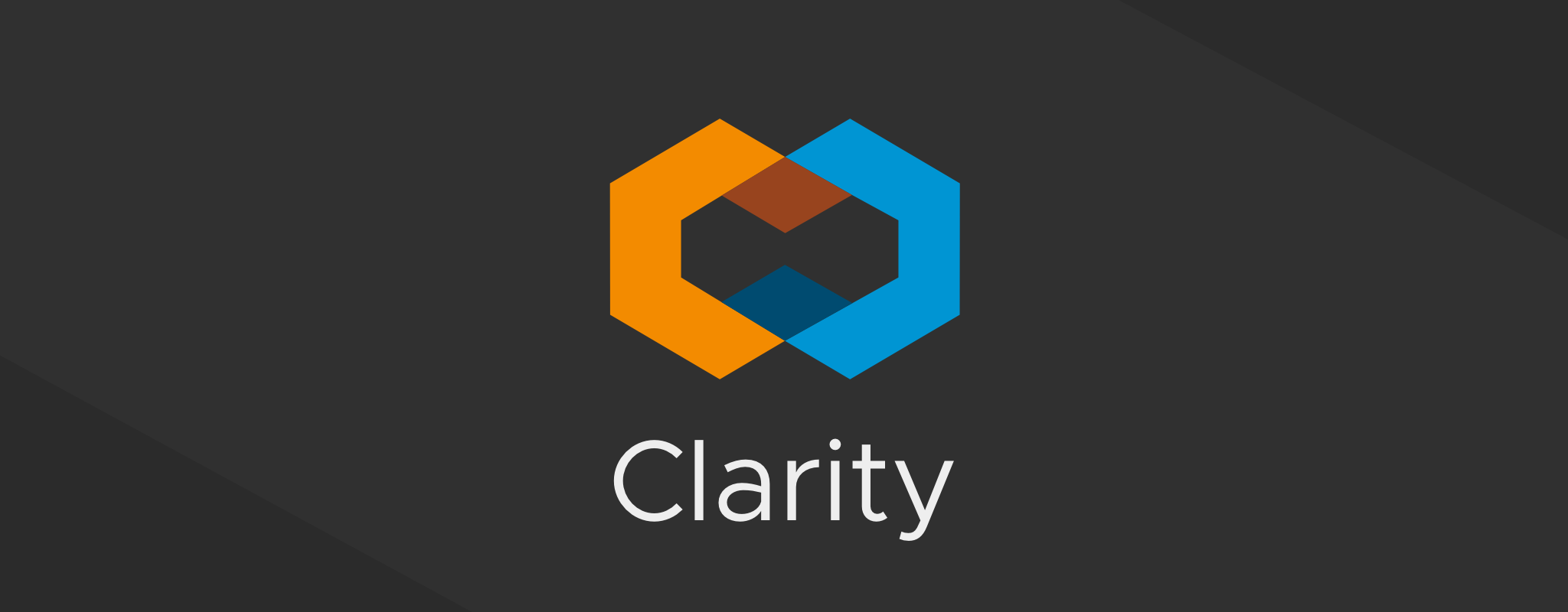 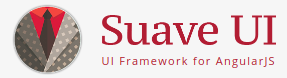 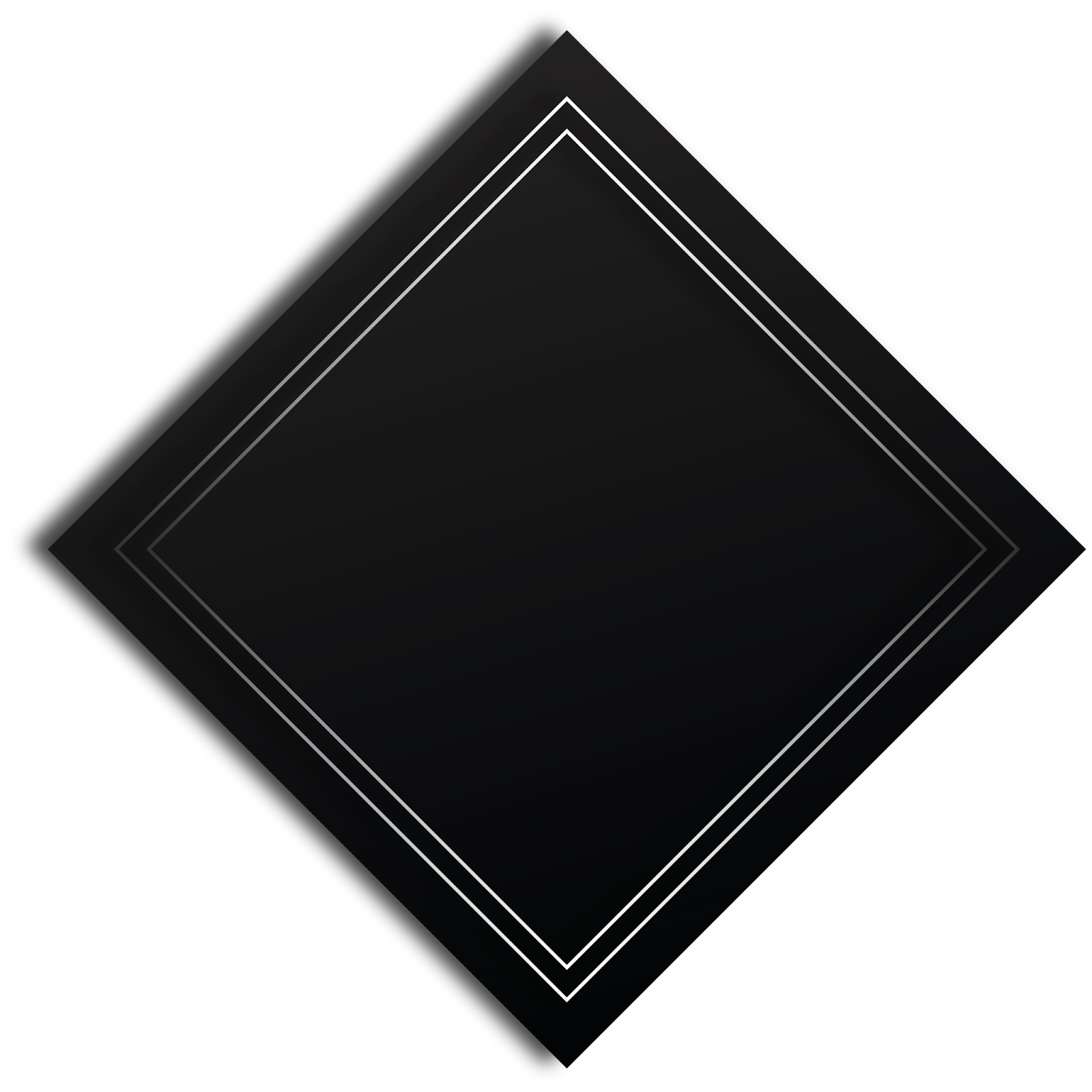 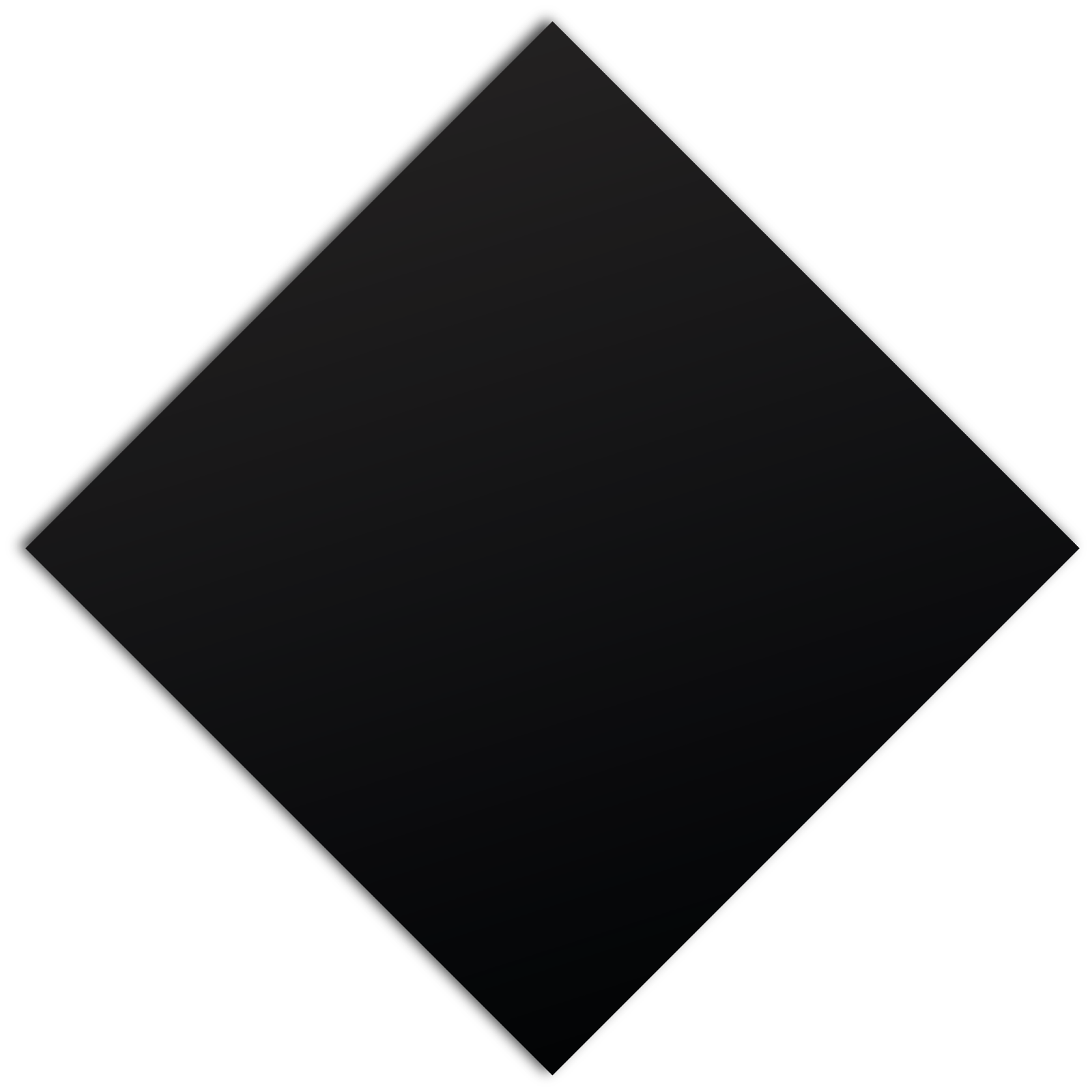 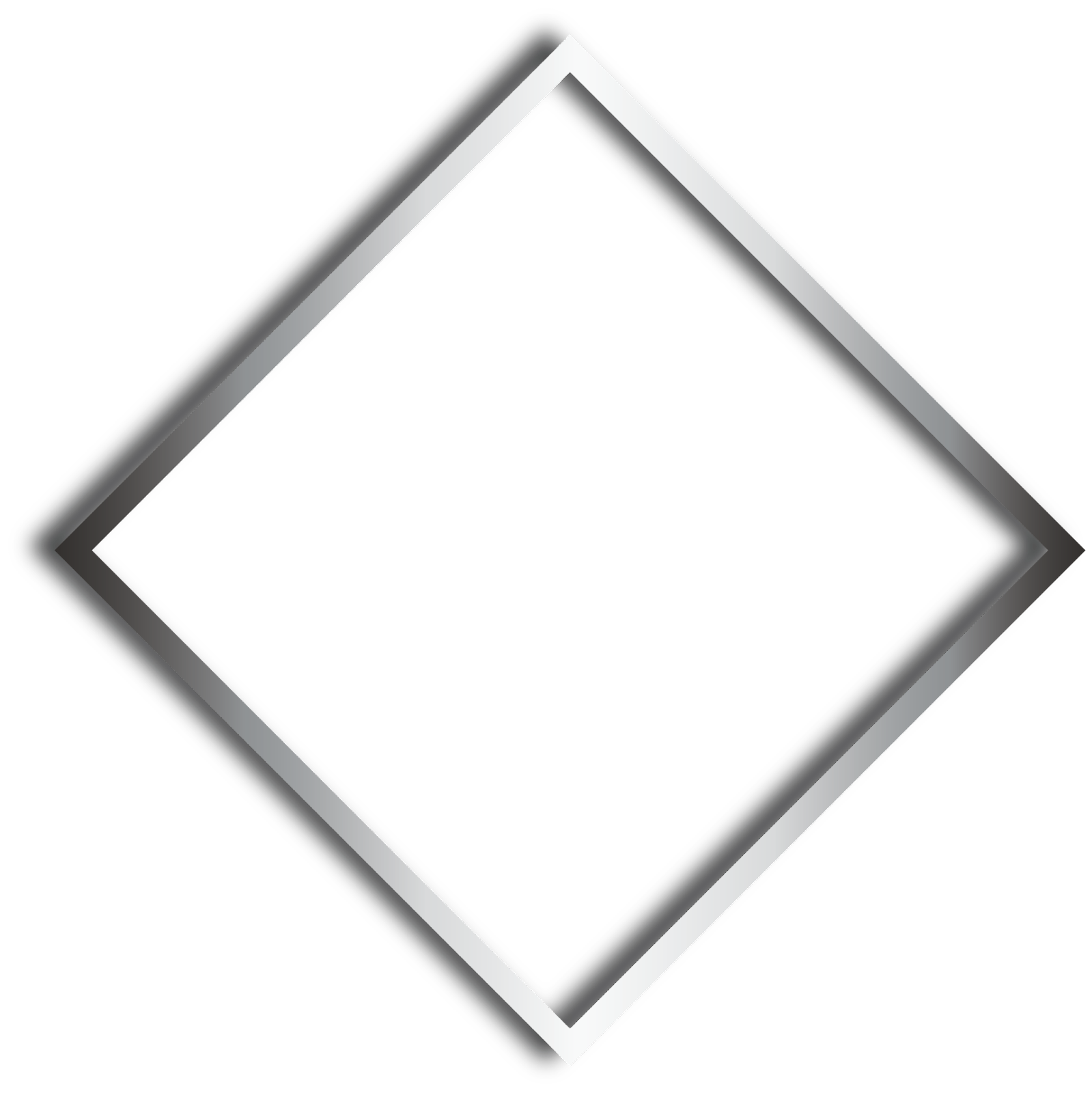 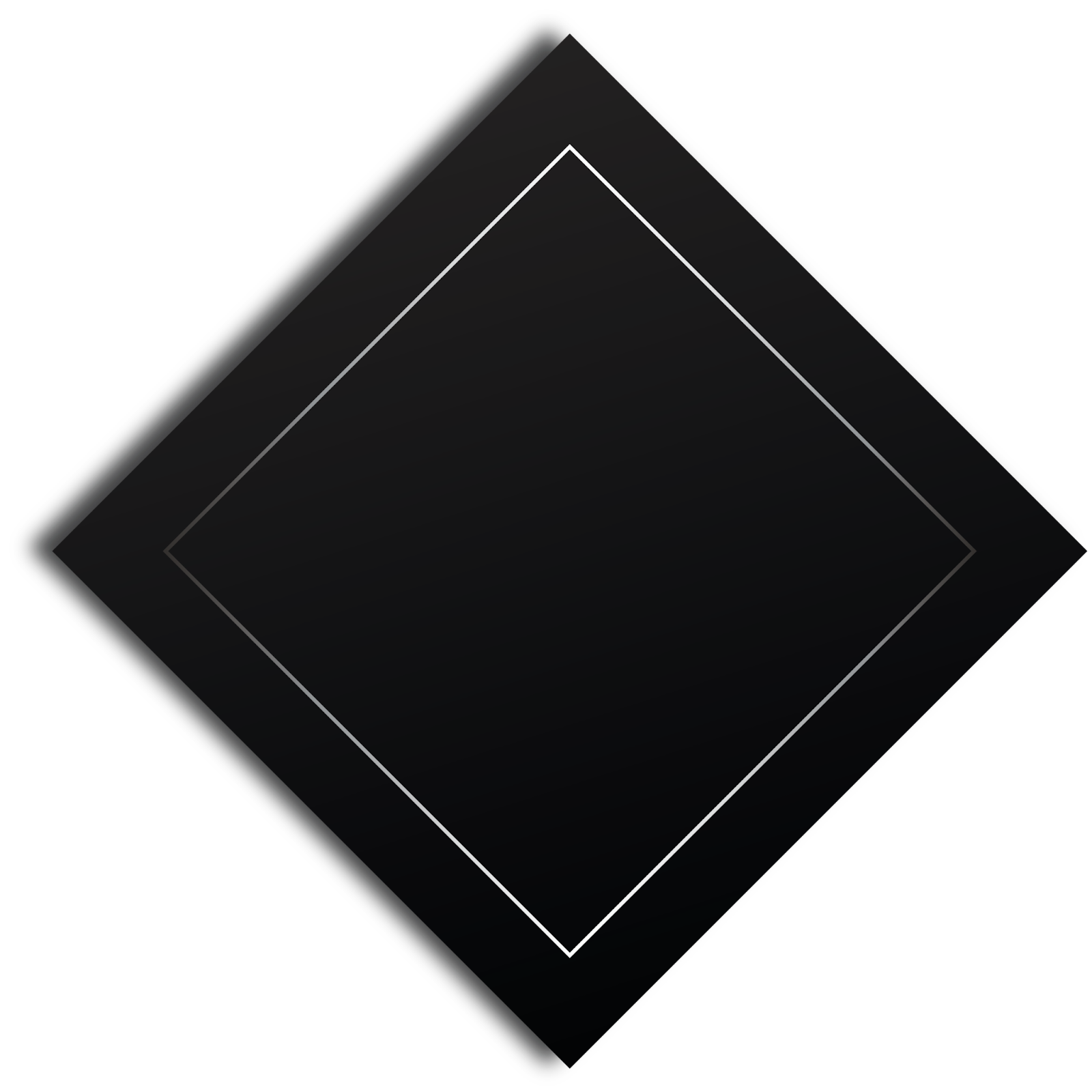 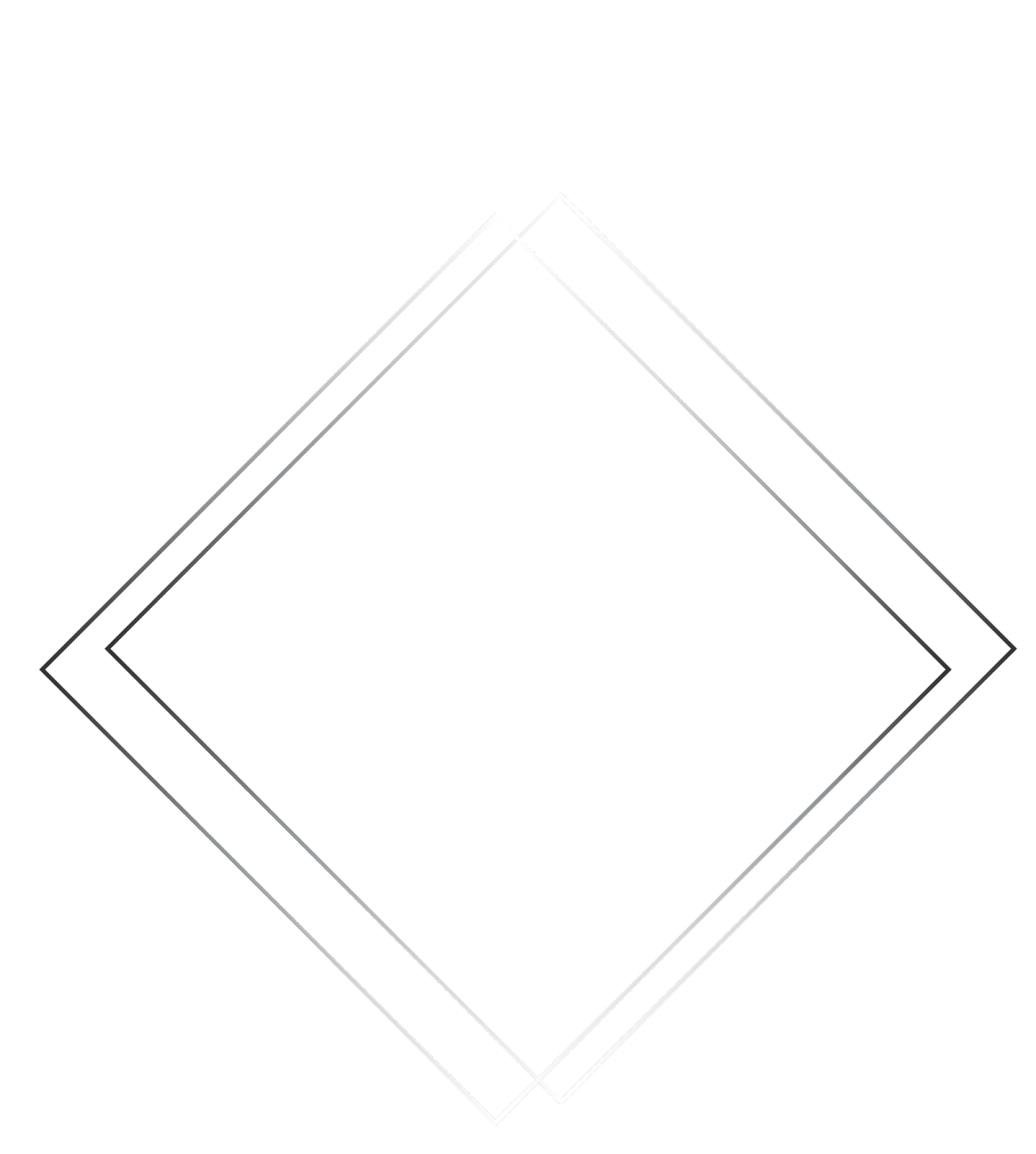 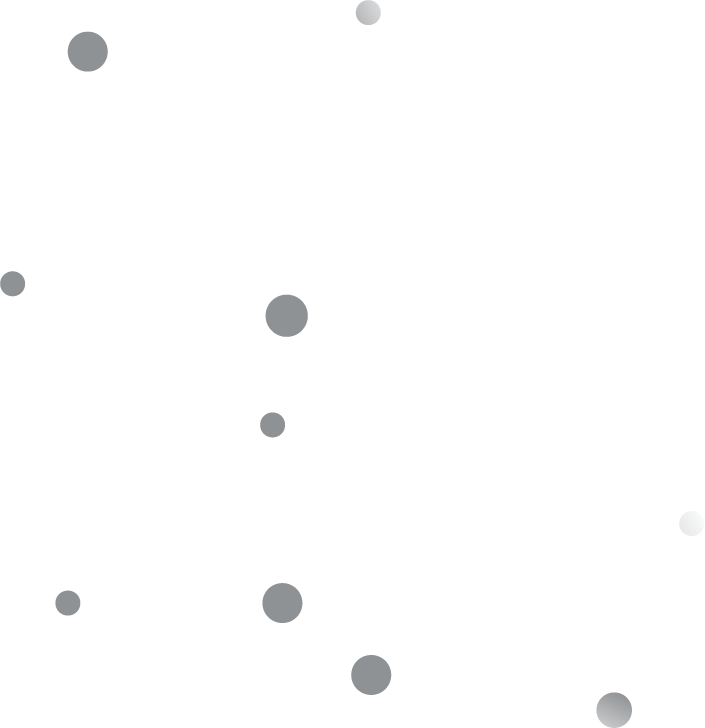 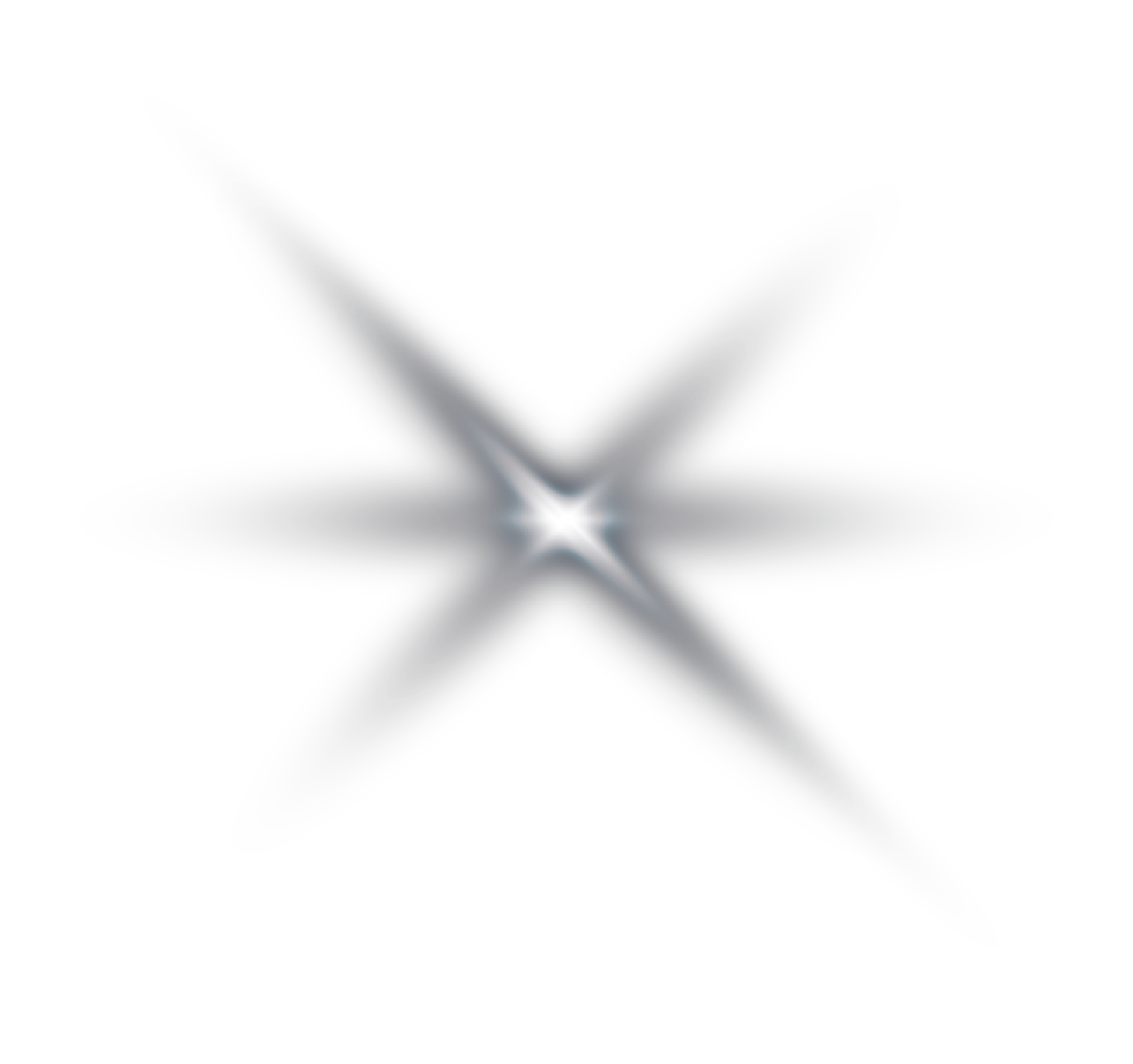 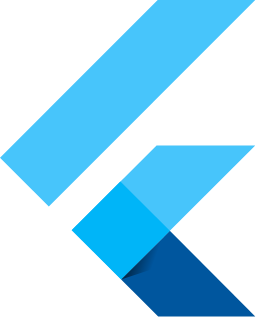 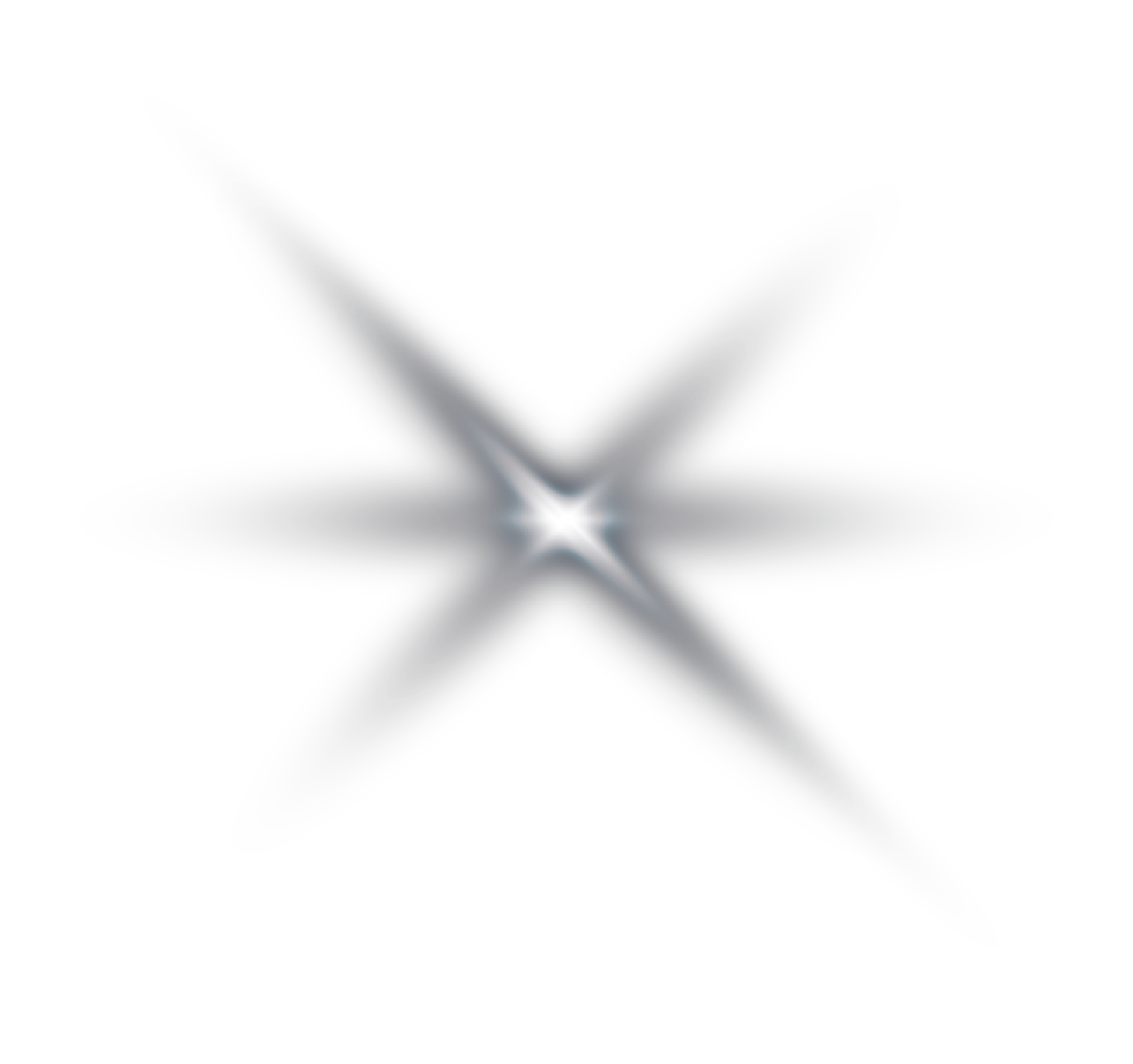 Beépített komponensek
MaterialApp - CupertinoApp
Bootstrap package behúzható, de nem megszokott
Custom komponensek implementálása villámgyors
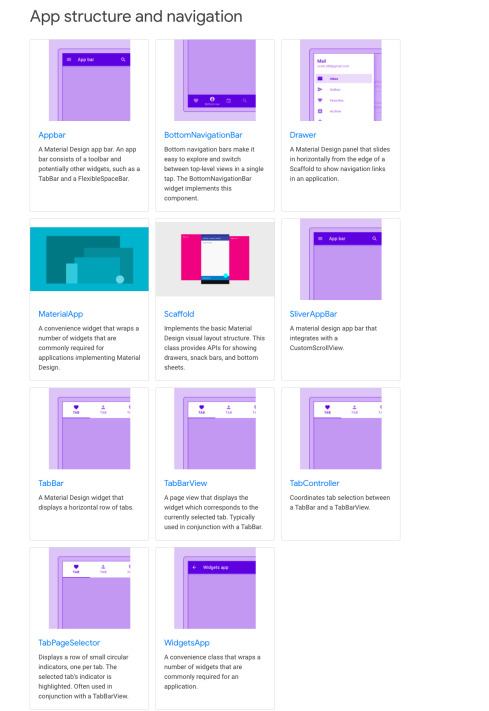 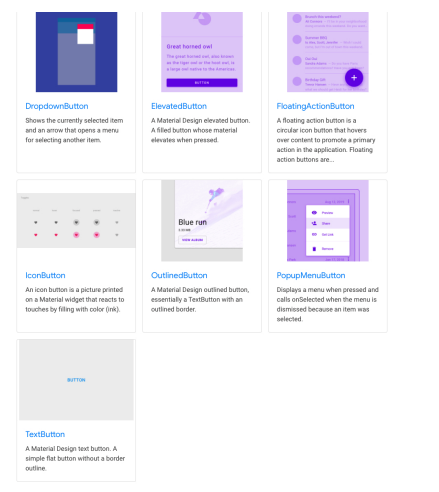 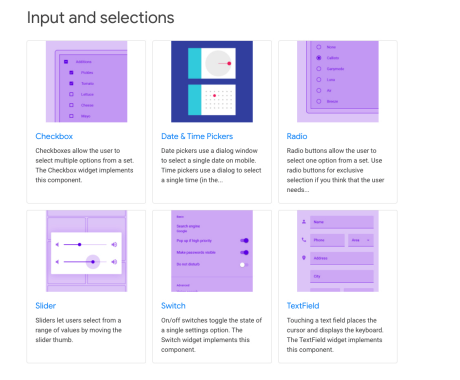 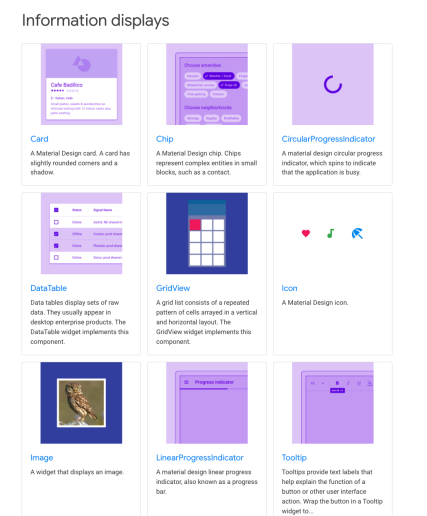 [Speaker Notes: CsMaterialApp - CupertinoApp
Bootstrap package behúzható, de nem megszokott
Custom komponensek implementálása viszont zökkenőmentes, pixel pontosan
tudunk rajzolni a Canvas-re]
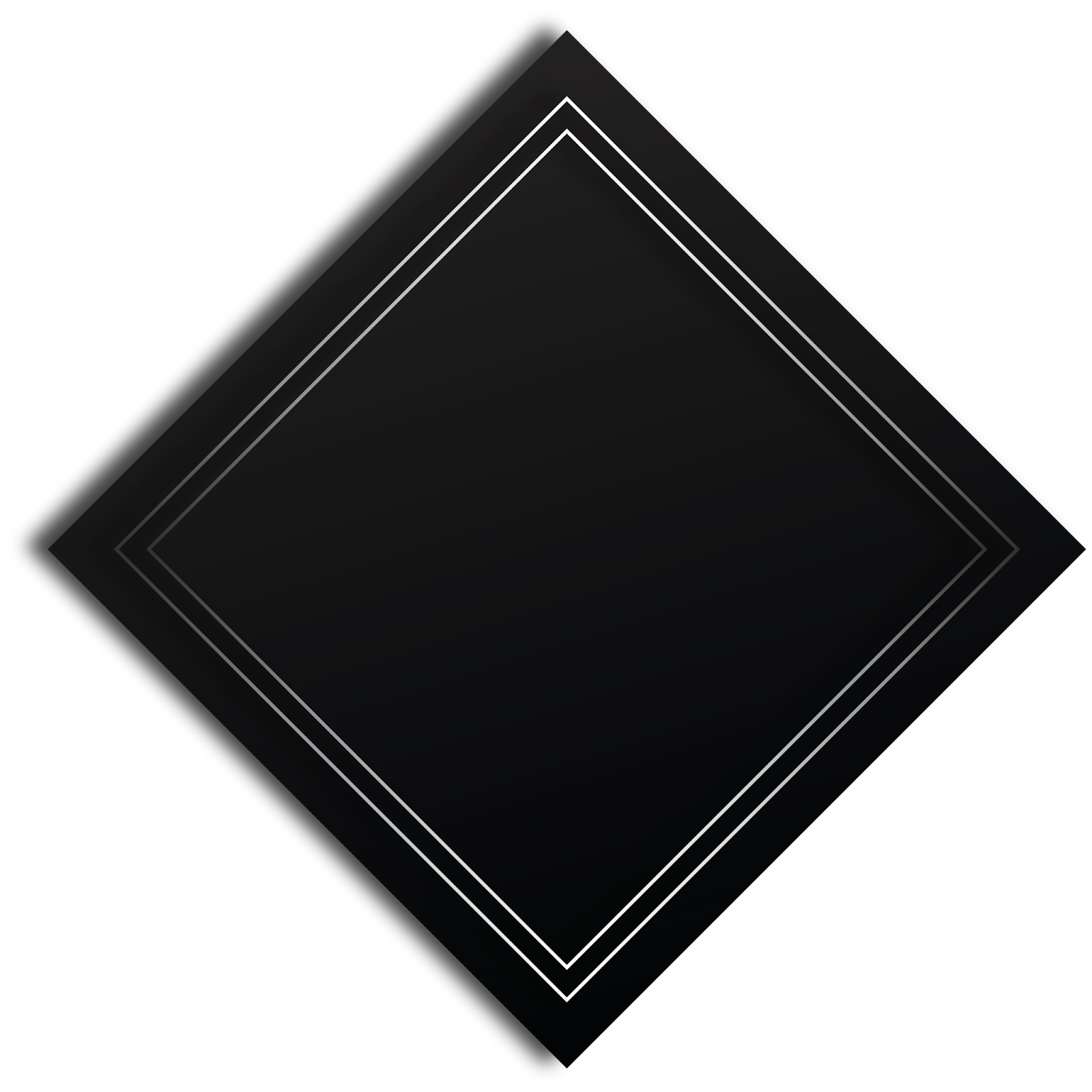 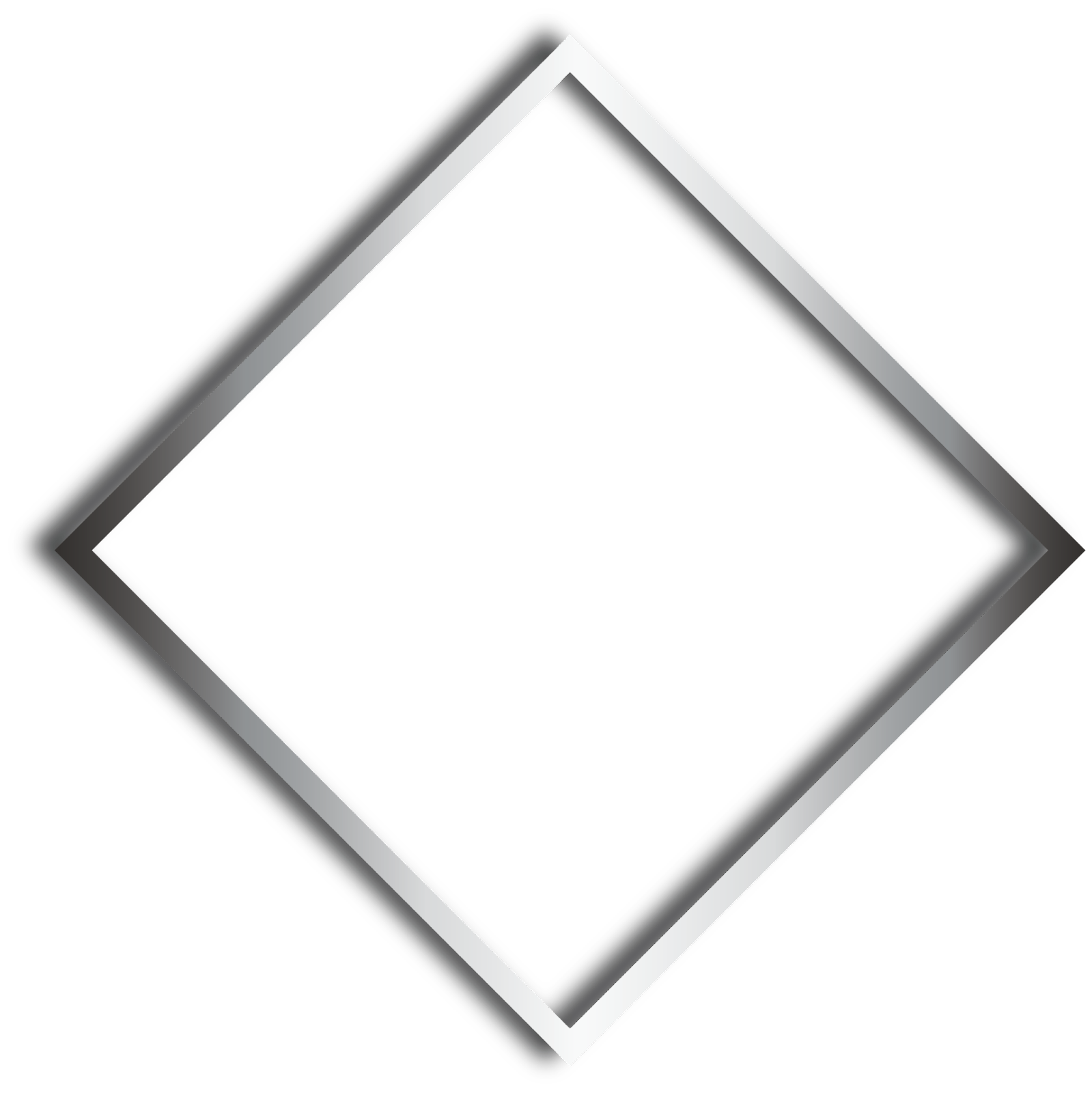 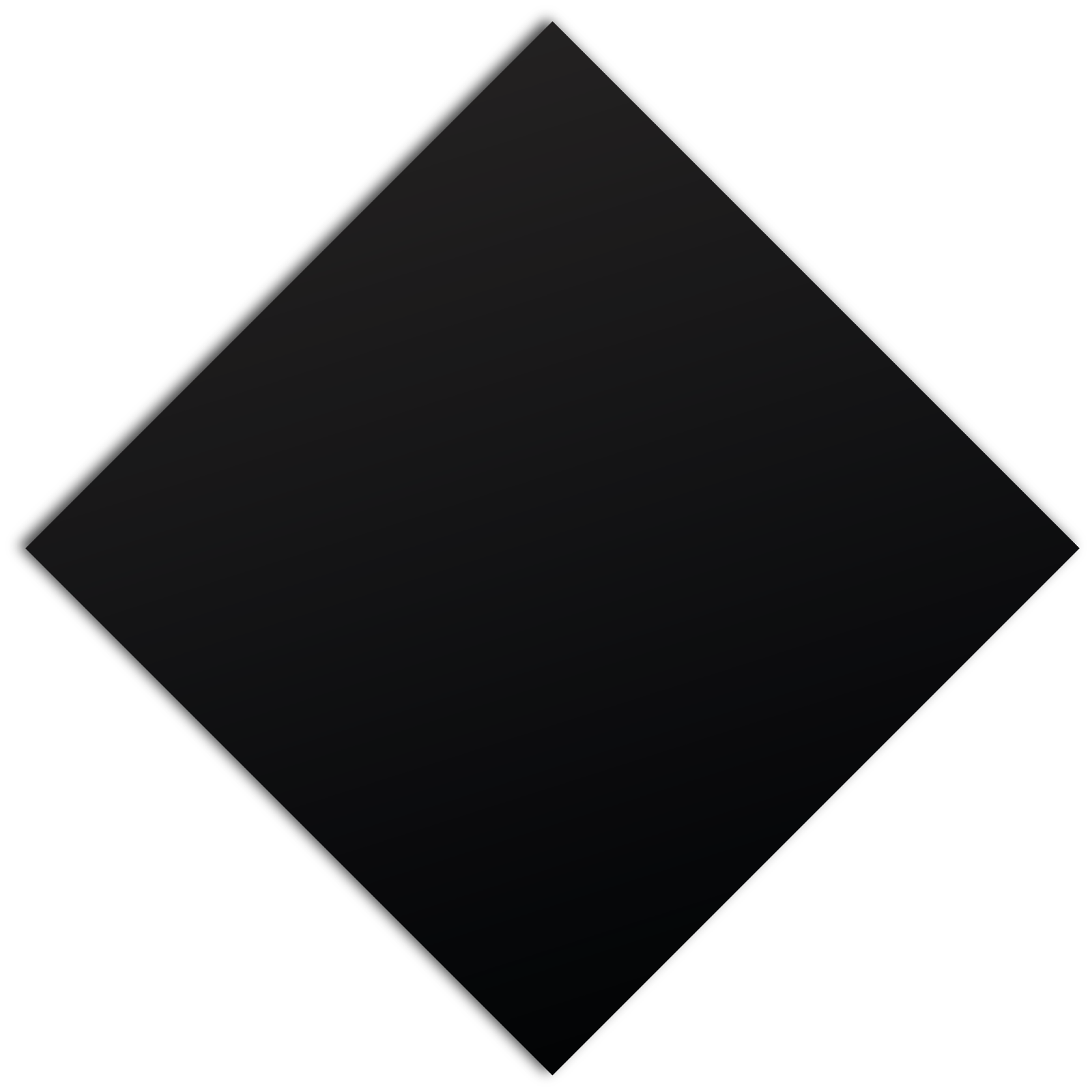 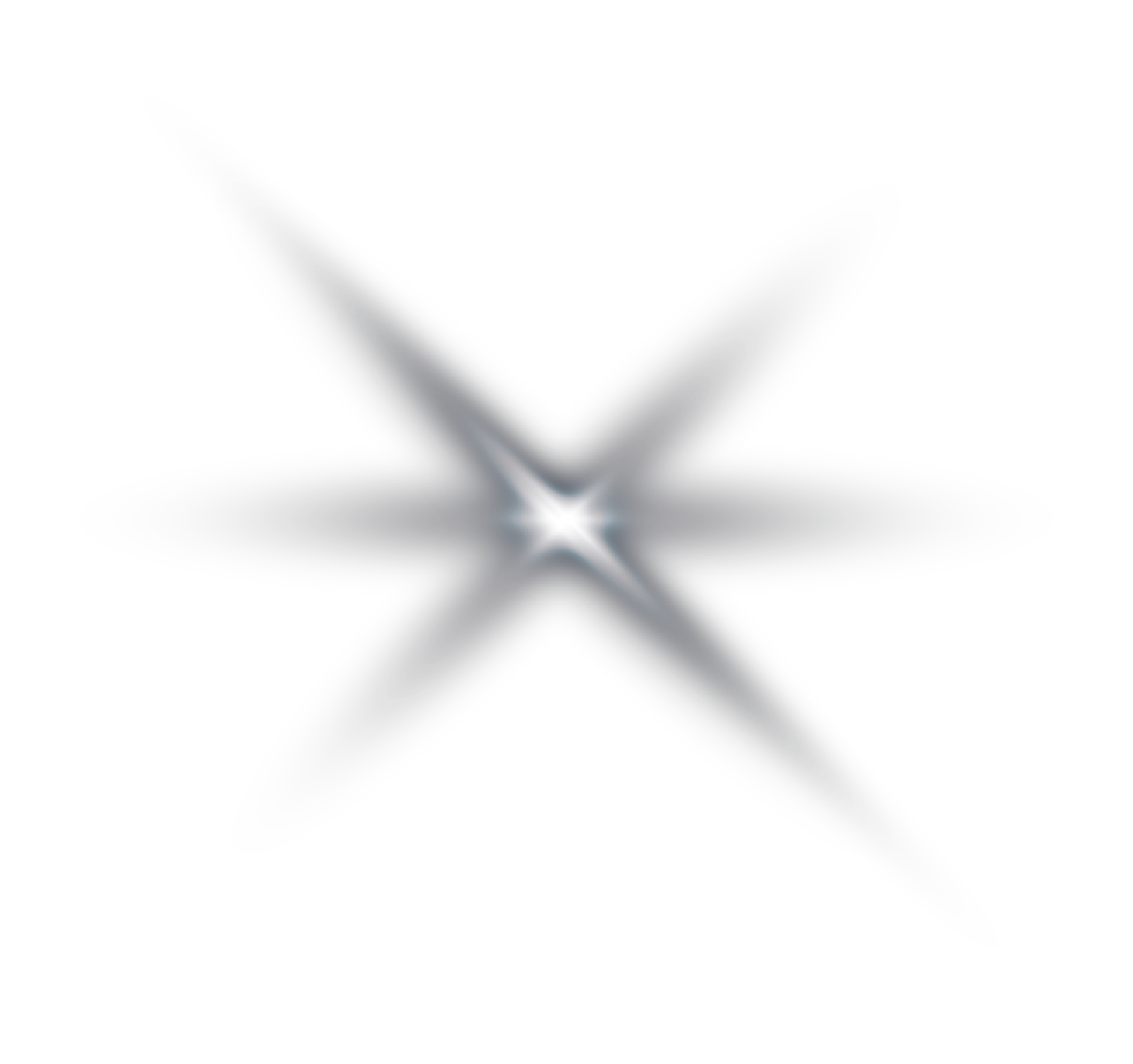 03
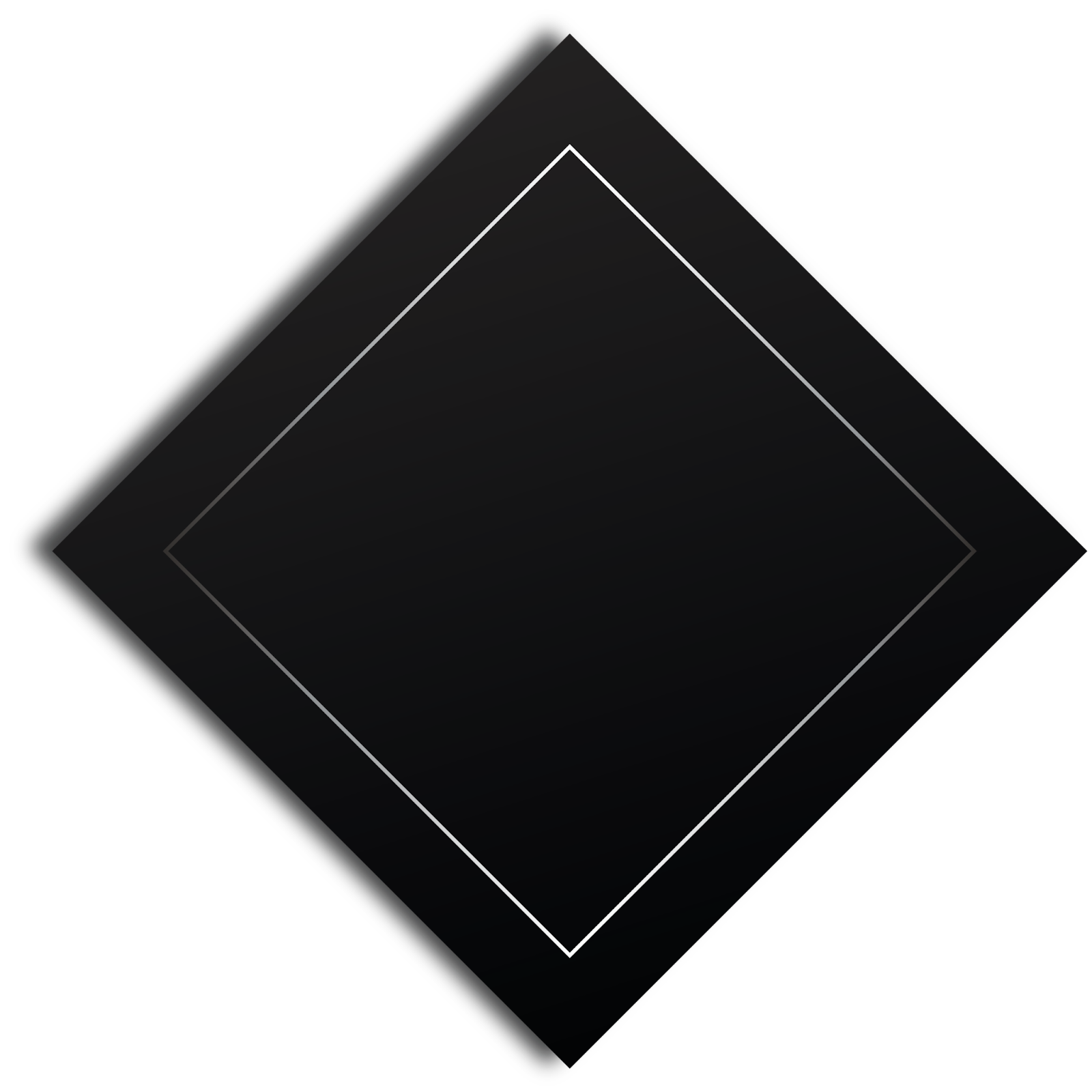 RESZPONZIVITÁS
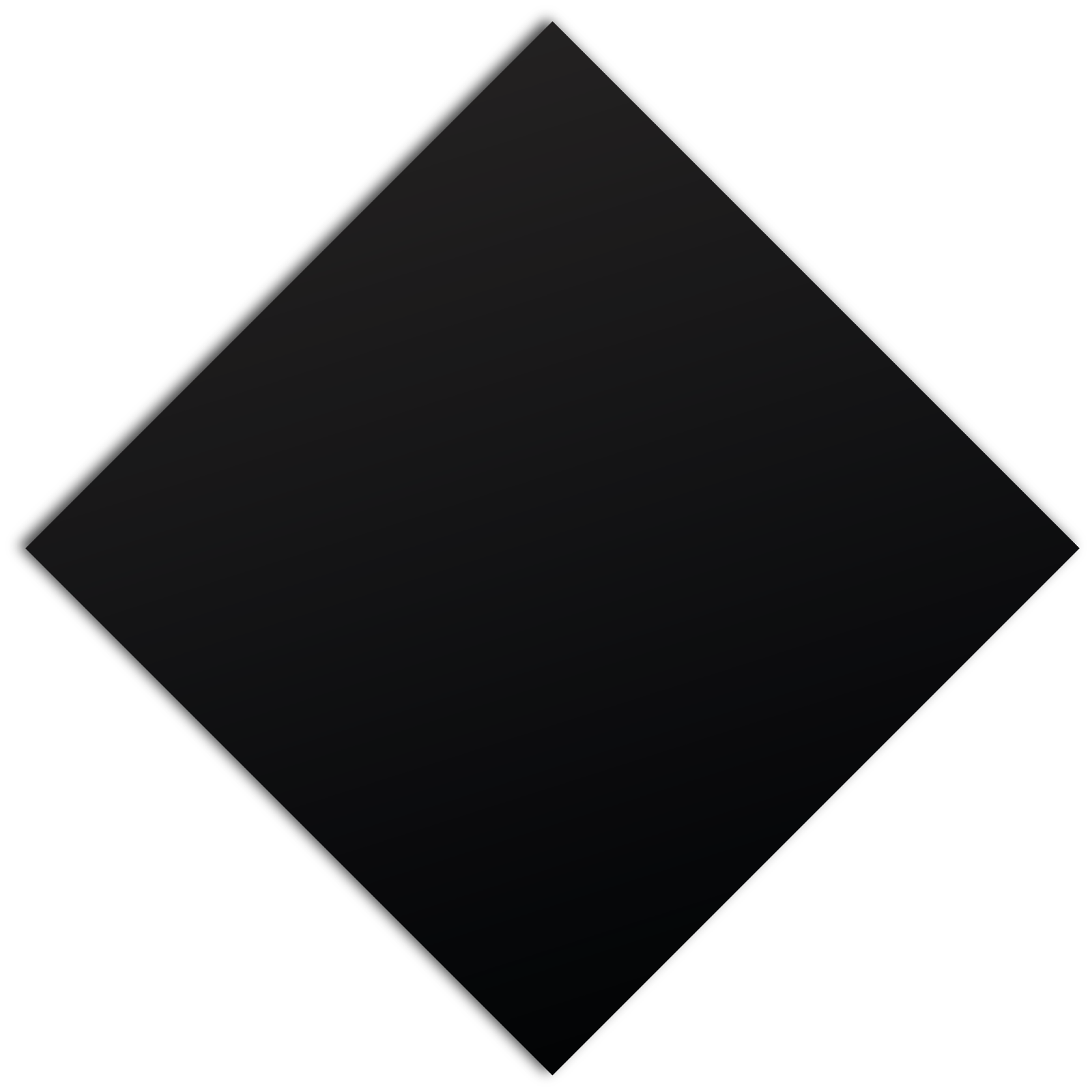 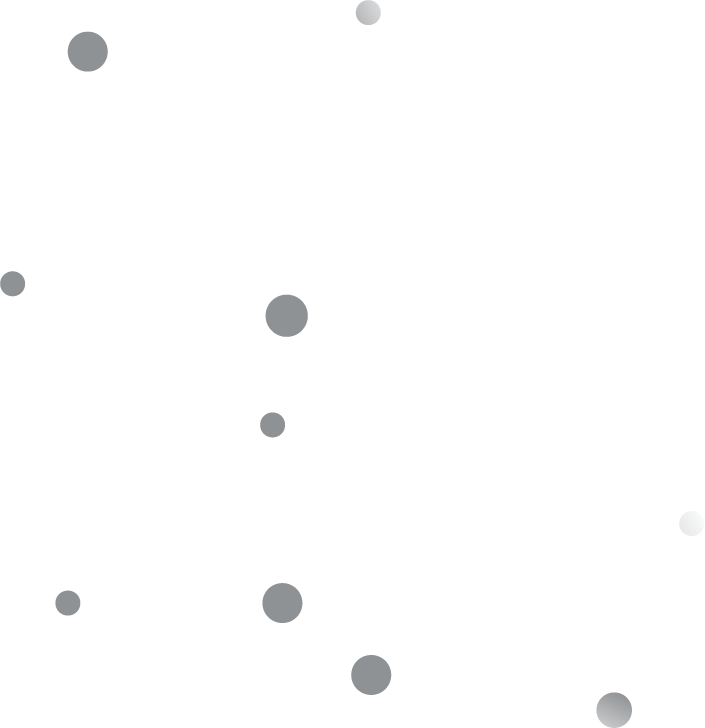 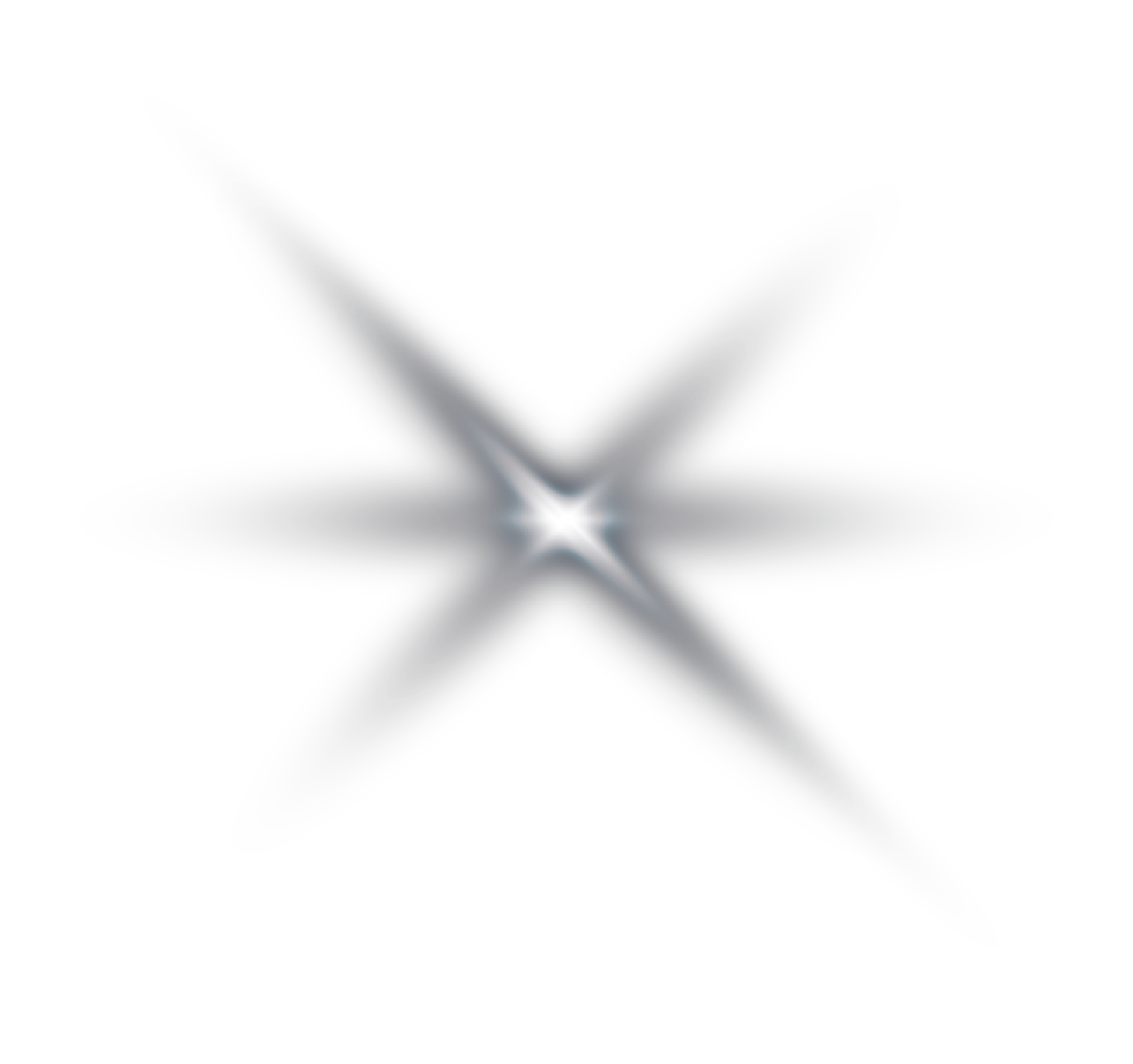 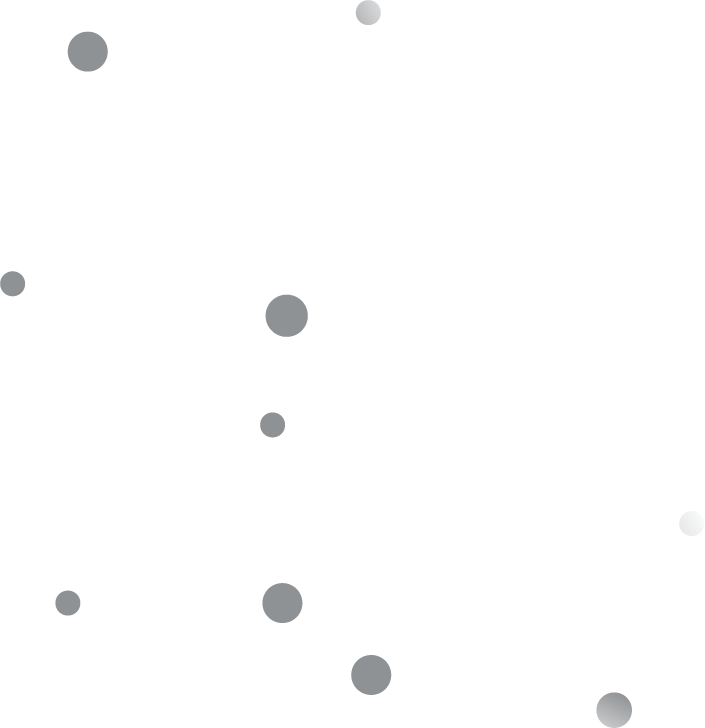 [Speaker Notes: Cs]
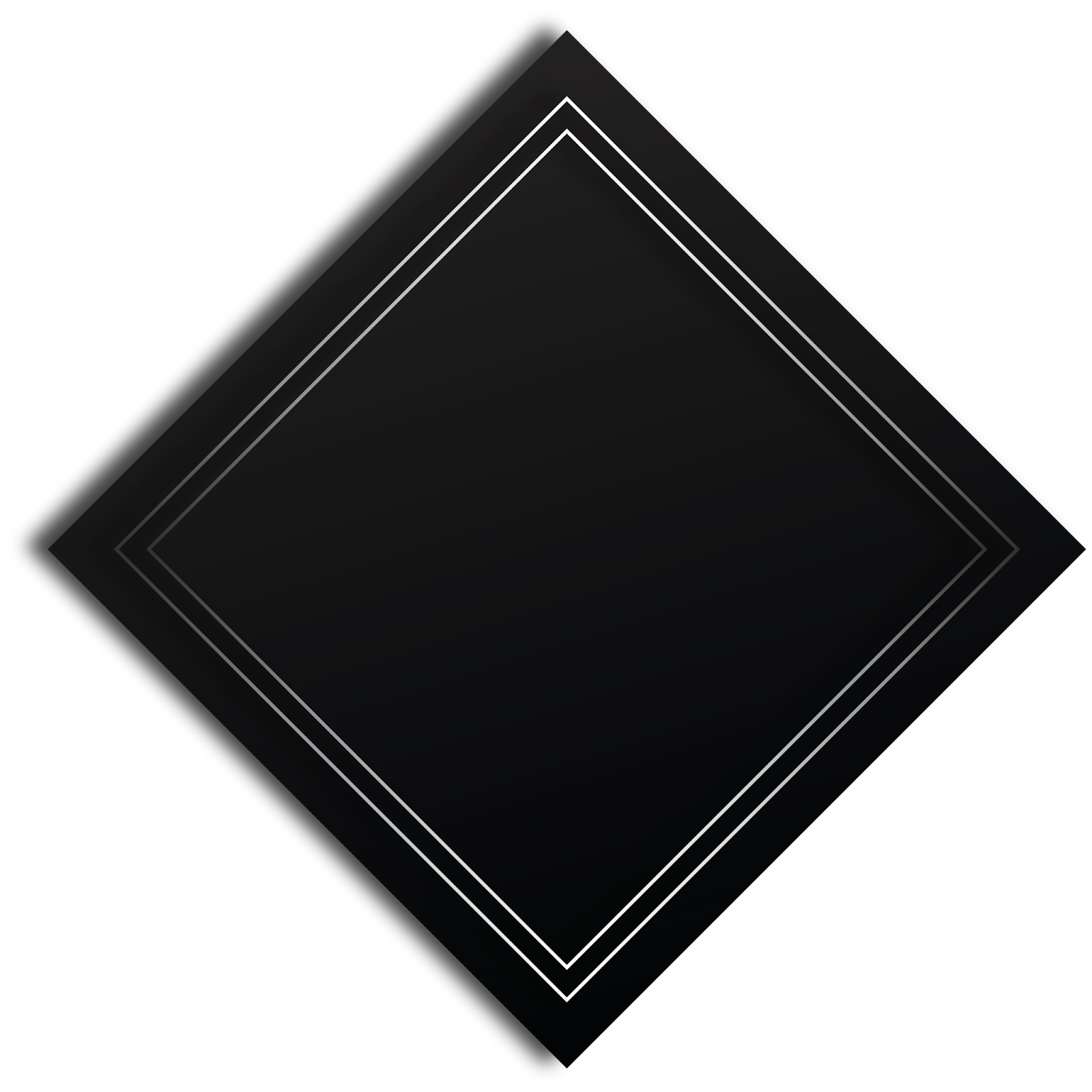 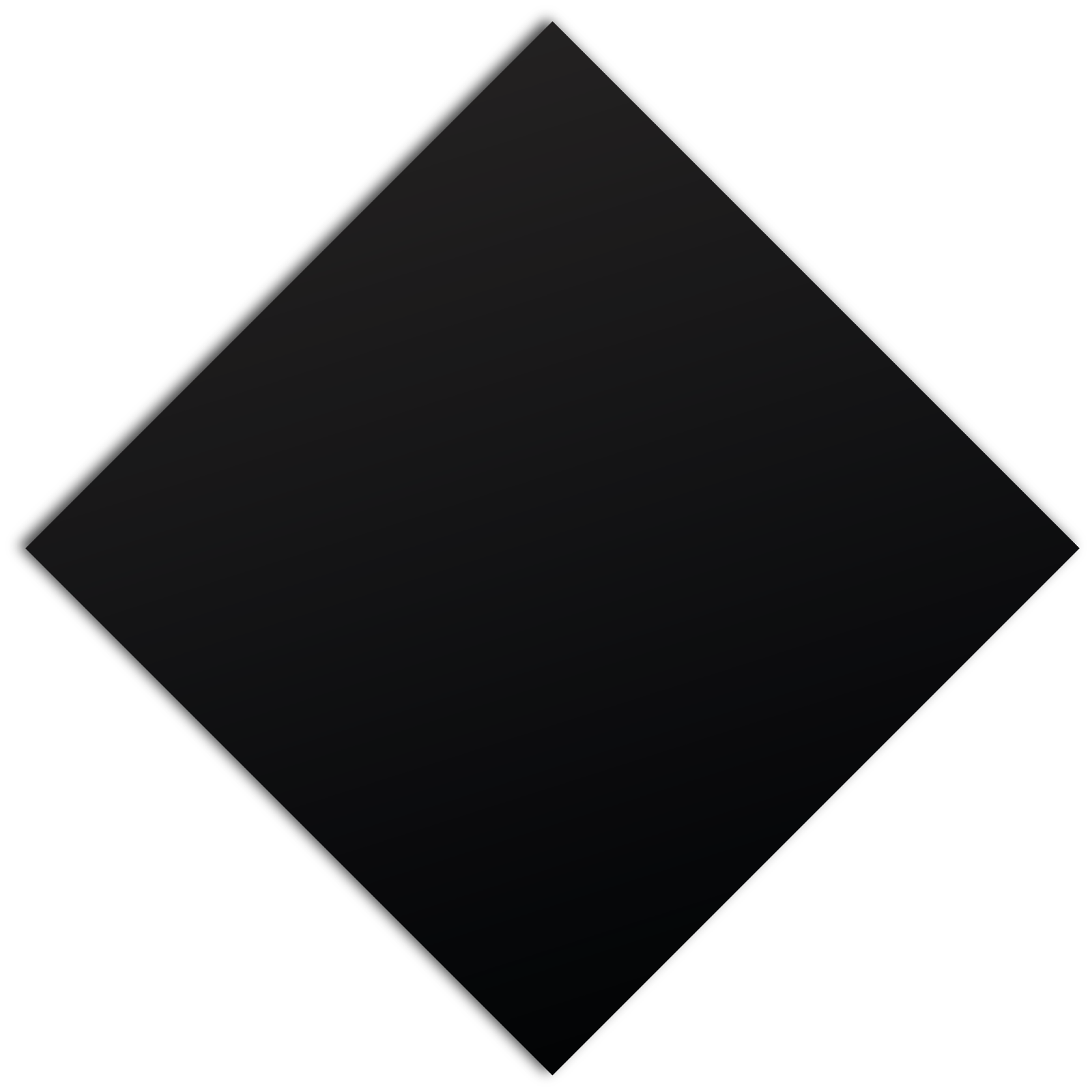 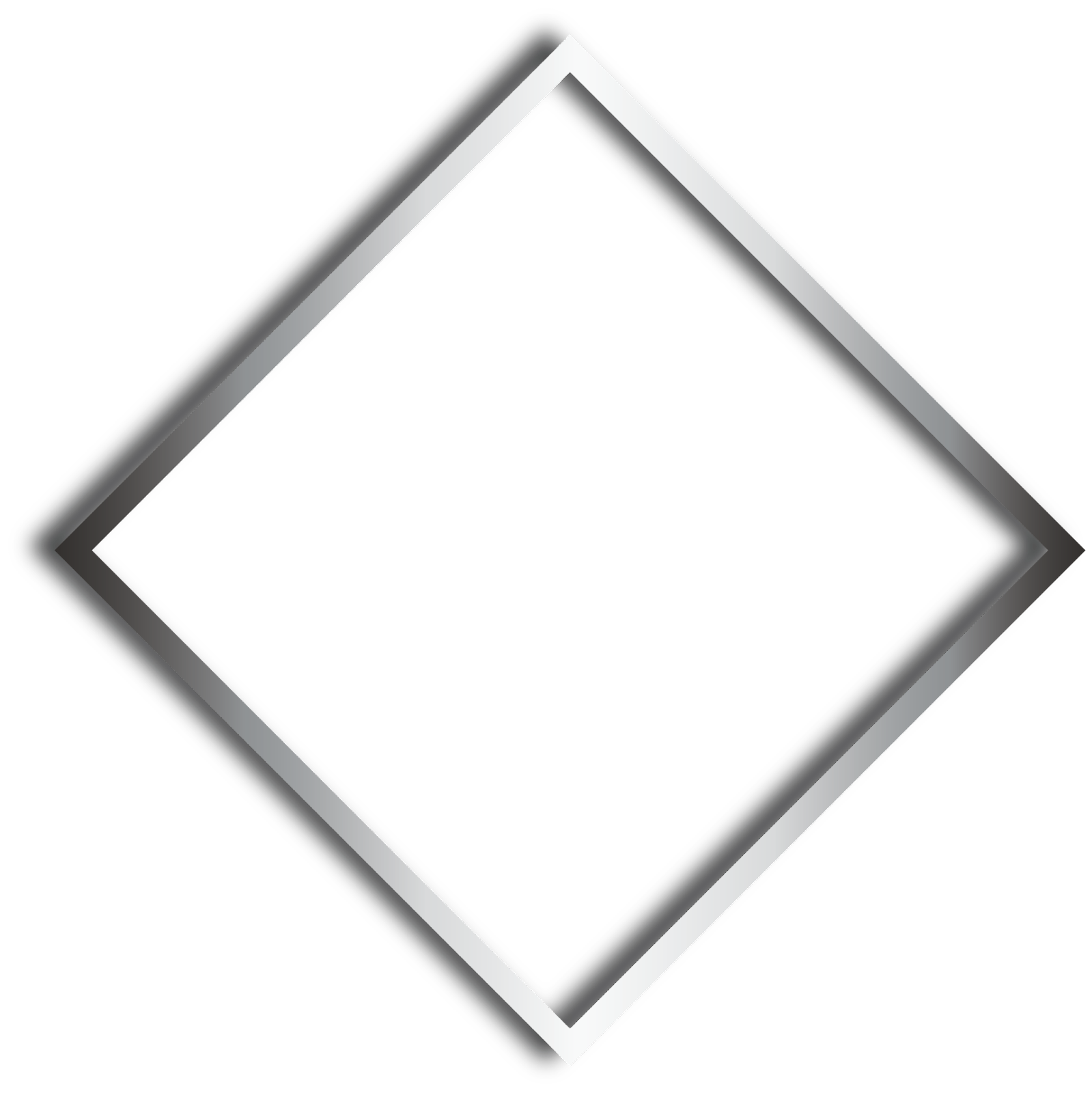 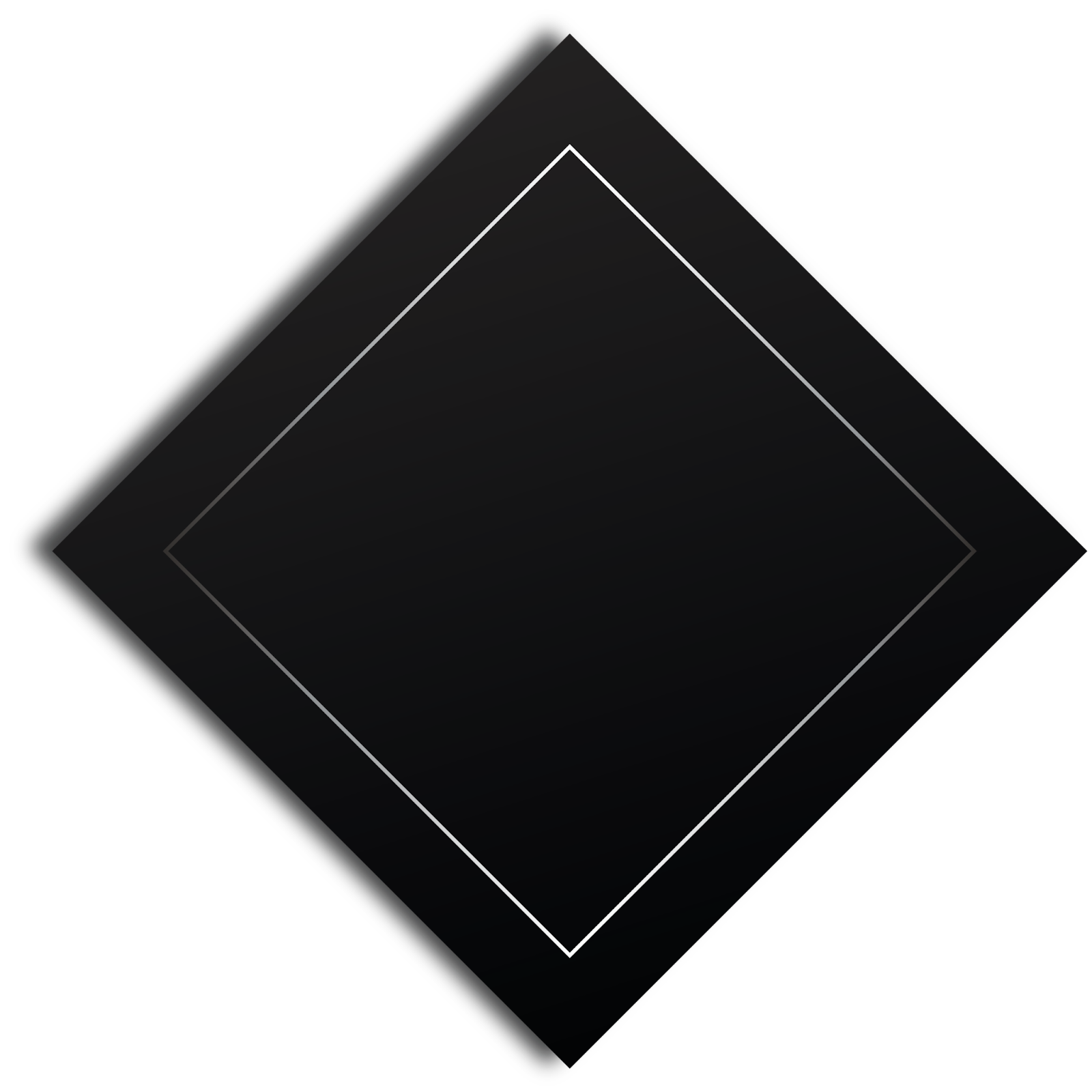 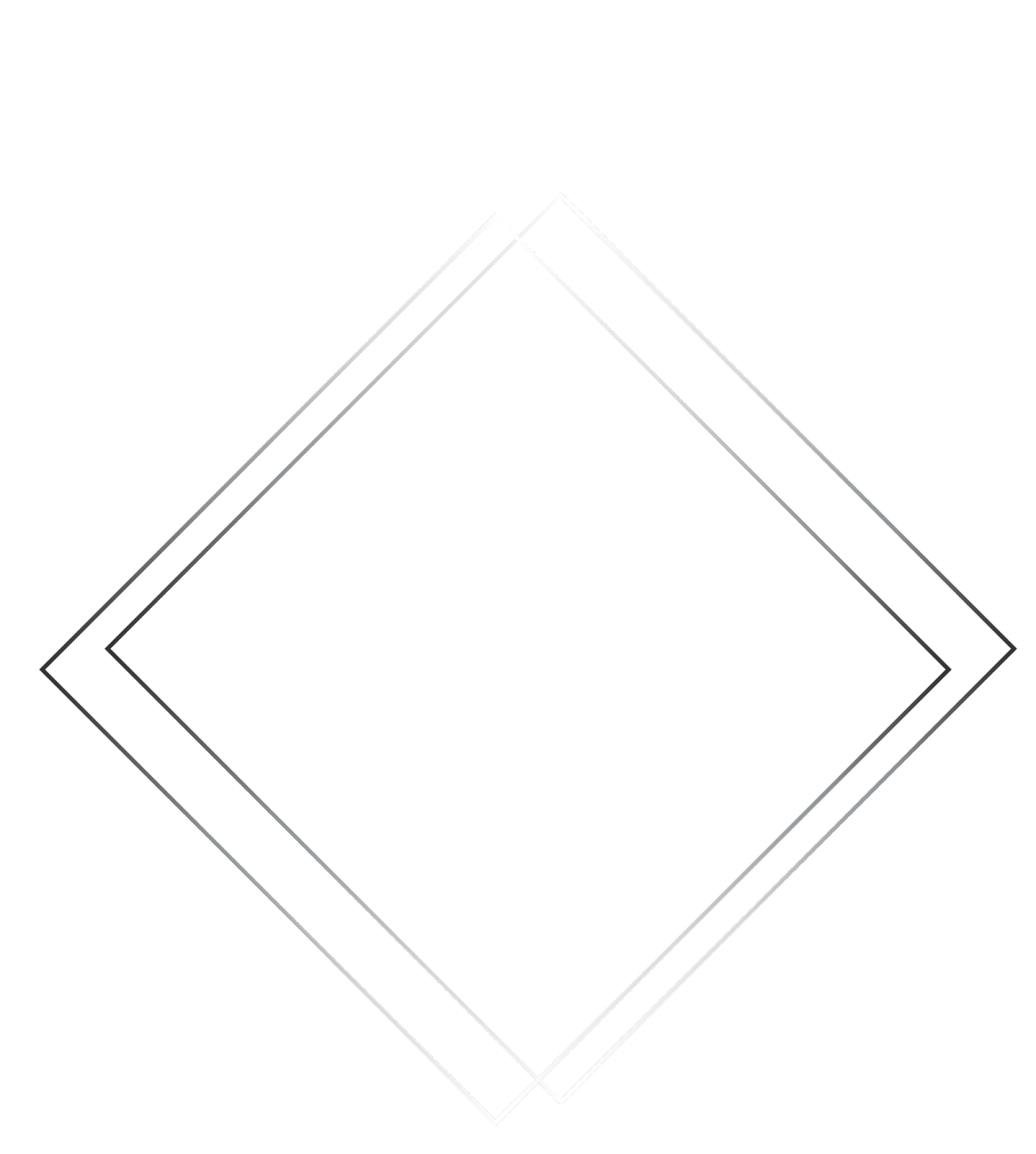 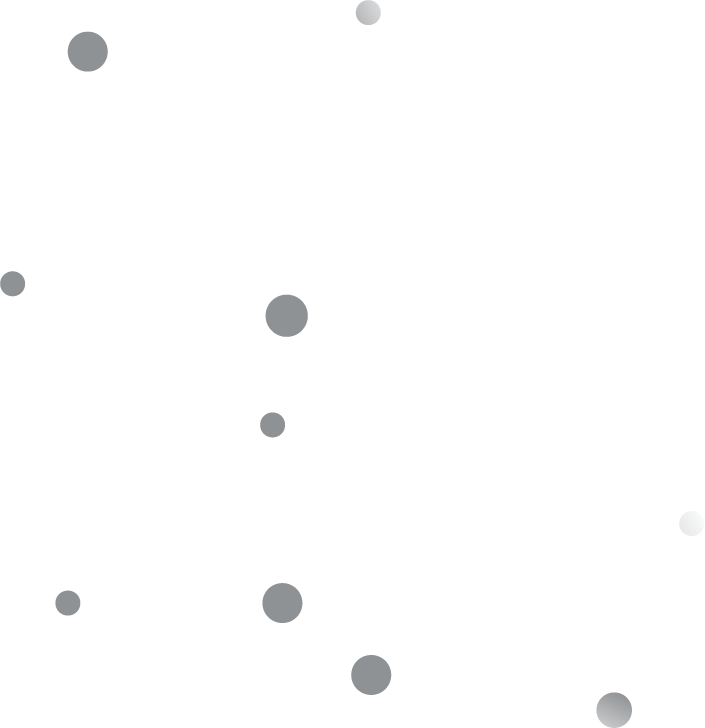 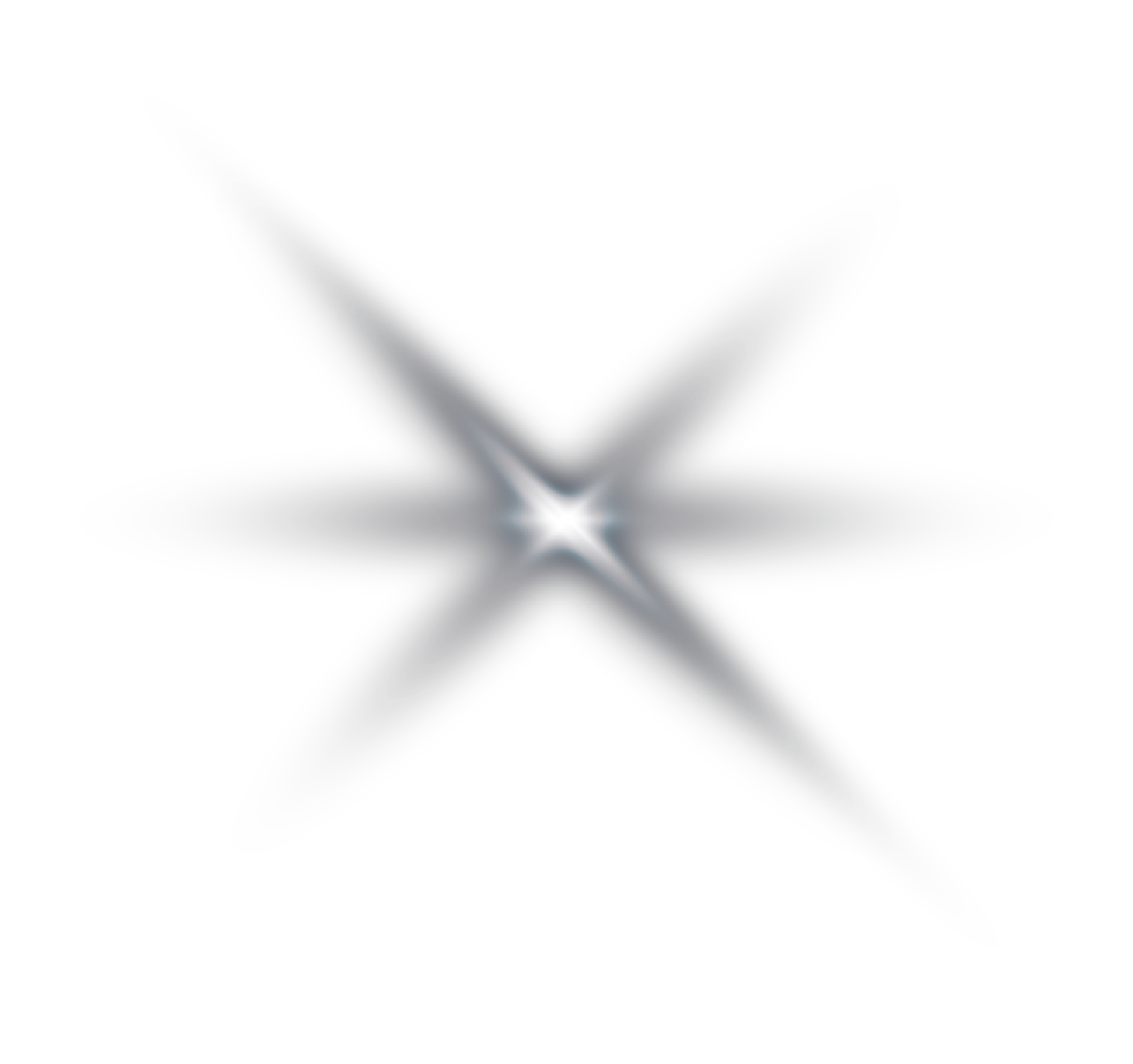 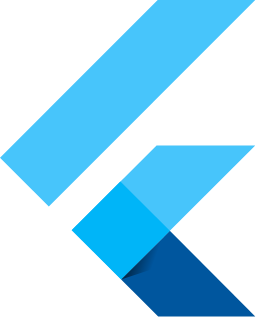 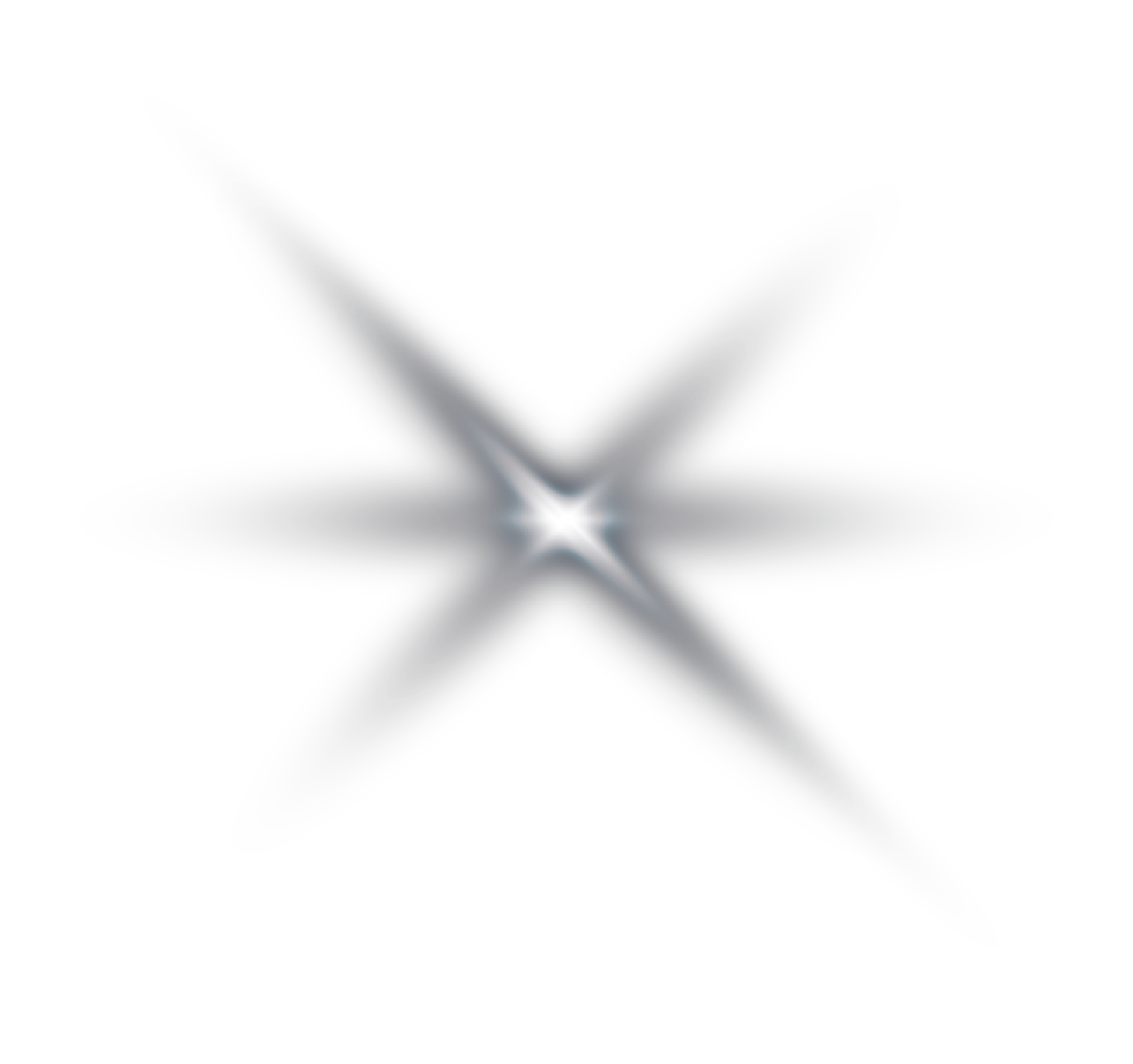 Responsive UI
Beépített: MediaQuery, LayoutBuilder
Kódból elérhető küszöbszintek
Jól használható könyvtárak
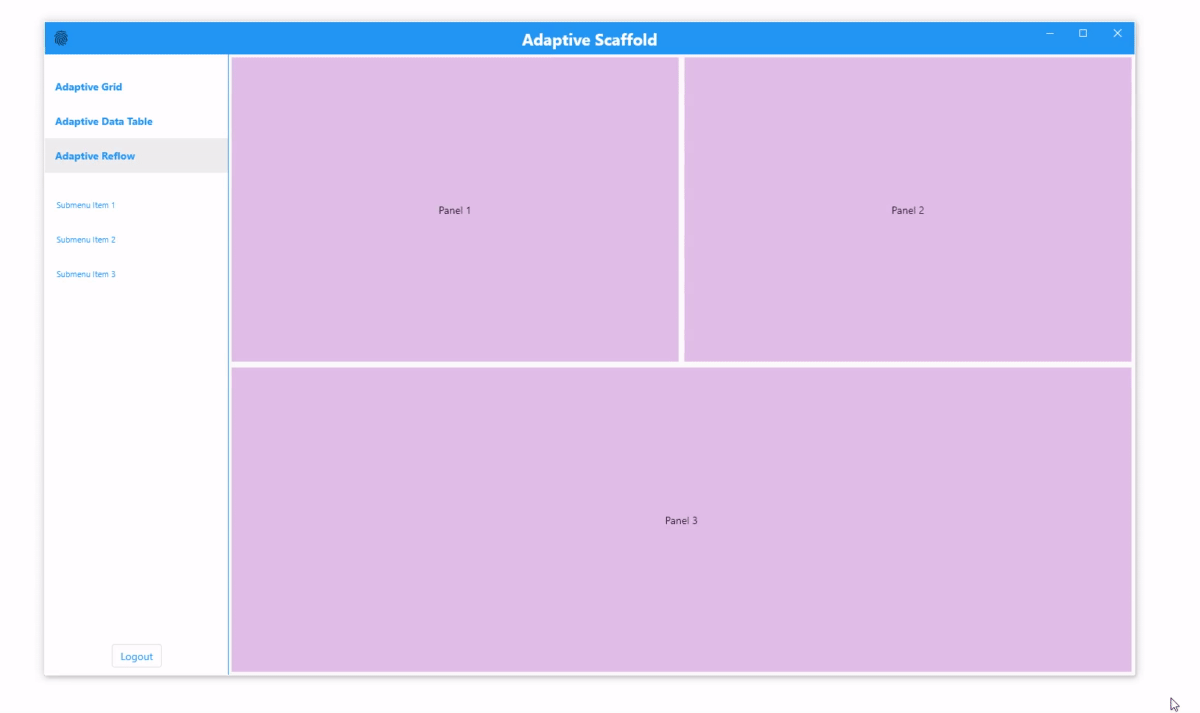 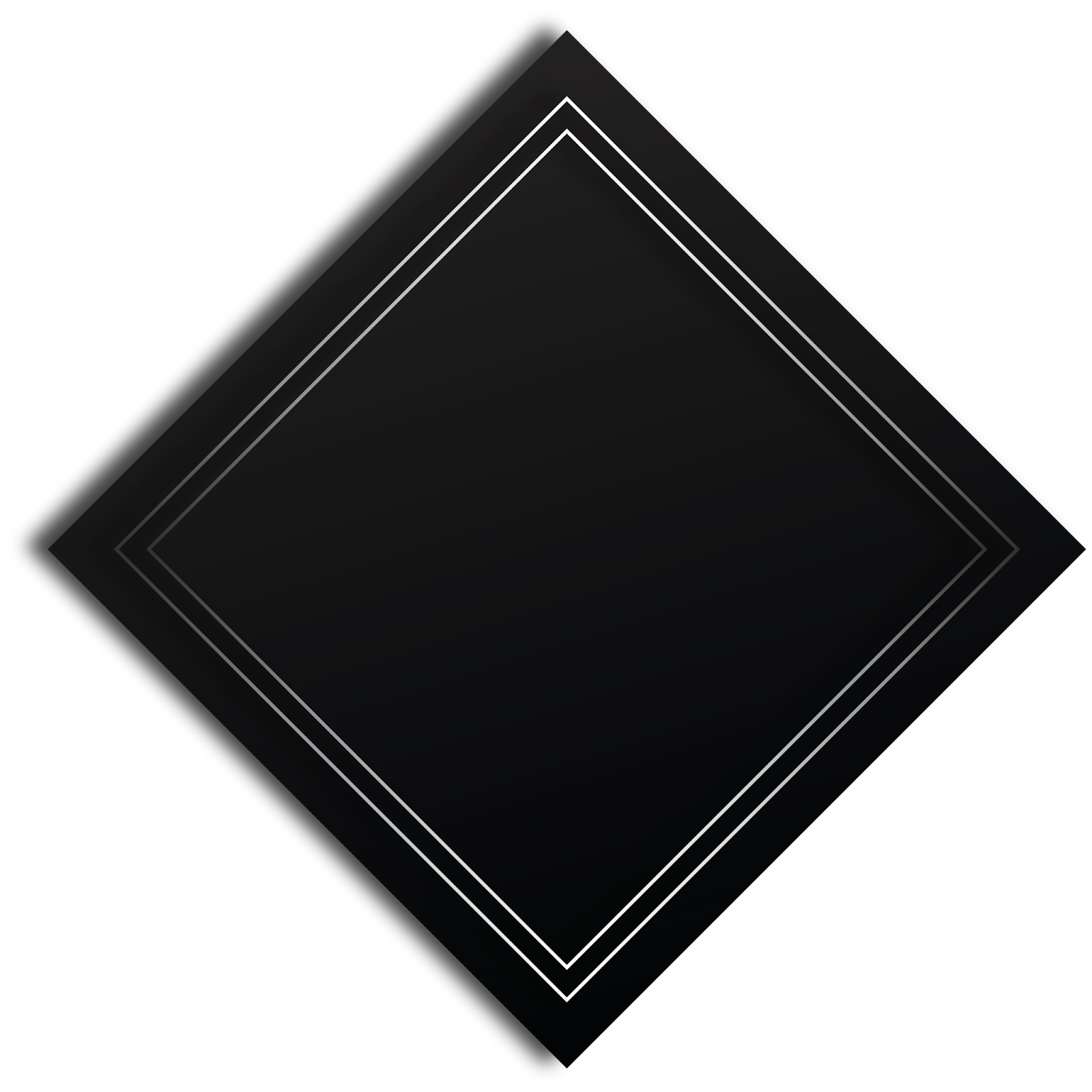 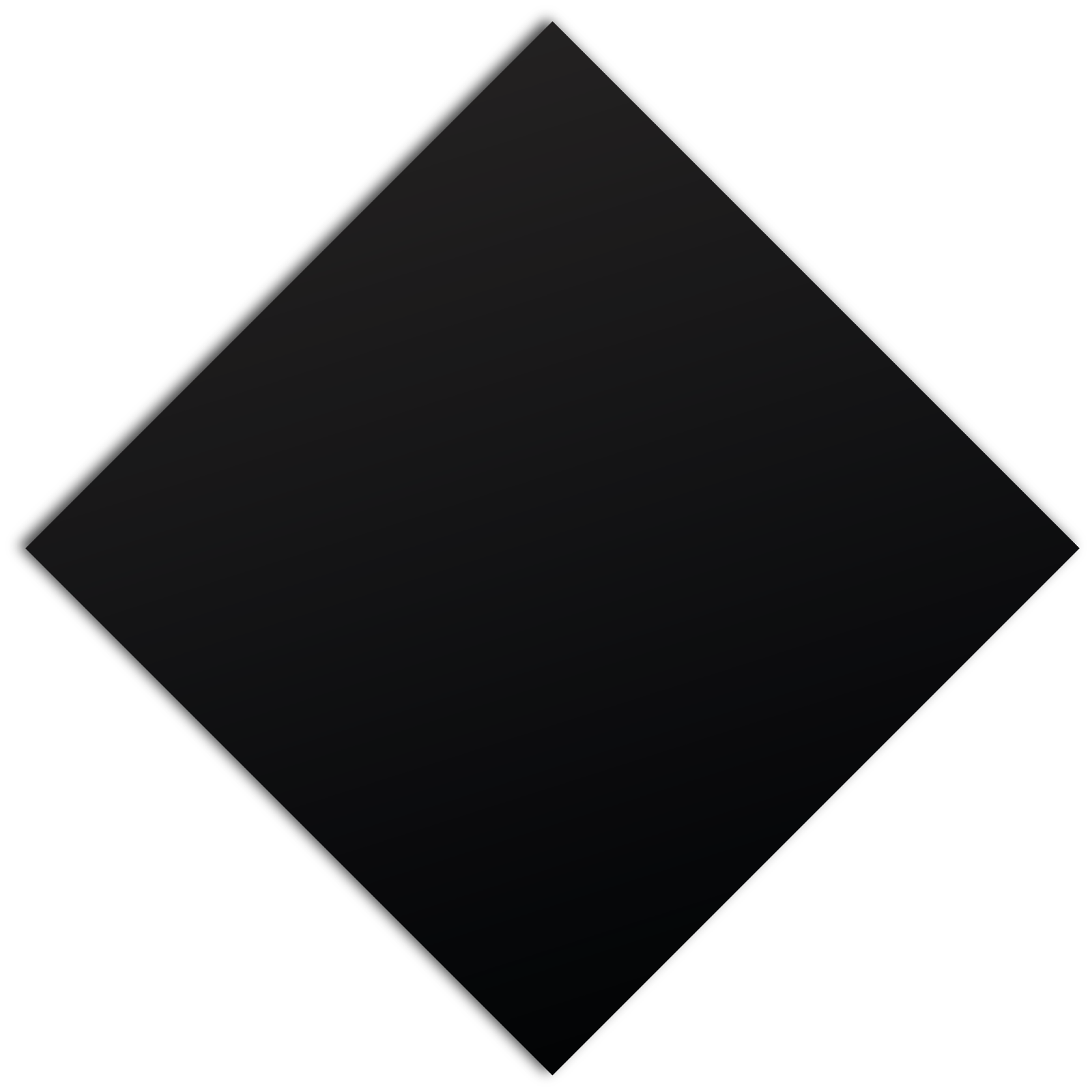 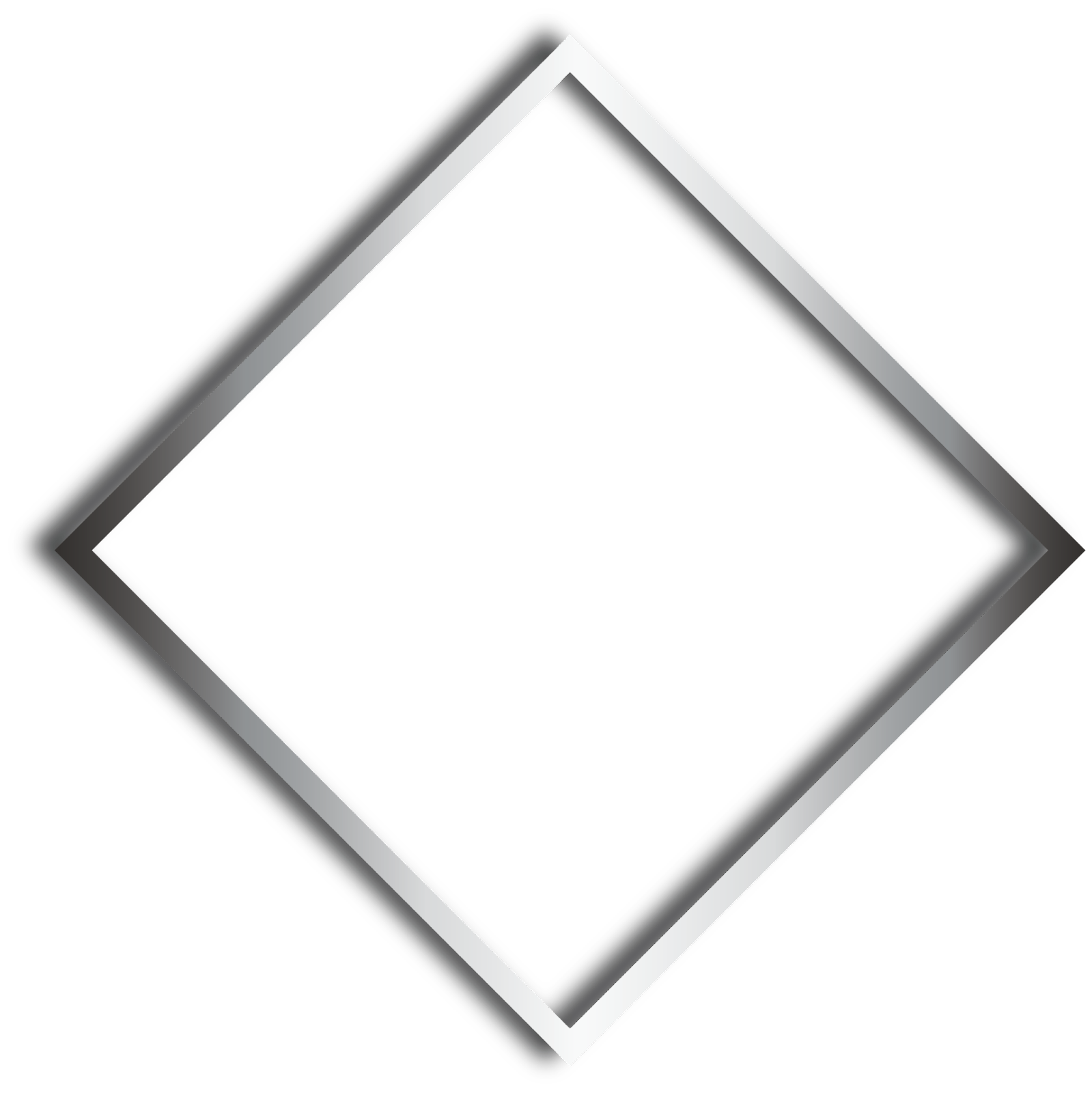 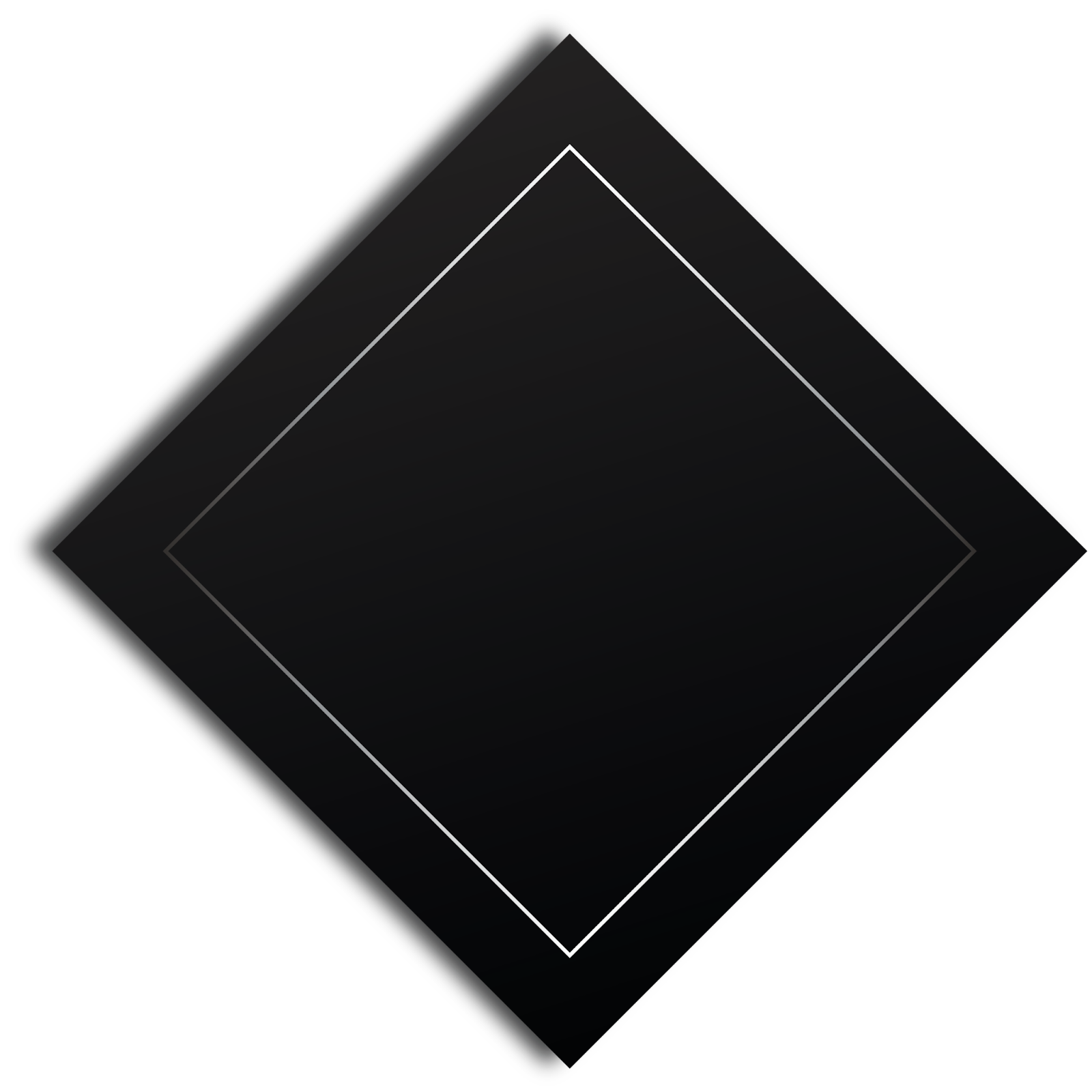 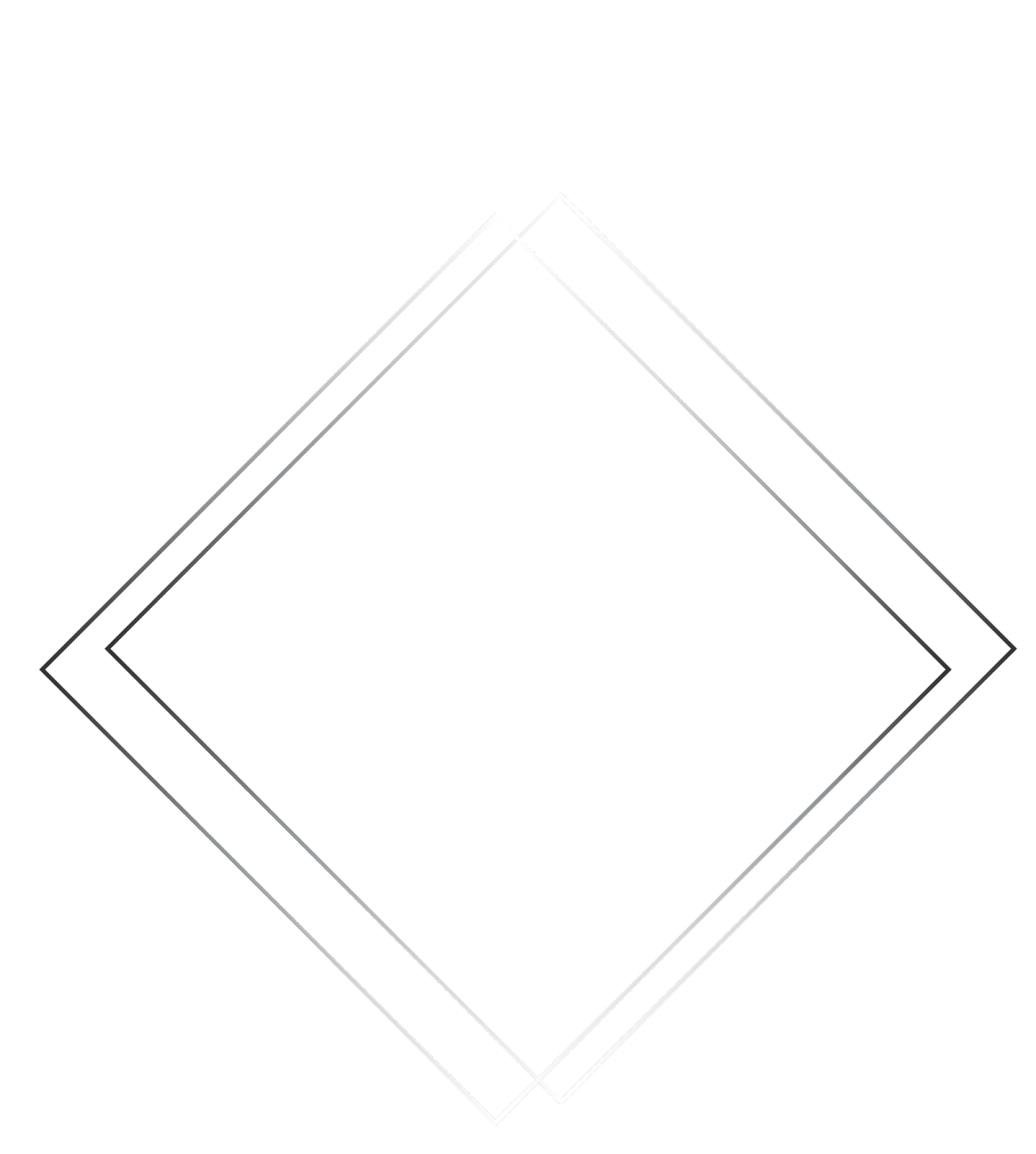 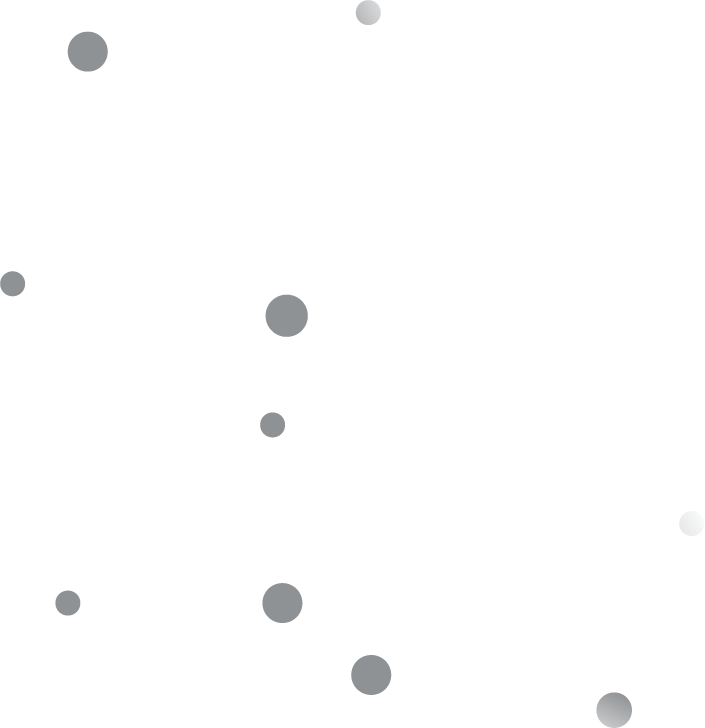 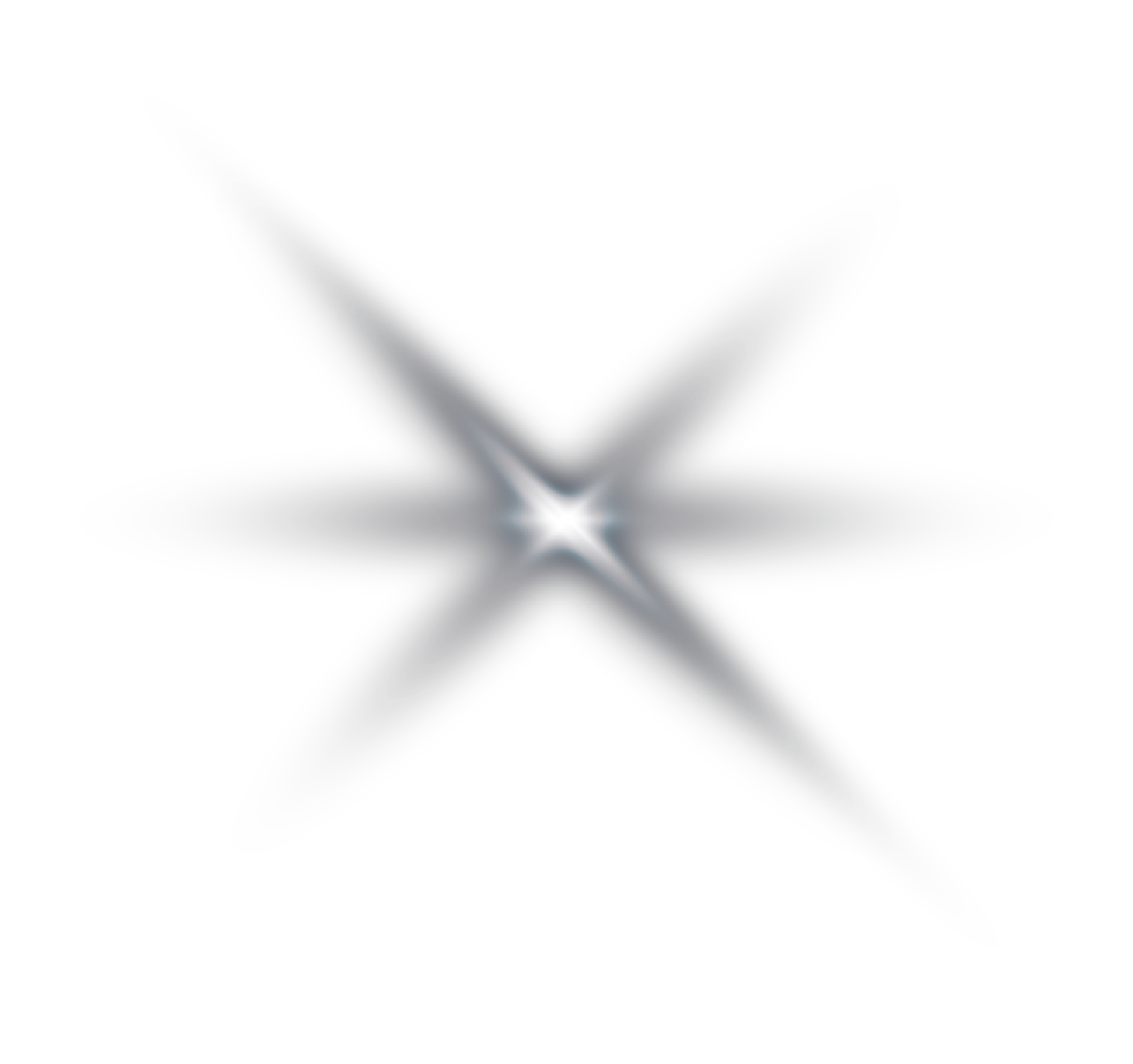 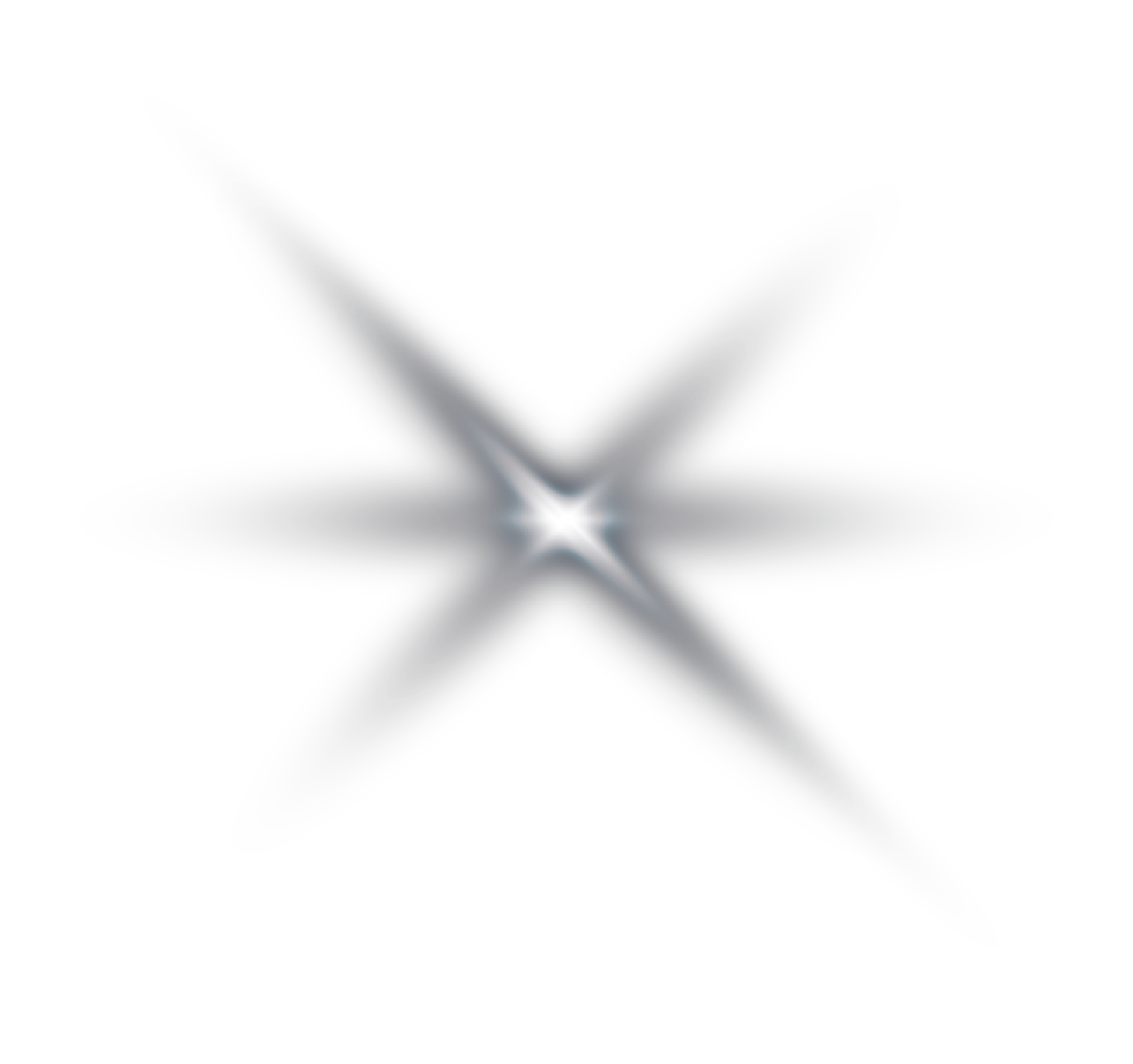 Bootstrap, Material csomagok beèpített megoldásai (pl Grid)

CSS MediaQuery

Window eseményei
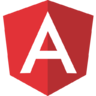 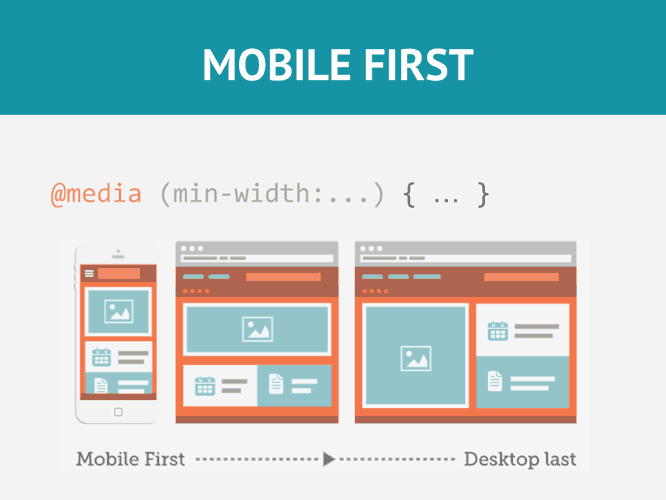 @HostListener('window:resize', ['$event'])
onResize(event) {
 this.innerWidth = event.target.innerWidth;
}
[Speaker Notes: M]
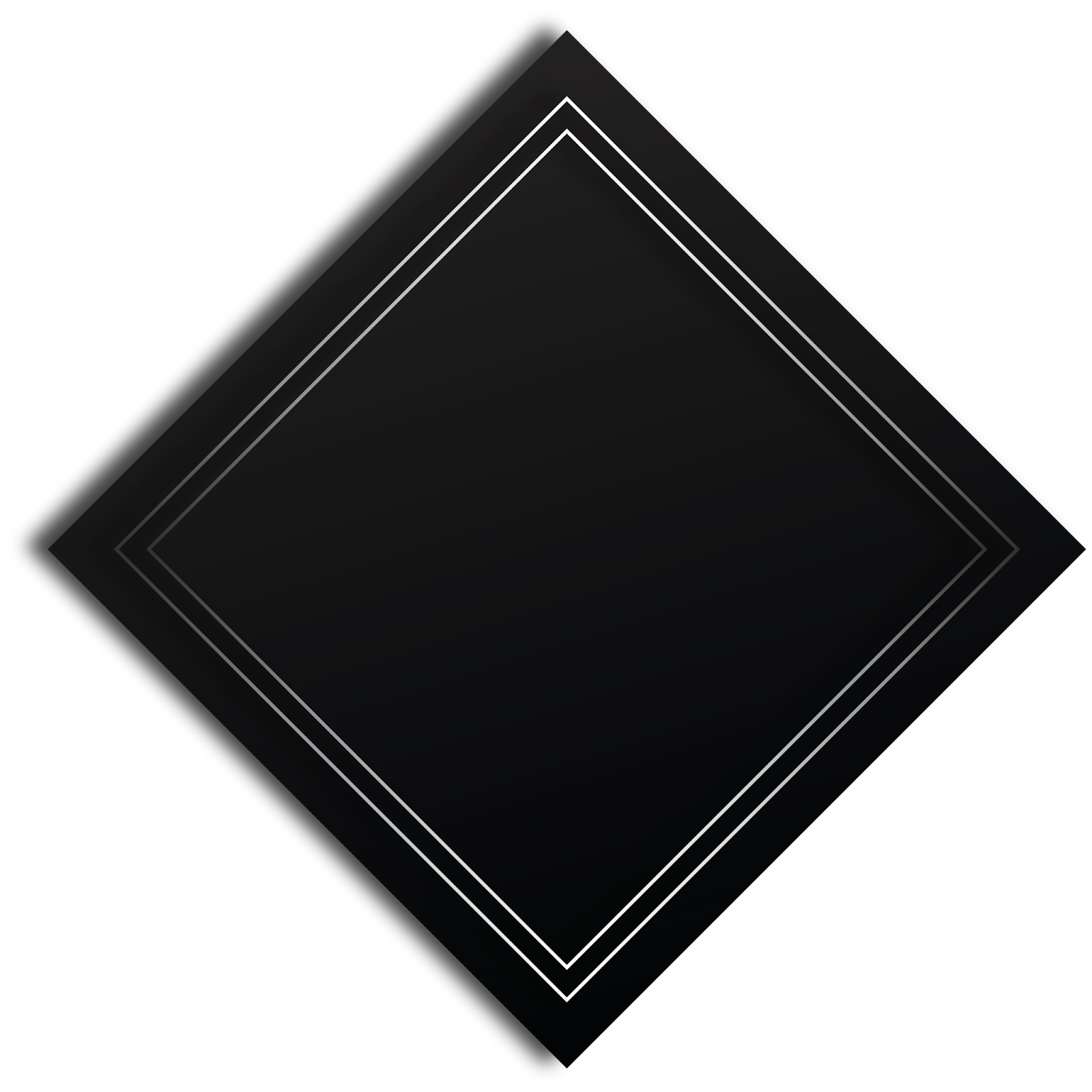 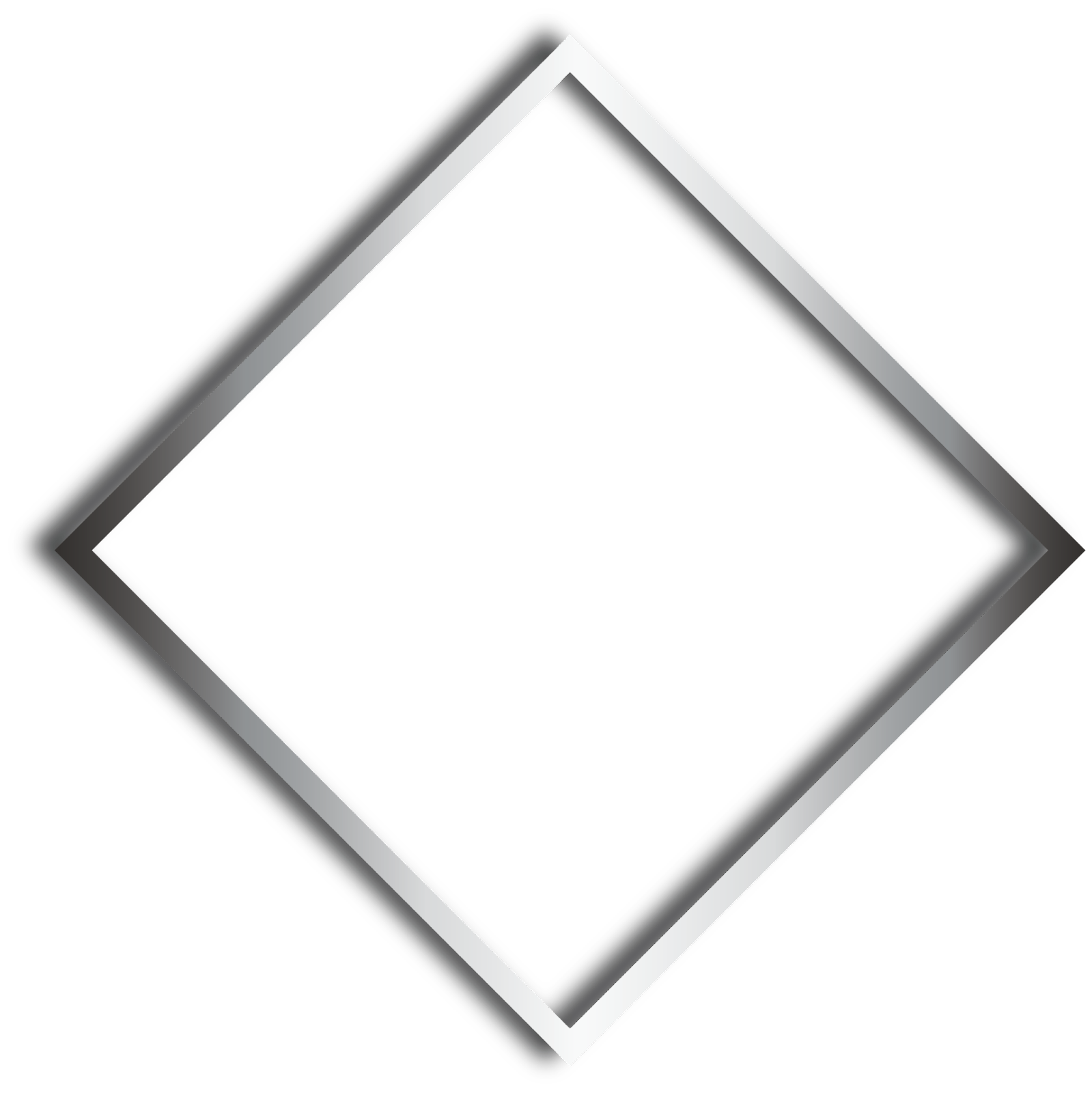 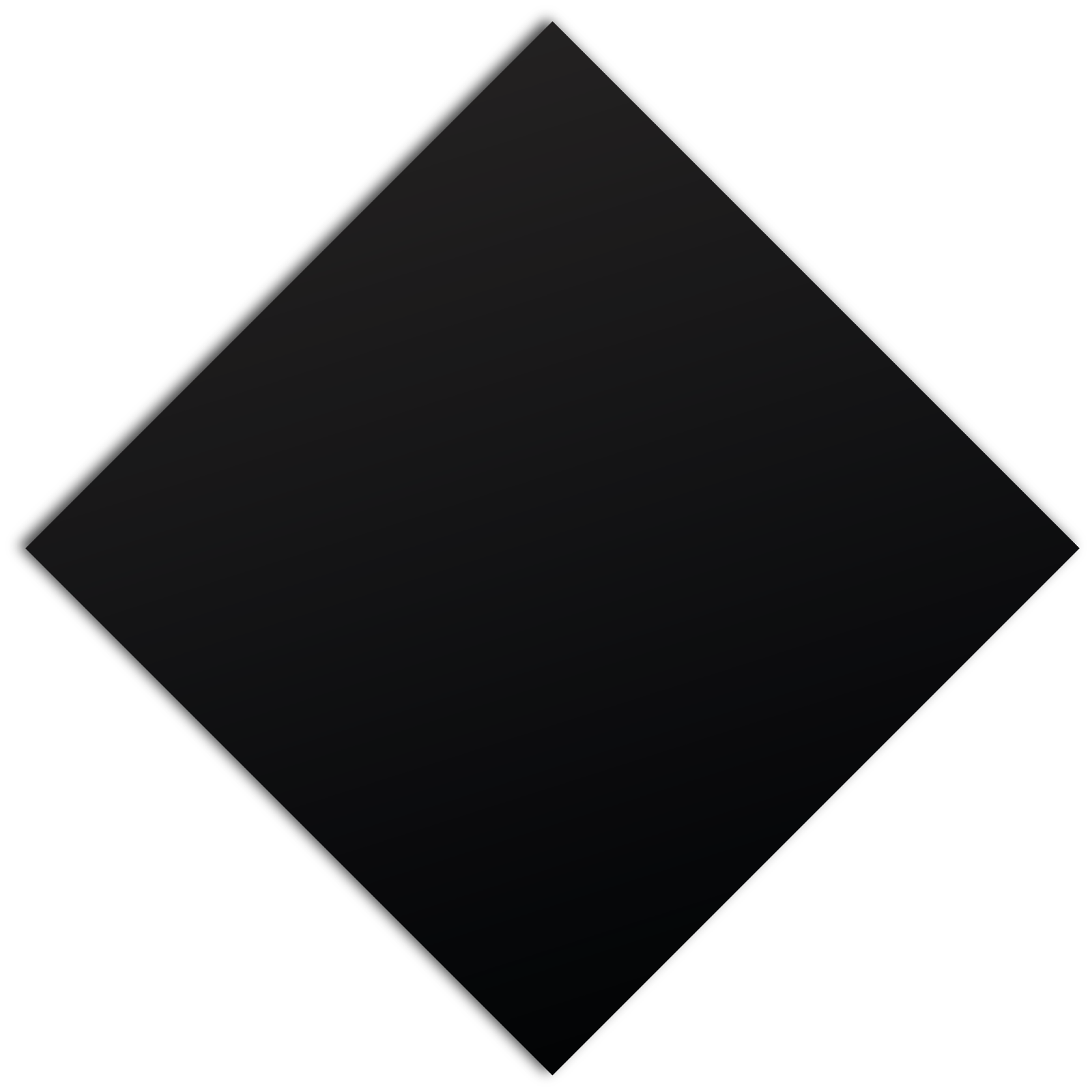 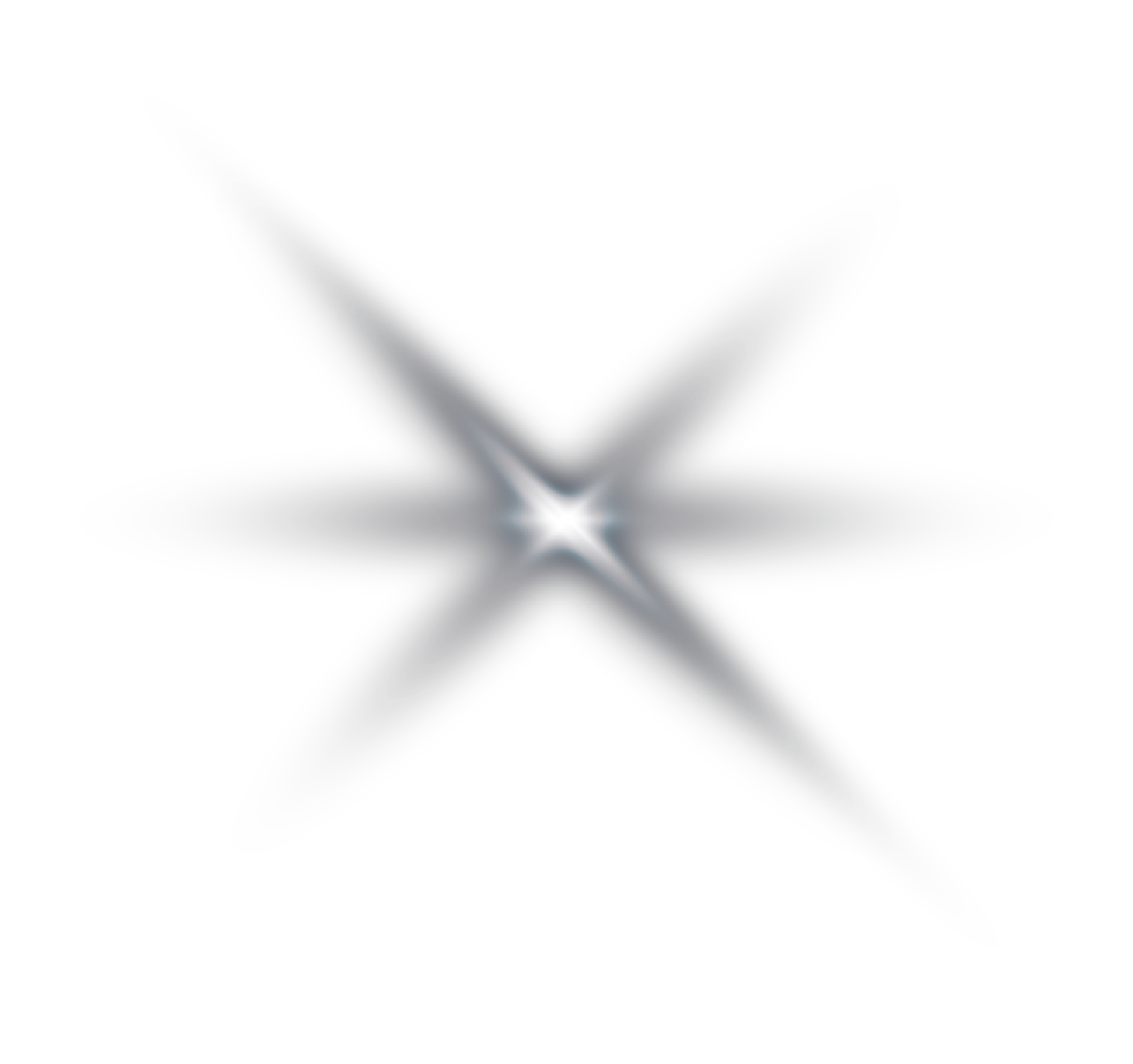 05
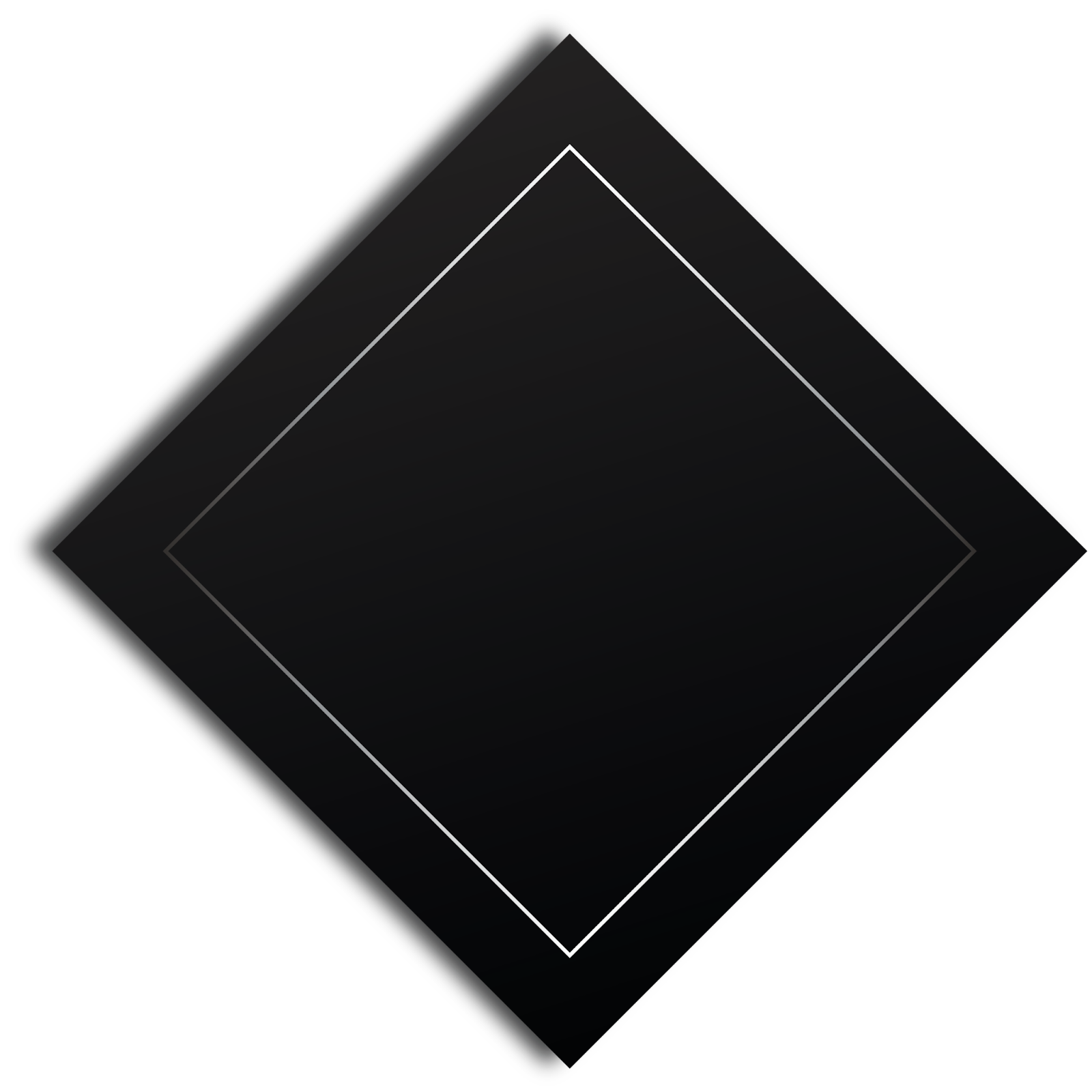 SSR / SEO
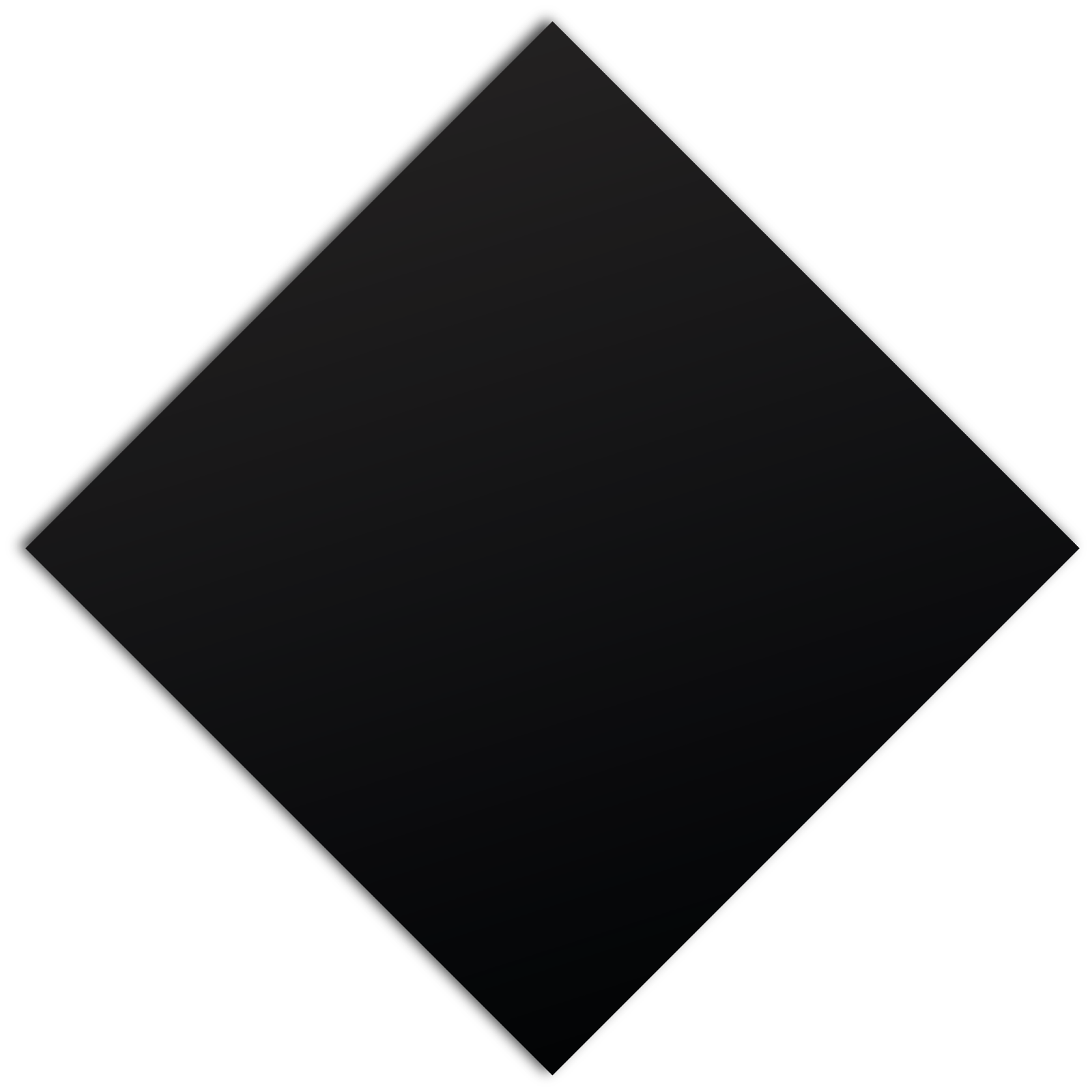 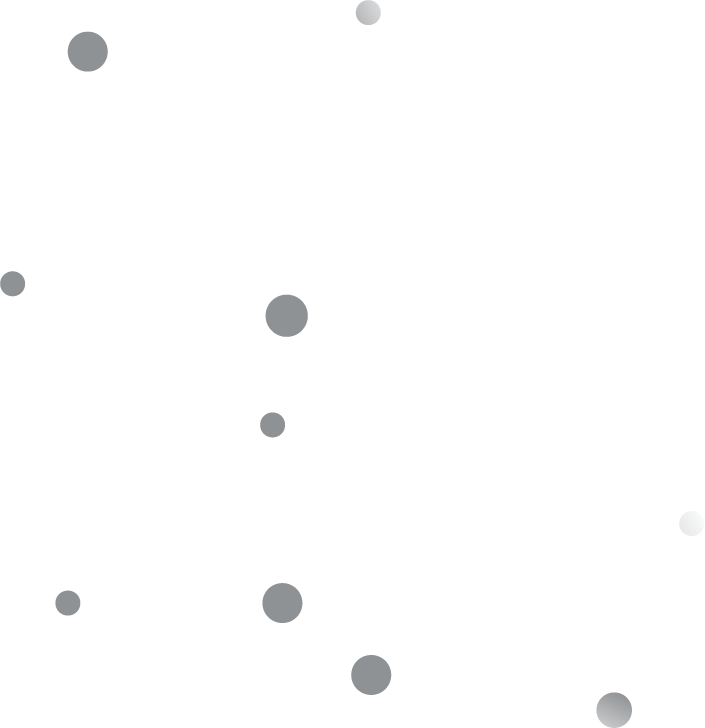 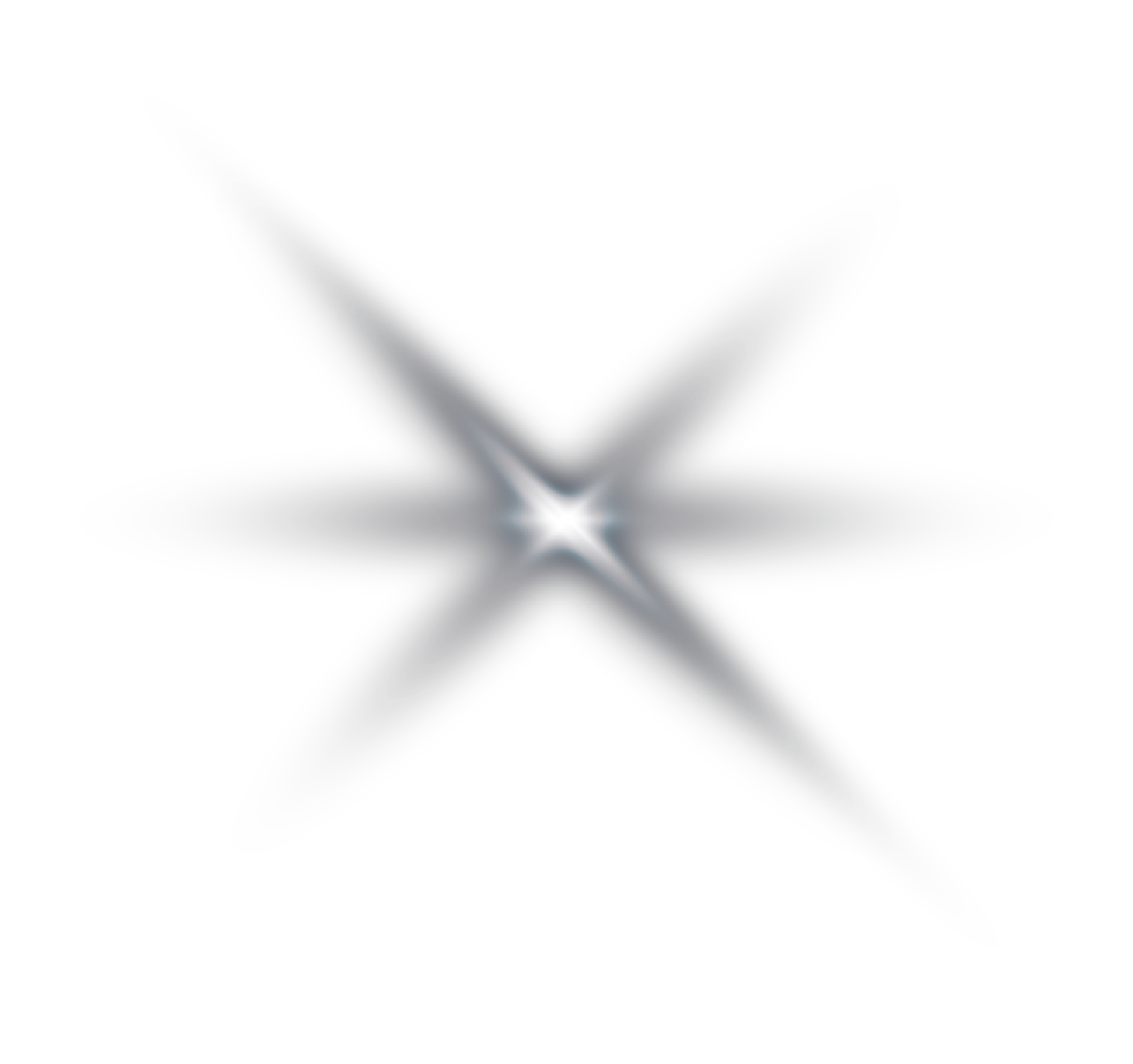 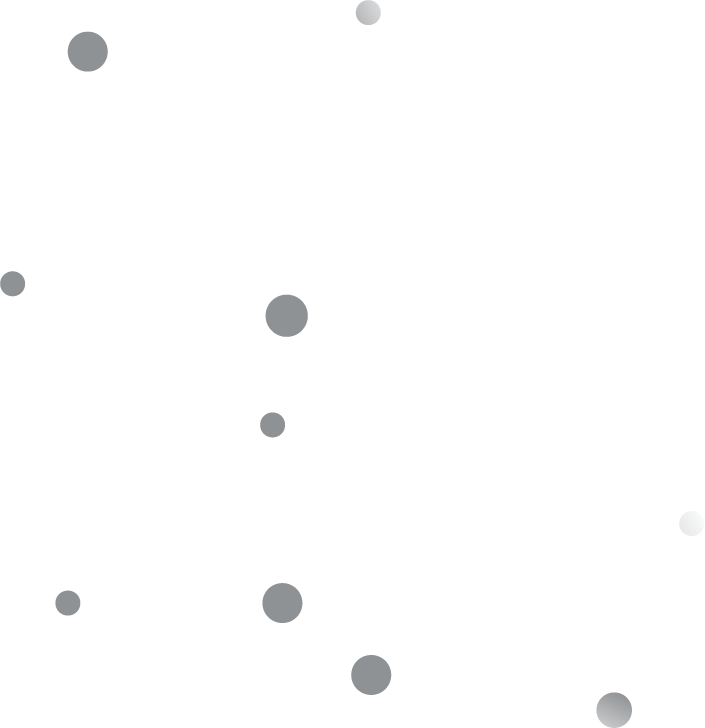 [Speaker Notes: M]
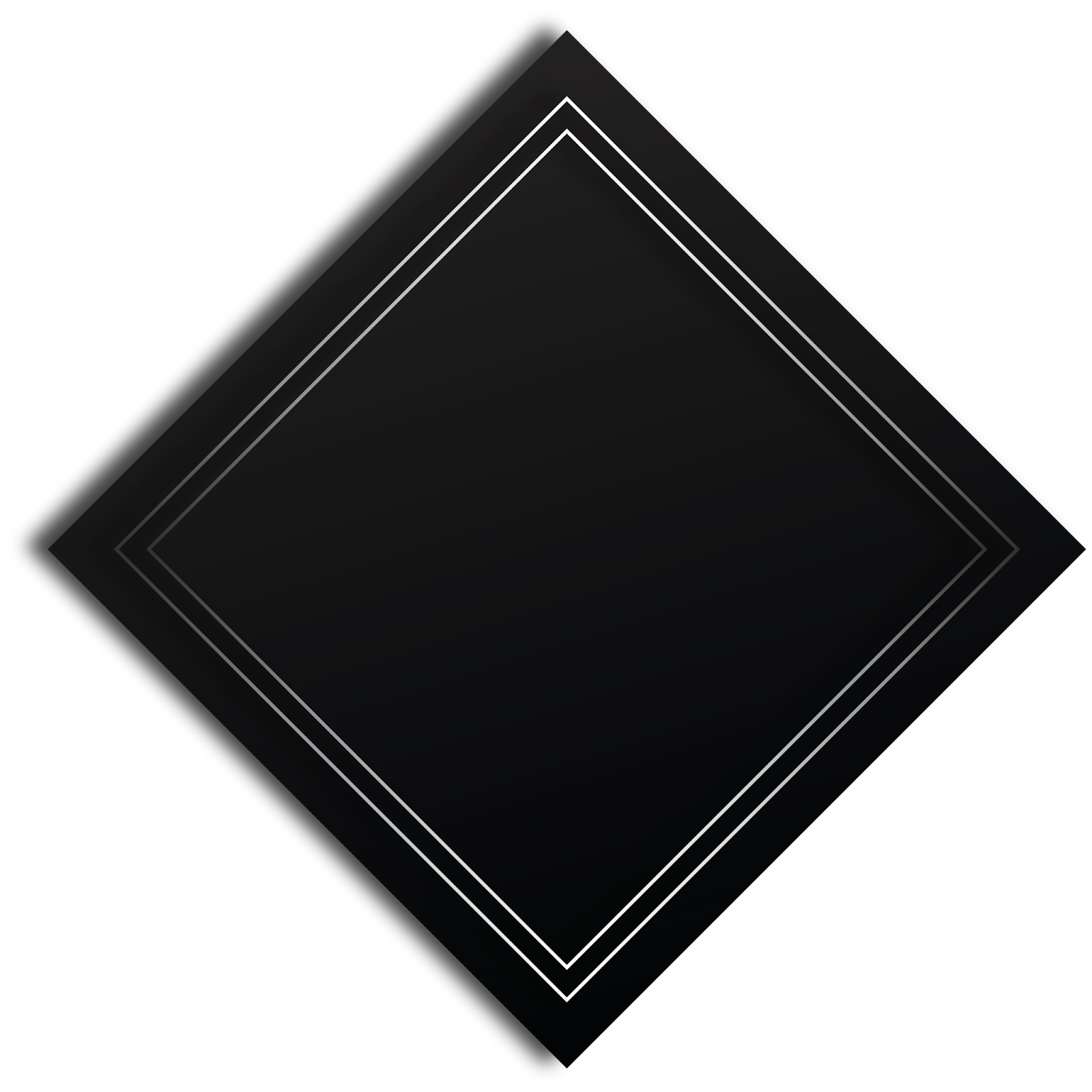 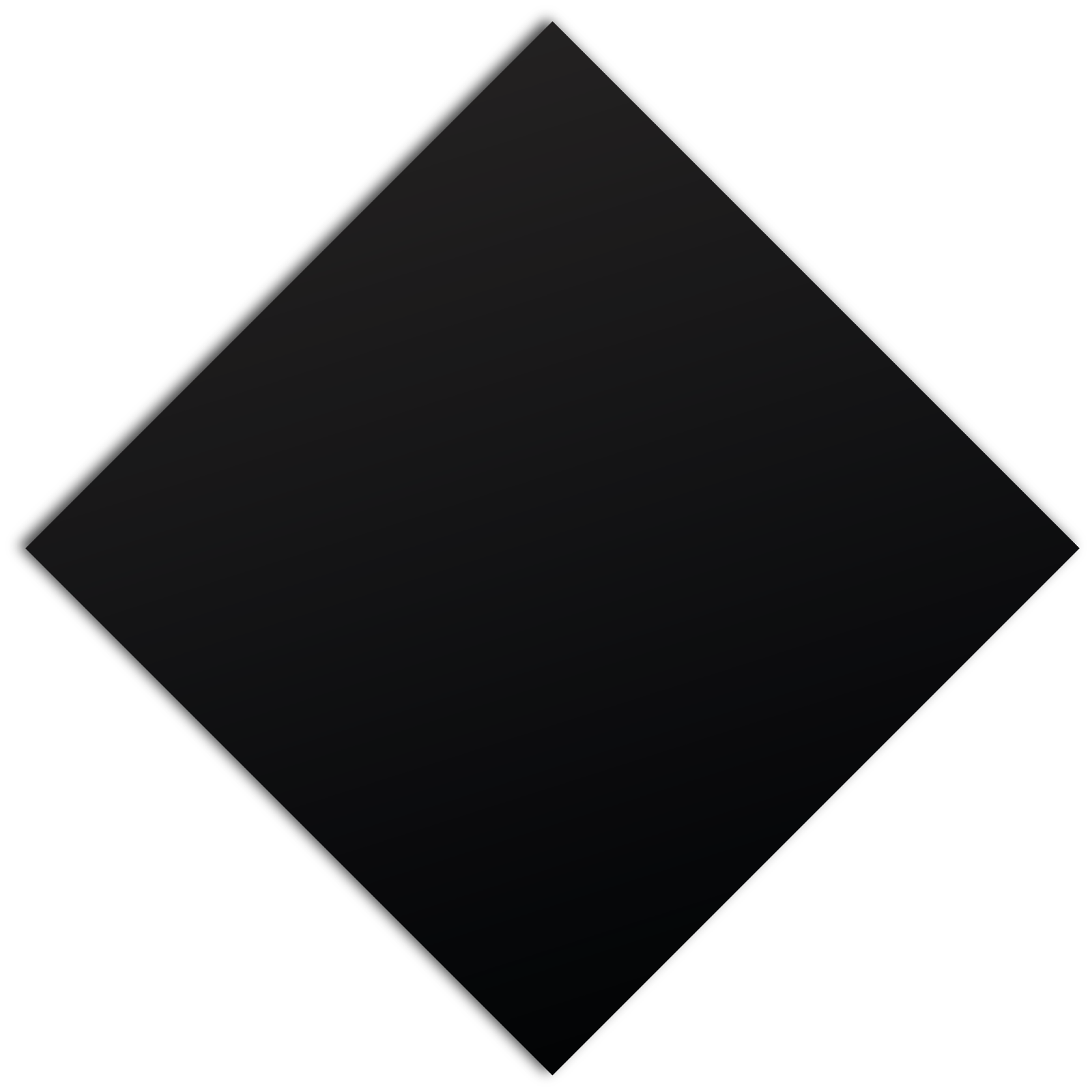 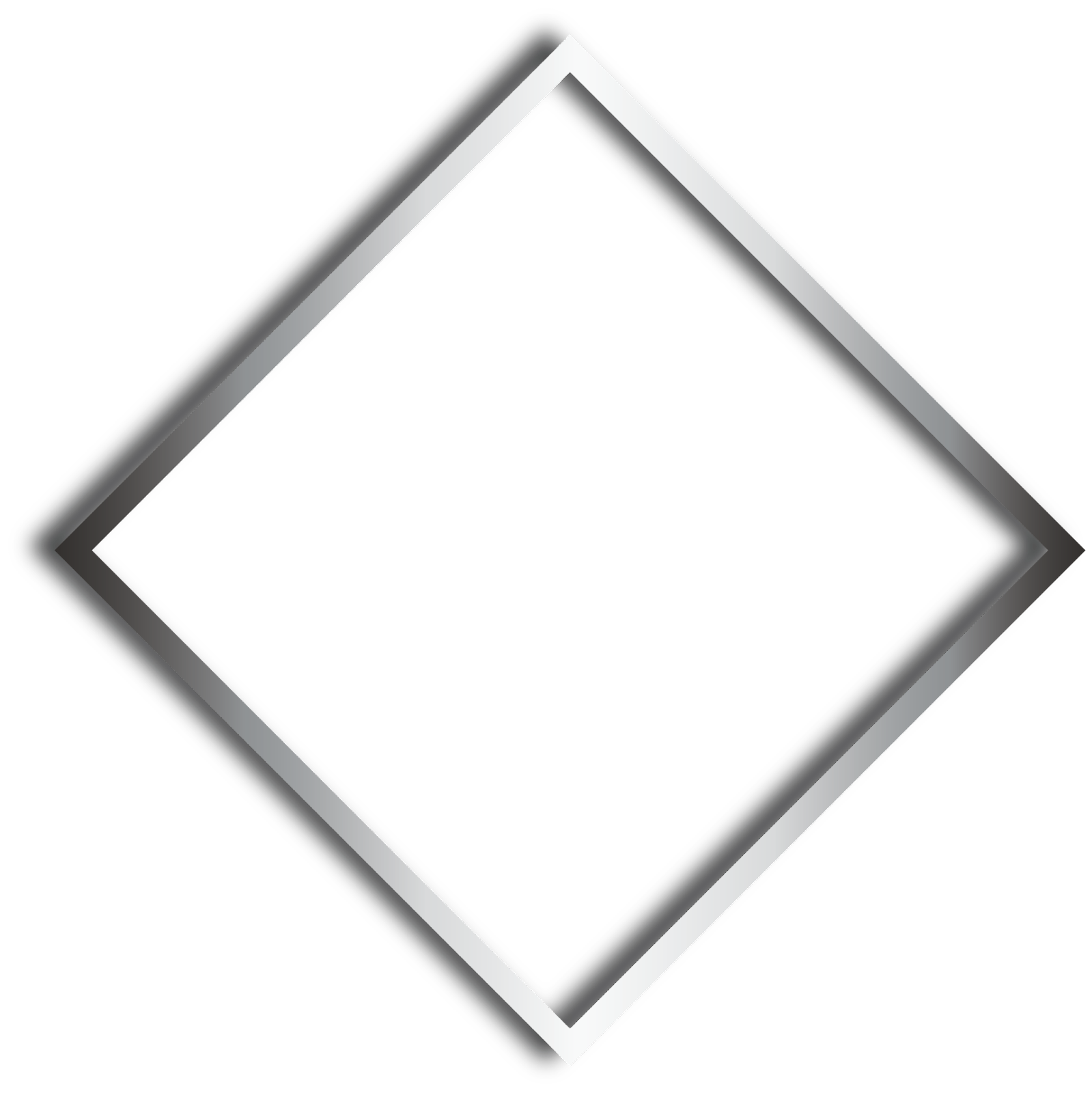 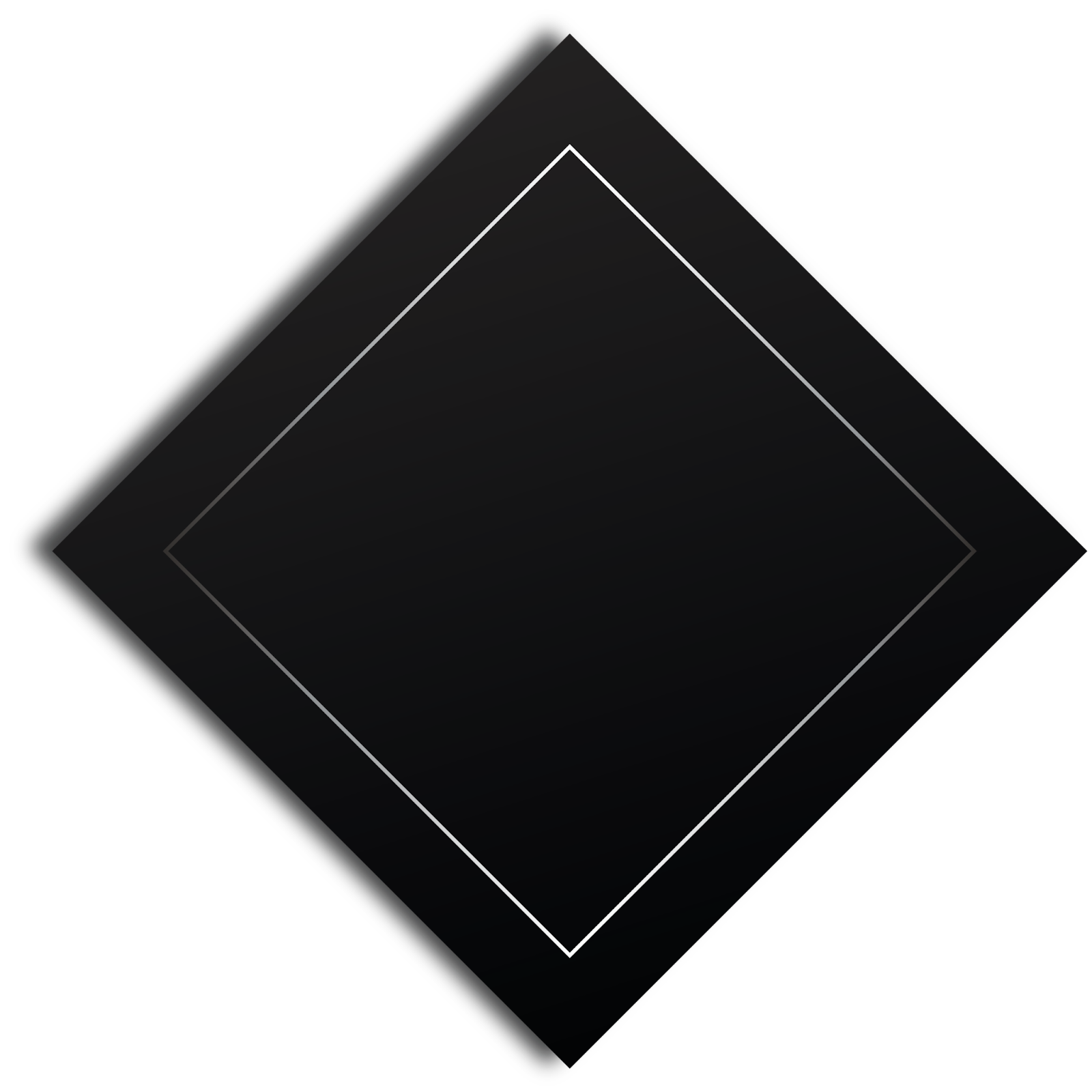 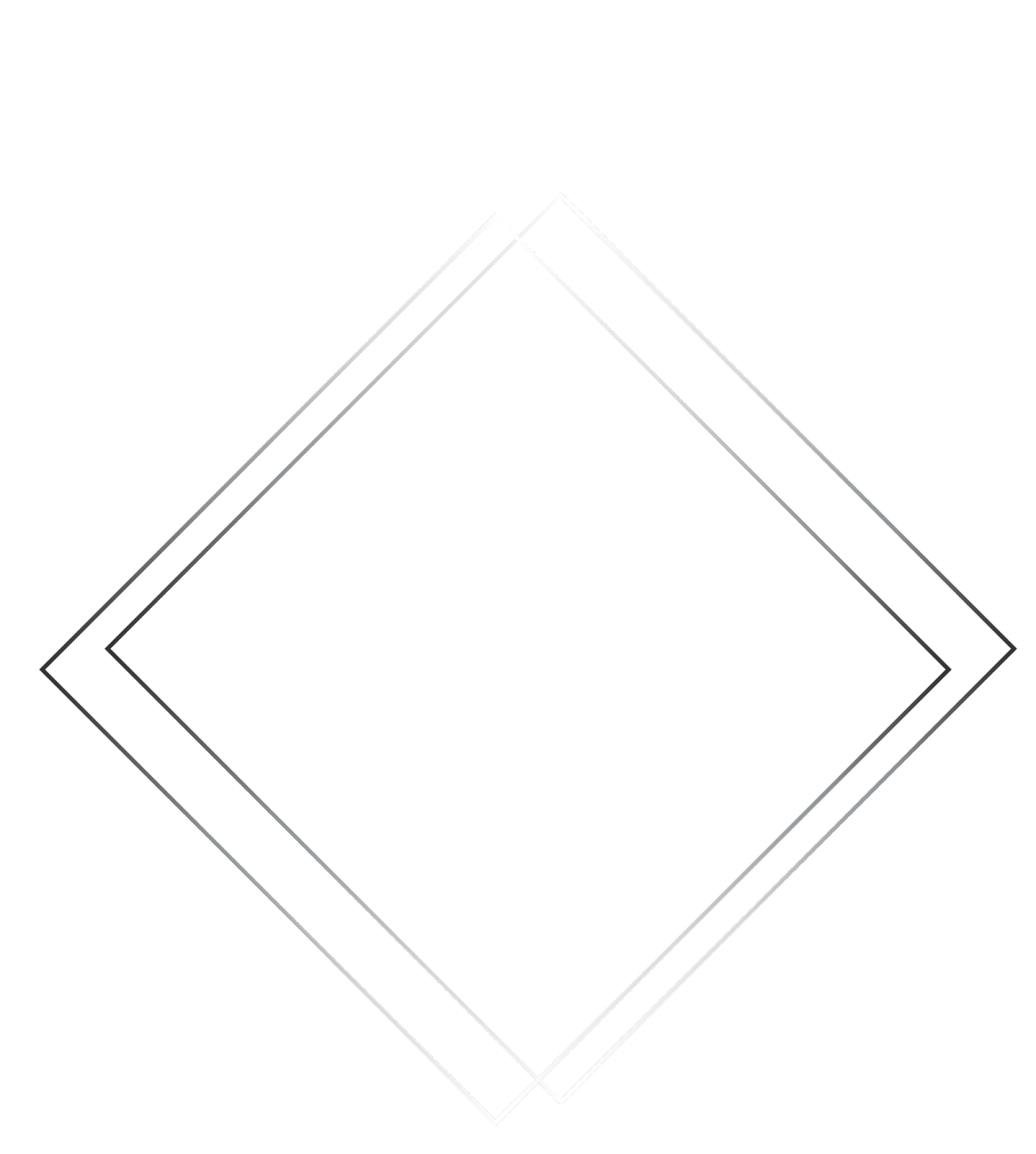 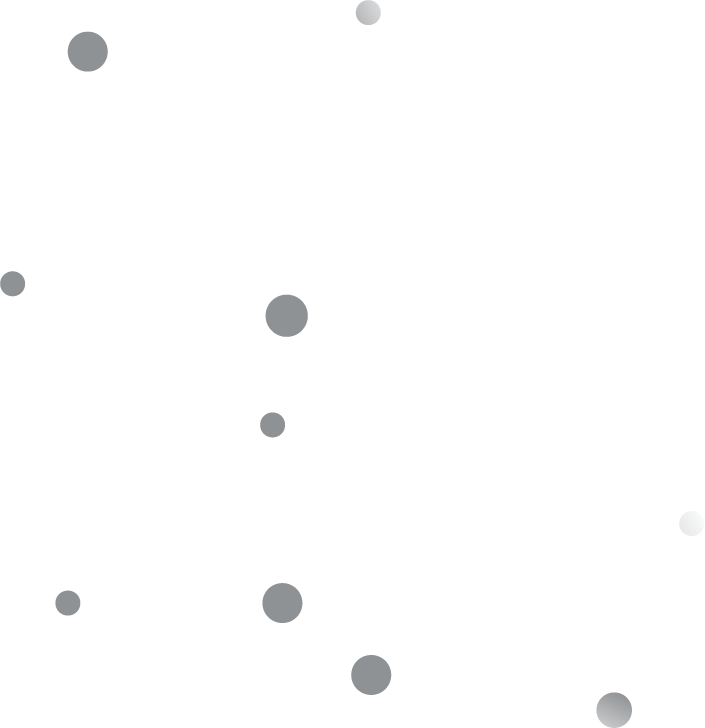 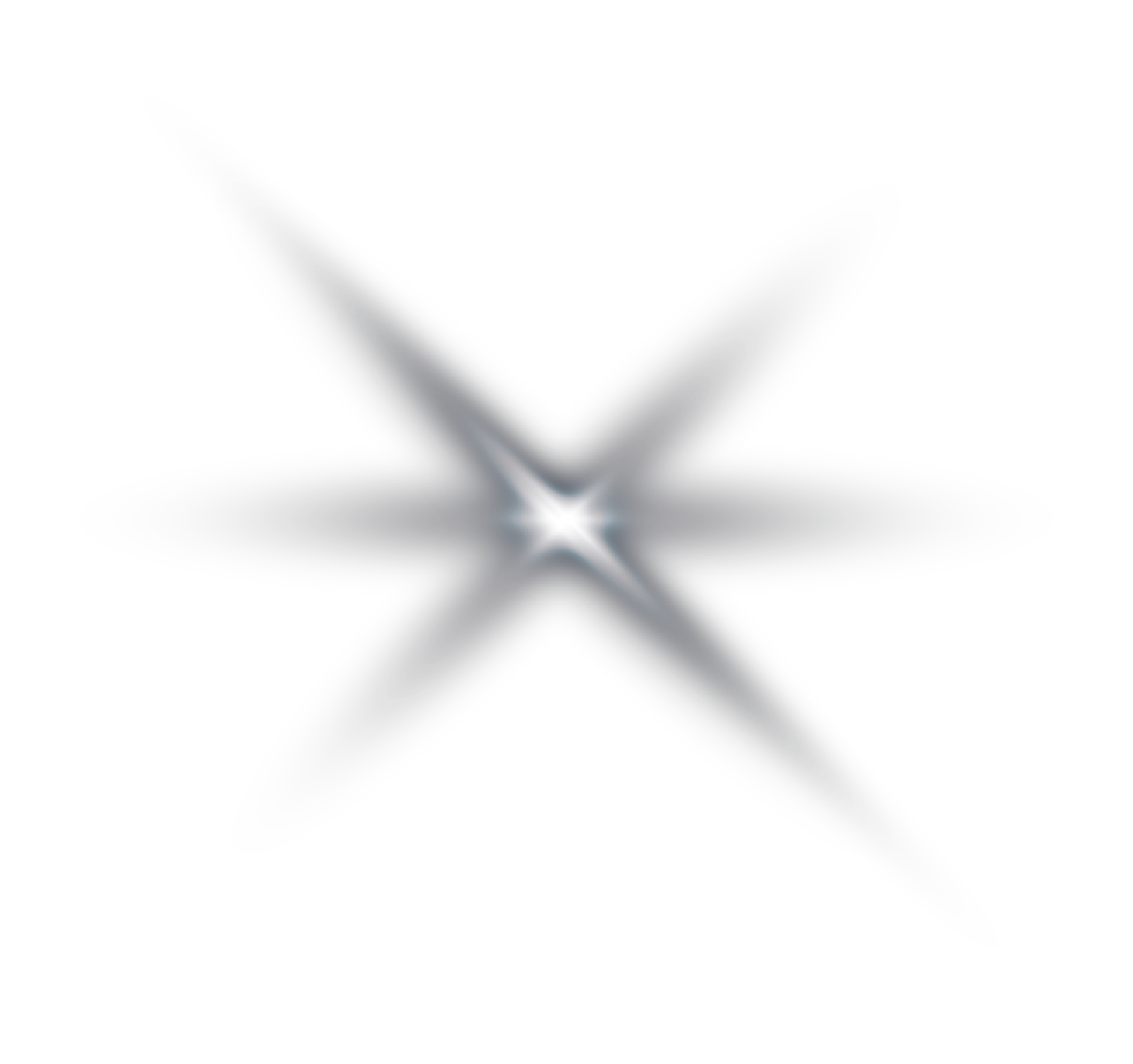 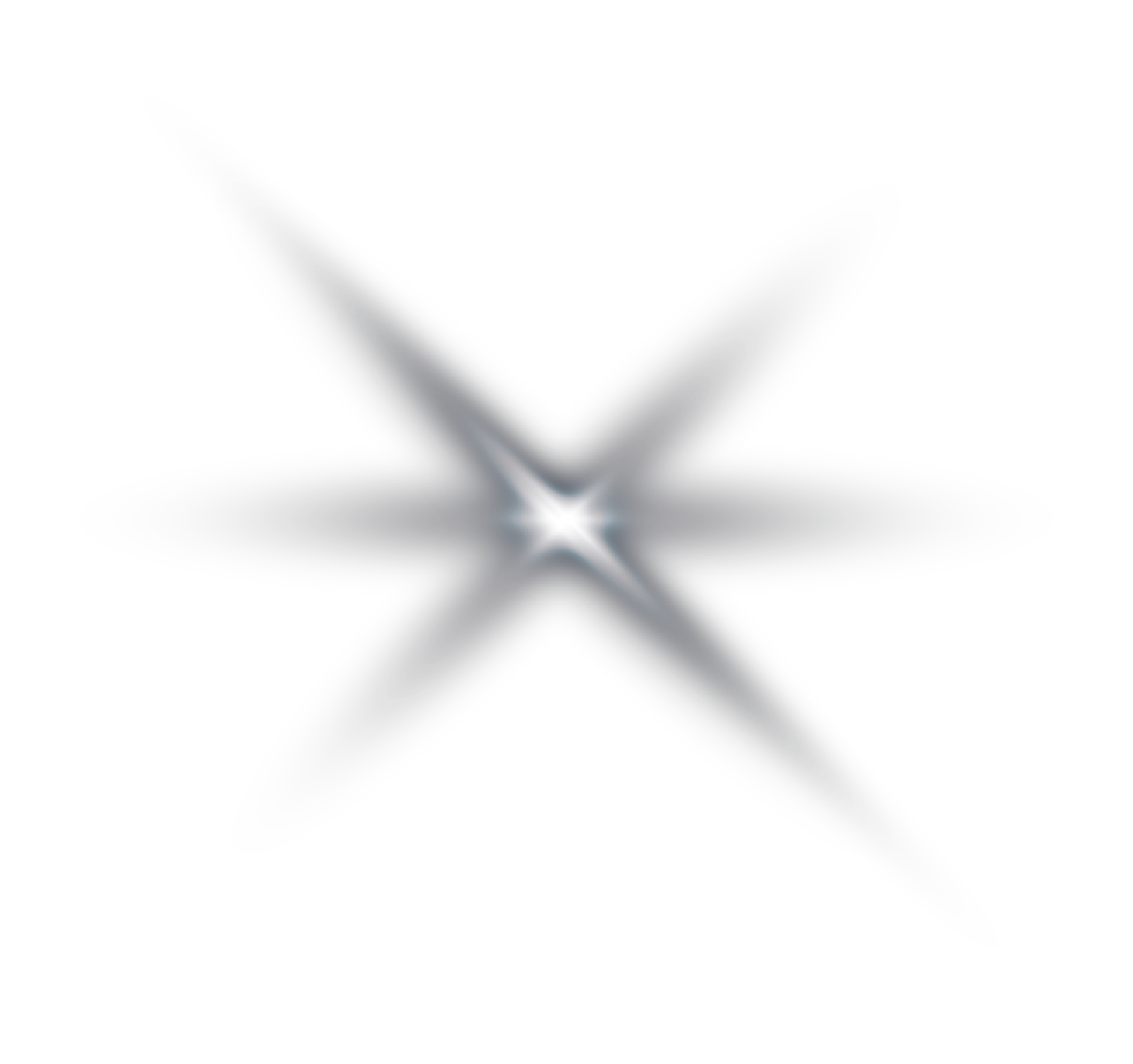 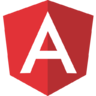 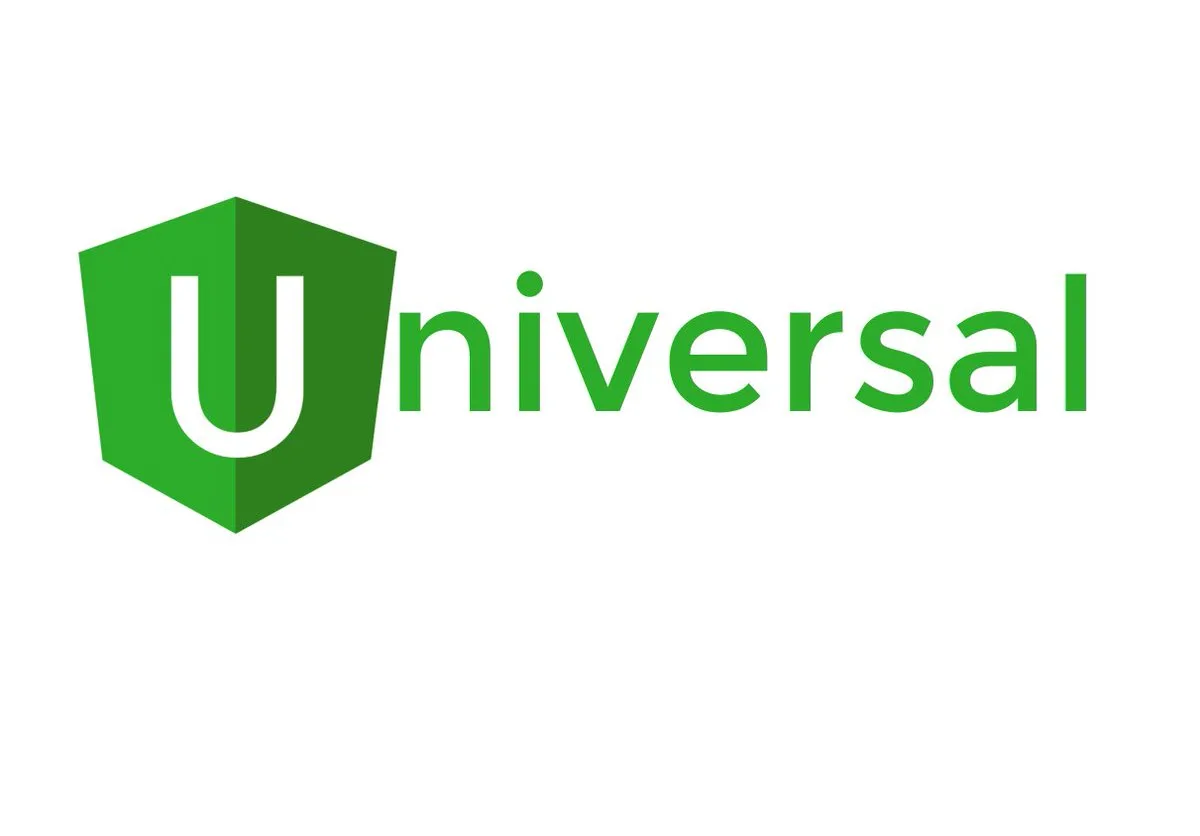 ng add @nguniversal/express-engine@next

Generate project files

ng run serve:ssr

Route konfiguráció a szerver segítségével

TransferState API, ami kiküszöböli a duplikált hívásokat
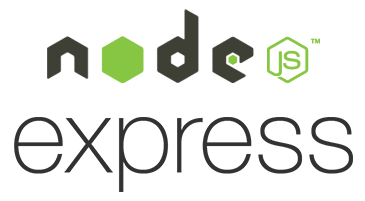 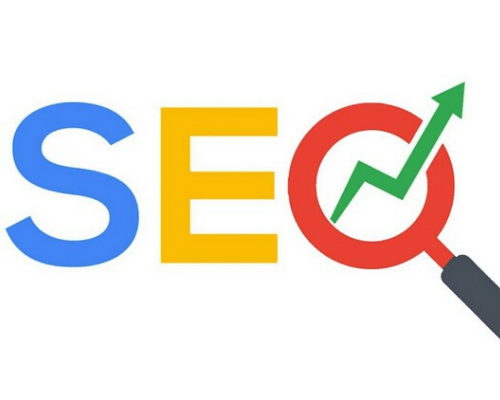 [Speaker Notes: M]
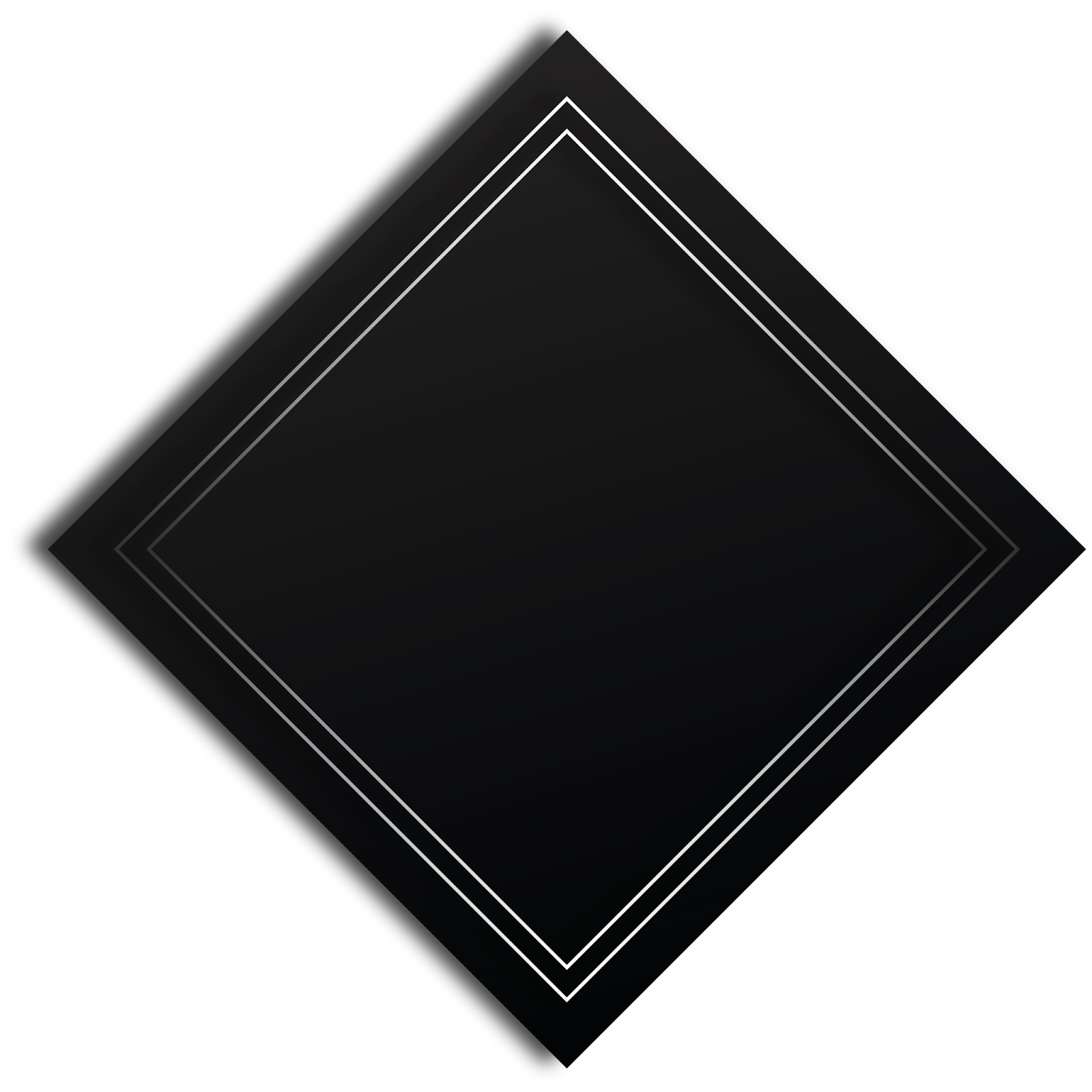 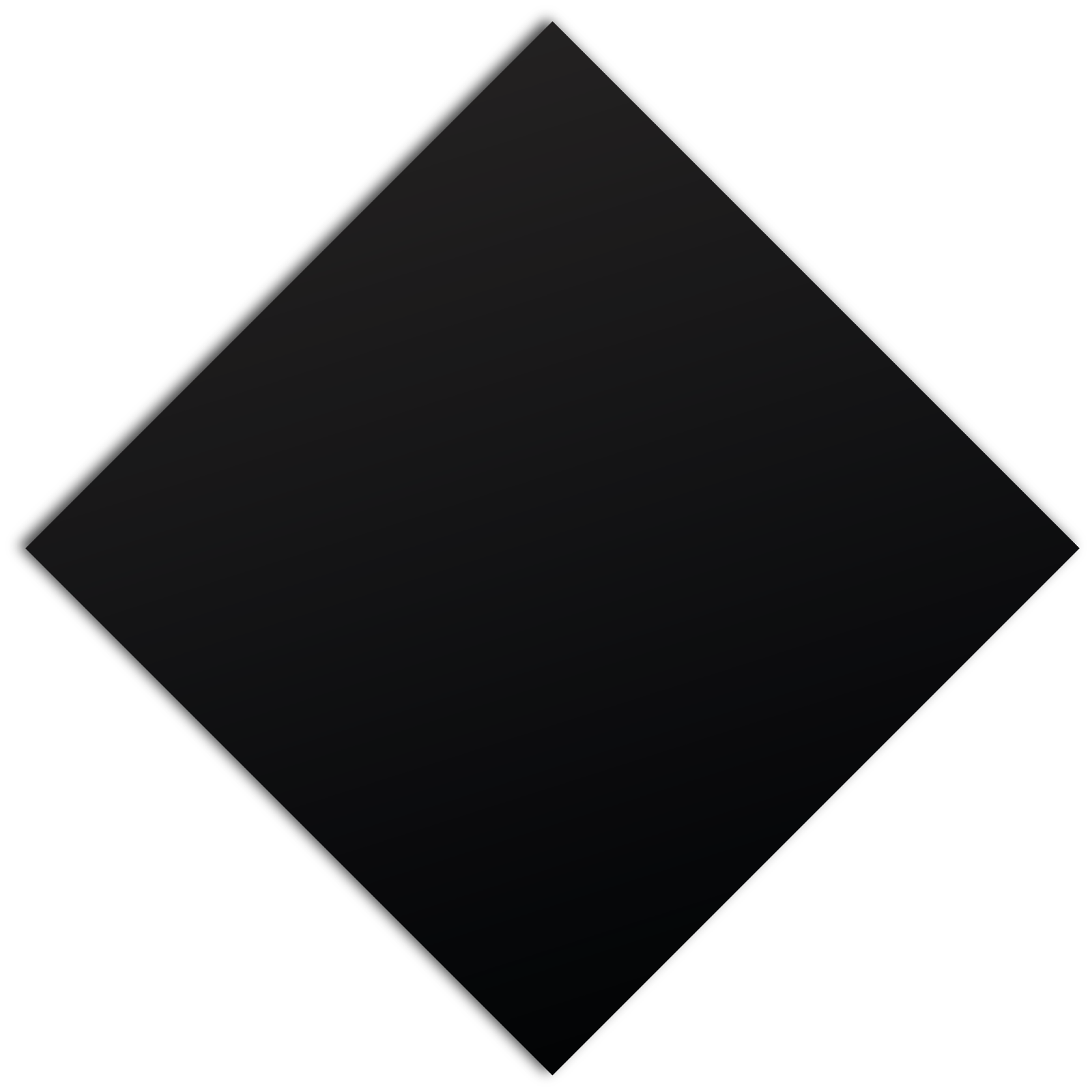 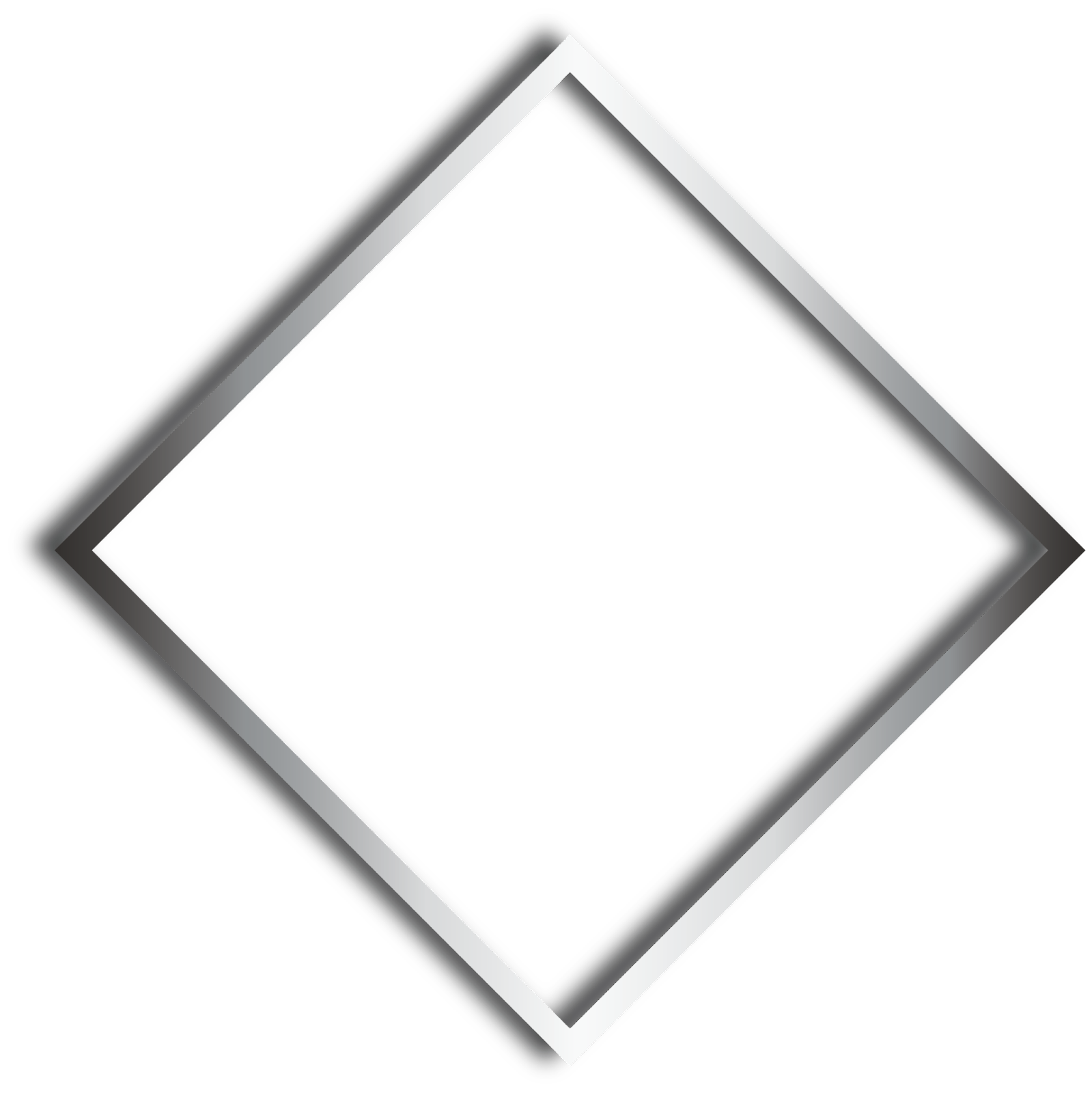 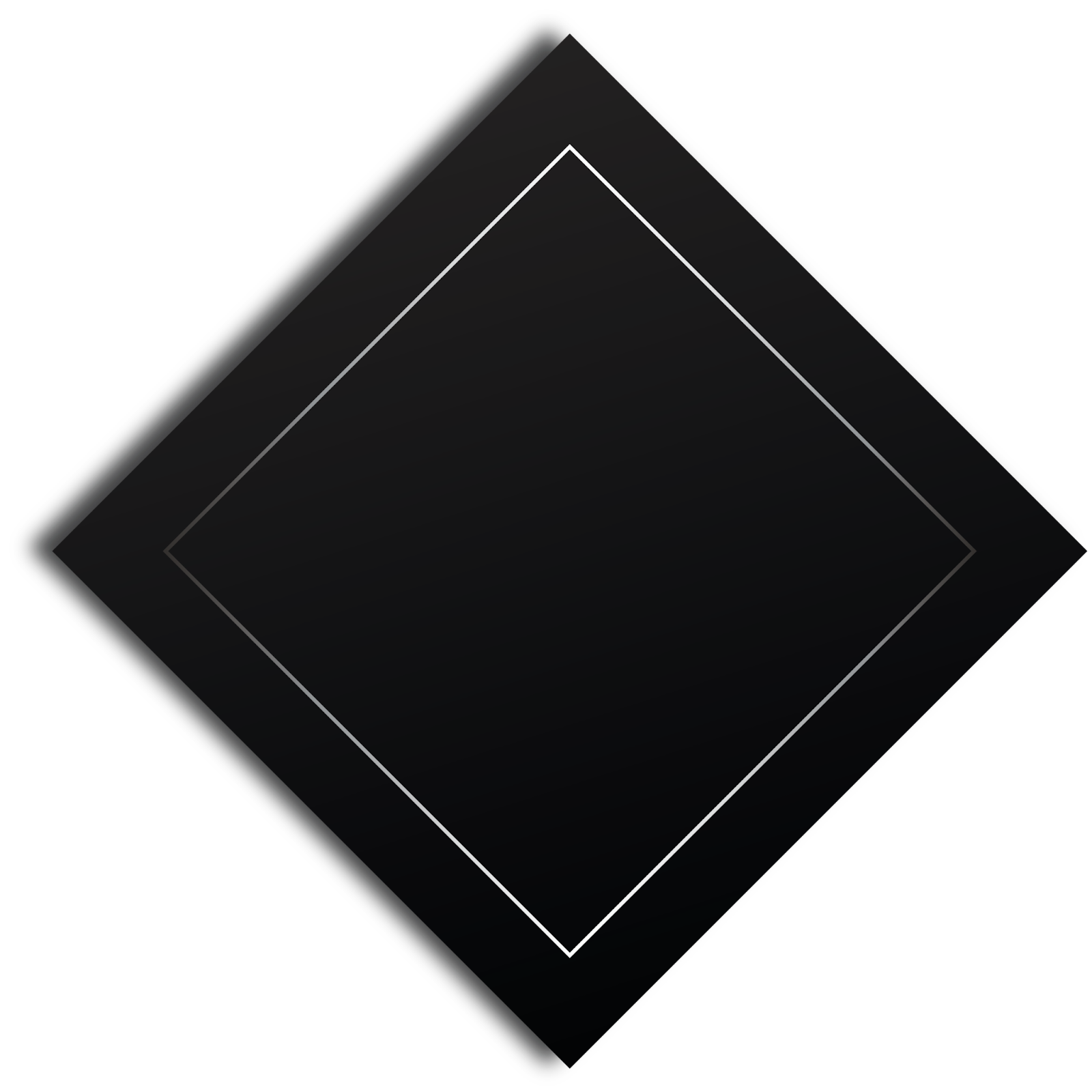 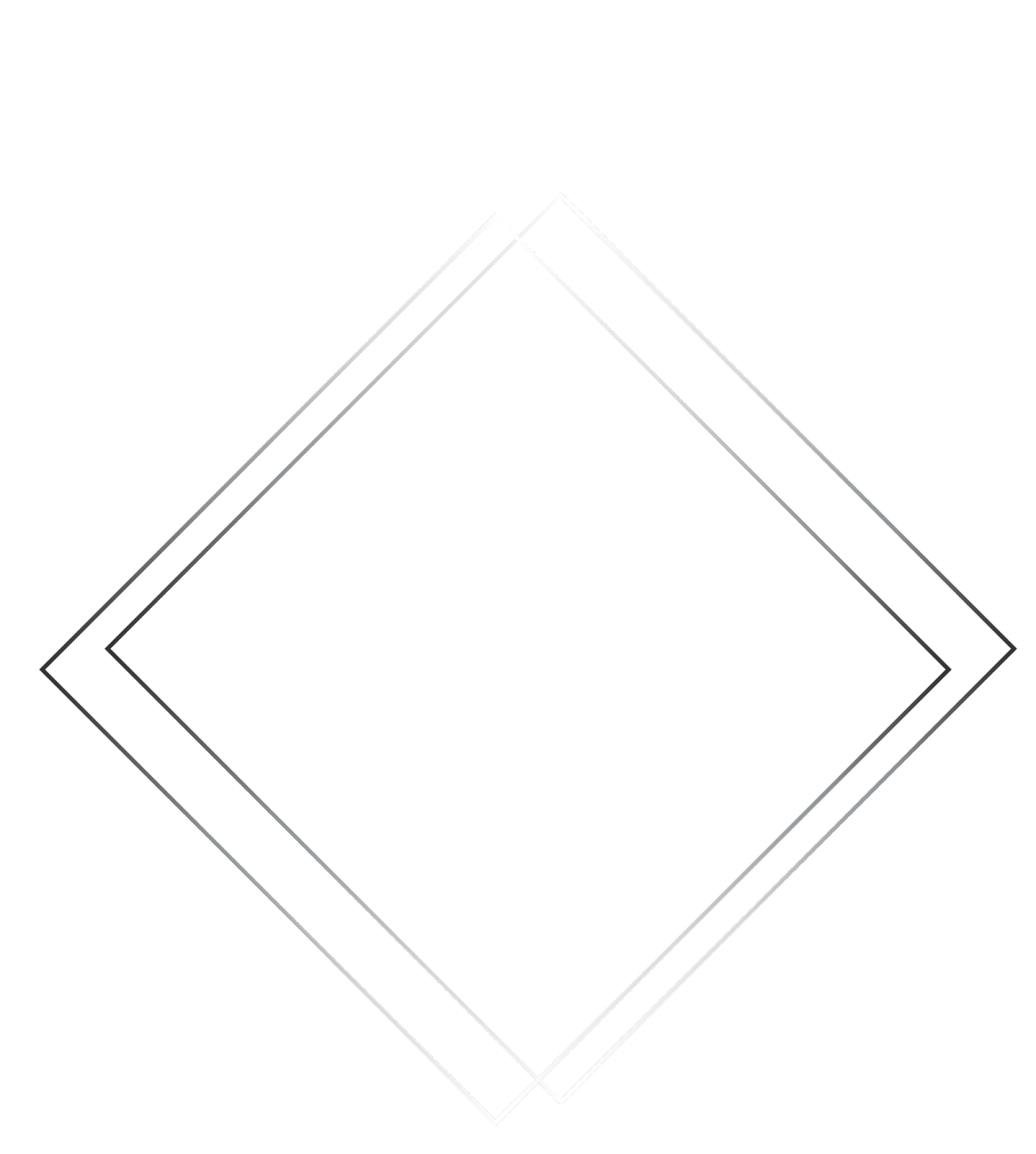 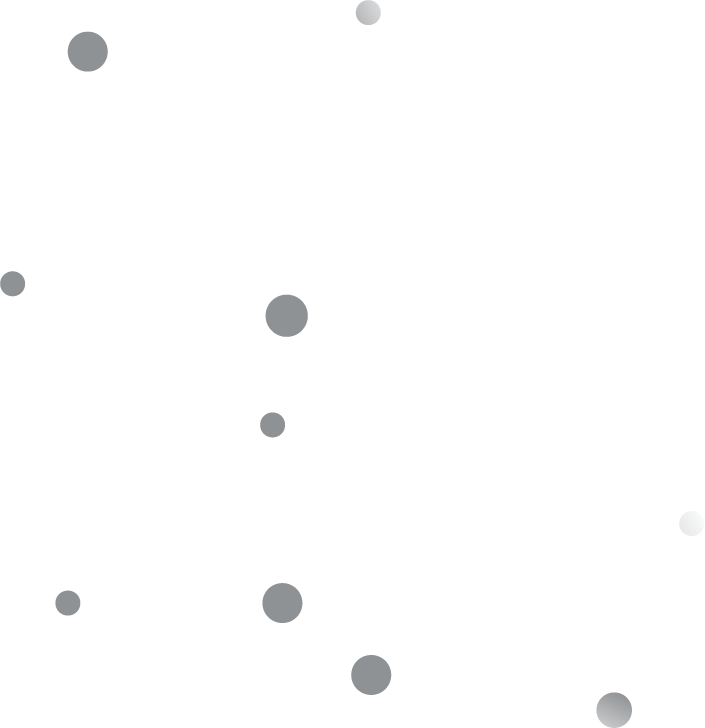 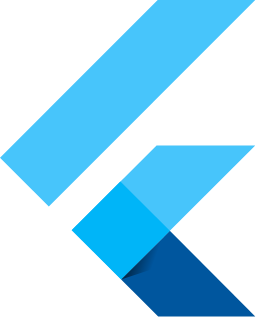 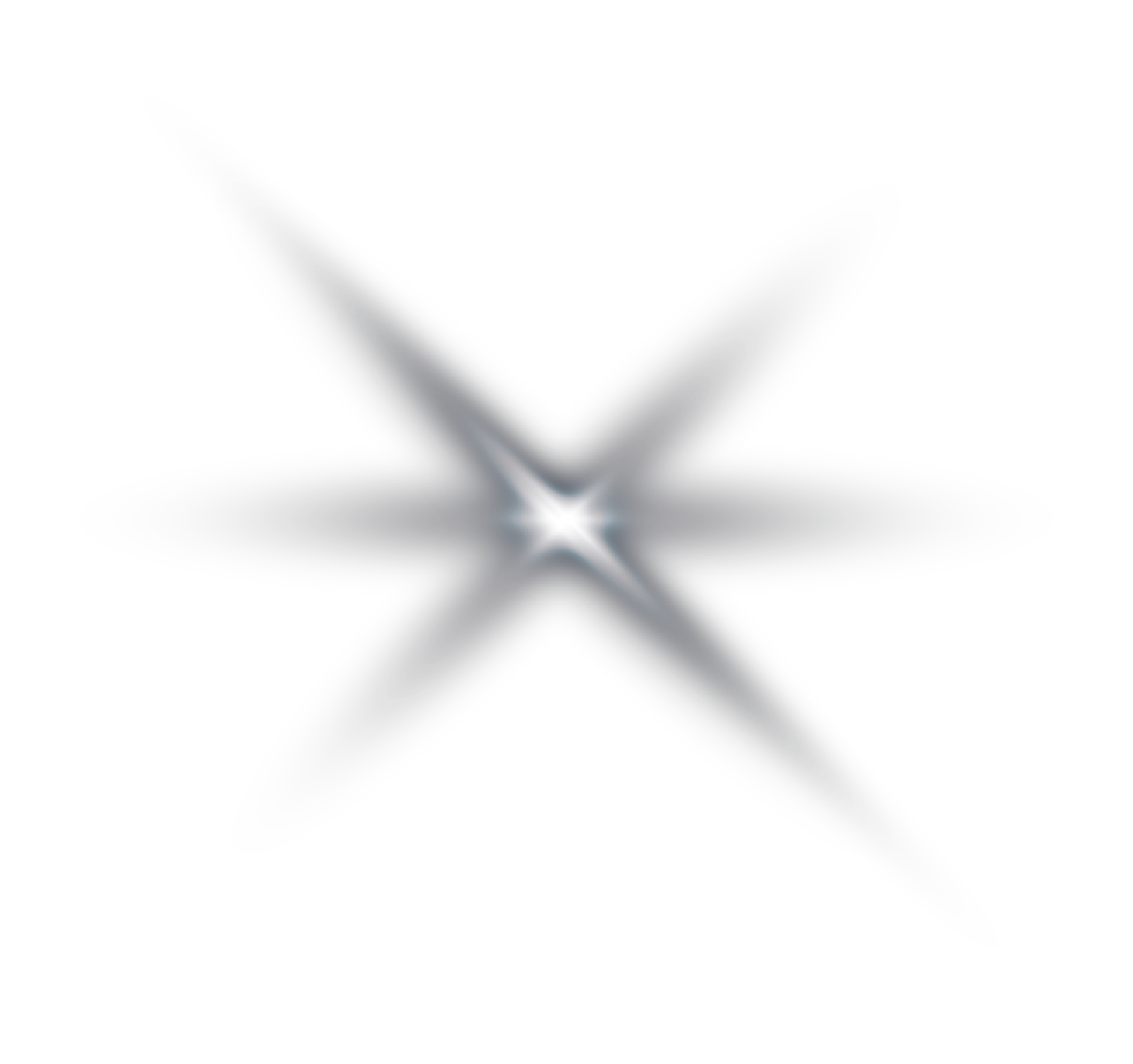 SSR
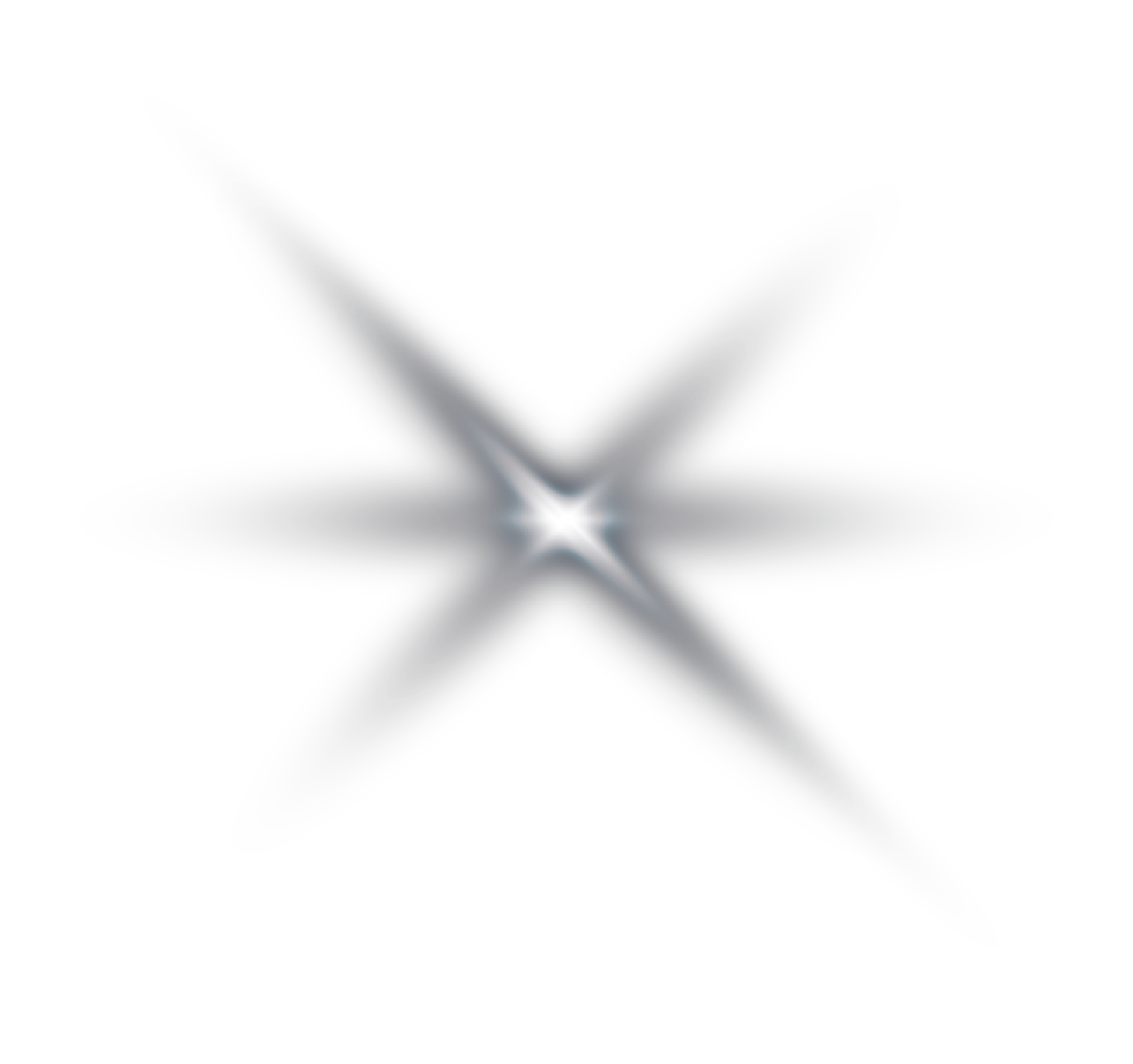 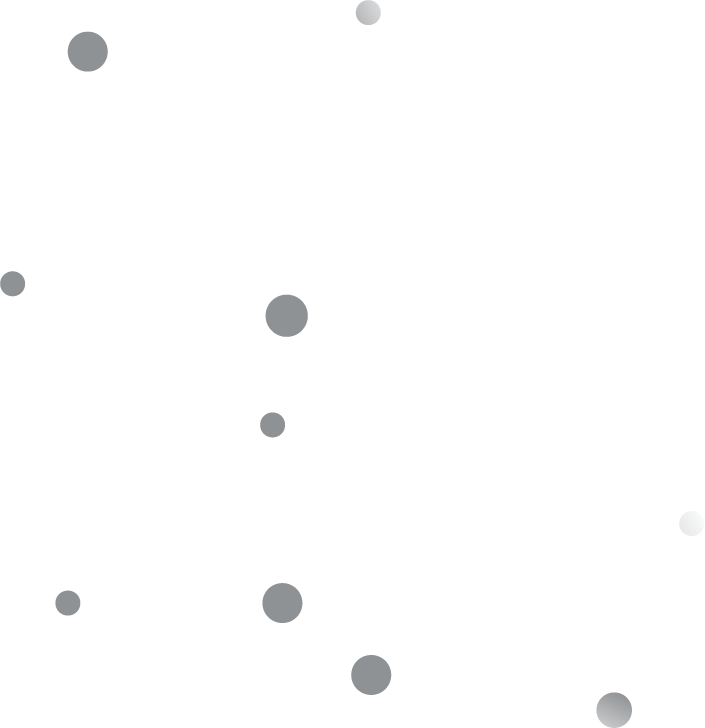 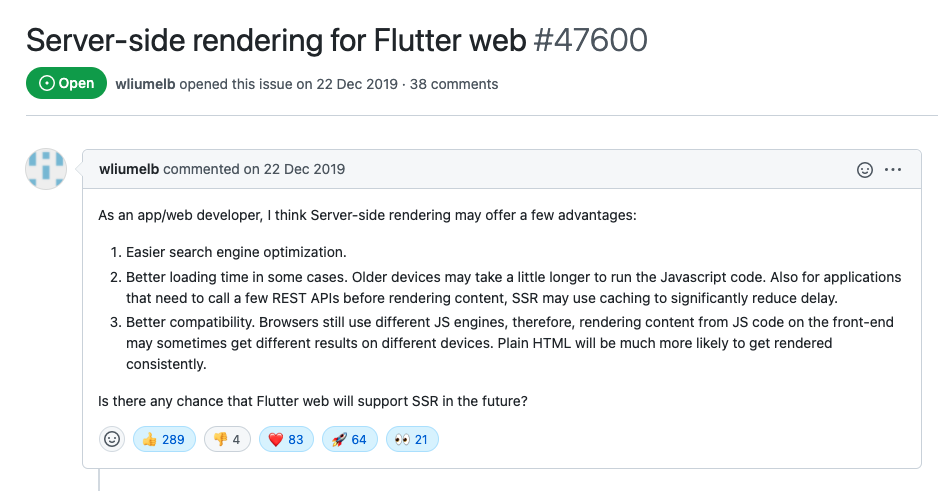 [Speaker Notes: Cs]
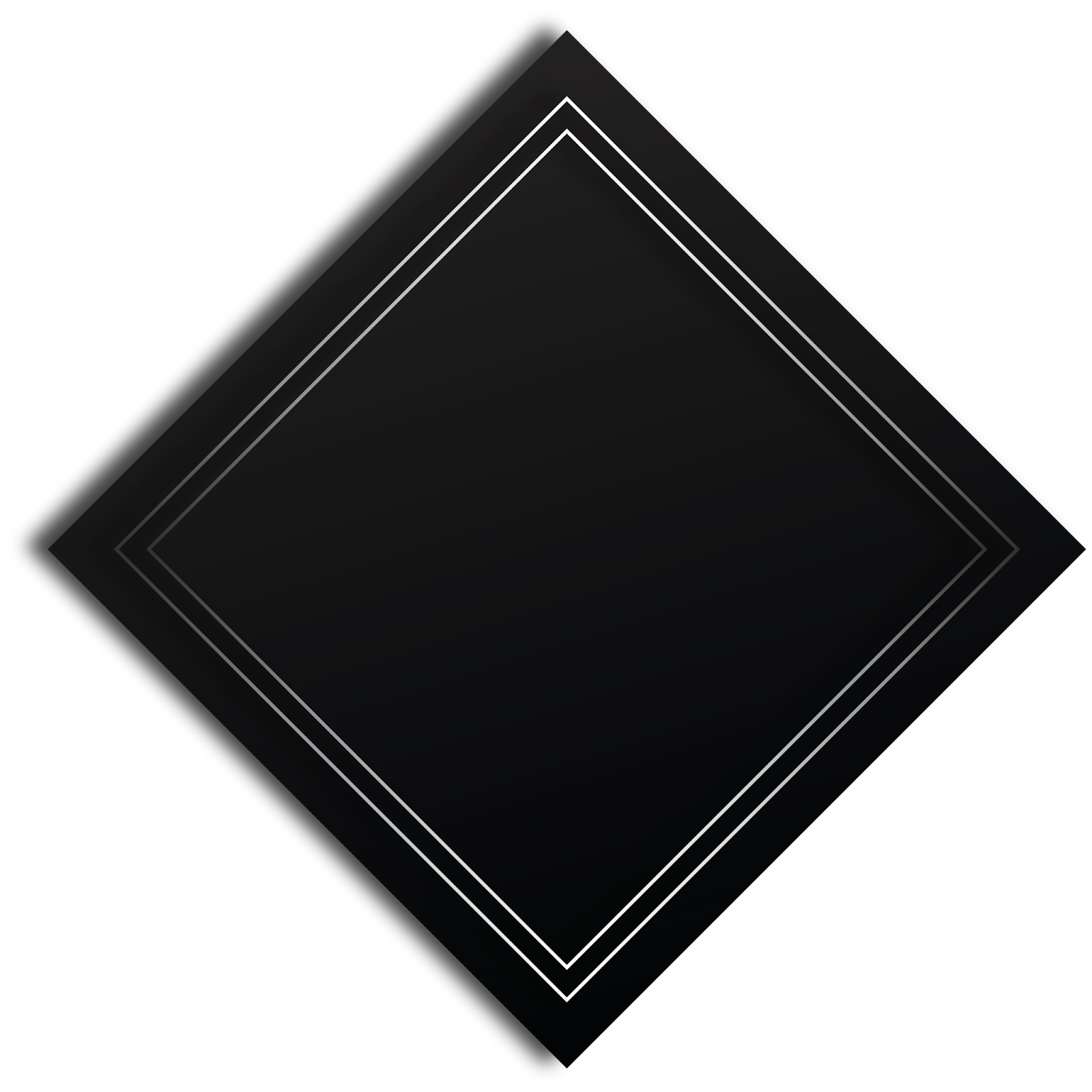 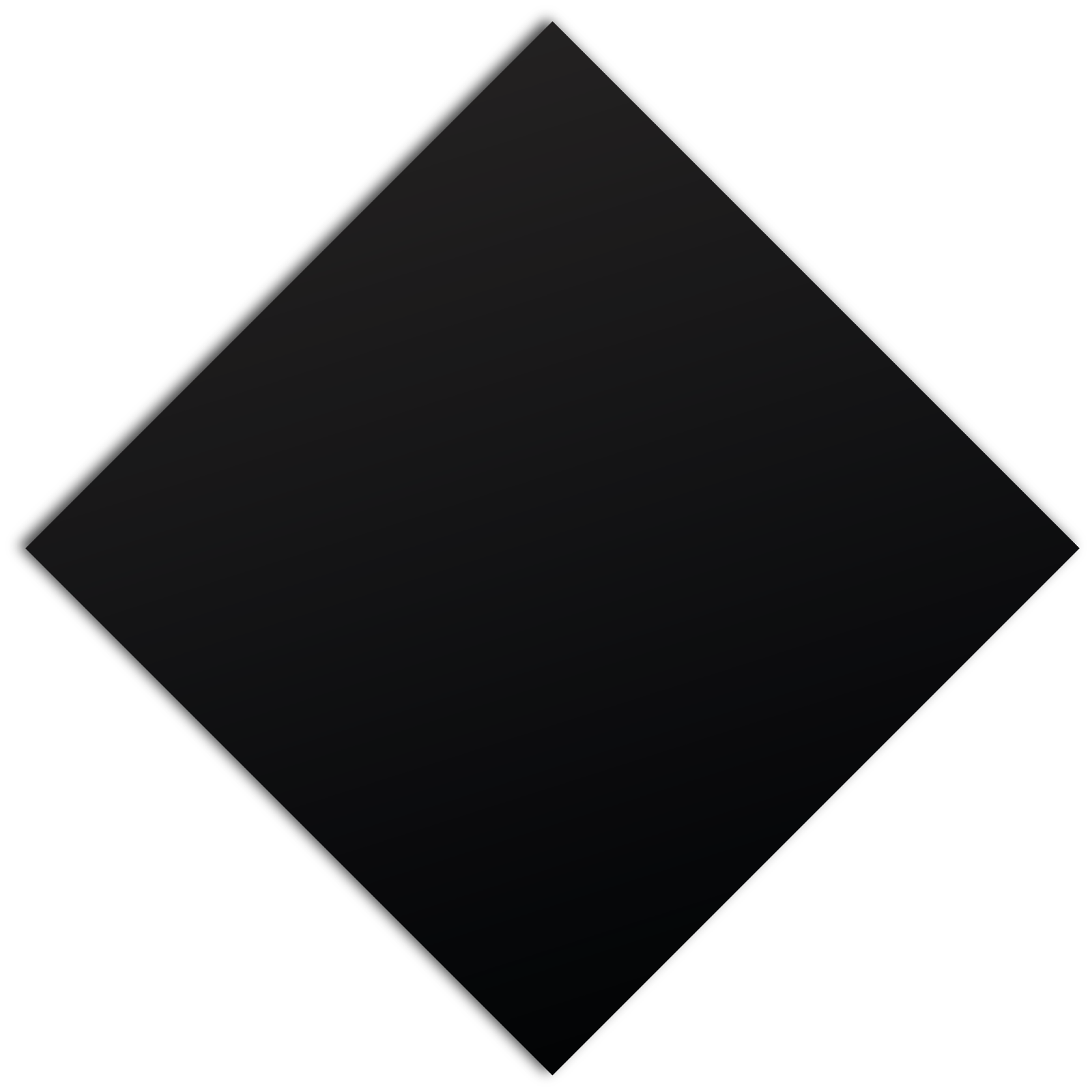 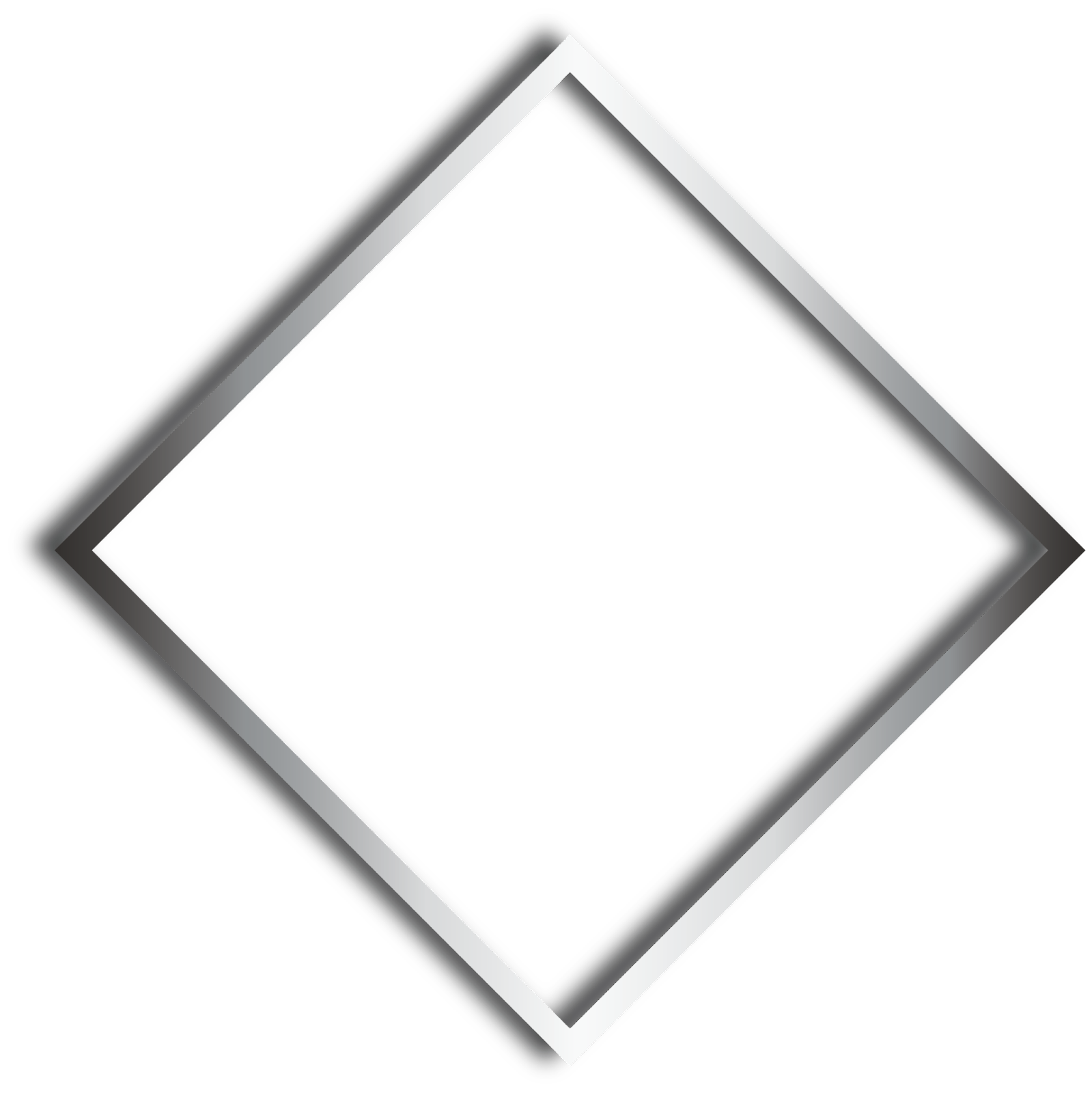 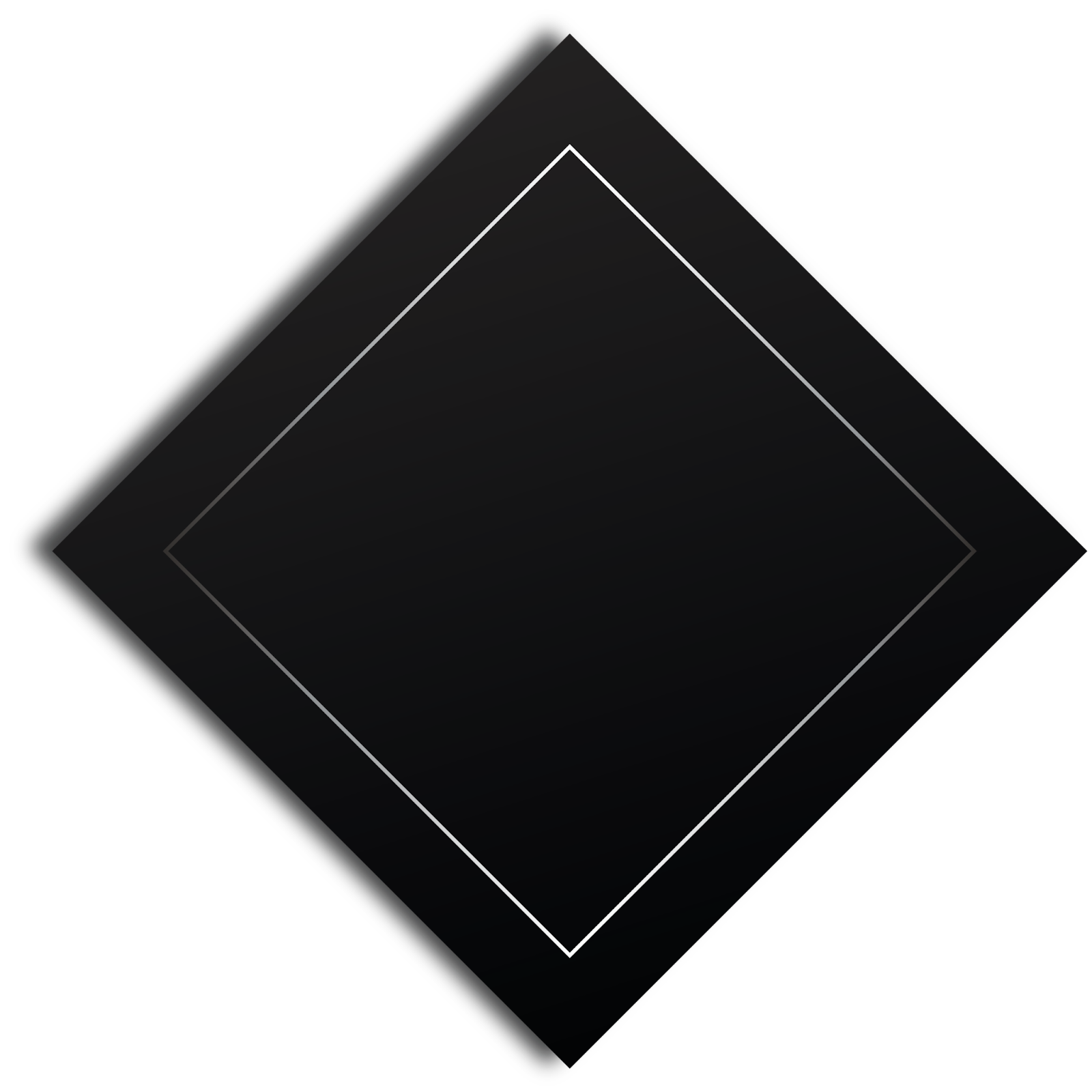 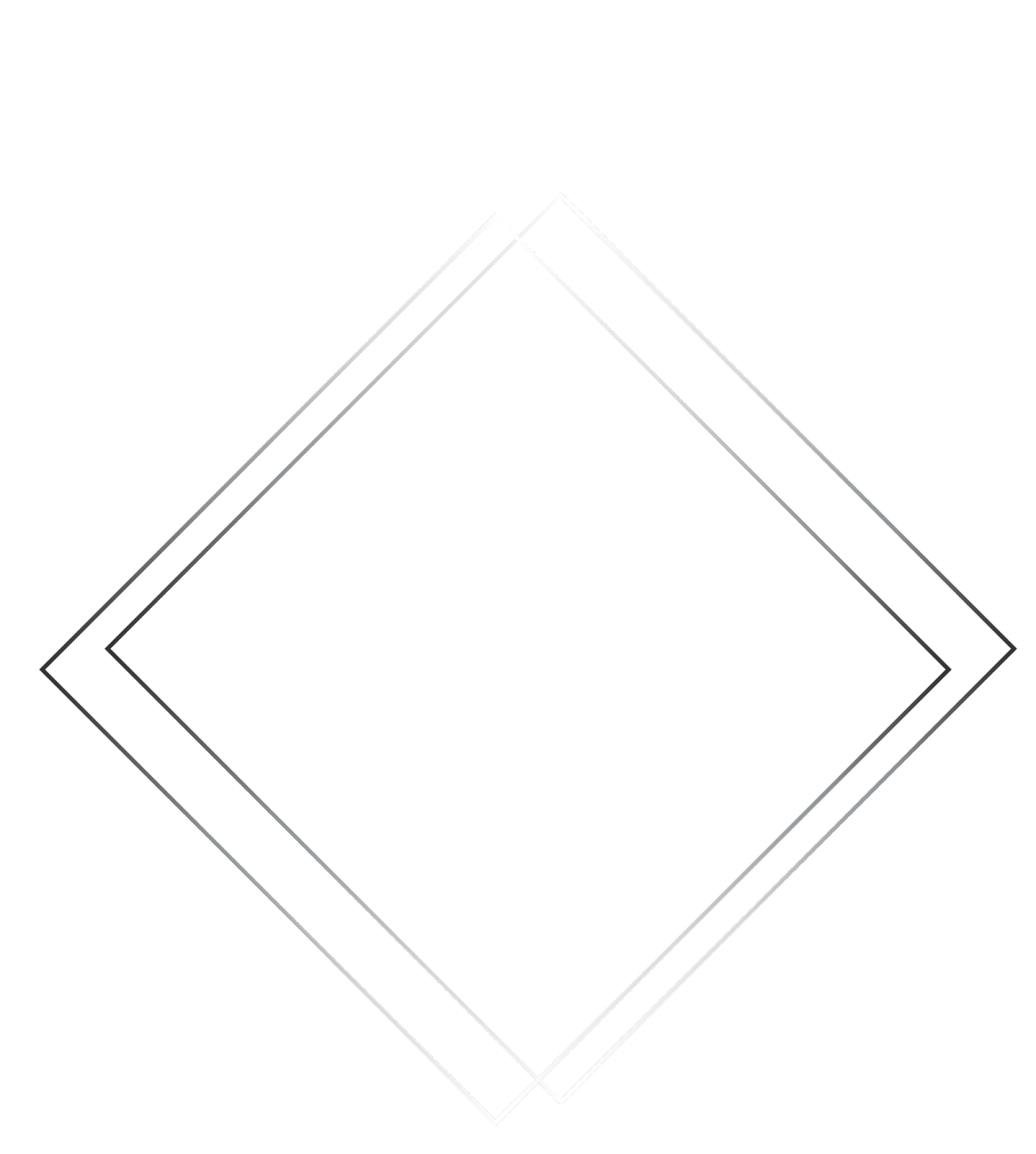 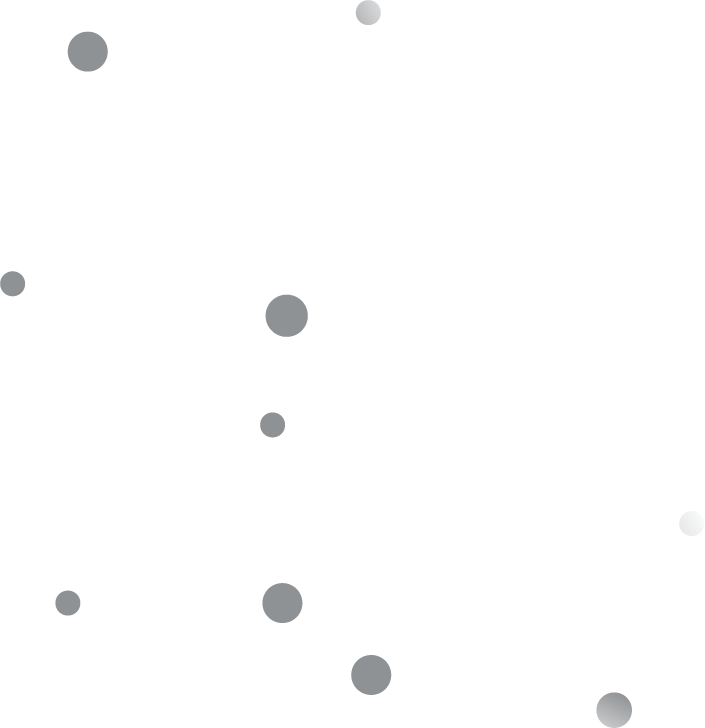 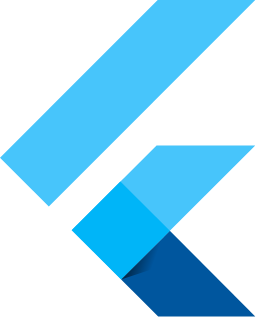 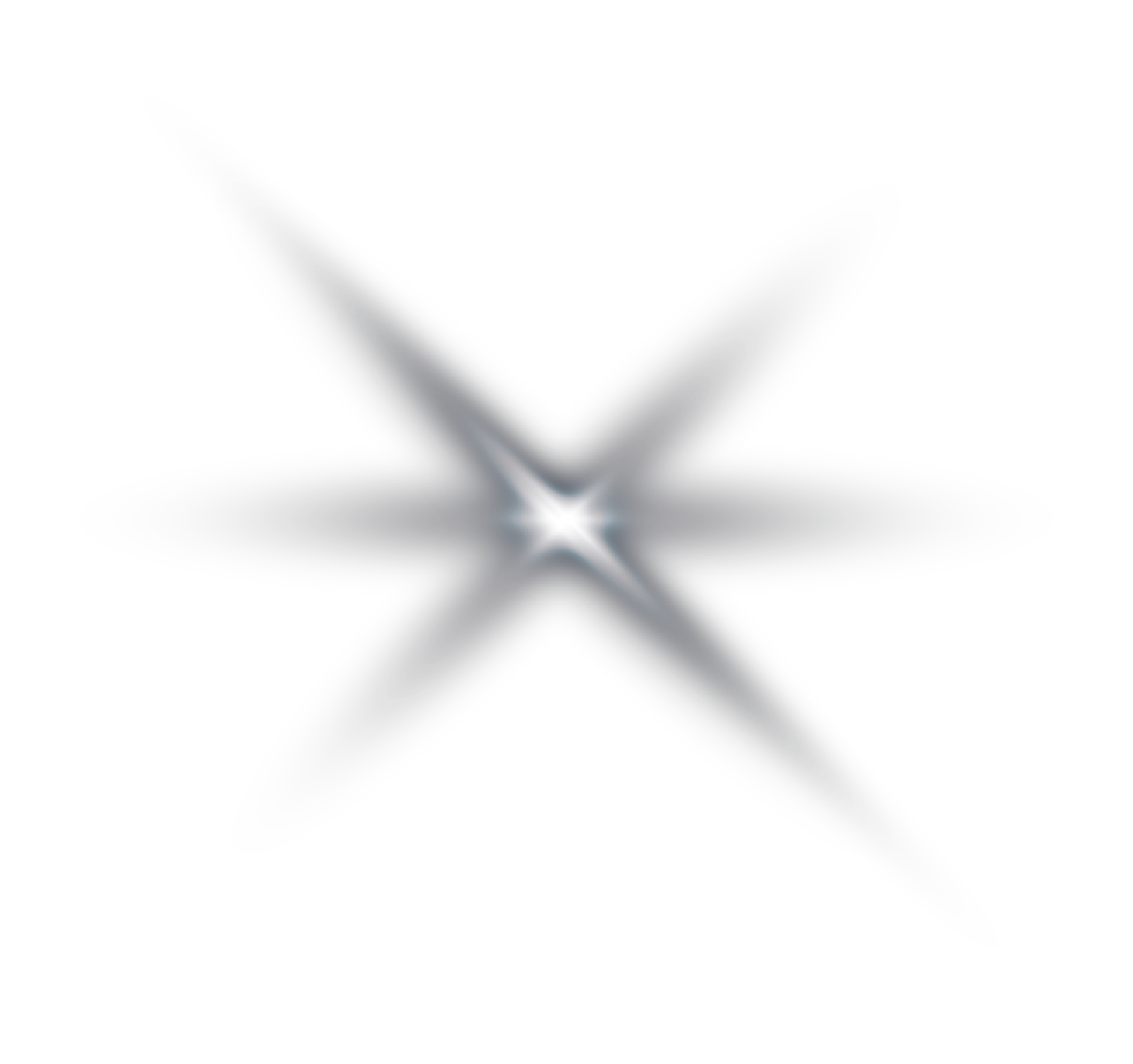 SEO
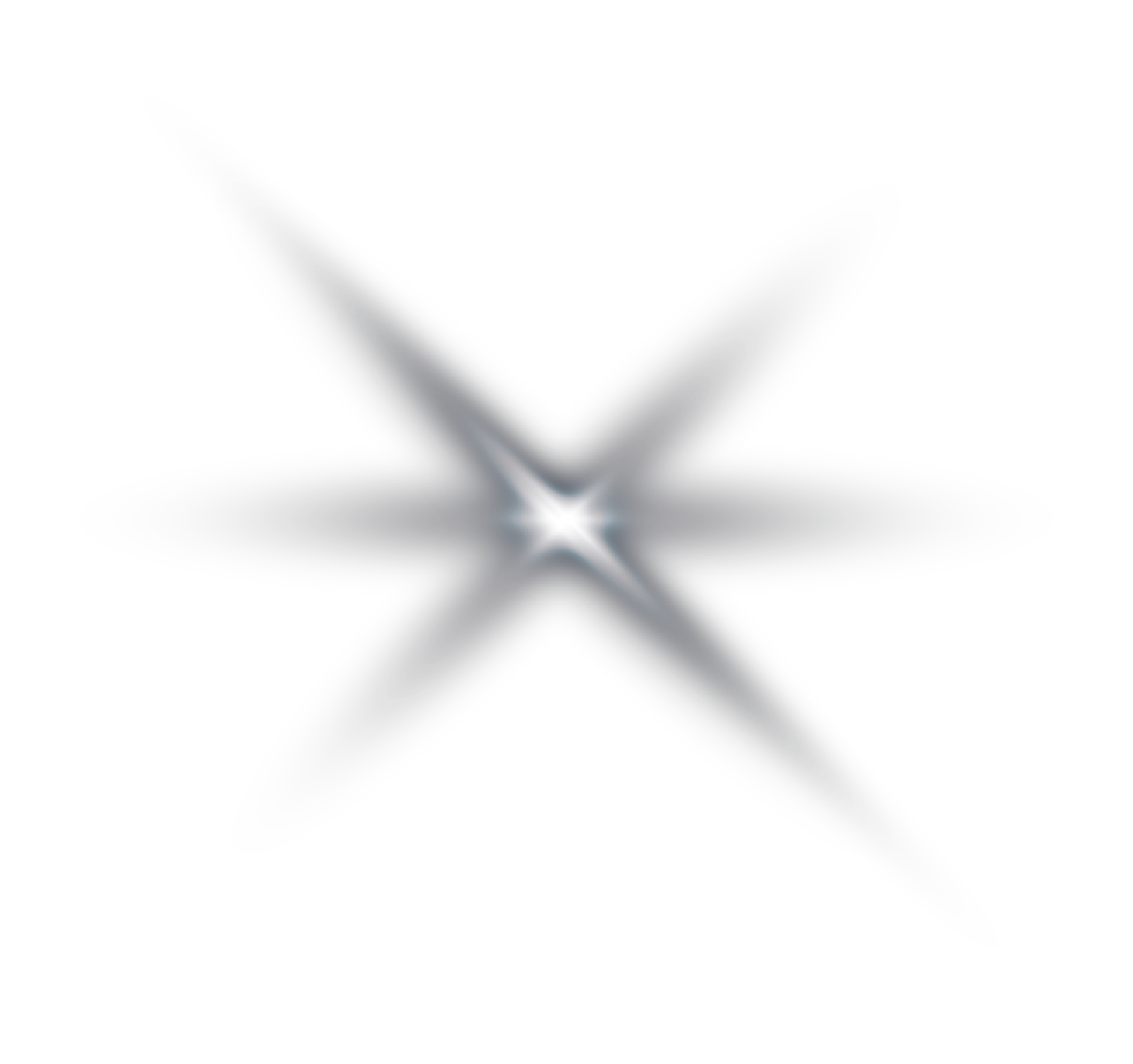 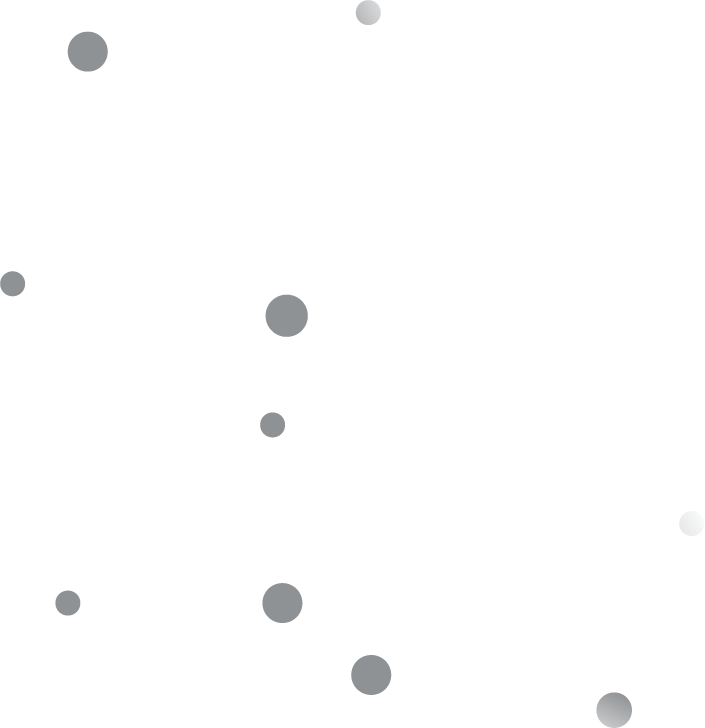 Semantics widget
Adott widget-et meta-információkkal képes ellátni
Semantics(
 child: CircleImage(
   imageProvider: AssetImage(widget.user.profileImageUrl),
   imageRadius: 60.0,
 ),
 label: 'The image of the profile.',
 enabled: true,
 readOnly: true,
),
[Speaker Notes: Cs]
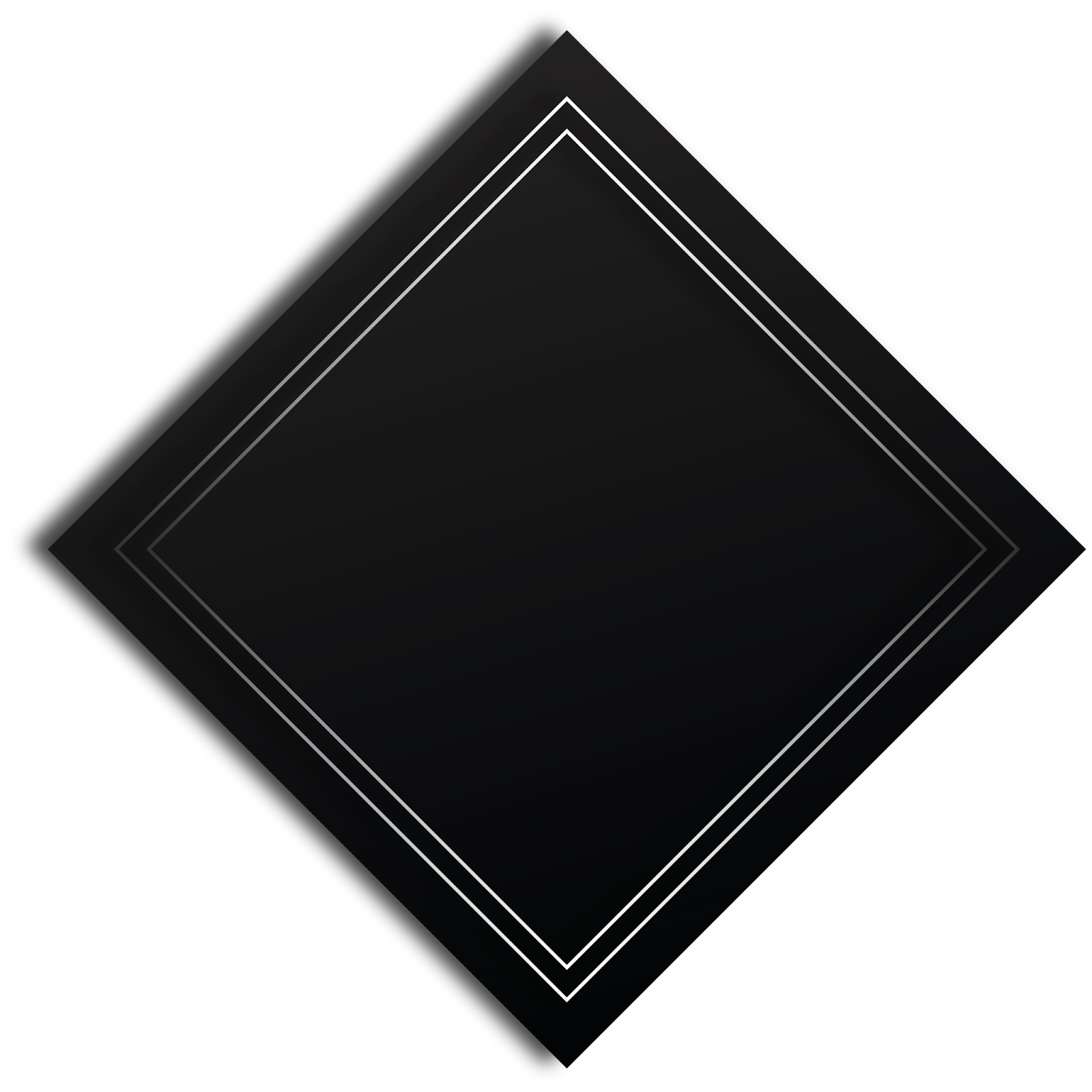 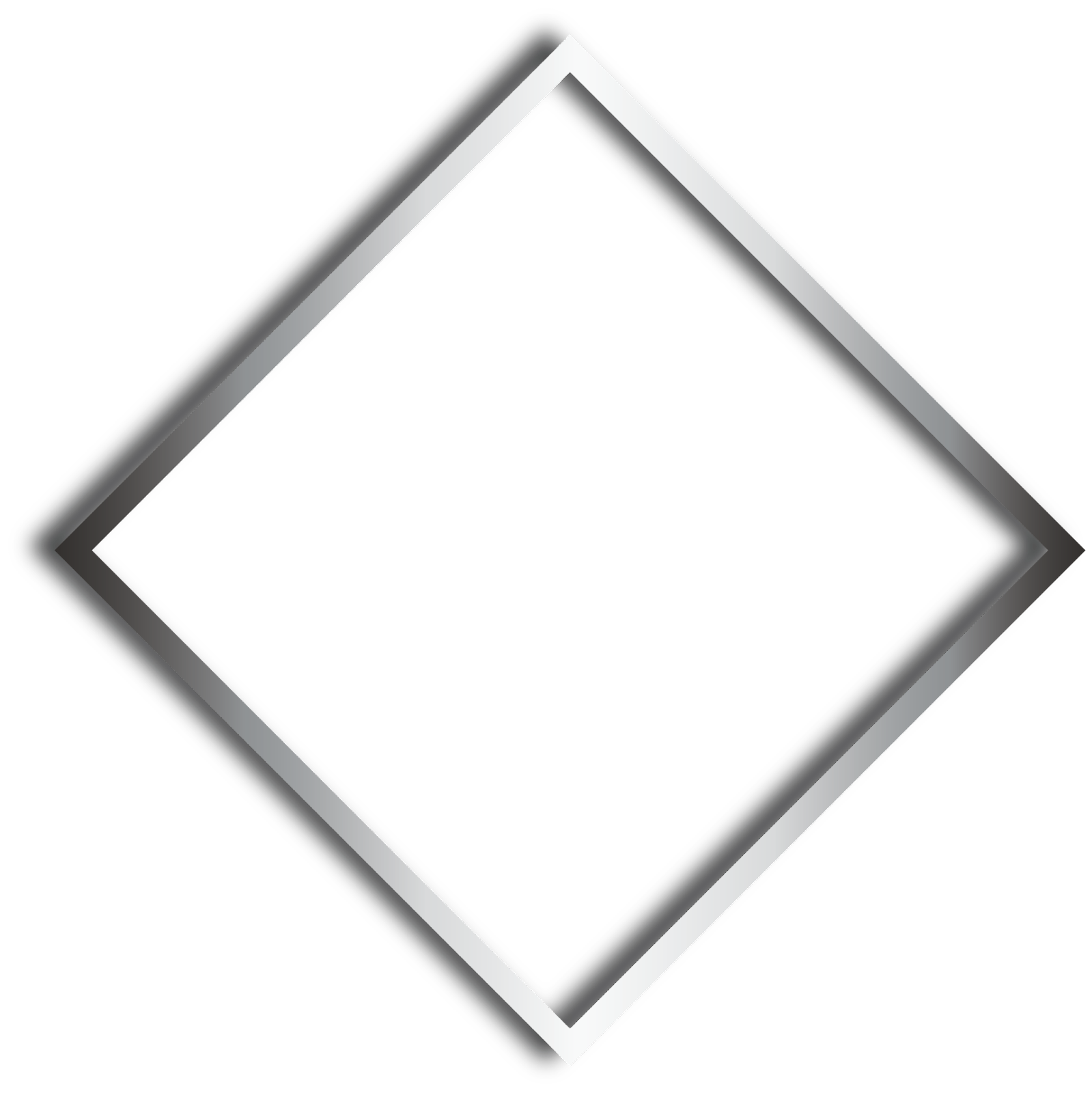 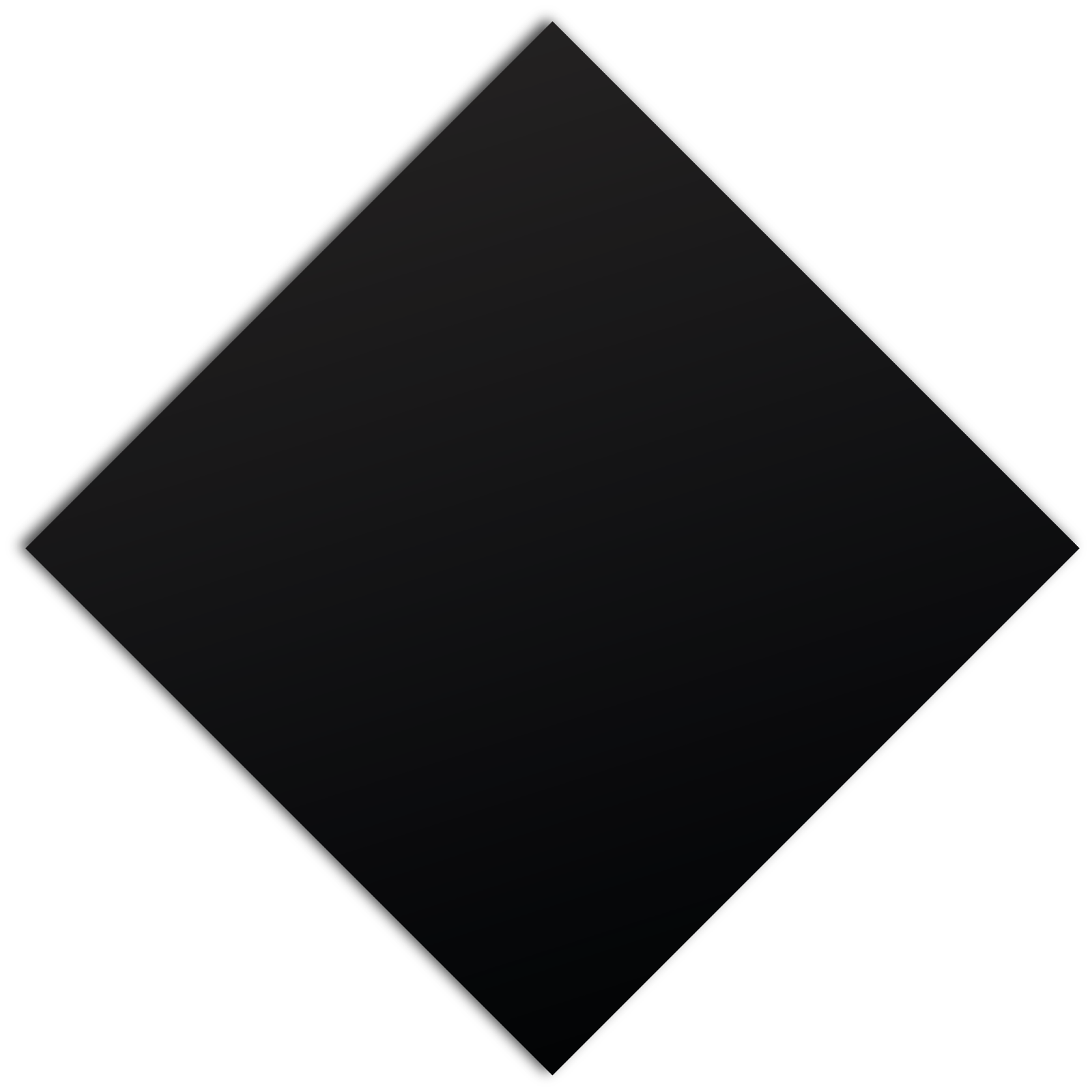 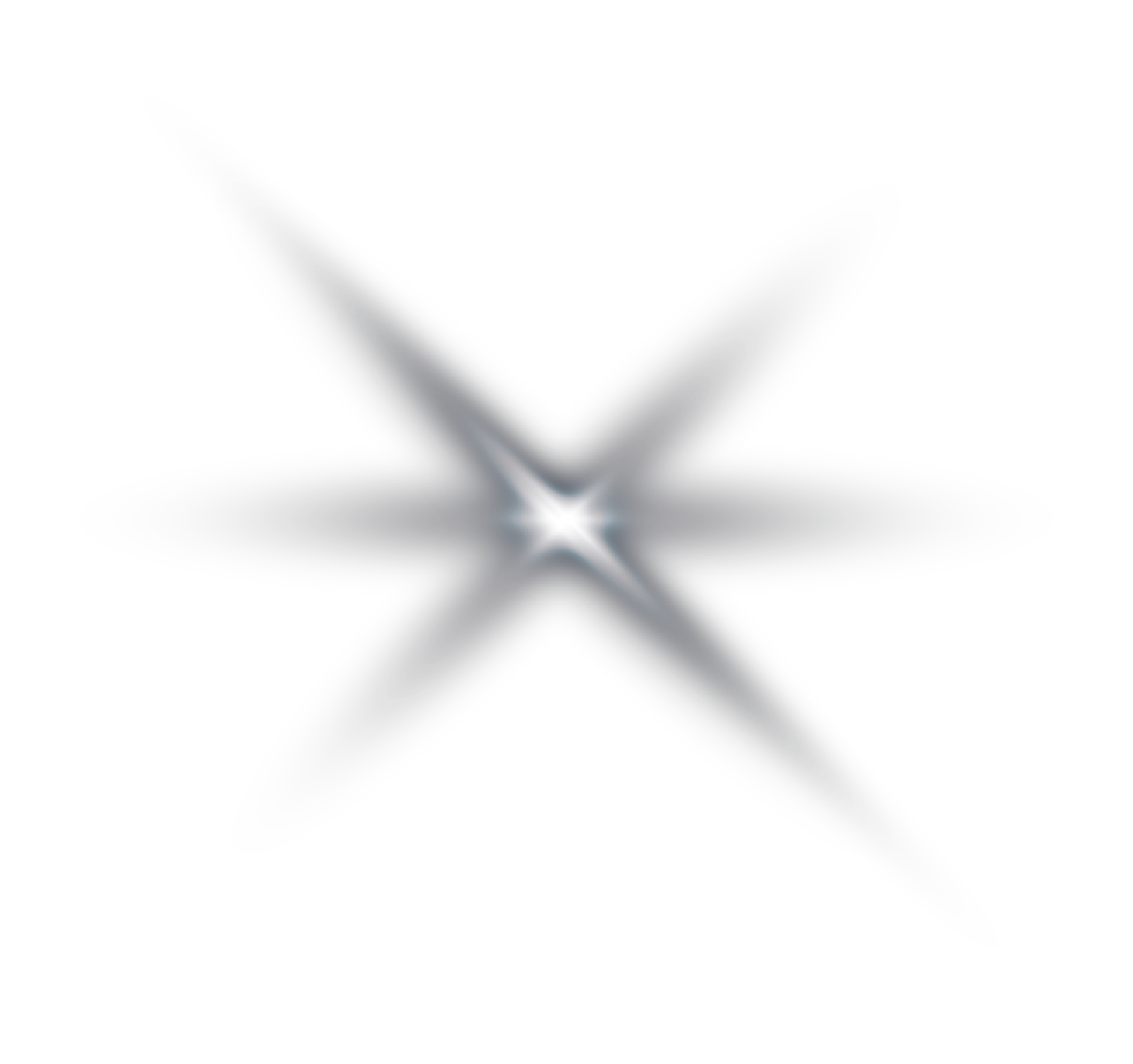 06
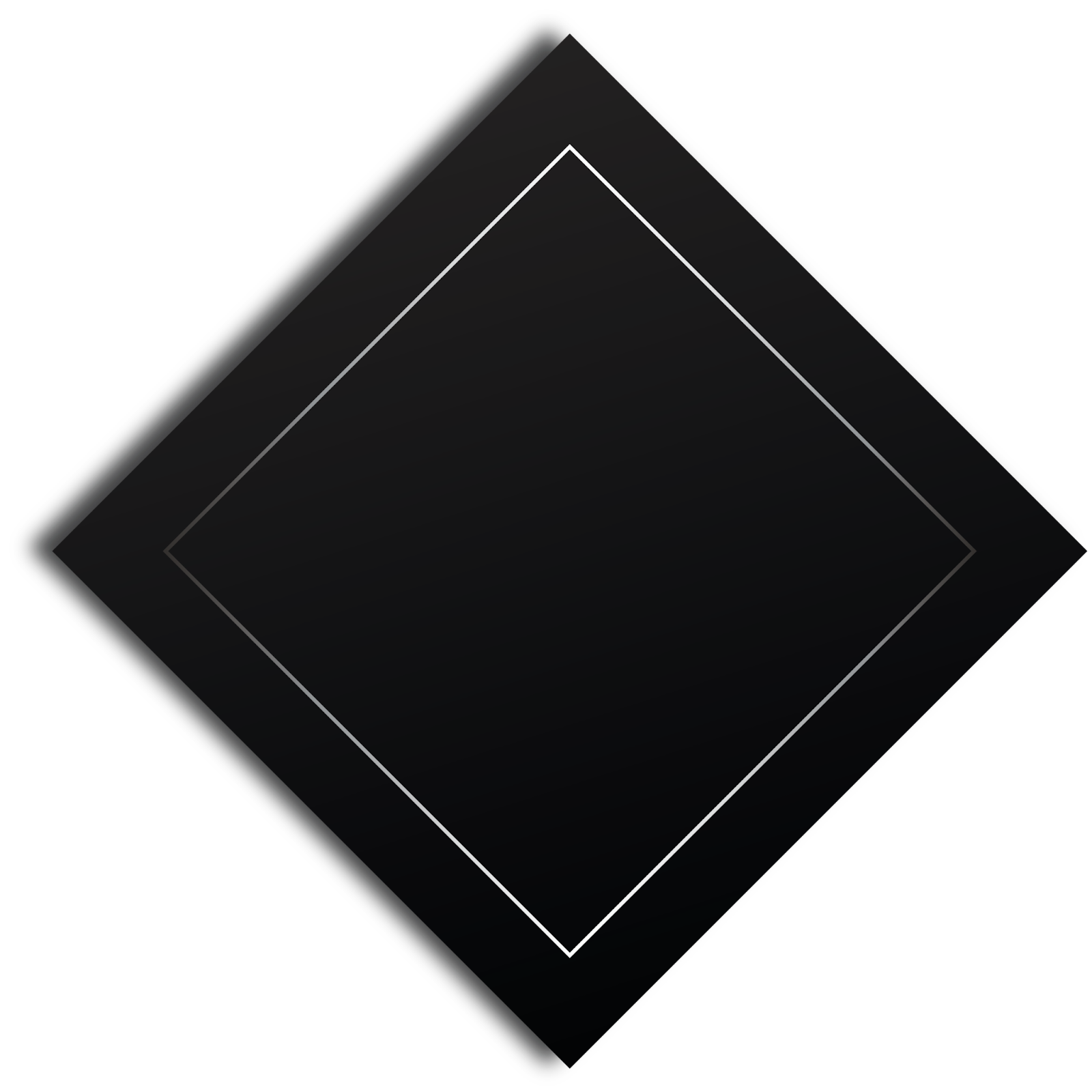 STATE
MANAGEMENT
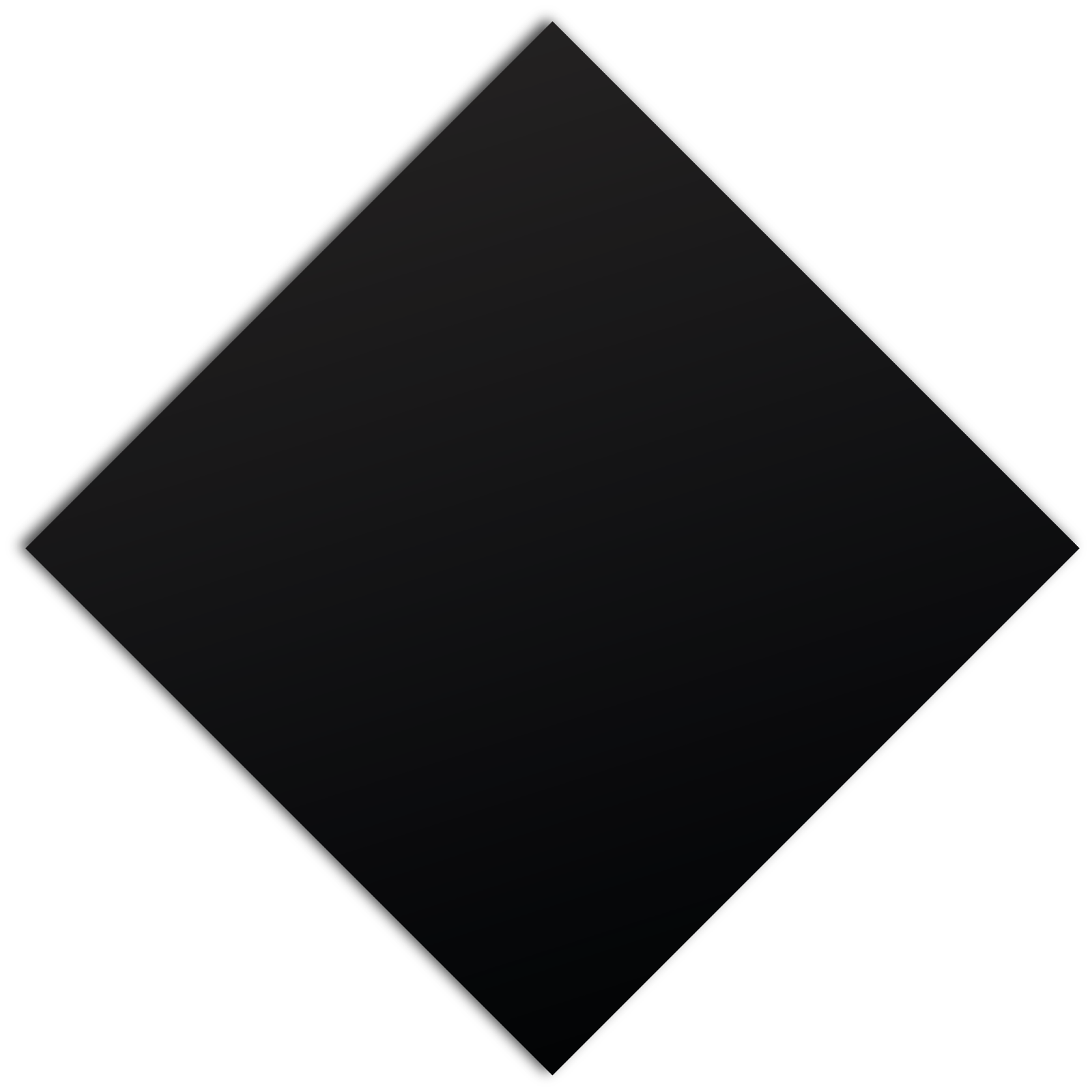 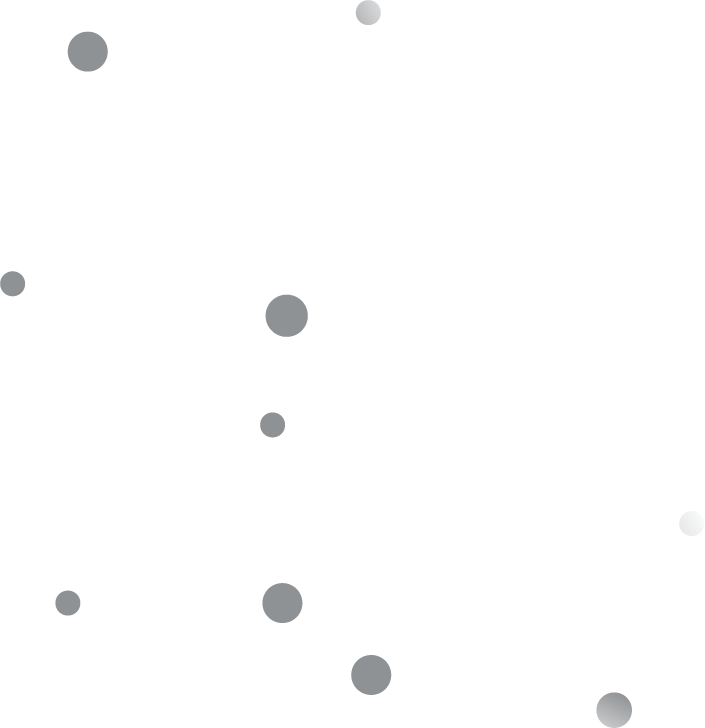 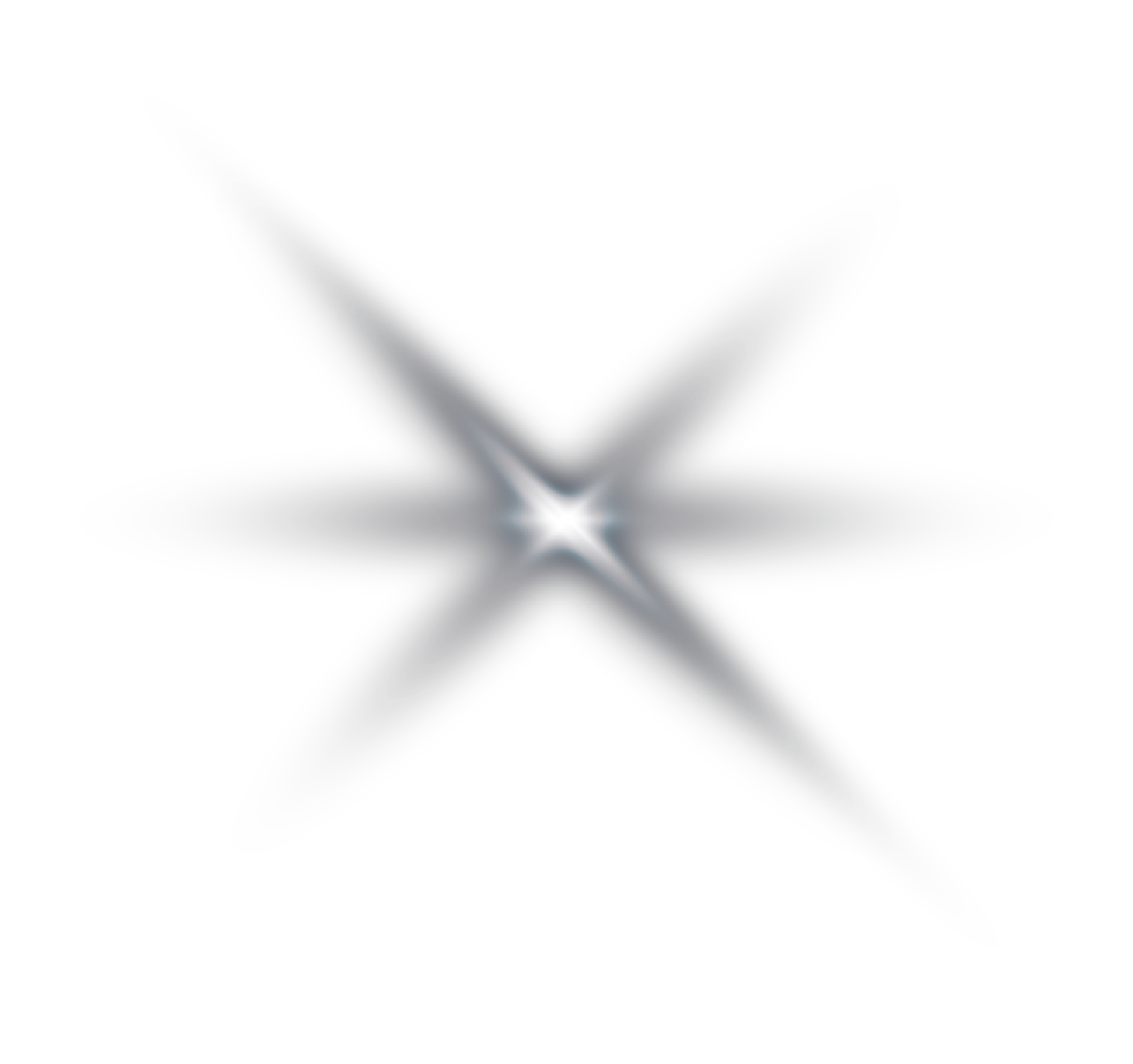 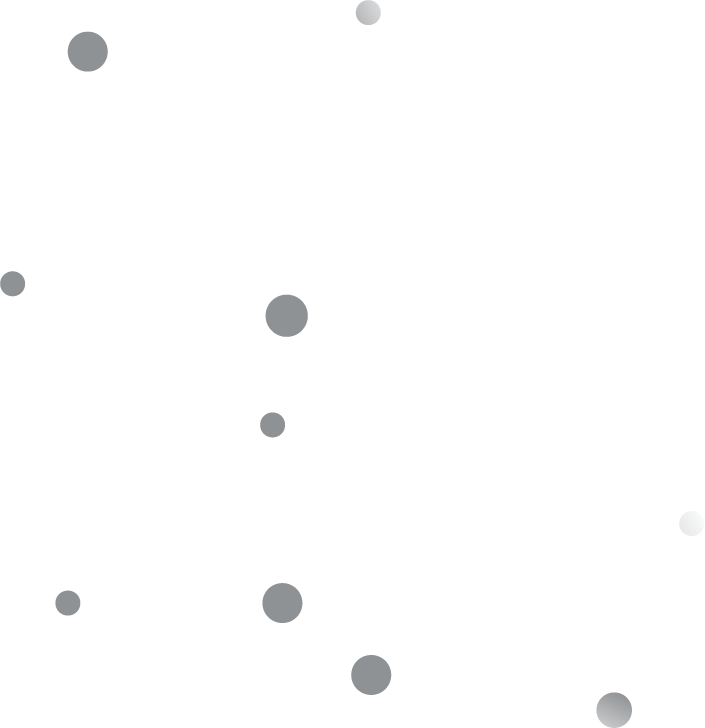 [Speaker Notes: M]
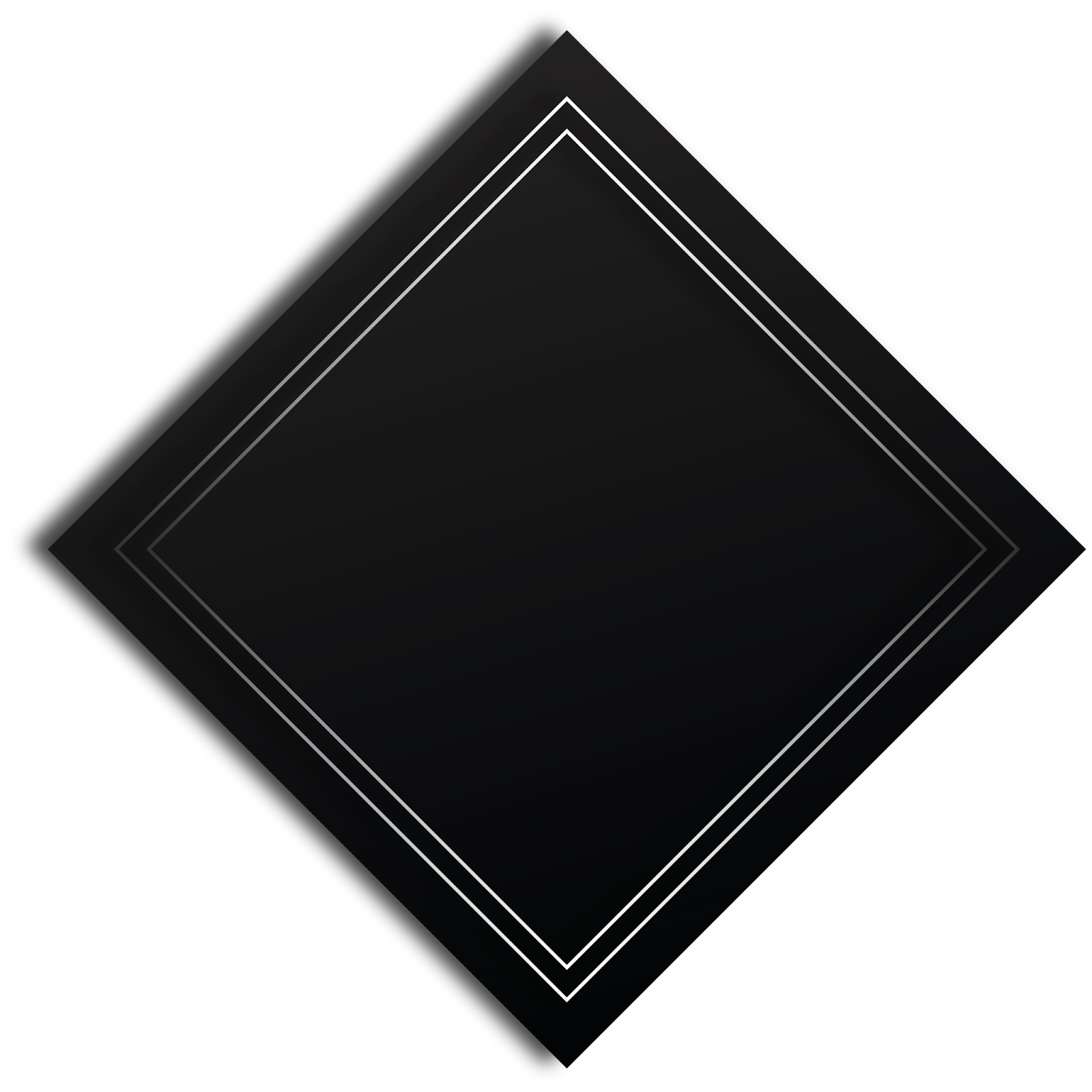 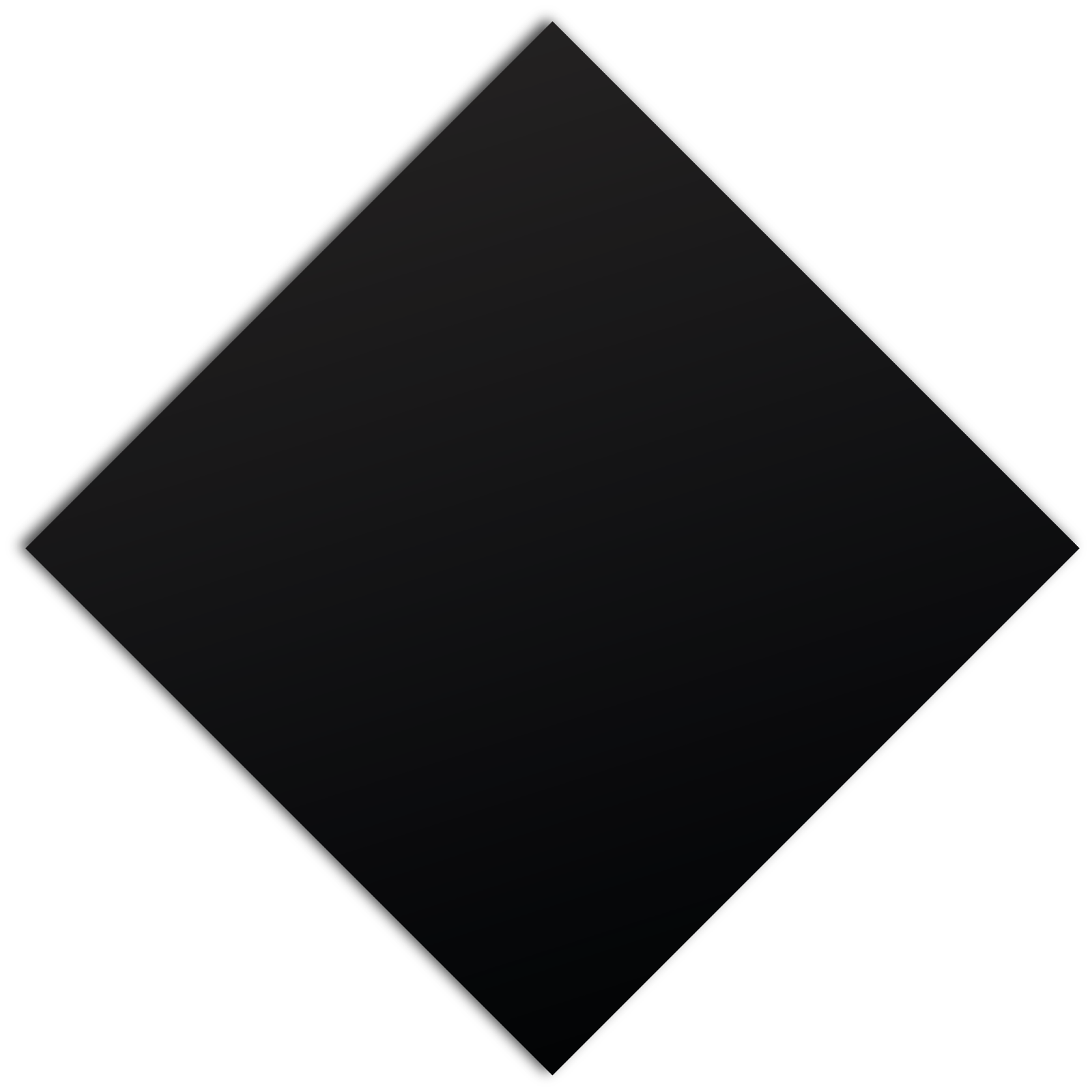 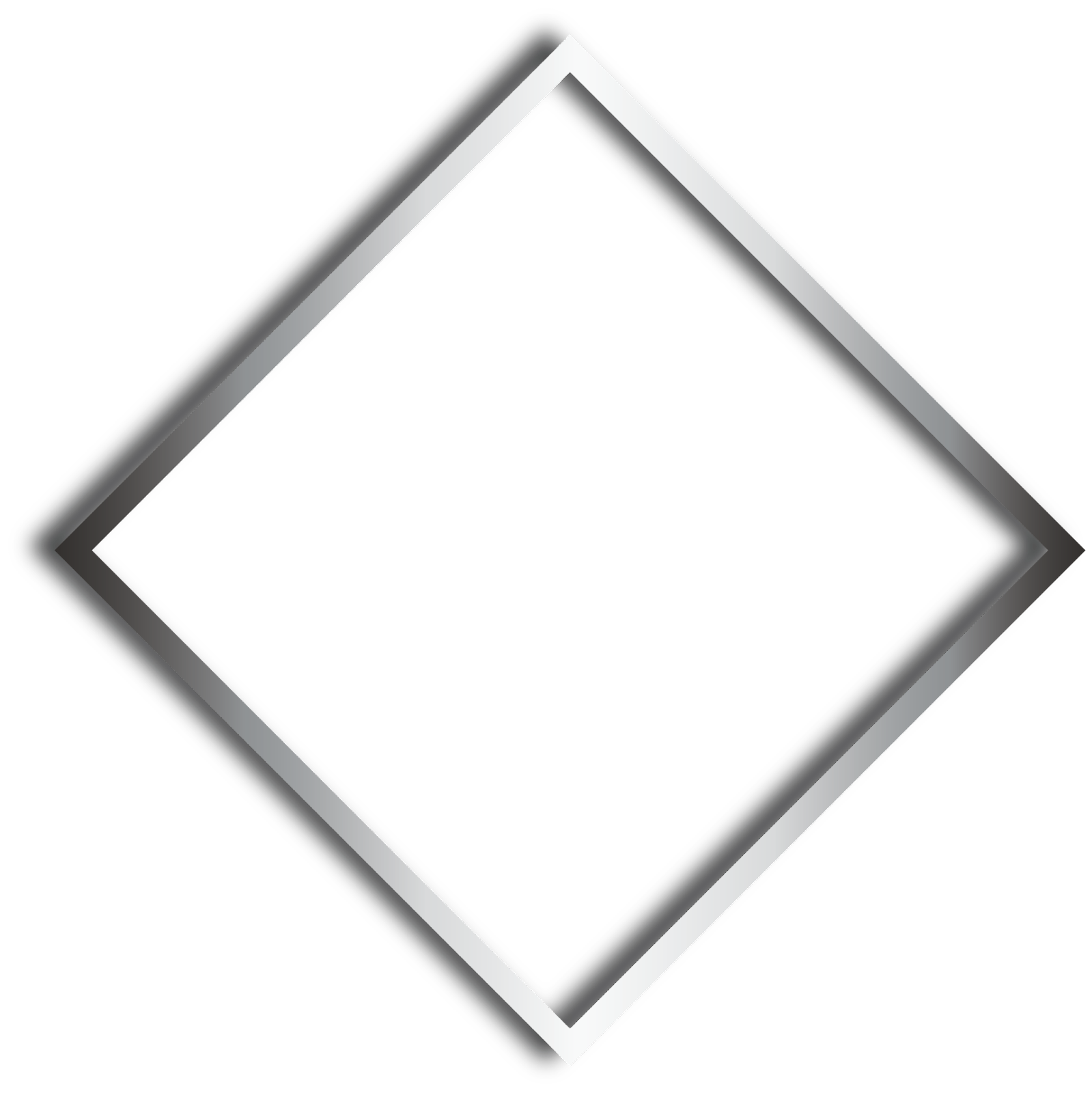 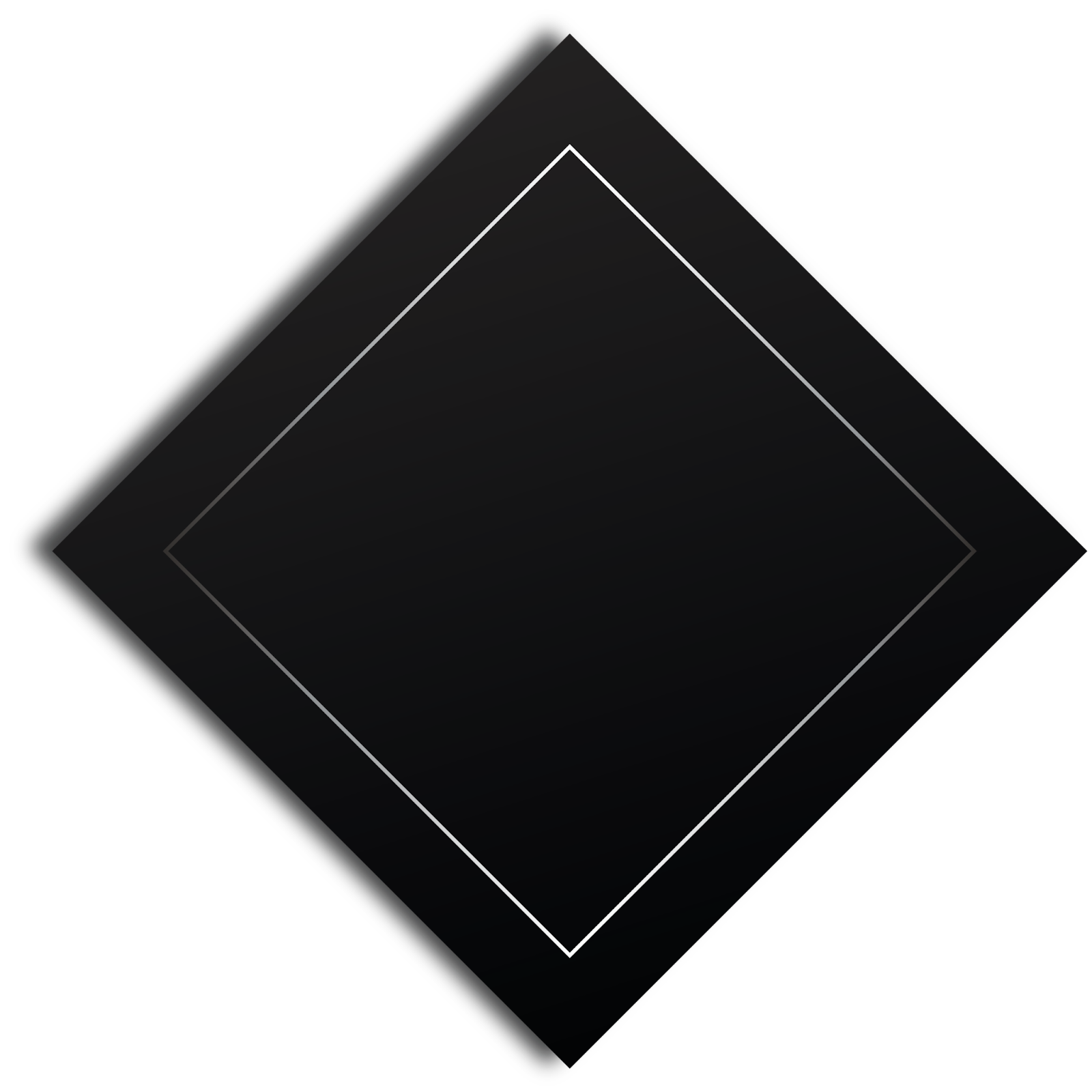 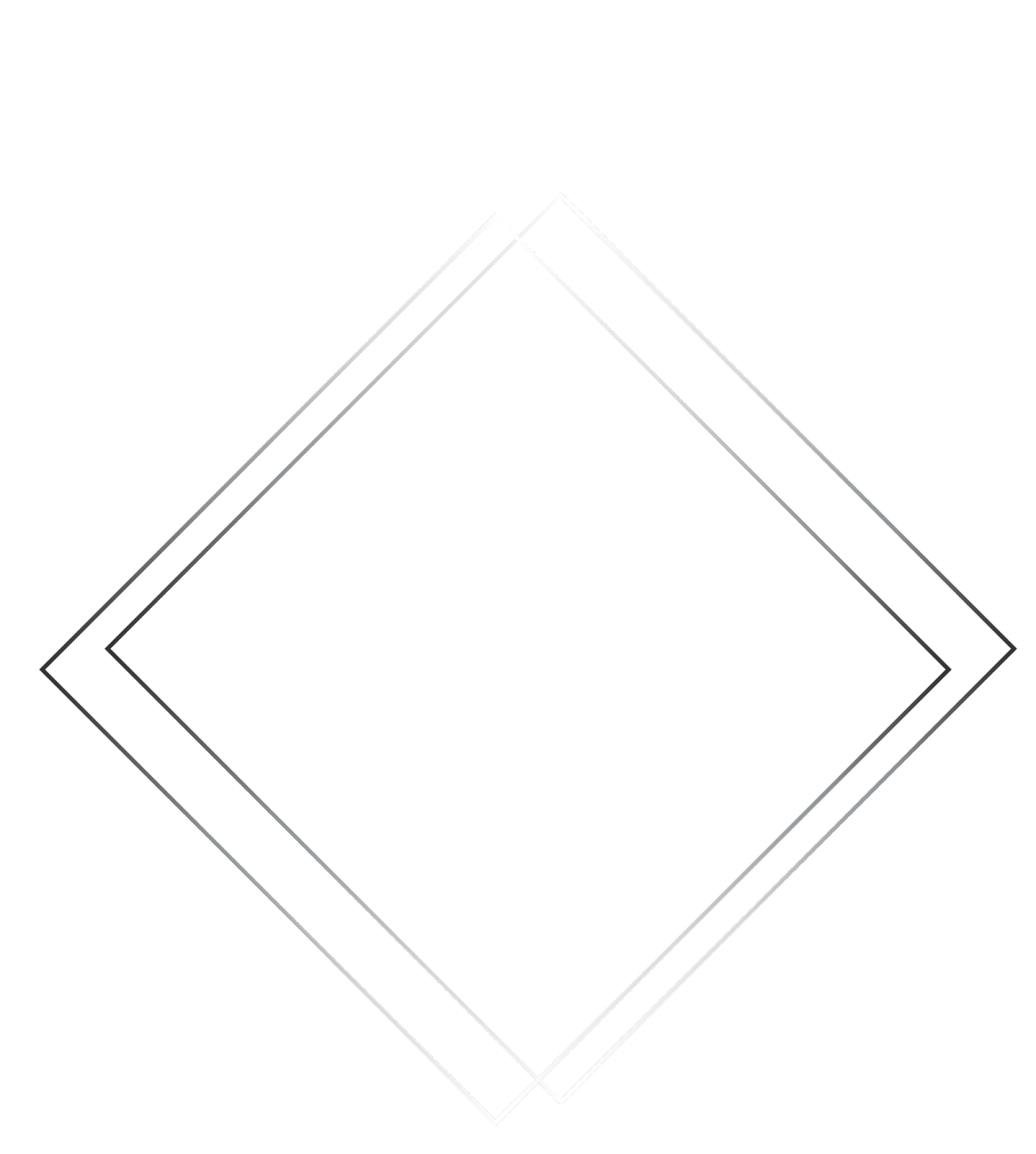 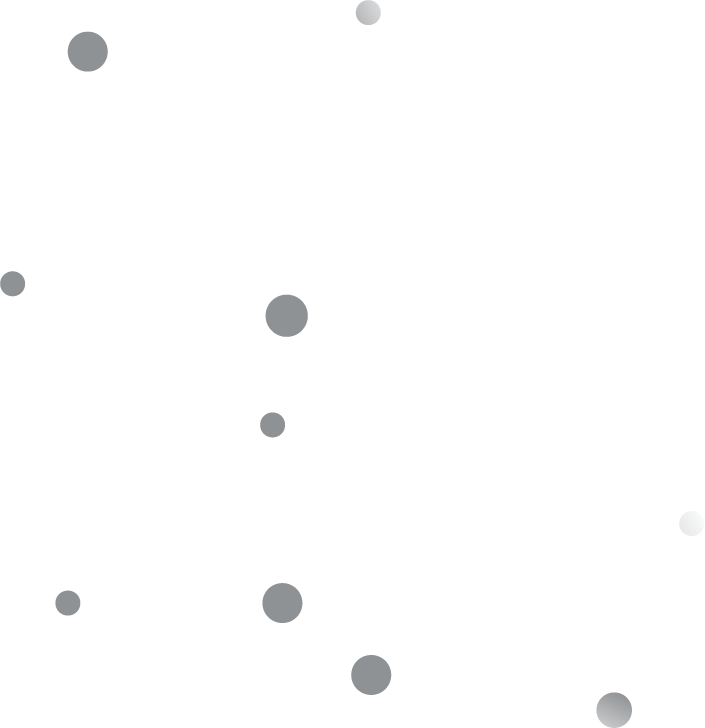 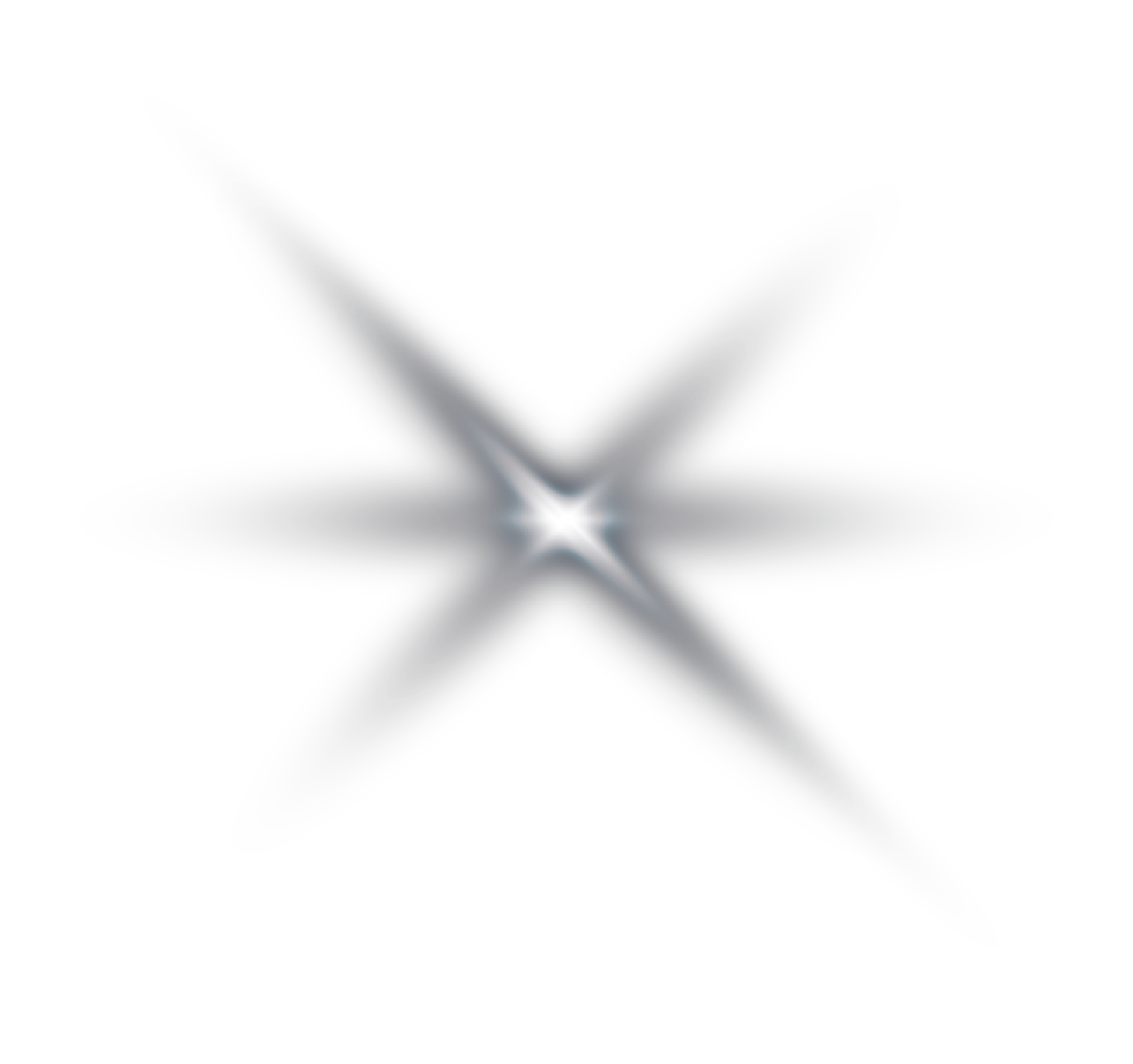 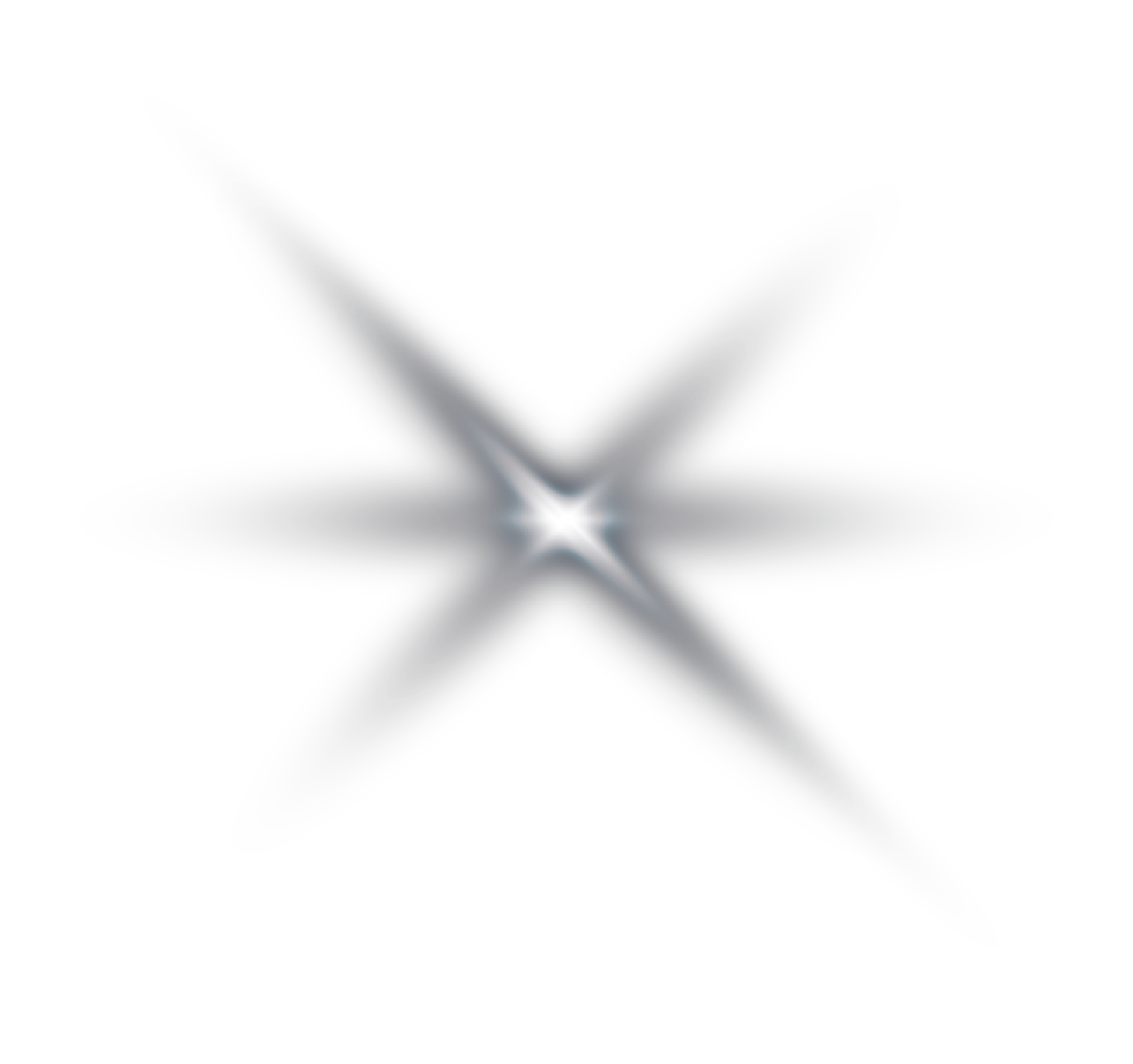 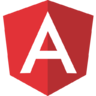 Globális Store vagy komponens alapú store megoldás:
ng add @ngrx/store@latest



ng add @ngrx/component-store
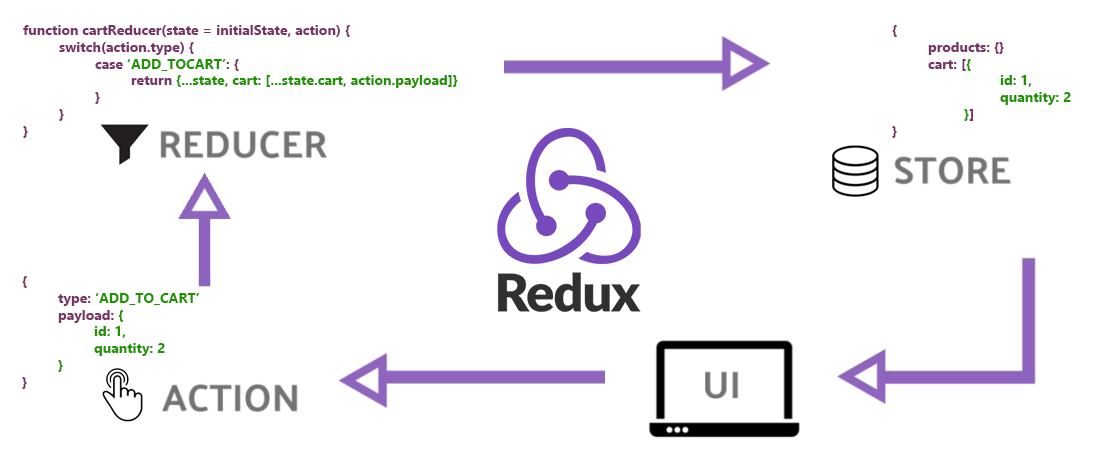 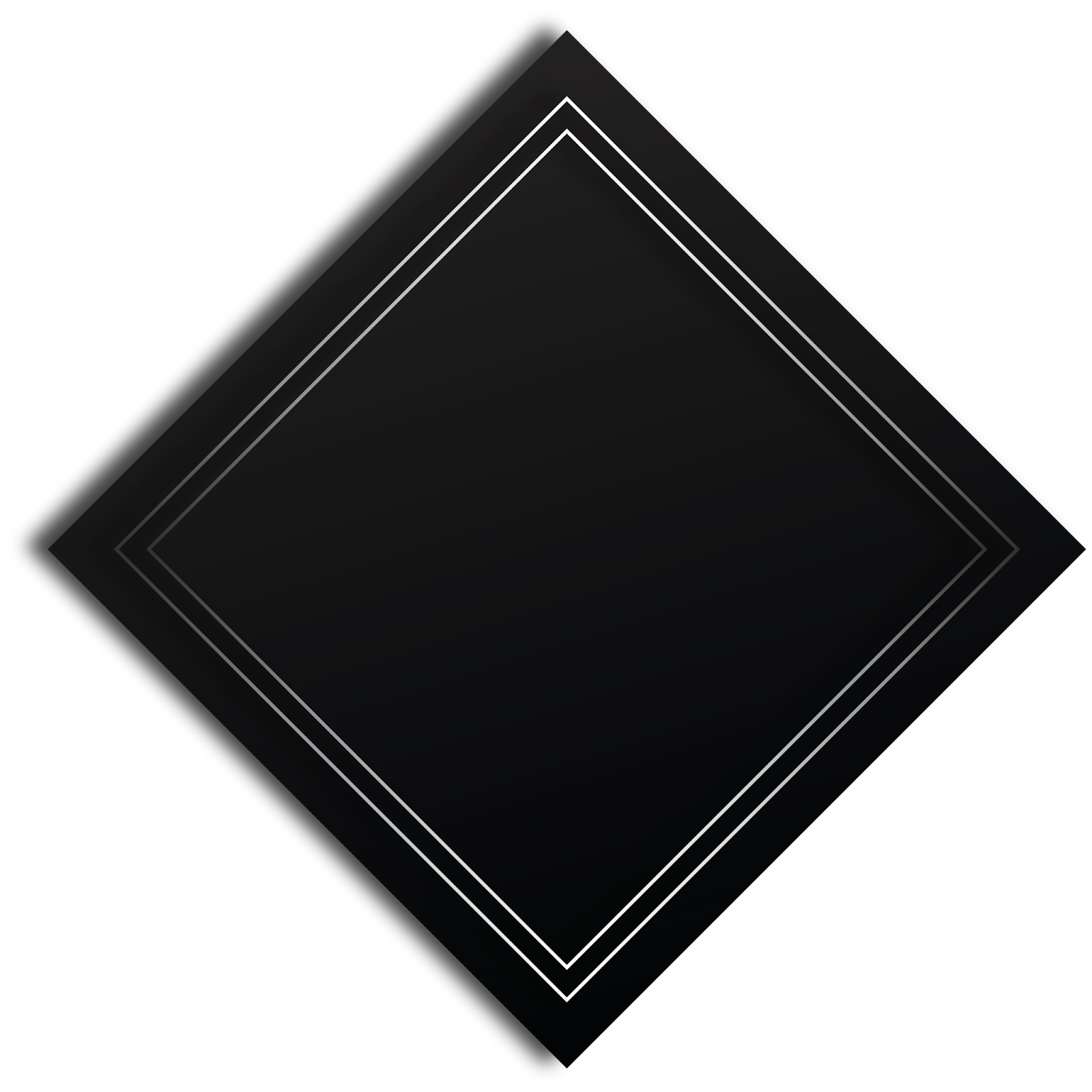 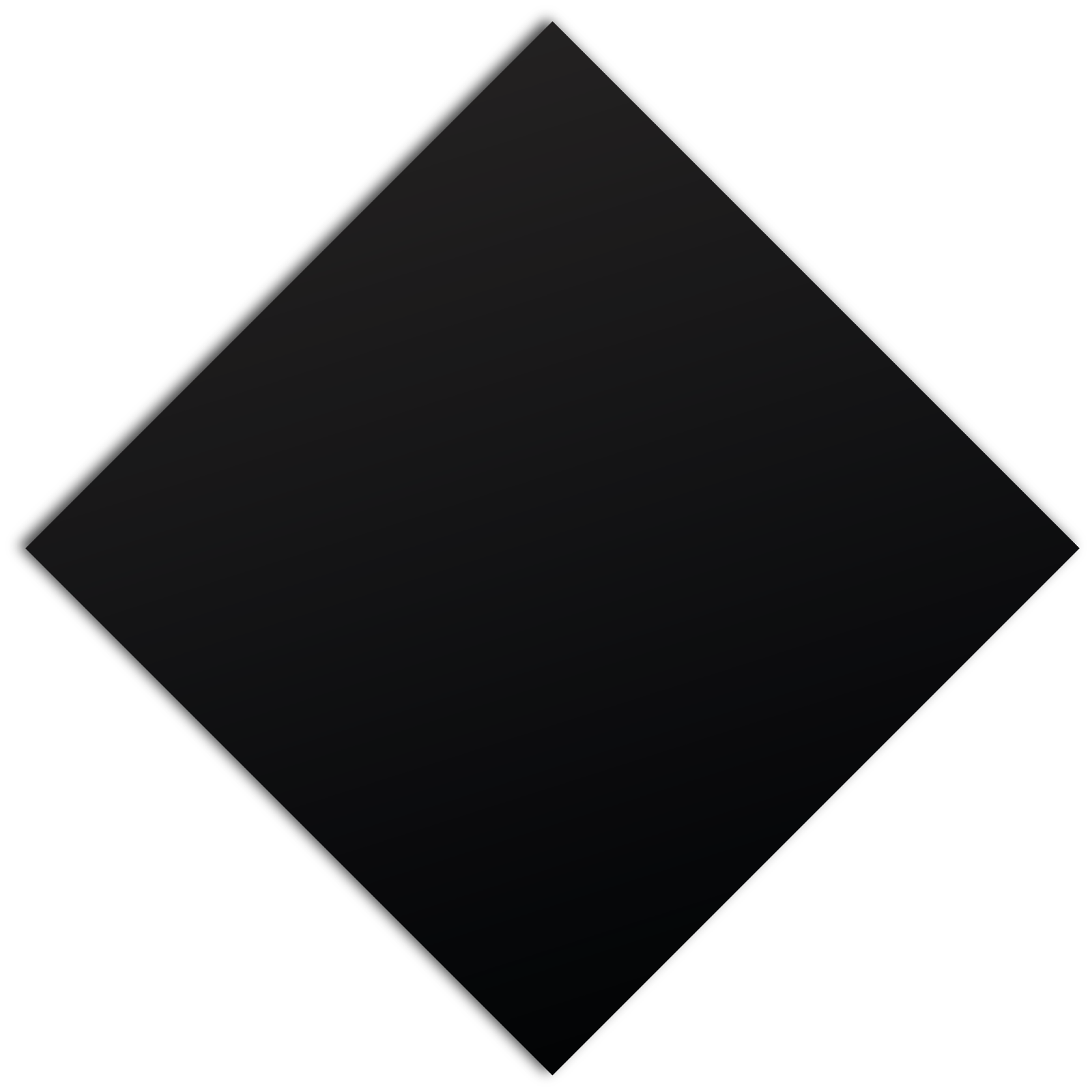 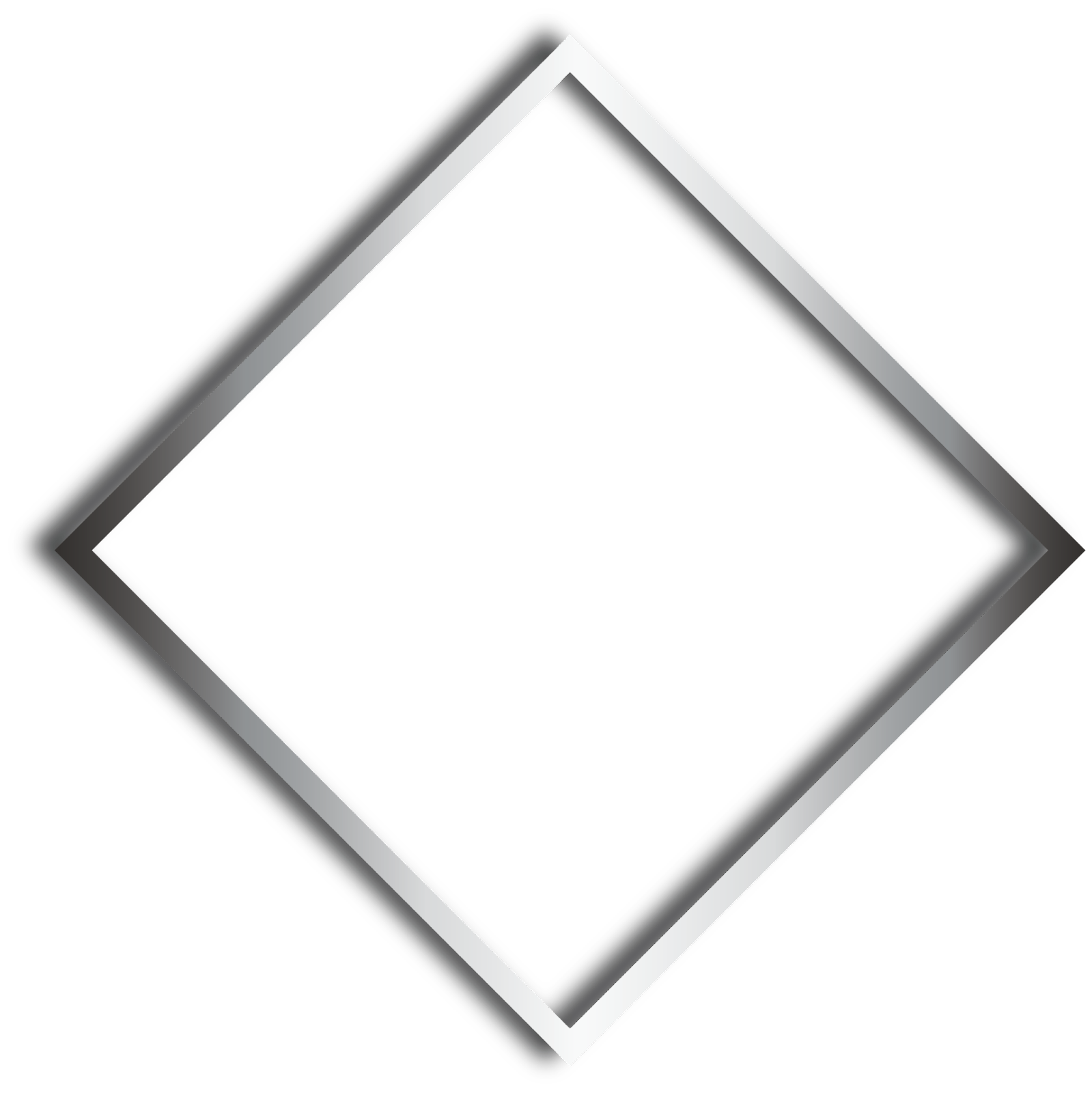 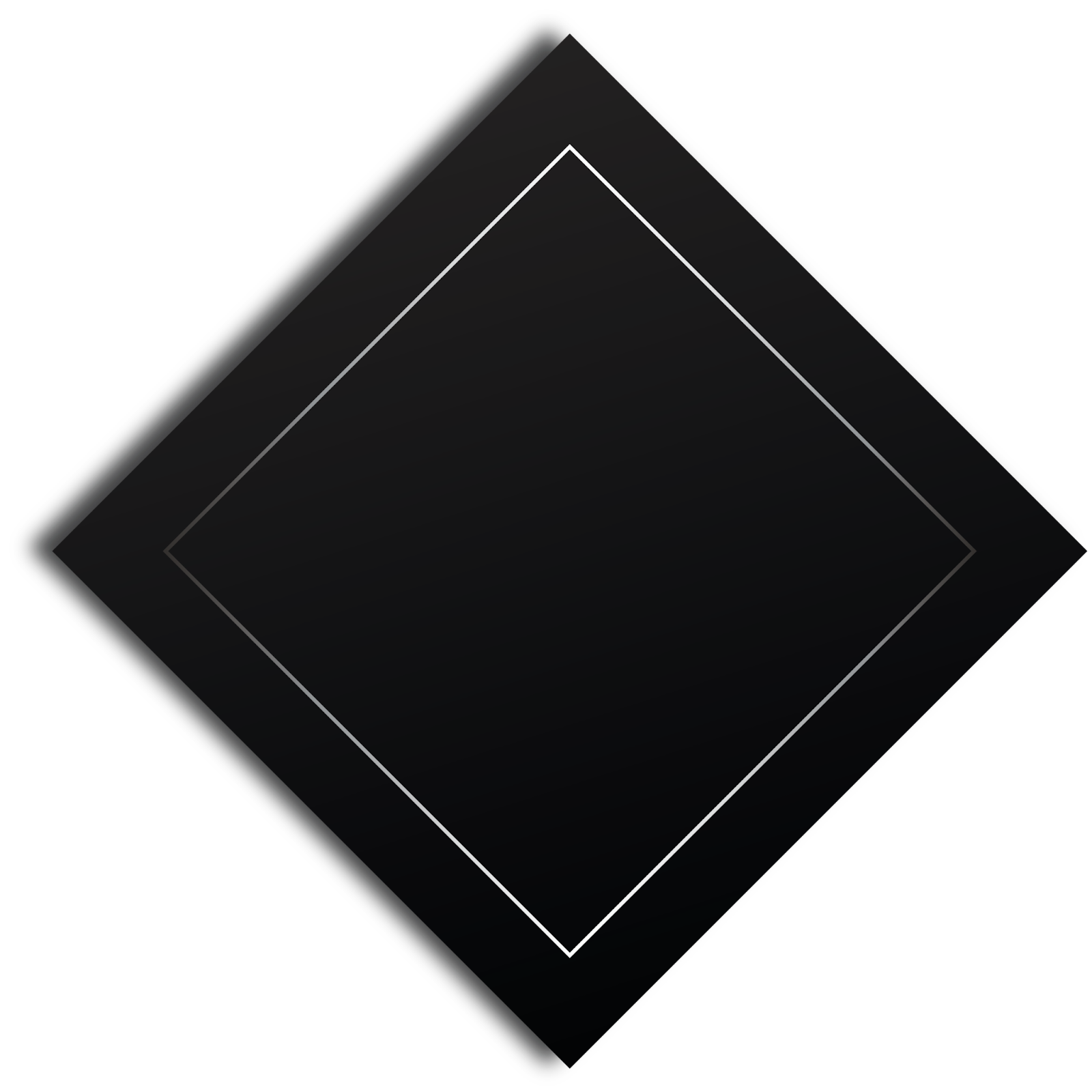 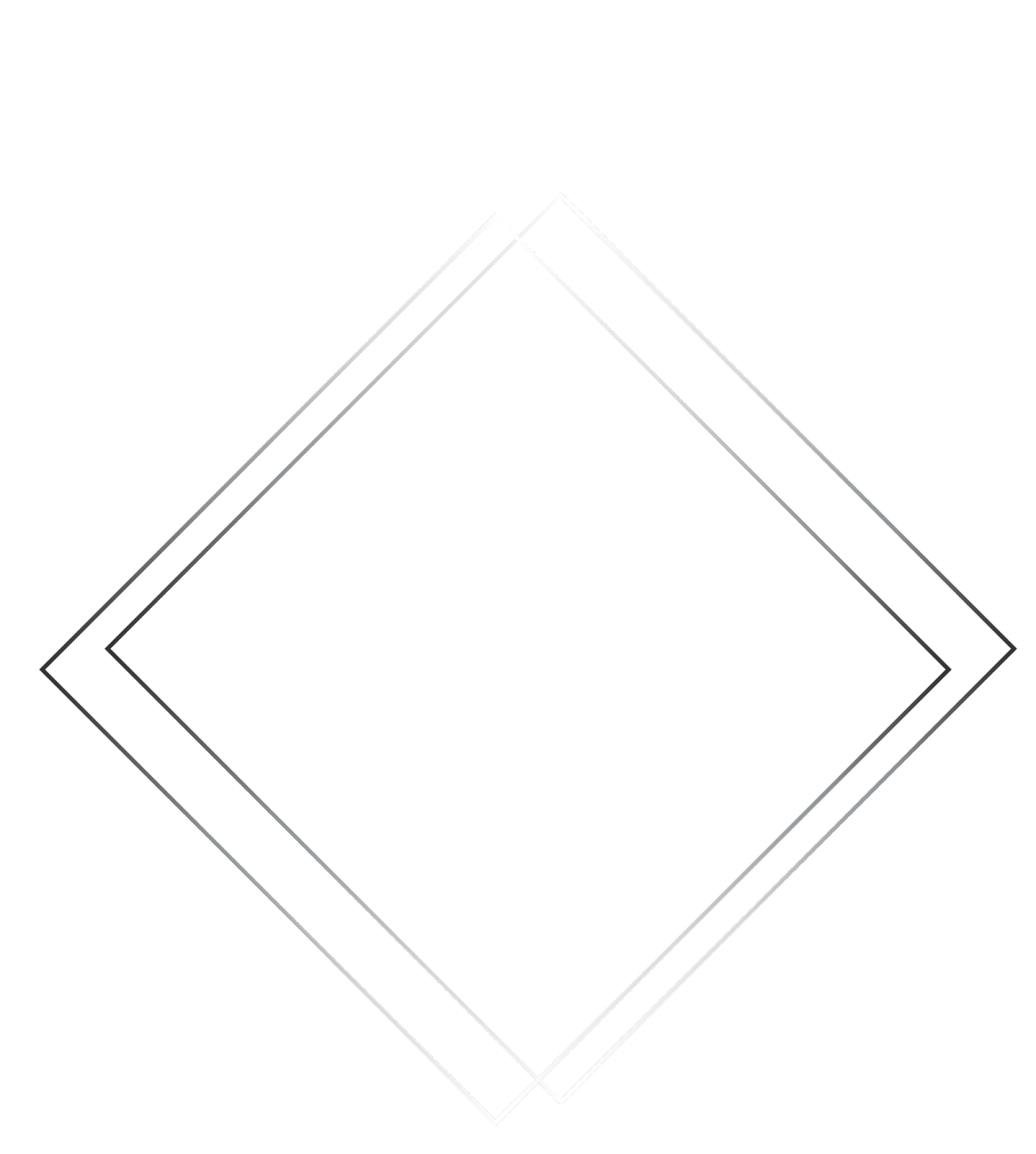 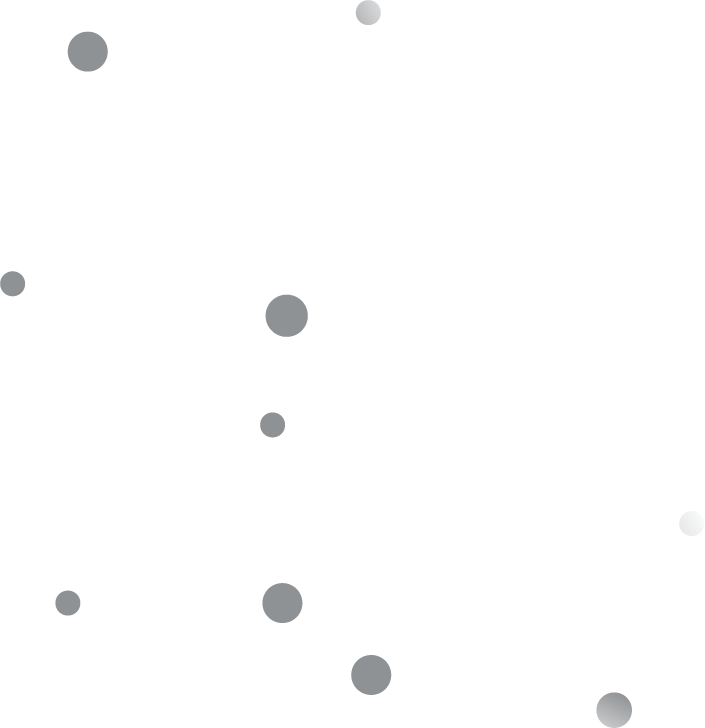 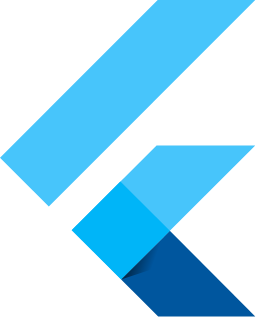 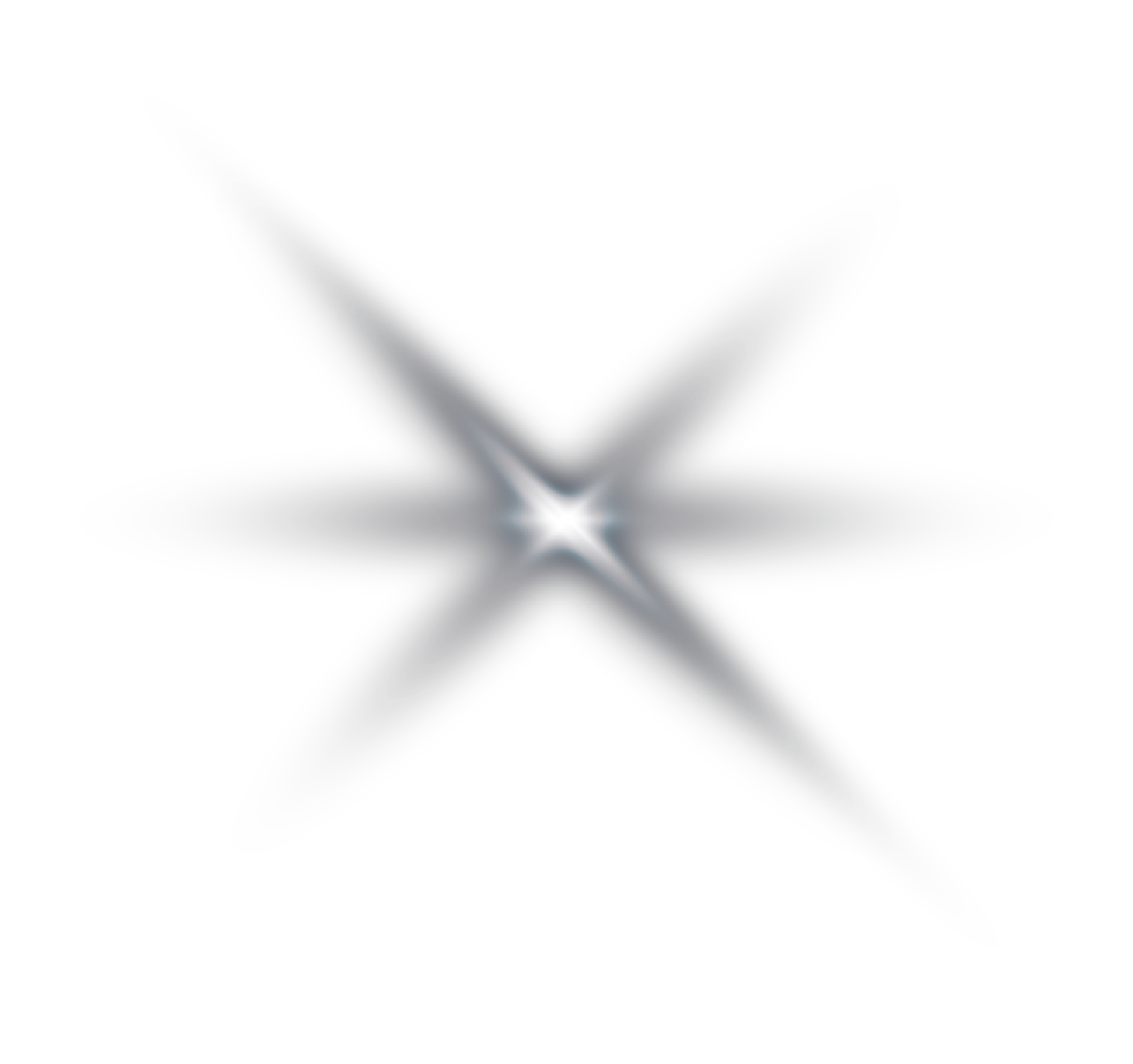 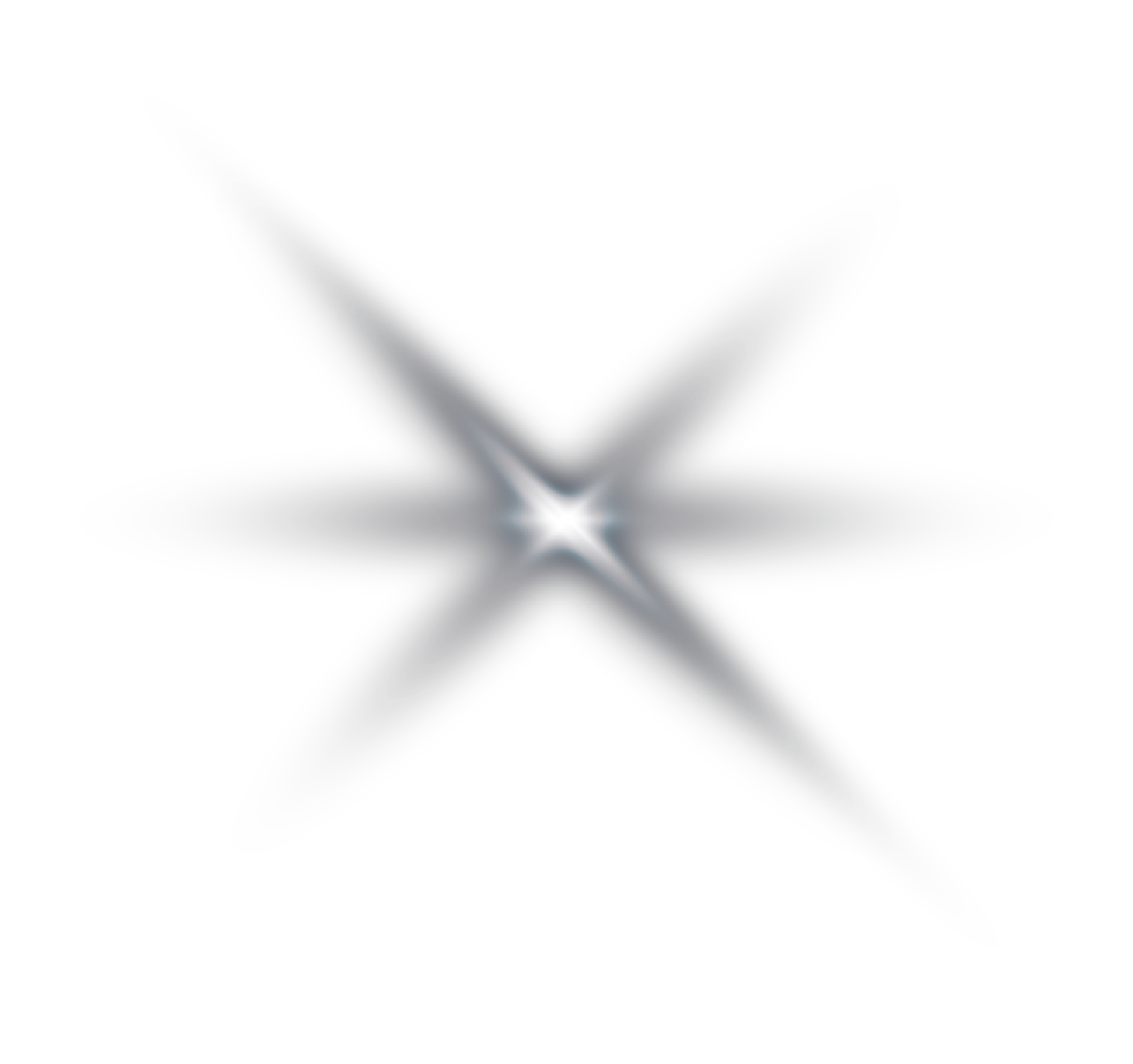 Állapotkezelés
Stateless - Stateful Widgets
Inherited Widget
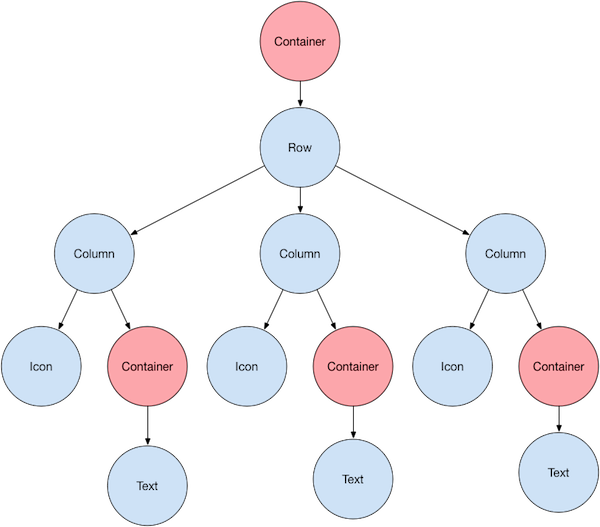 Provider
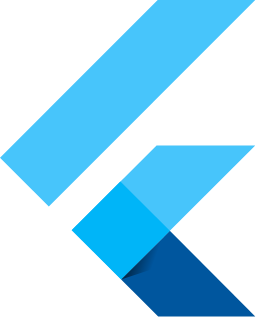 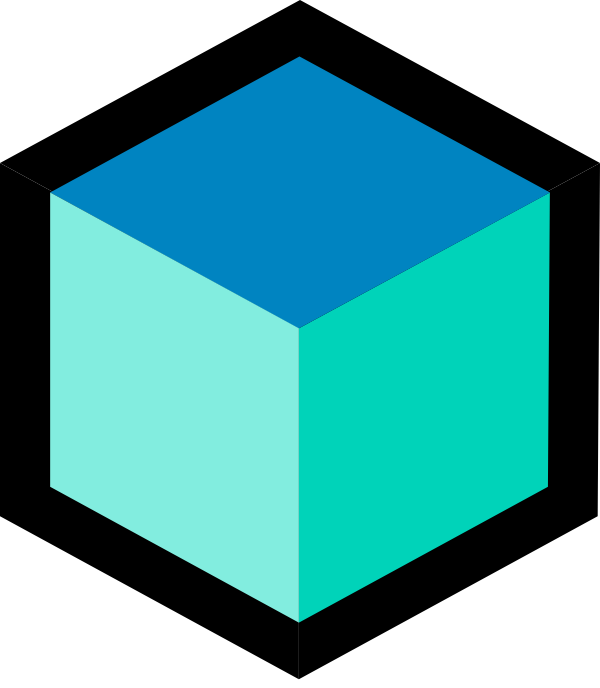 BLoC
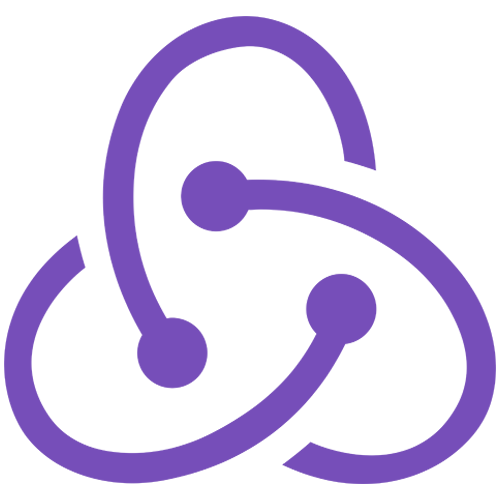 flutter_redux
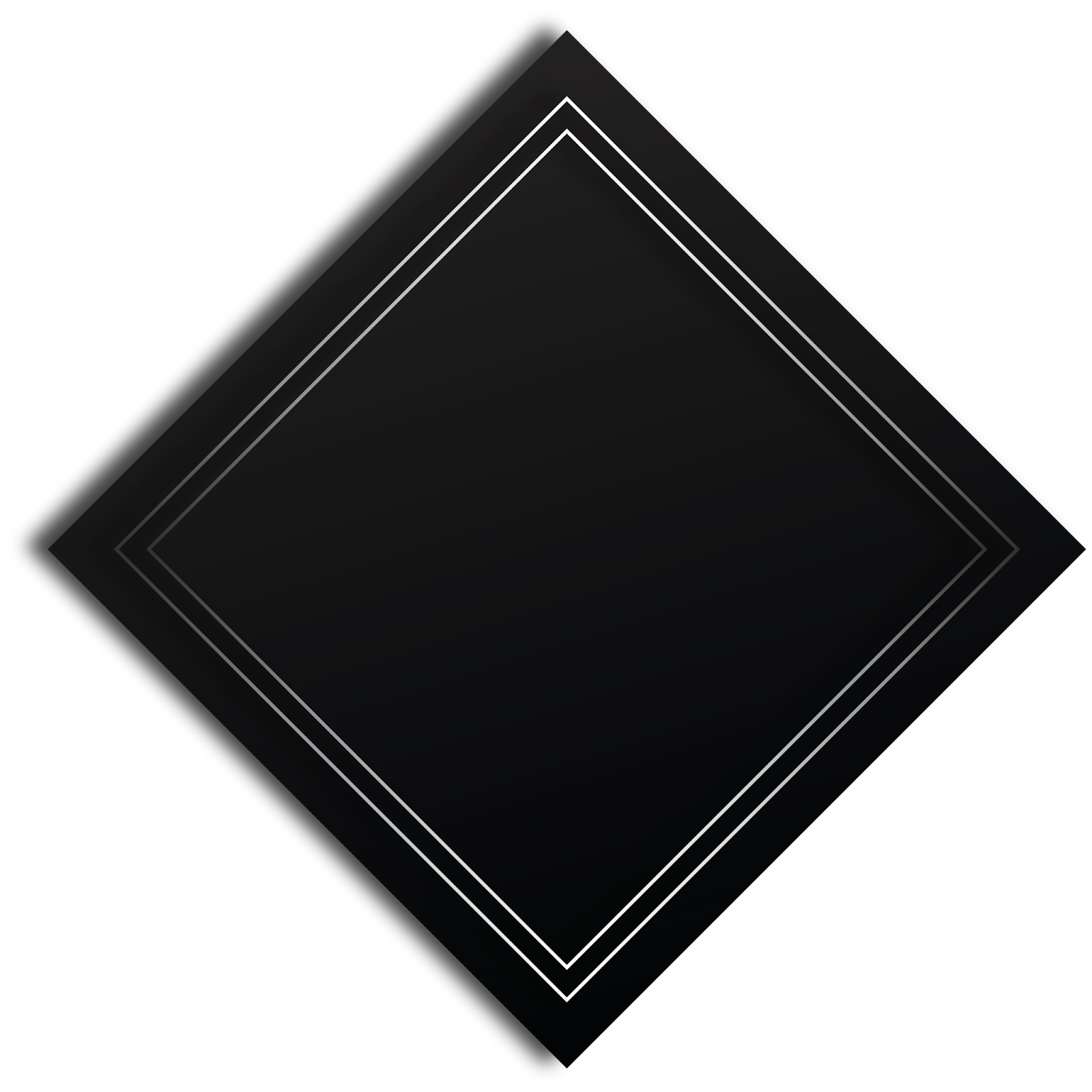 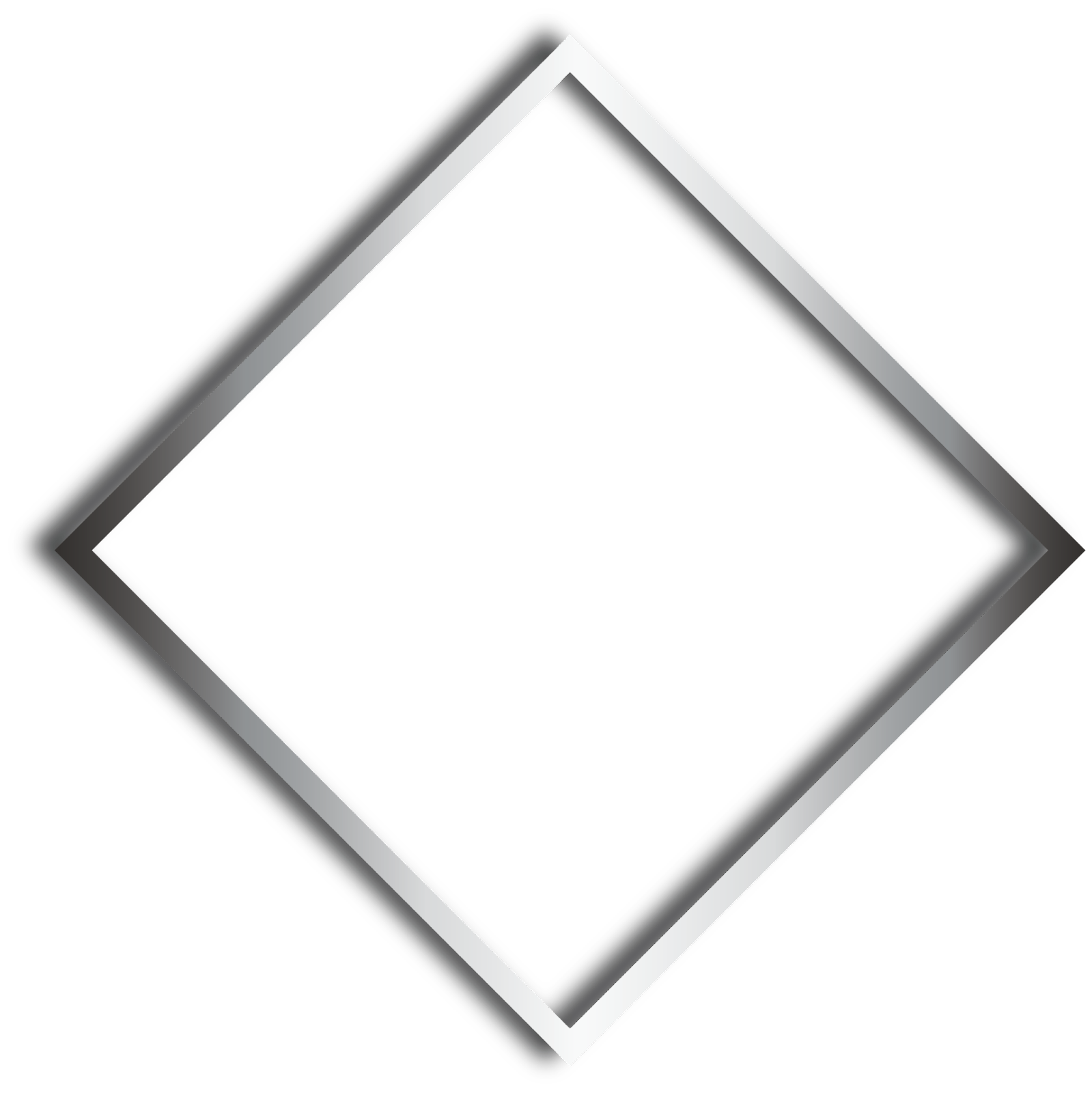 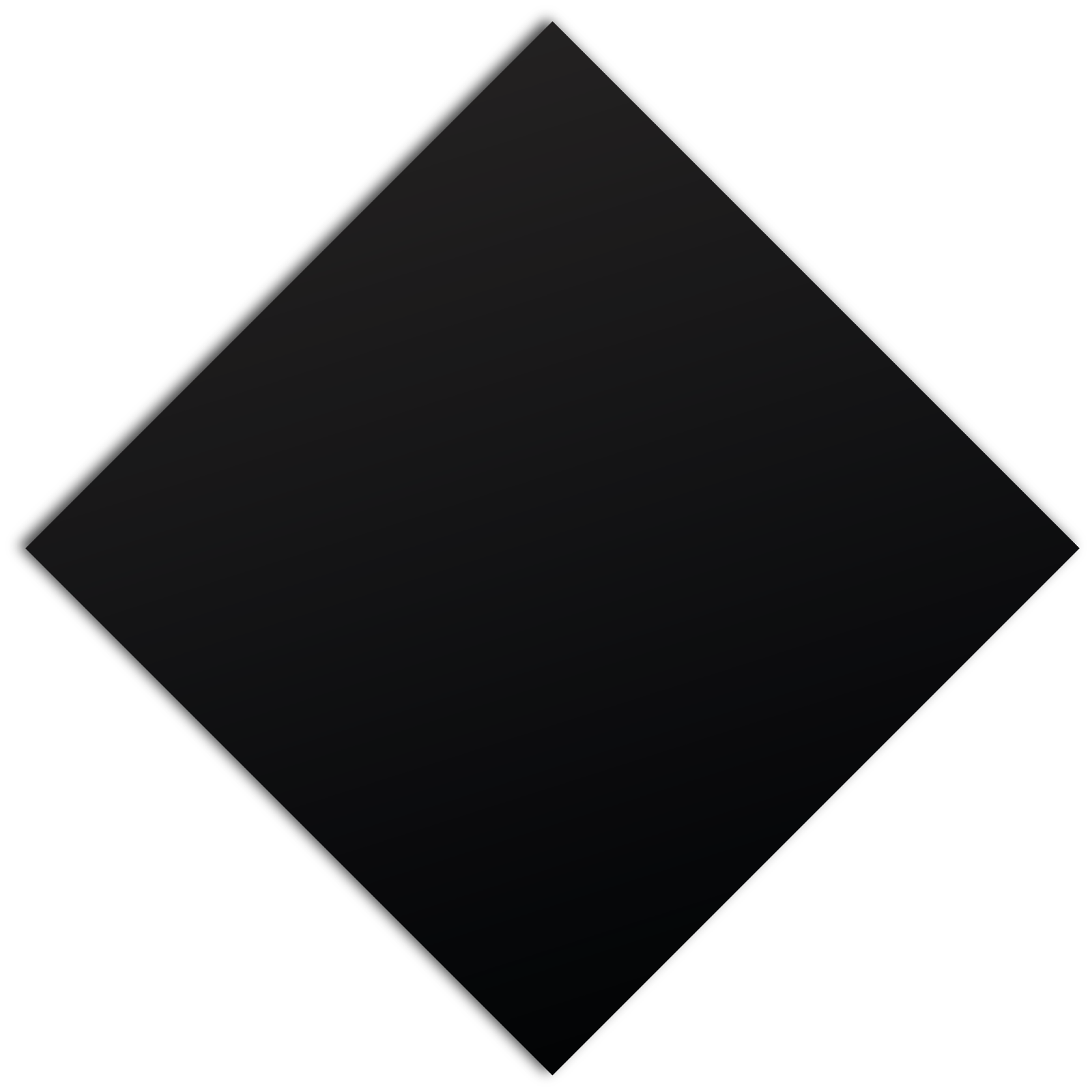 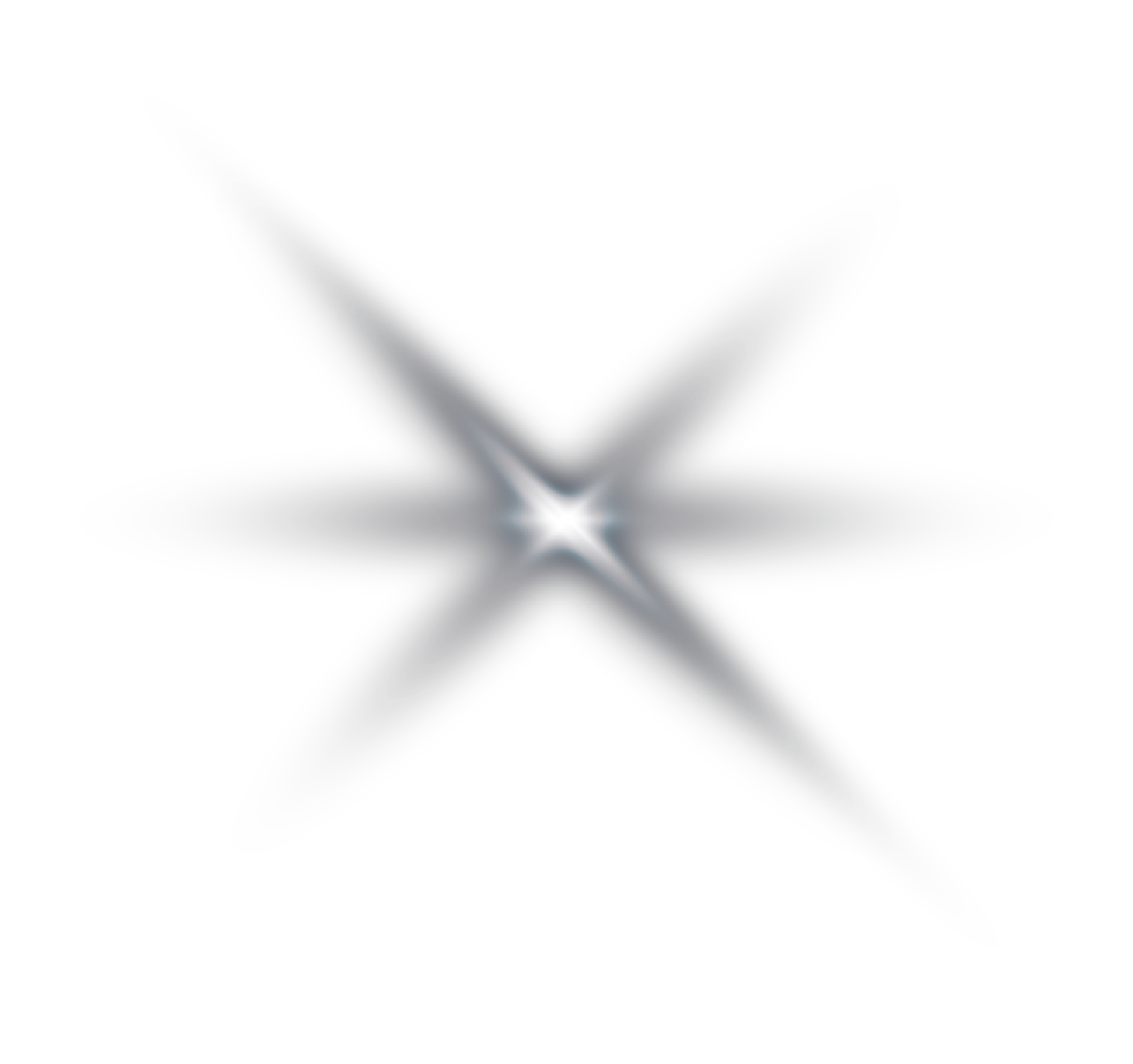 07
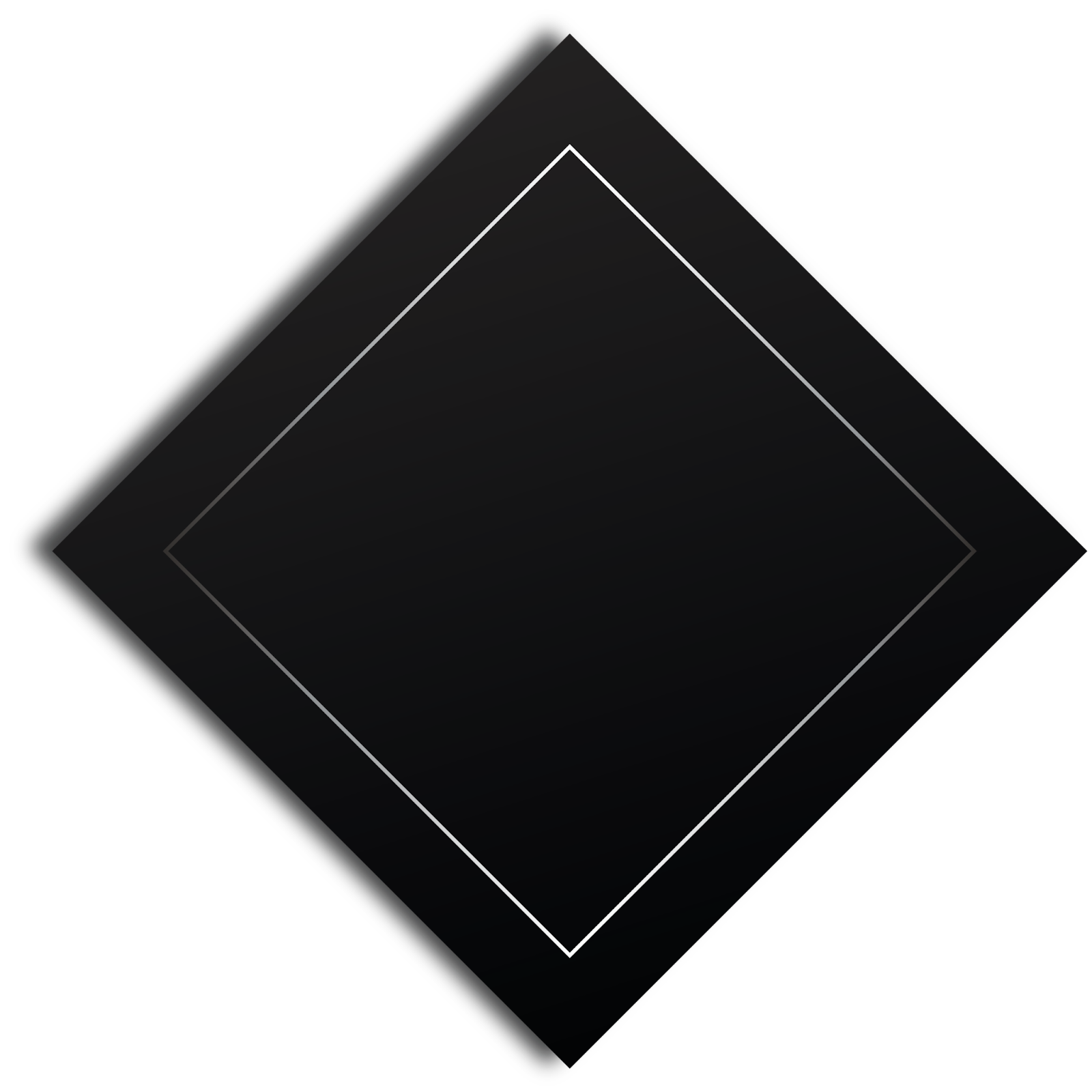 Deployment
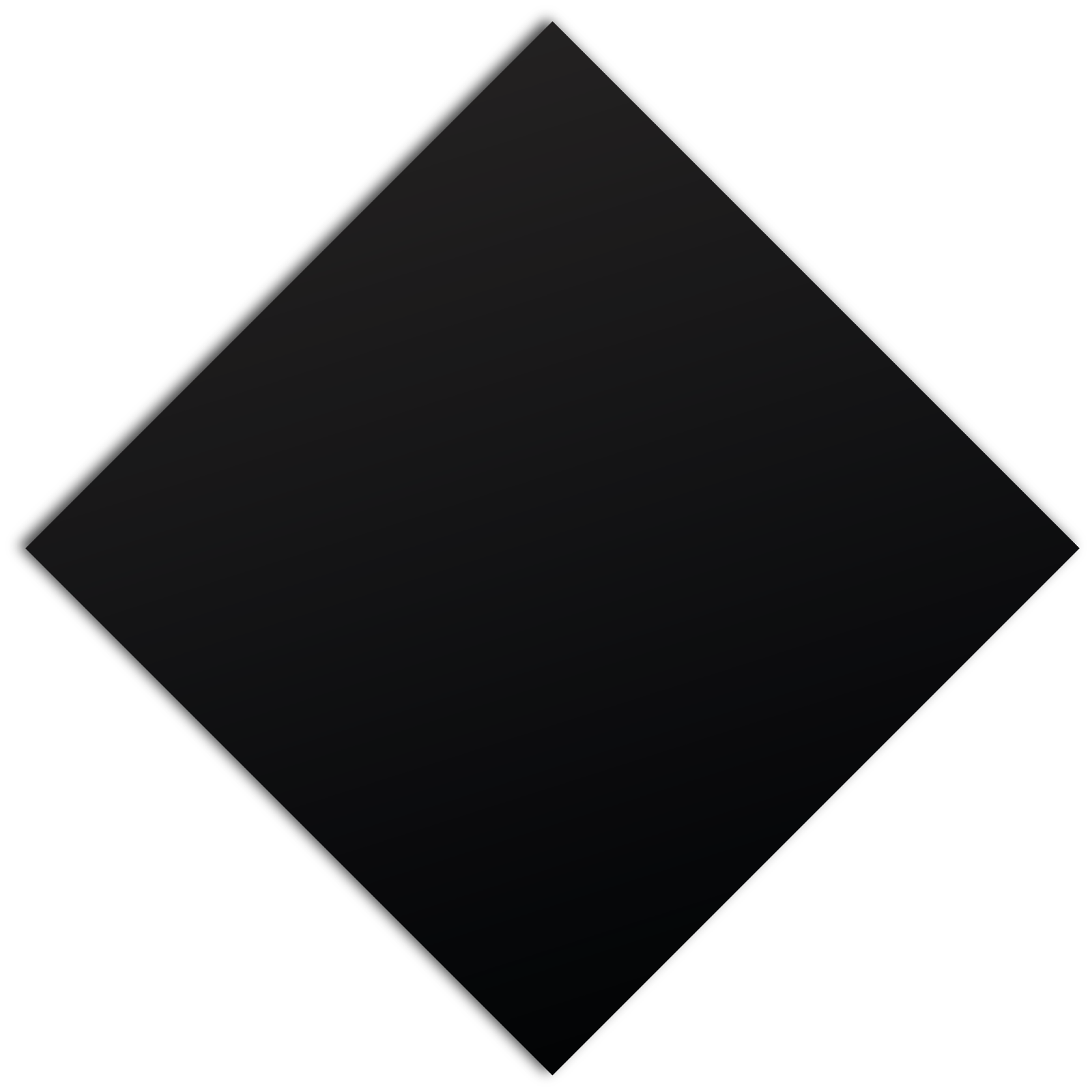 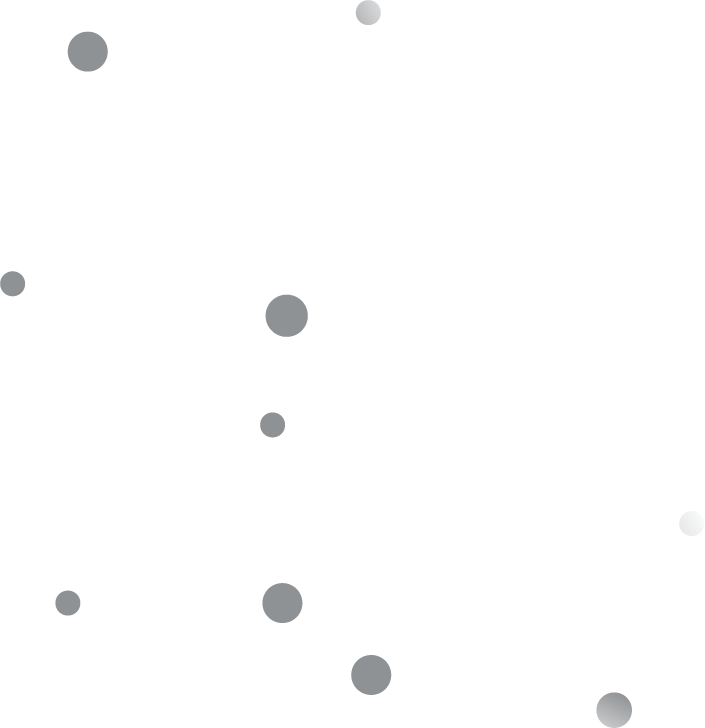 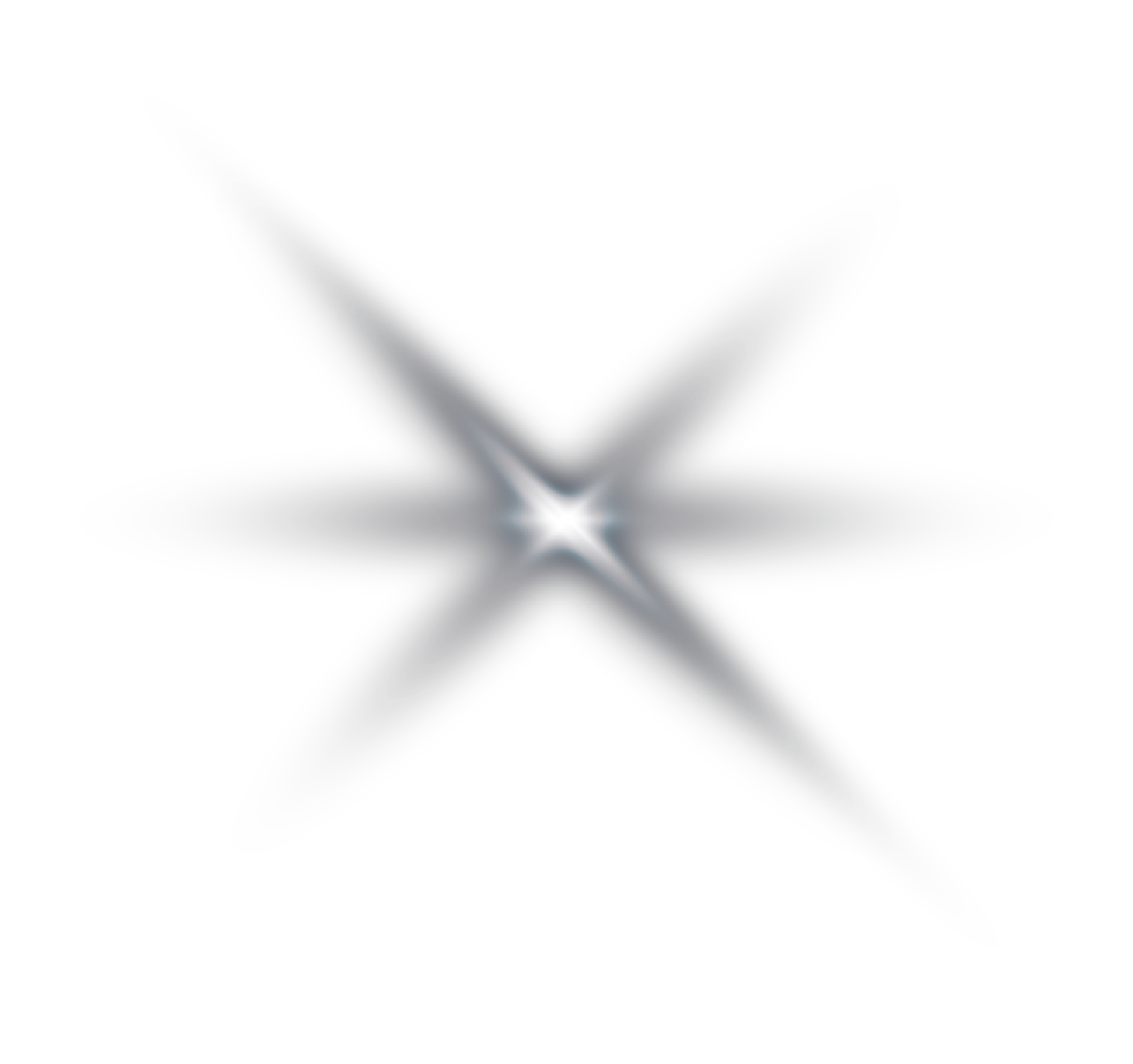 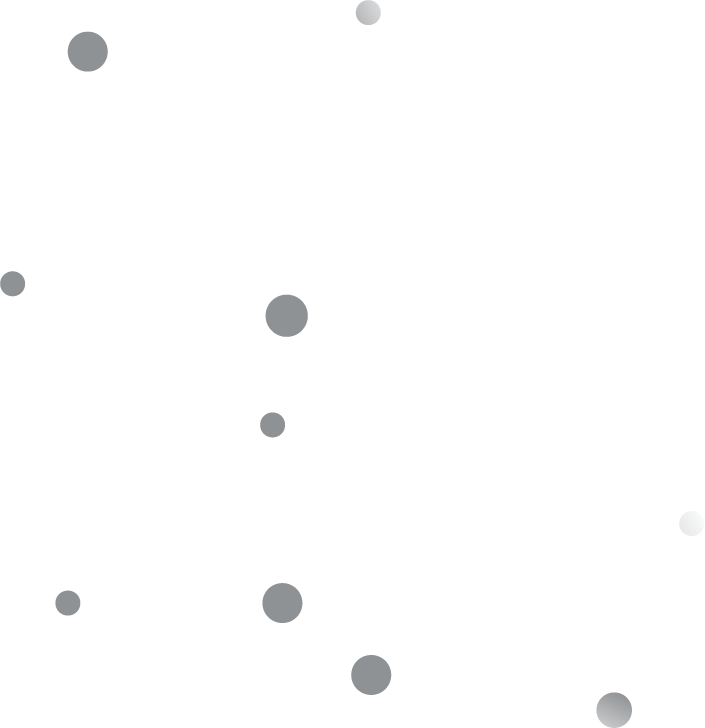 [Speaker Notes: Felvezetés Cs]
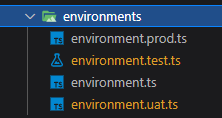 ng serve

ng build --configuration production
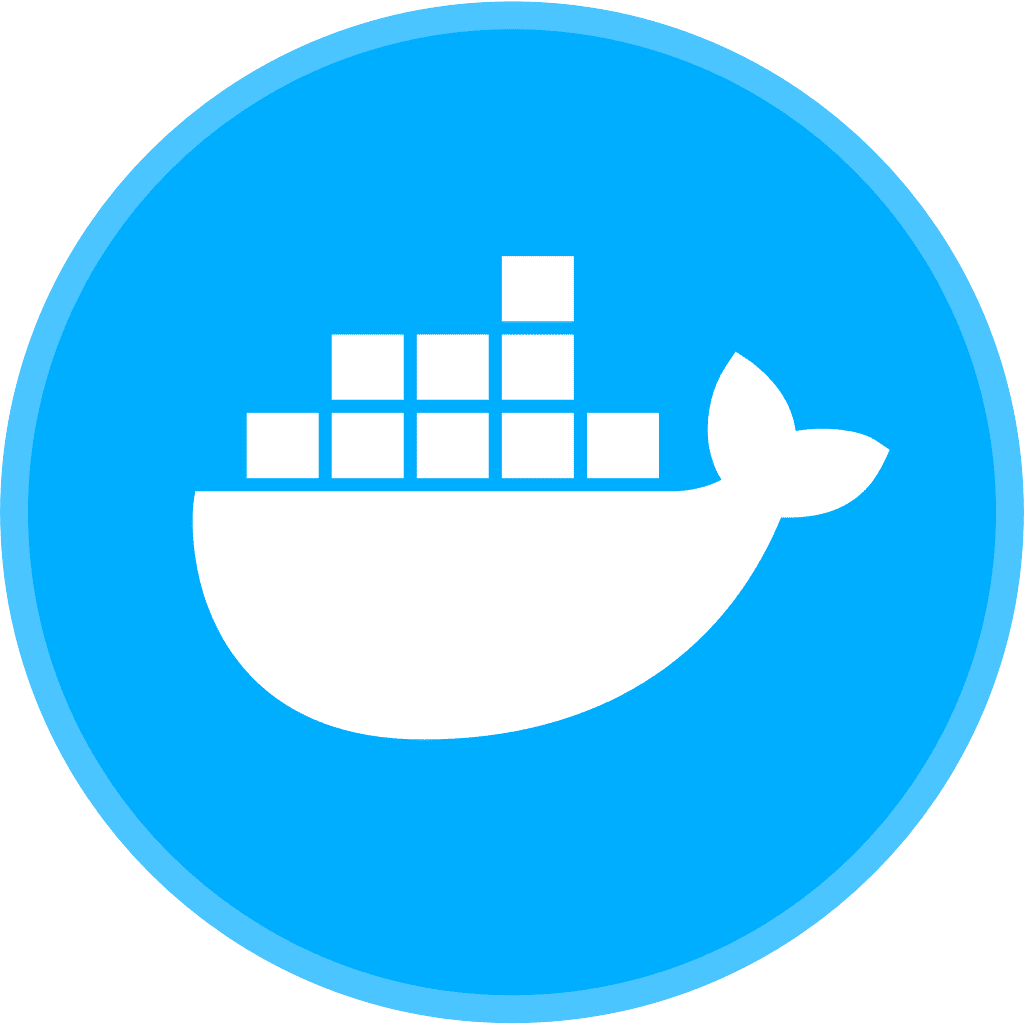 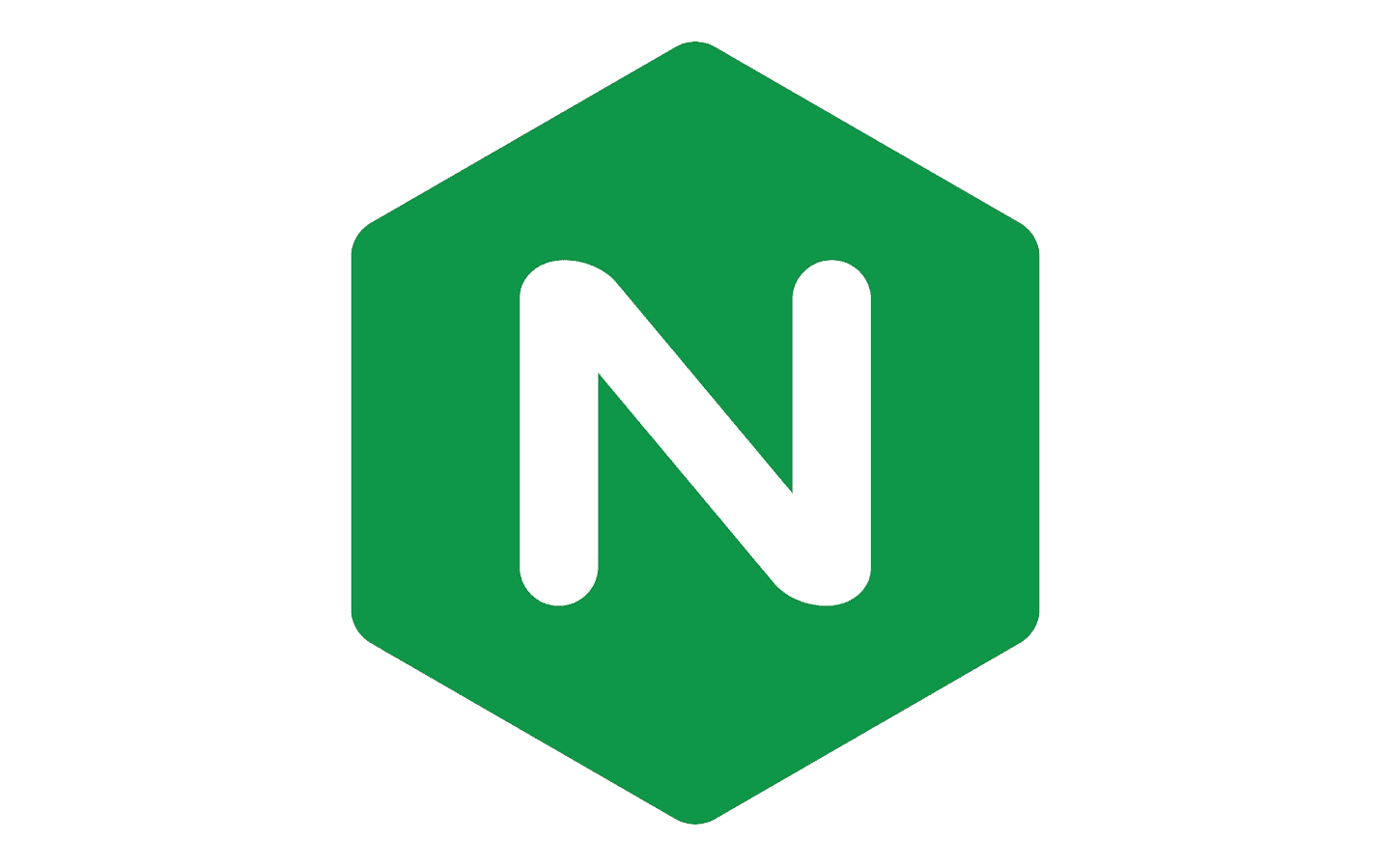 ng add @angular/fire
ng deploy
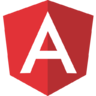 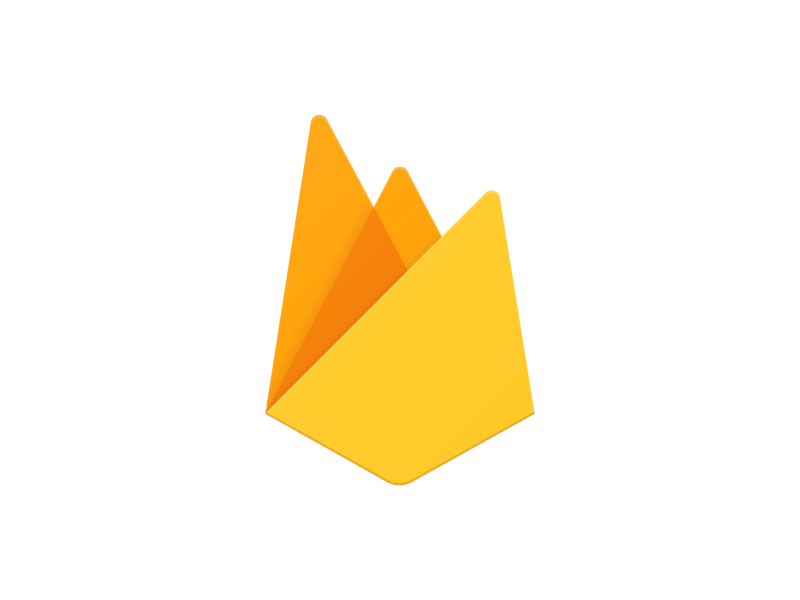 nginx alapú dockerizáció
De bármilyen webszerver megteszi!
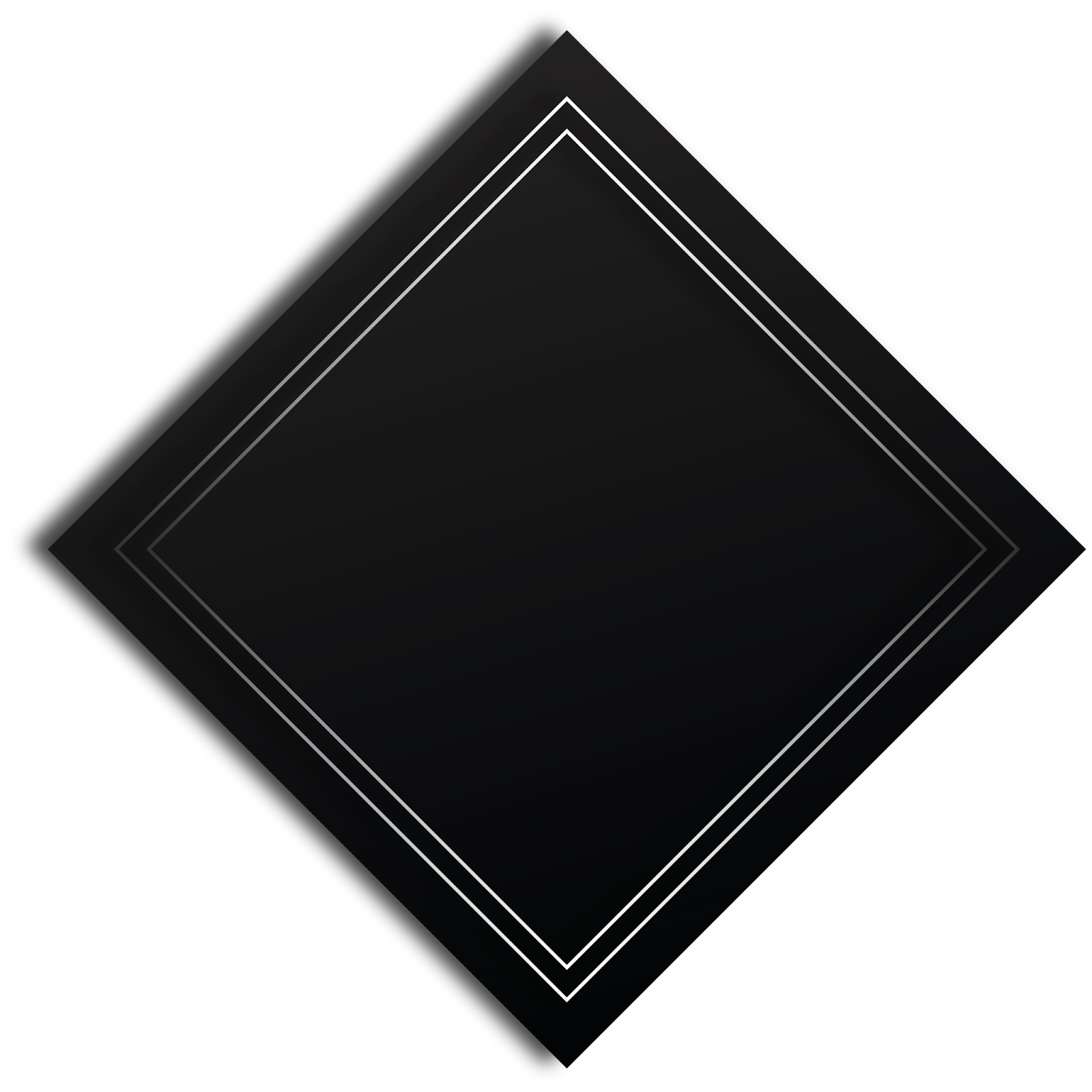 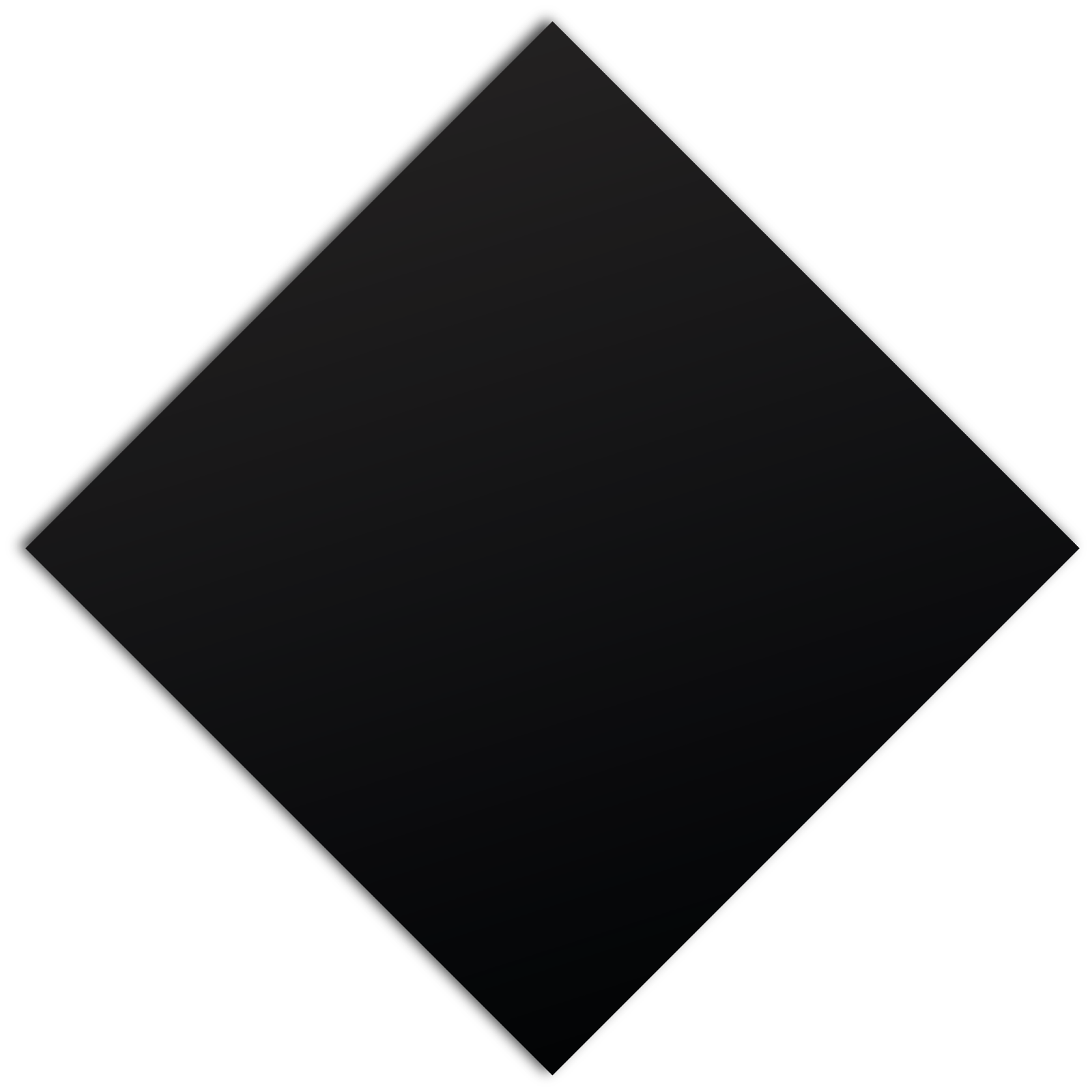 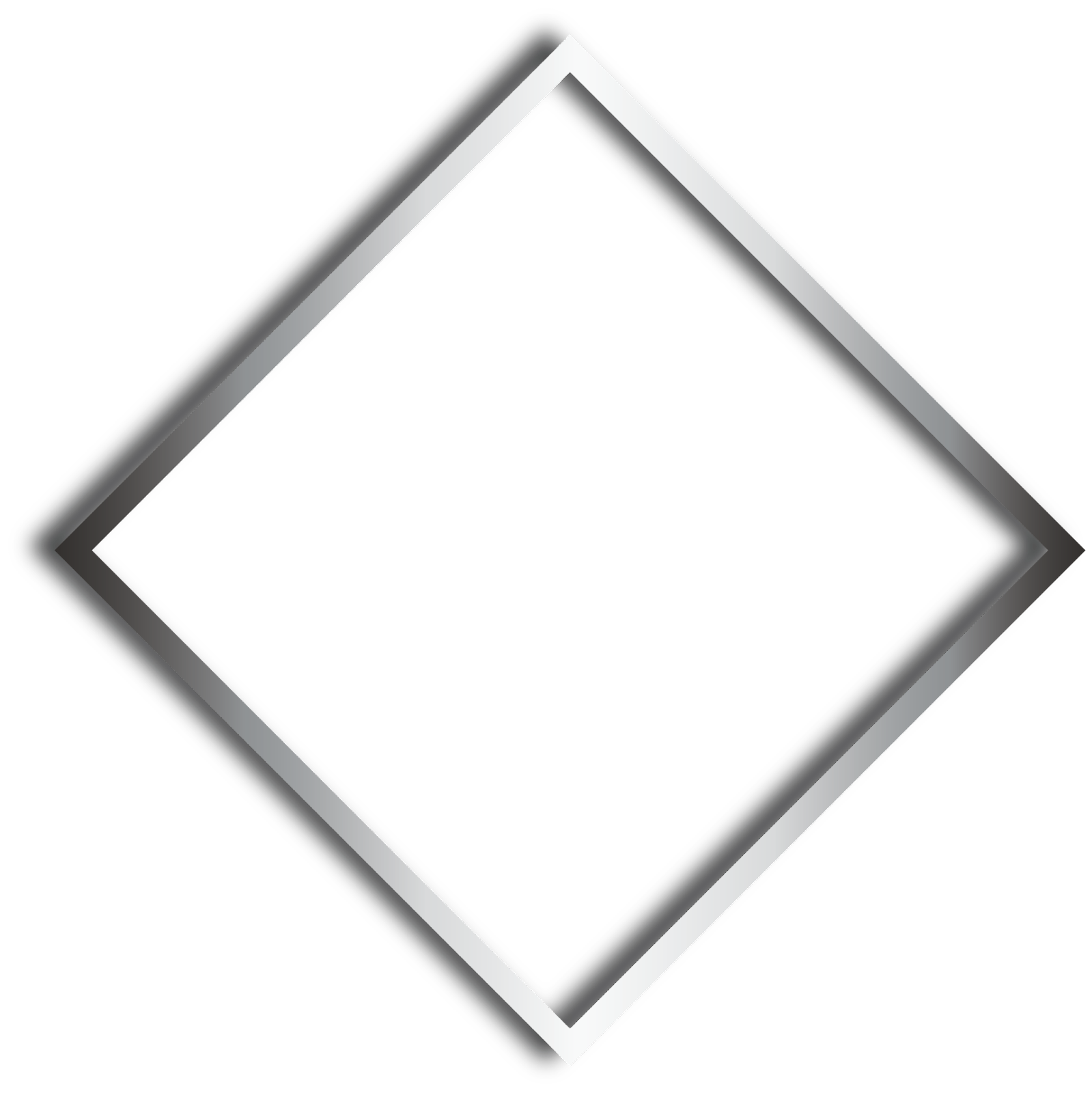 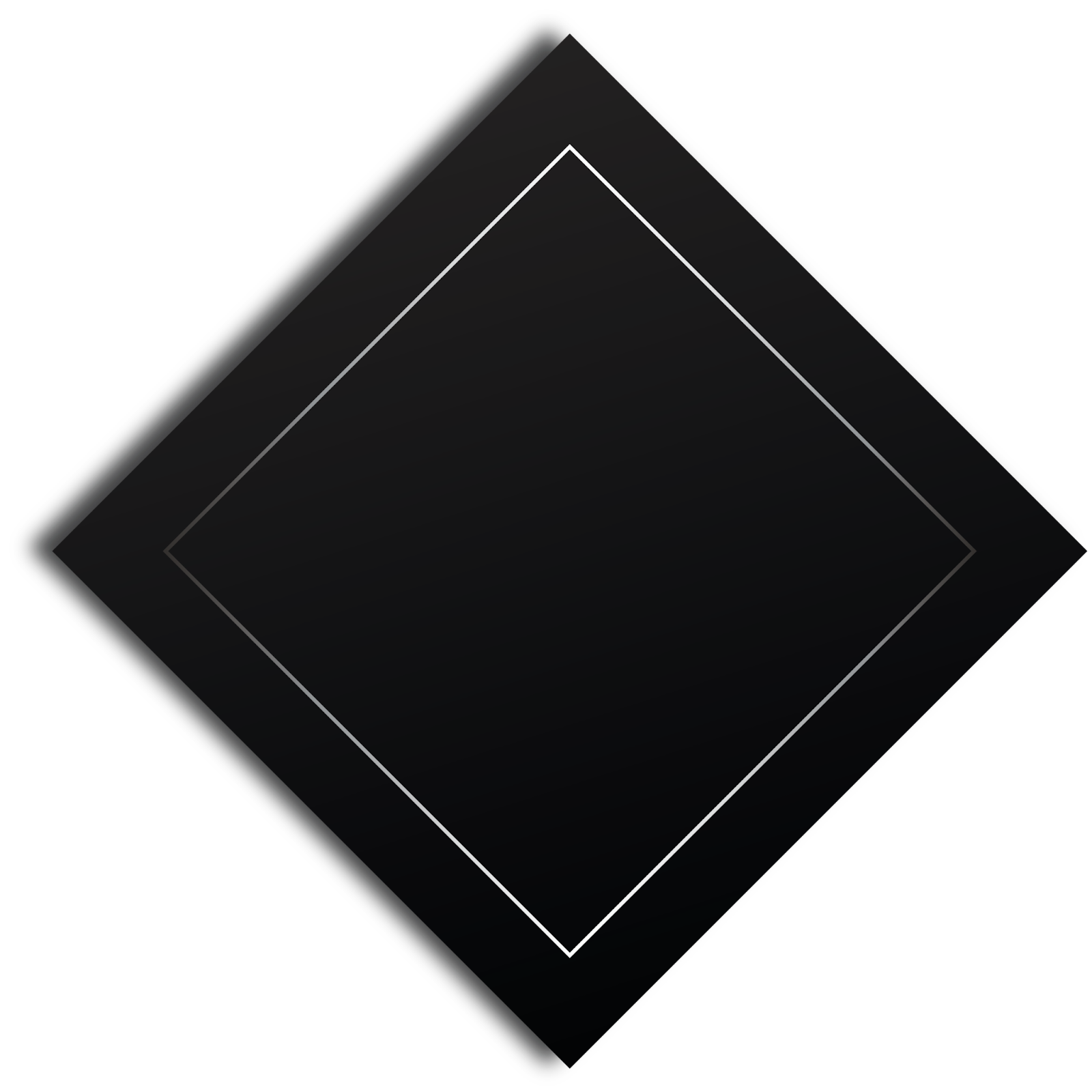 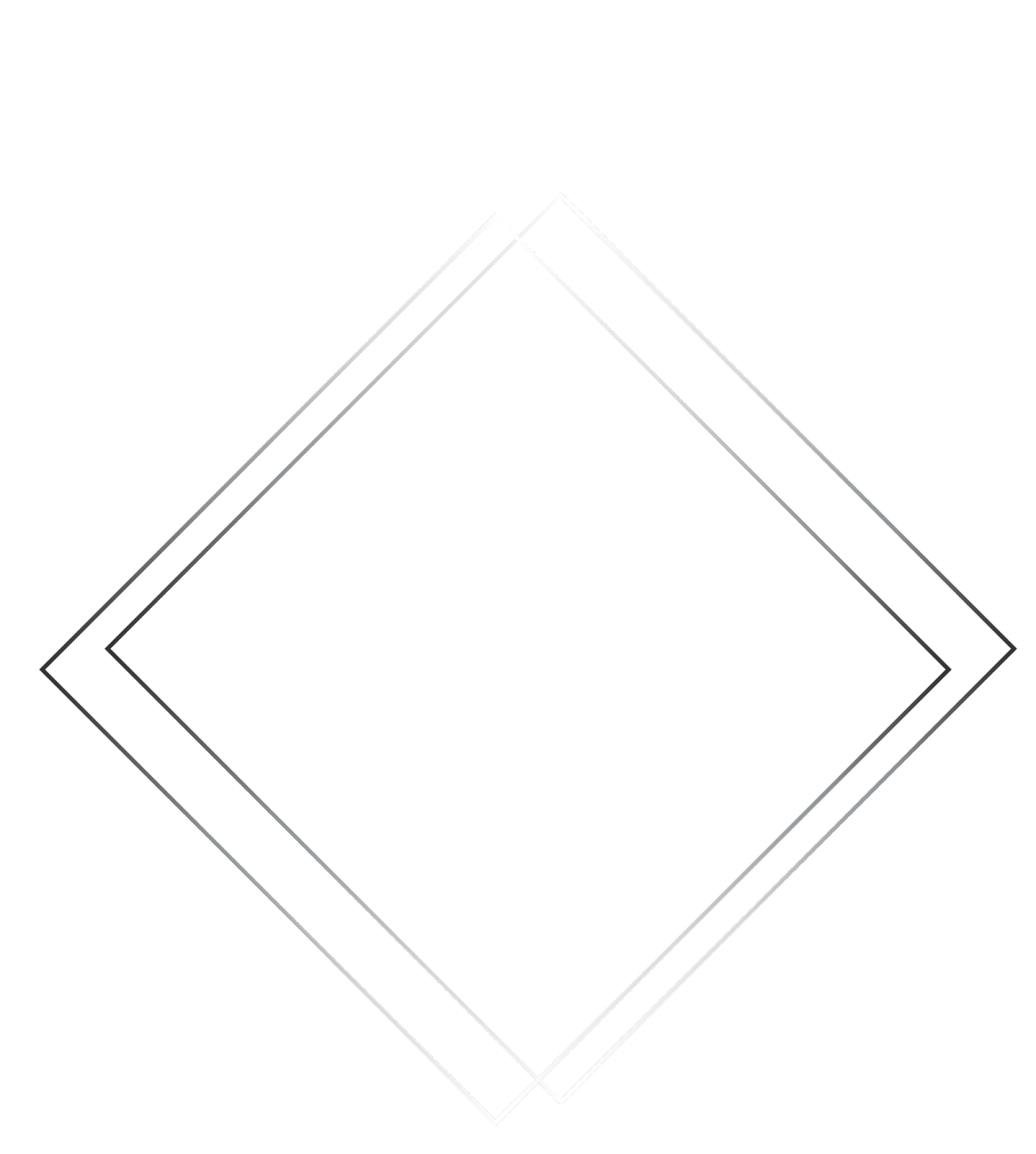 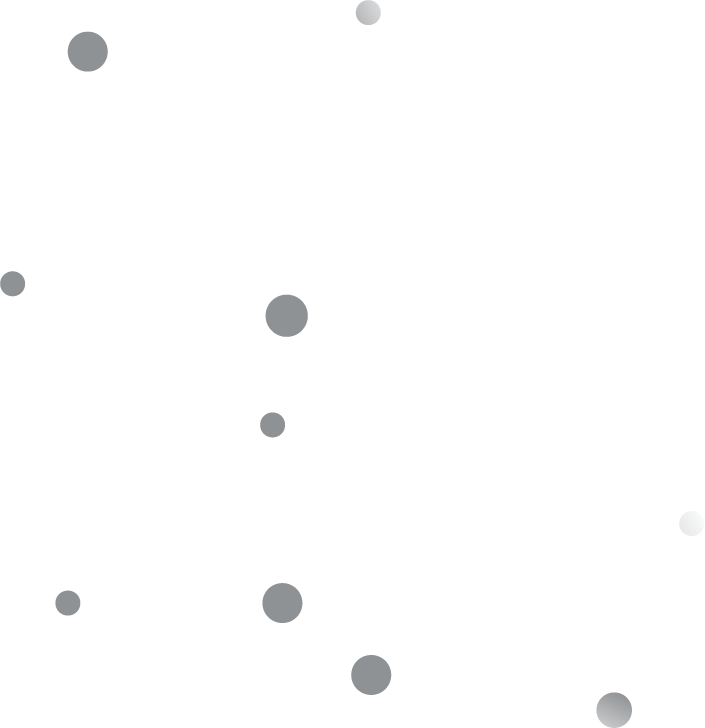 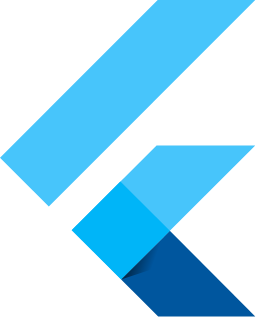 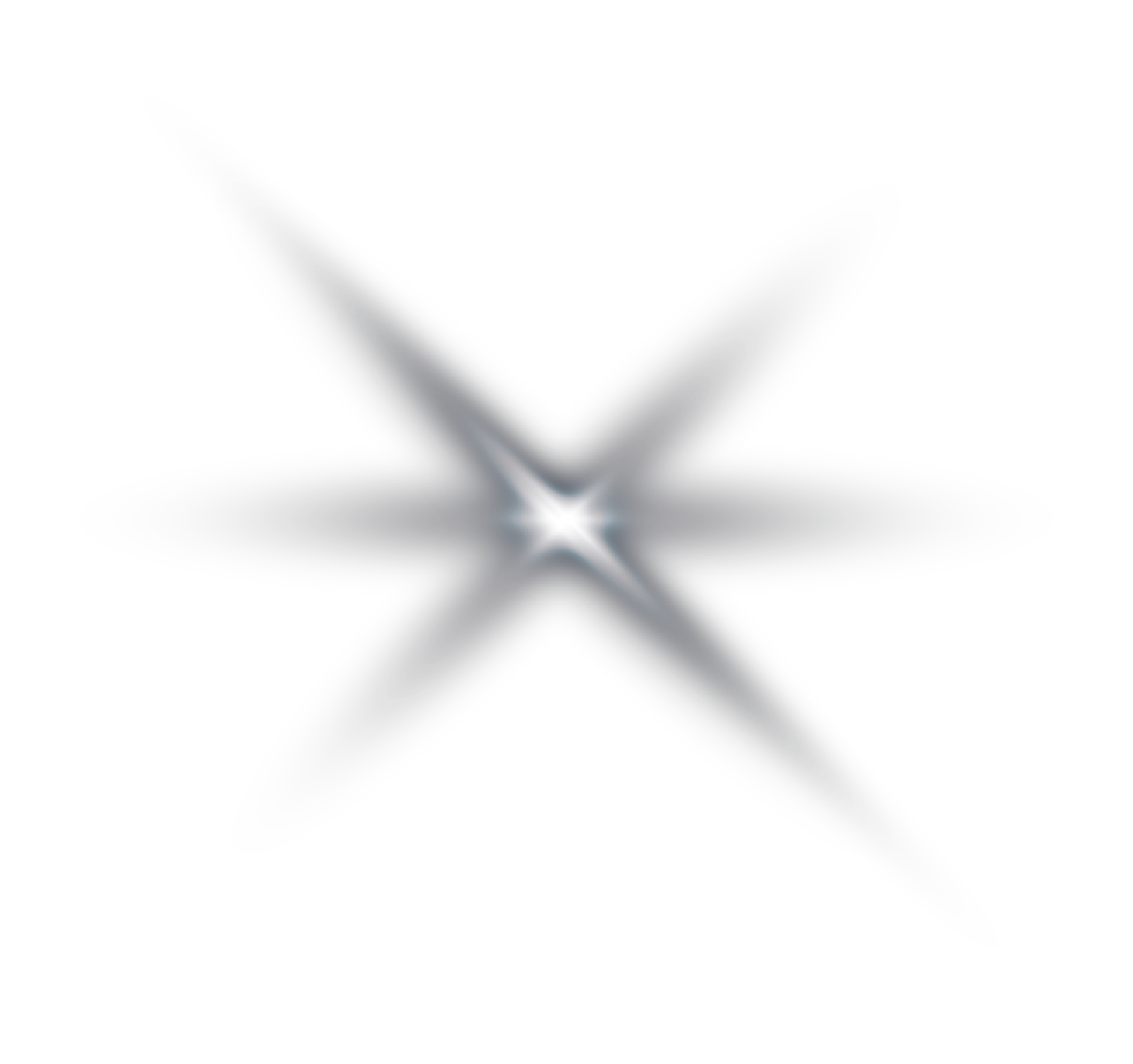 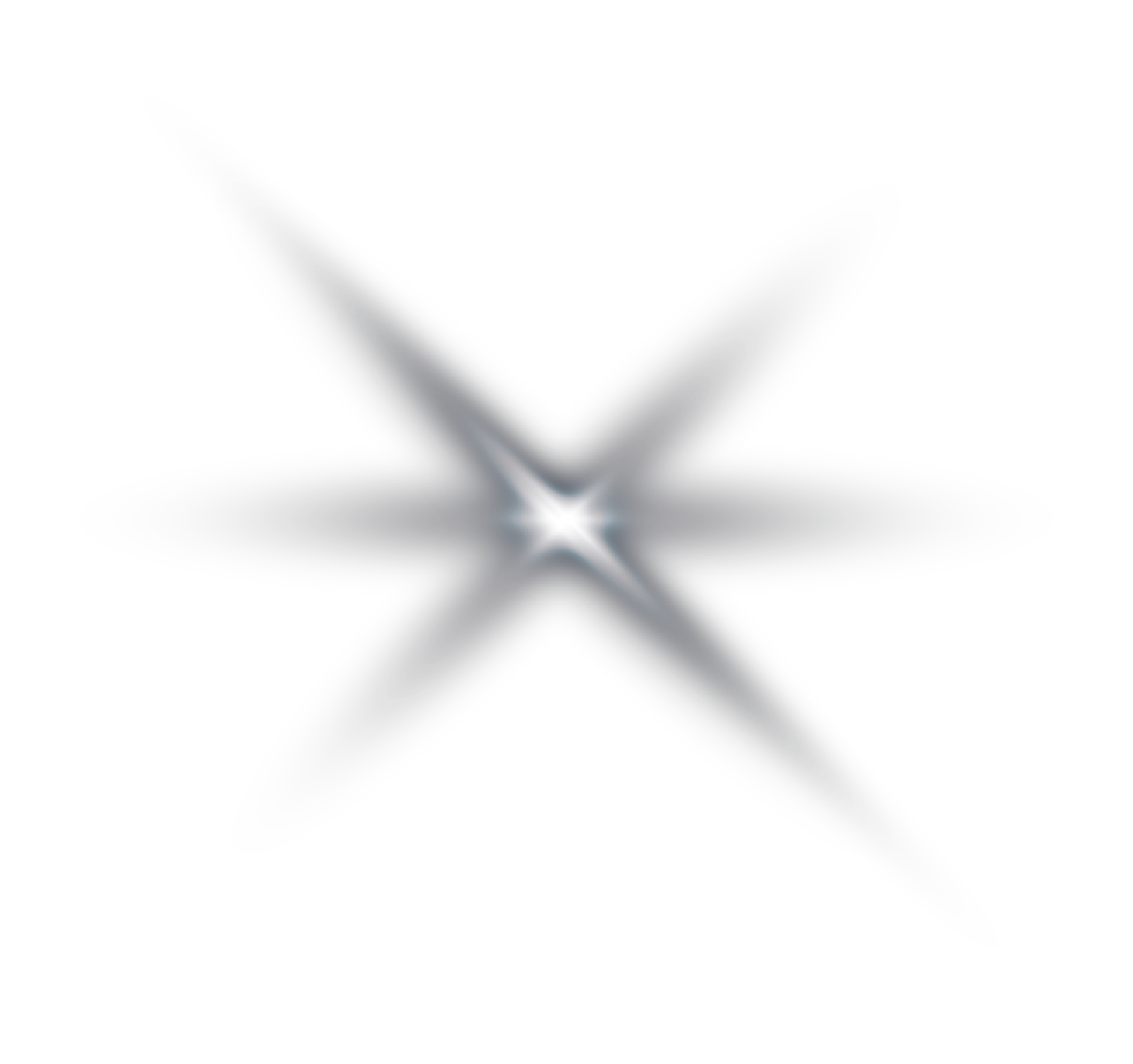 Deployment
Renderer választás
 HTML vs. CanvasKit
Képkezelés
dart2js
Hosting szolgáltatások:
Firebase Hosting,
Google Cloud,
GitHub Pages,
stb.
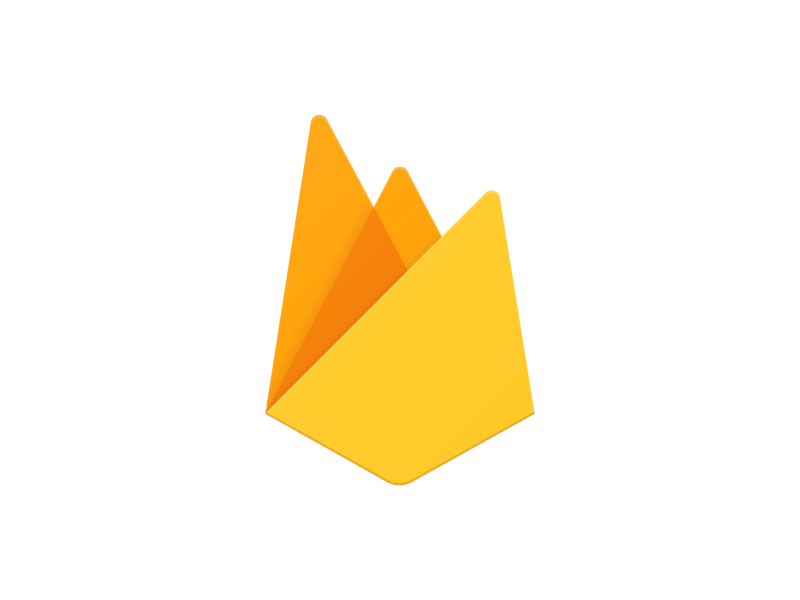 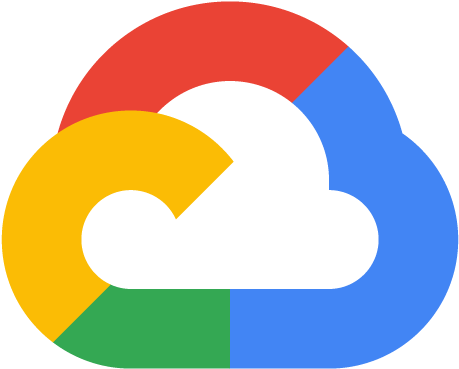 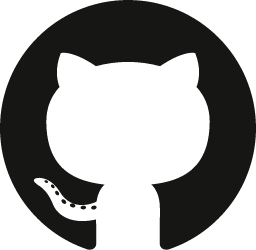 [Speaker Notes: Renderers:
HTML renderer
Uses a combination of HTML elements, CSS, Canvas elements, and SVG elements. This renderer has a smaller download size.
CanvasKit renderer
This renderer is fully consistent with Flutter mobile and desktop, has faster performance with higher widget density, but adds about 2MB in download size.

Képkezelés
CLI
Webszerverek - Host szerverek,]
FLUTTER
ANGULAR
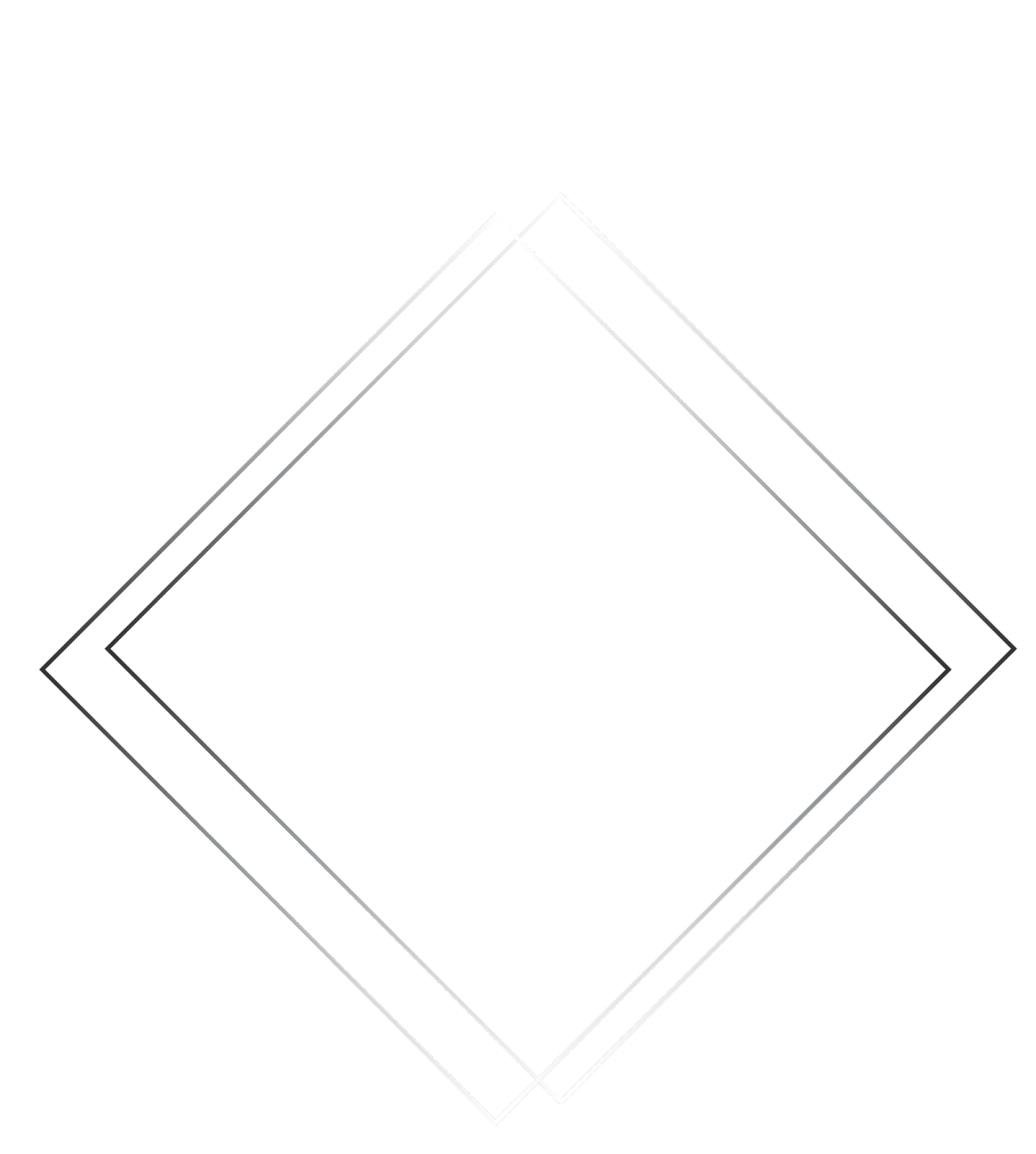 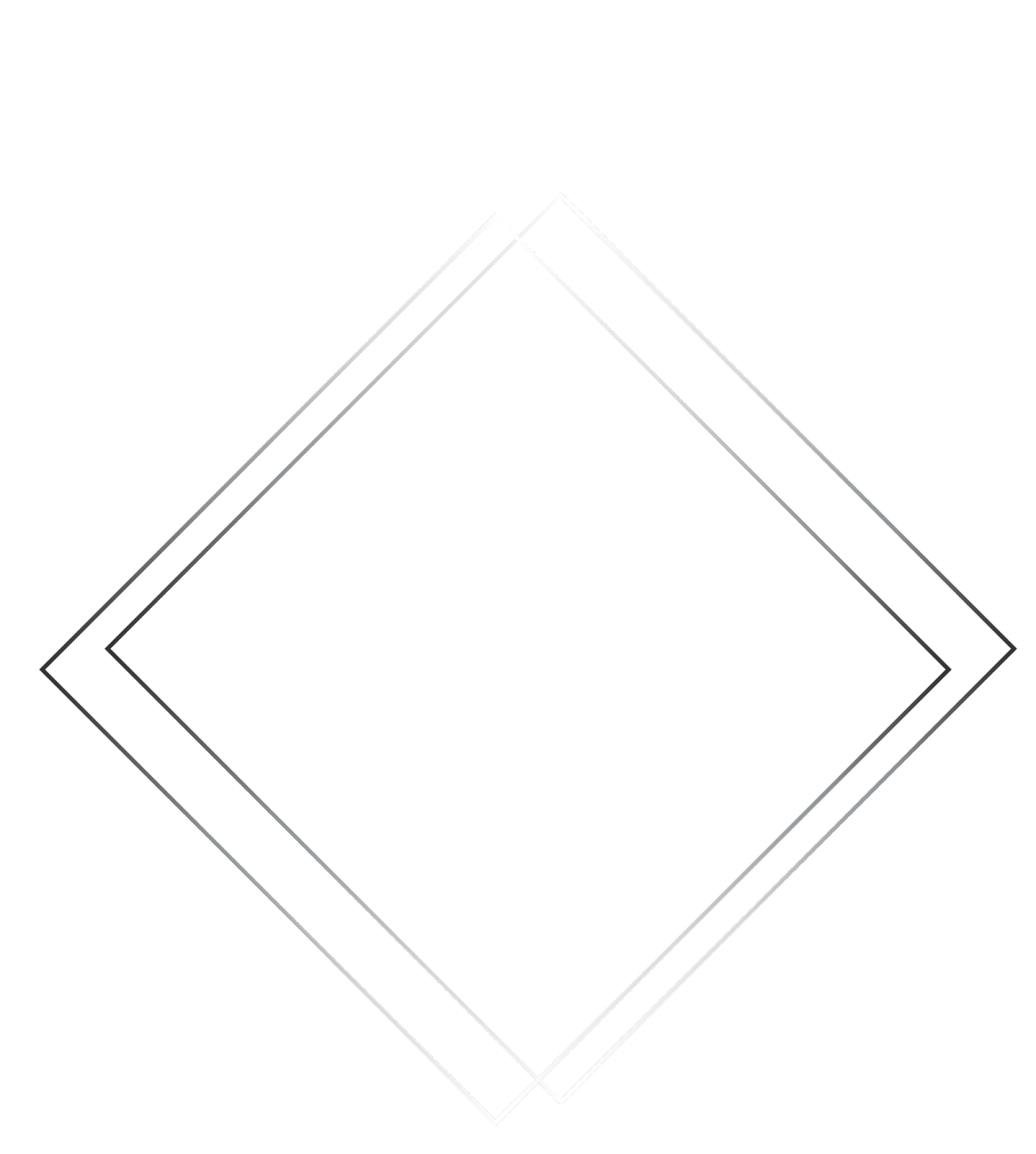 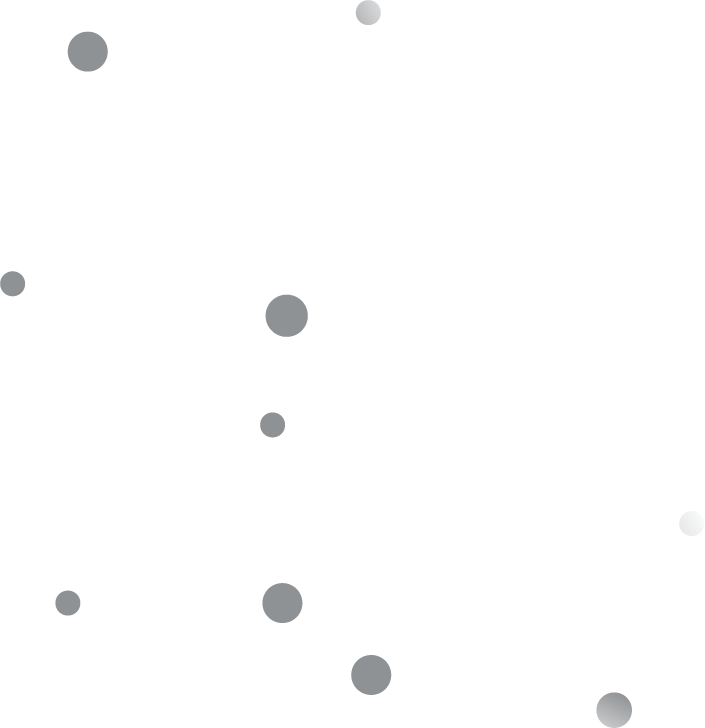 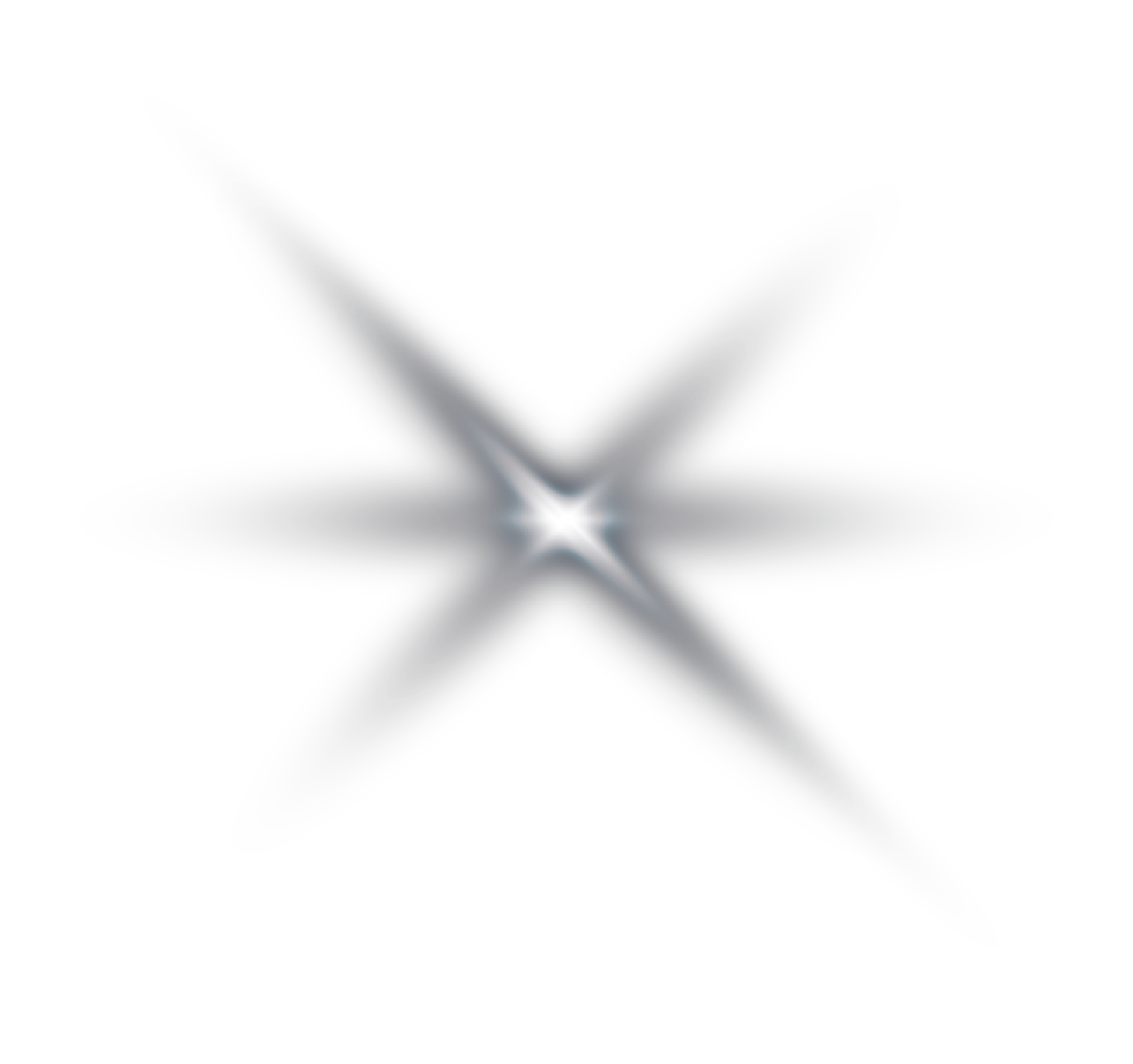 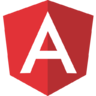 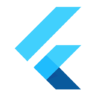 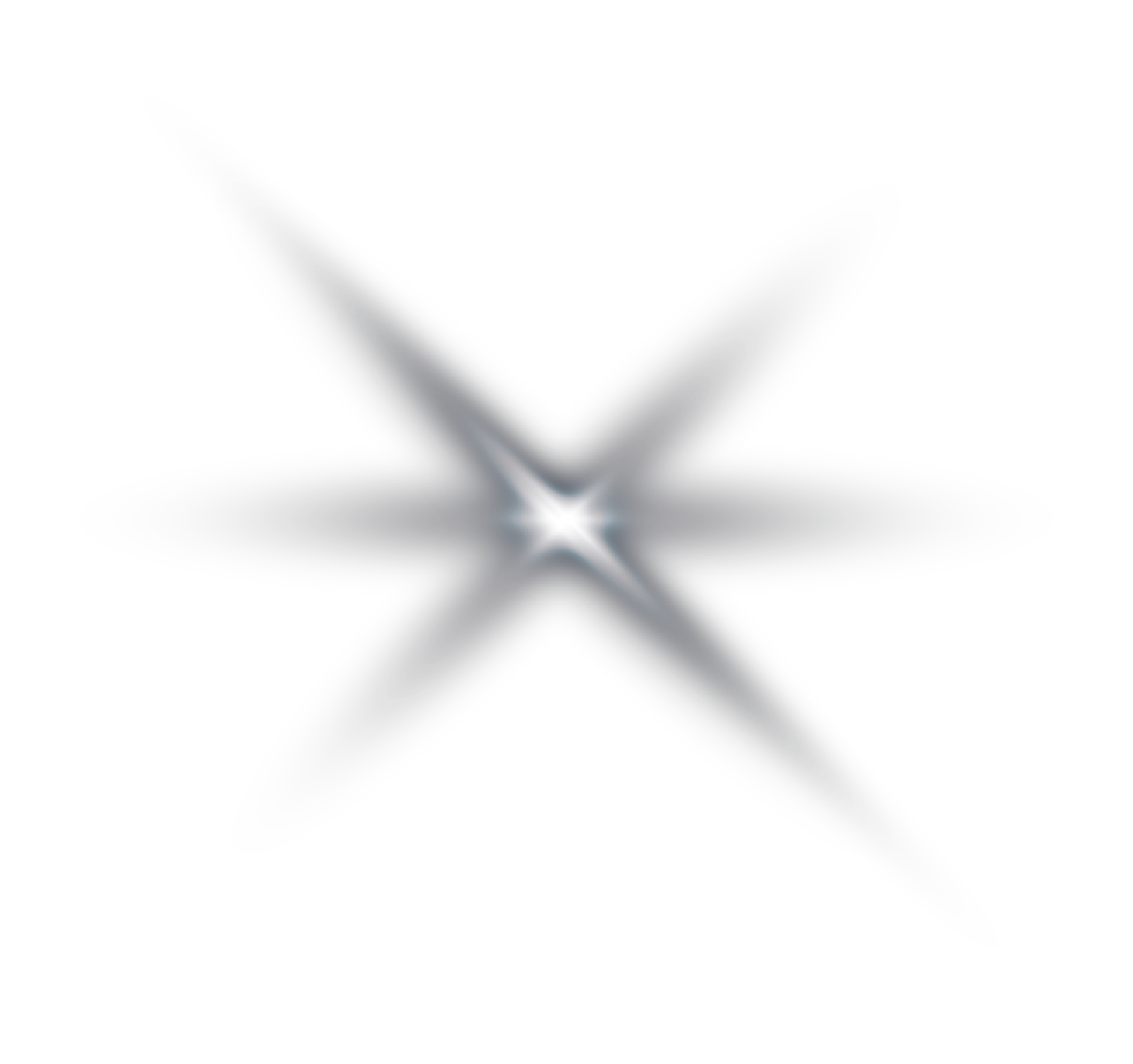 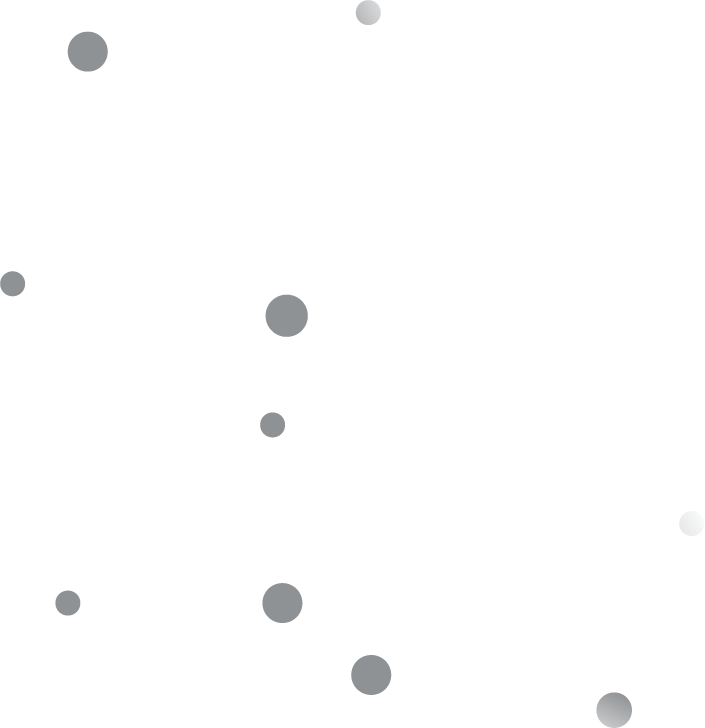 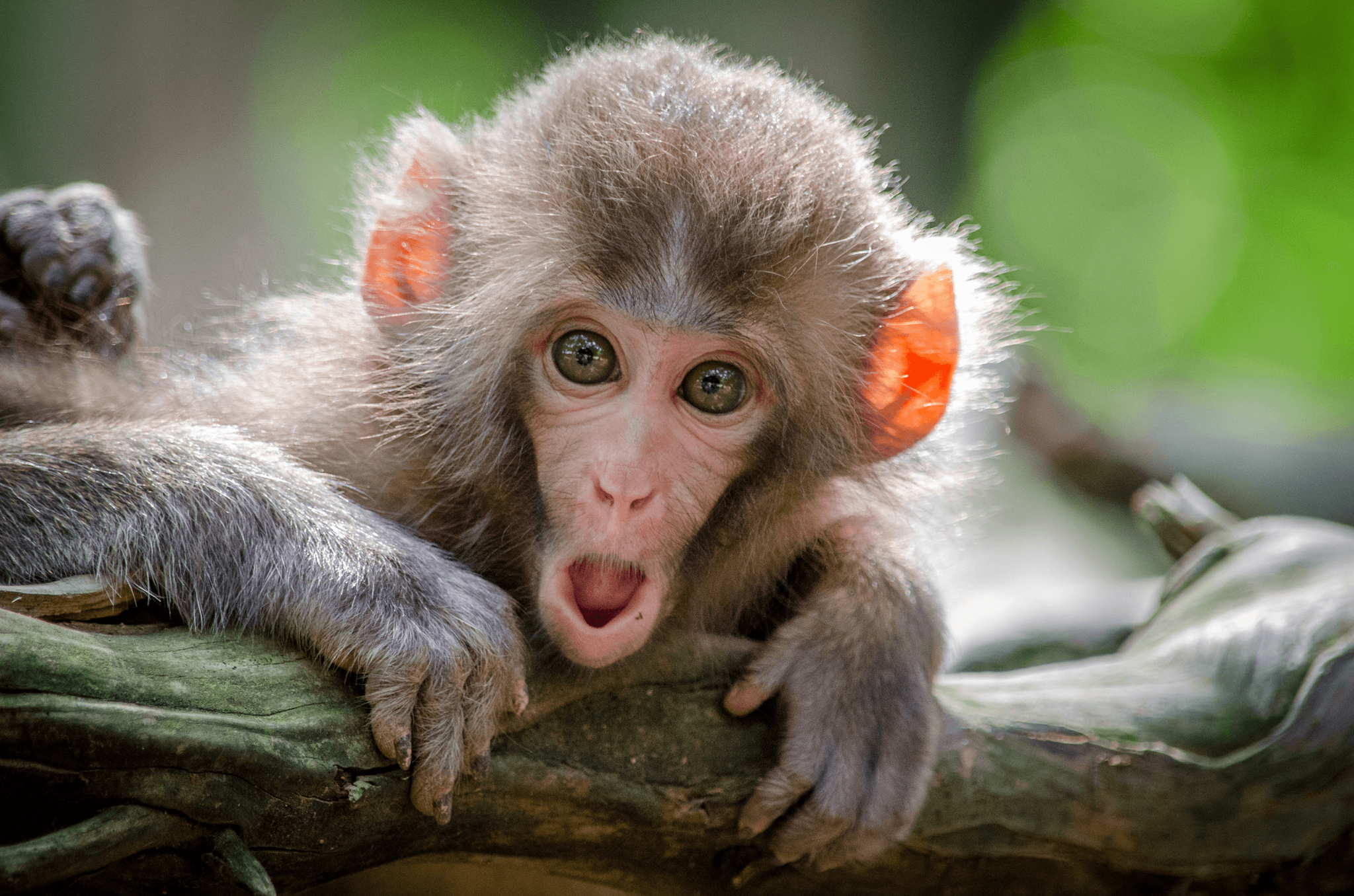 [Speaker Notes: Marci kezd

Cs végez]
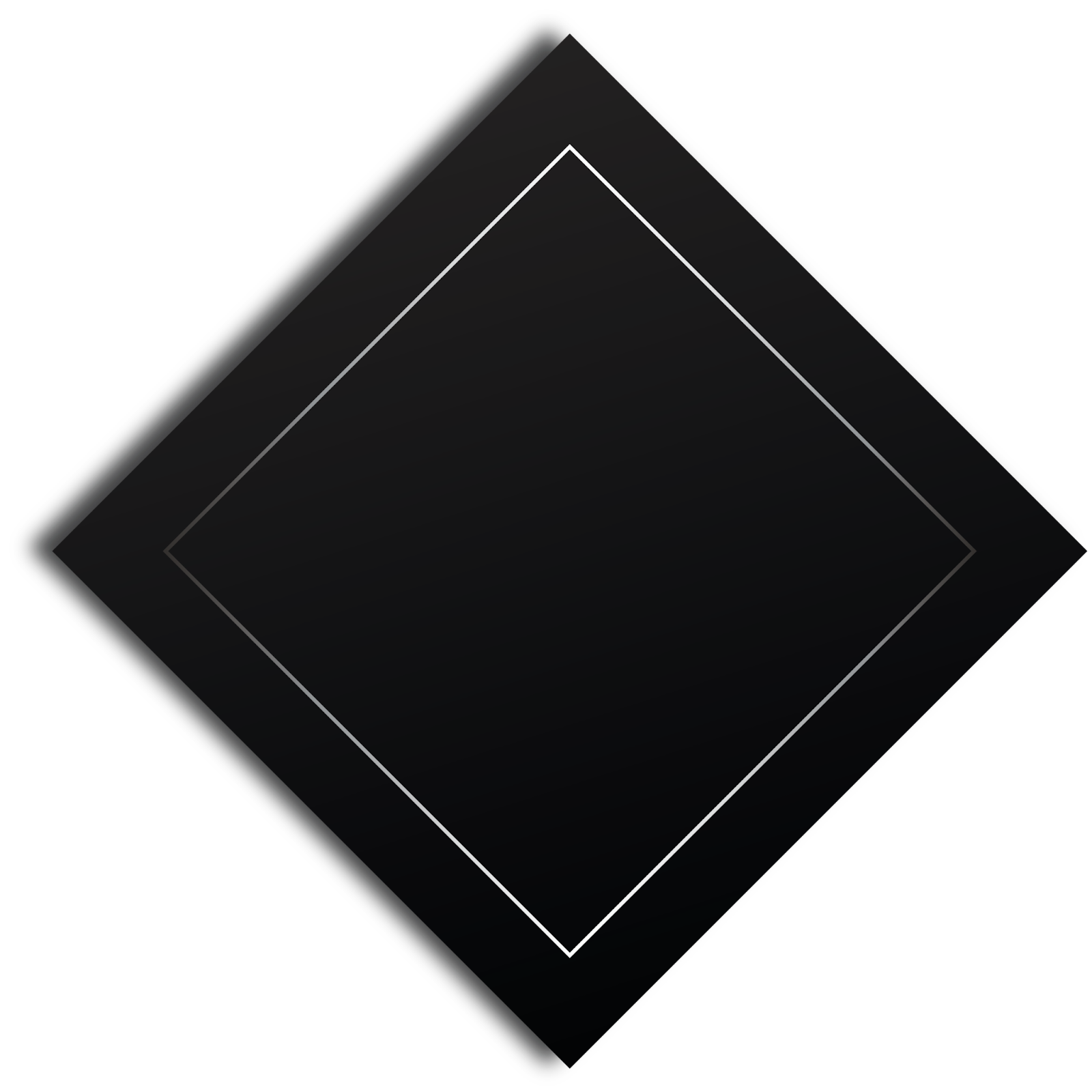 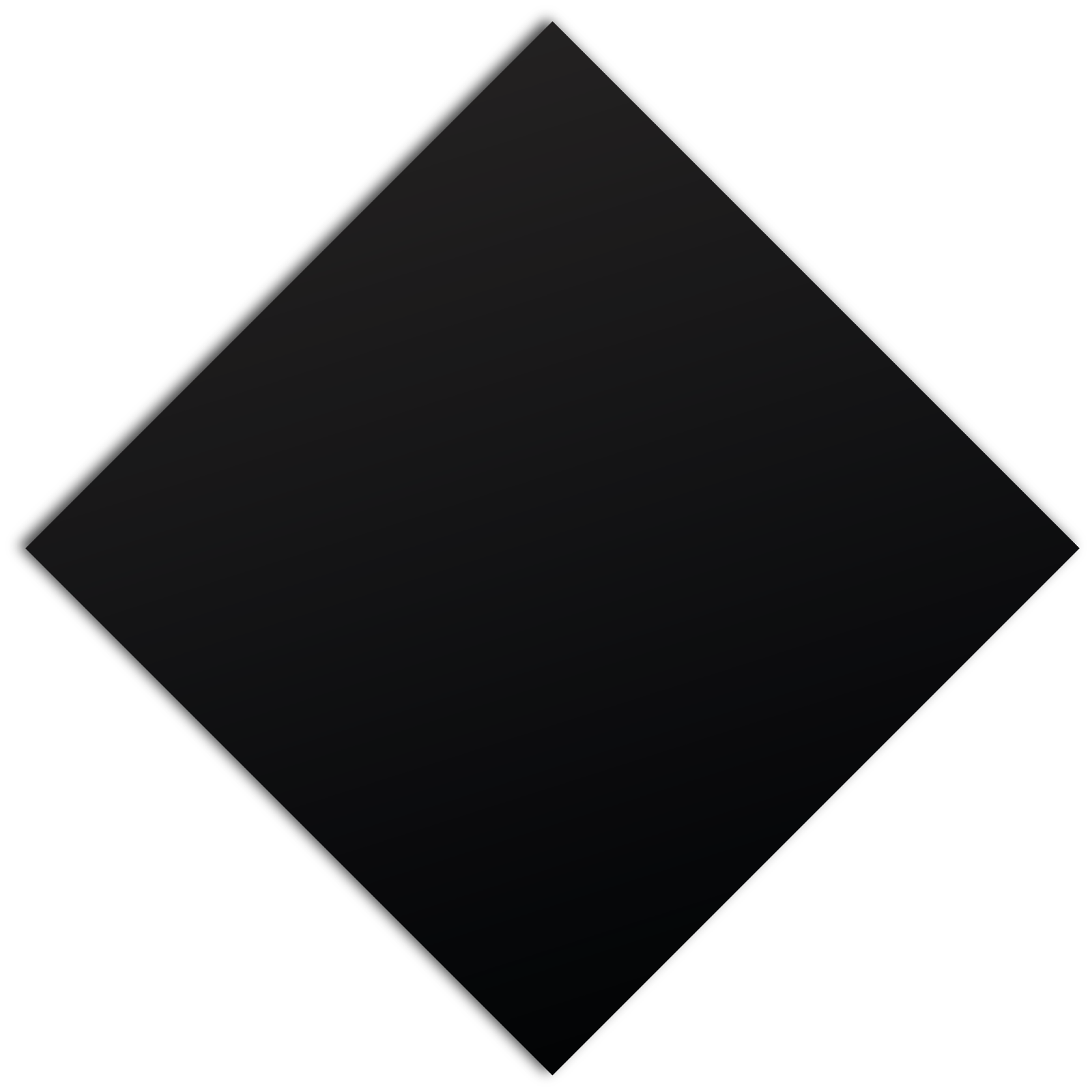 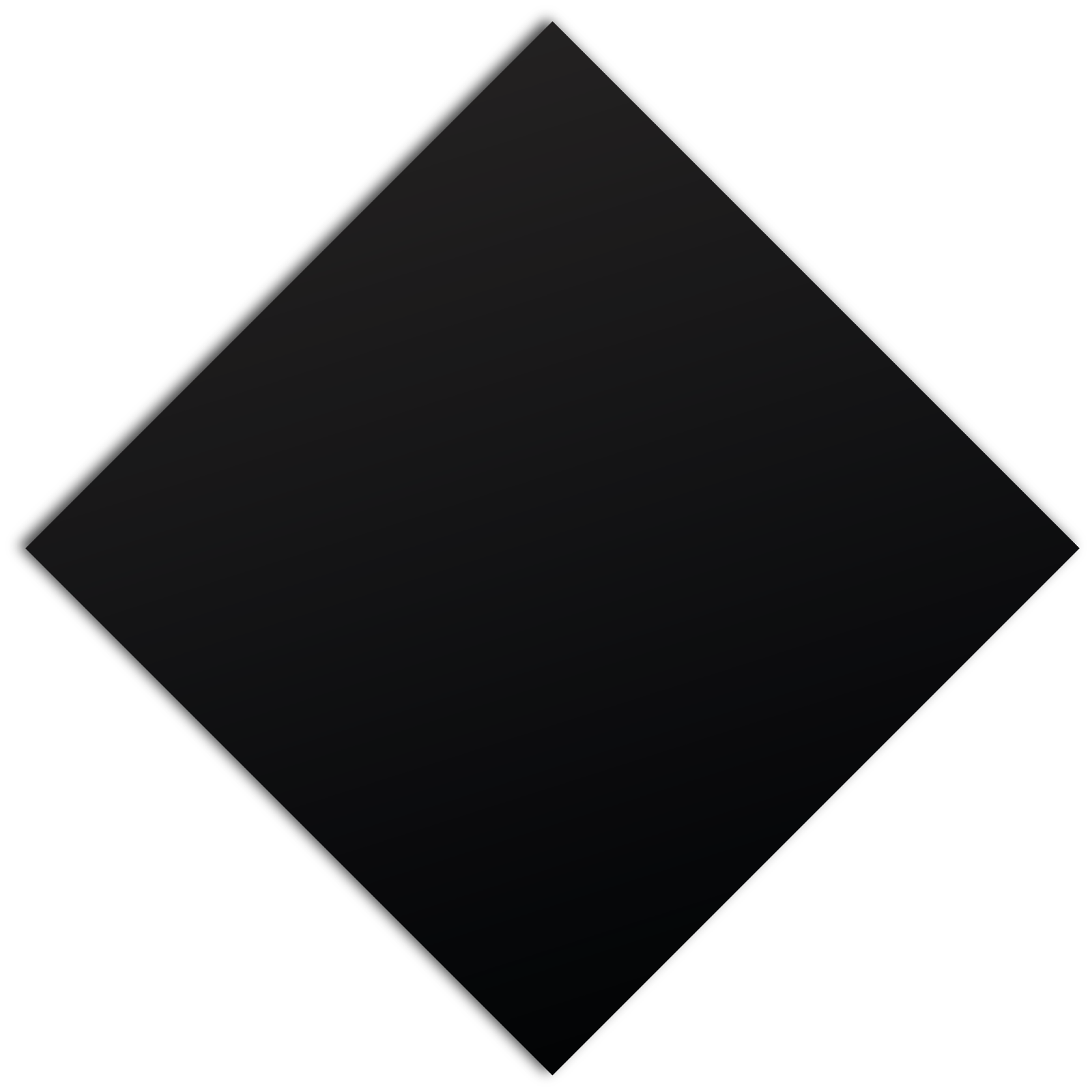 Köszönjük a figyelmet!
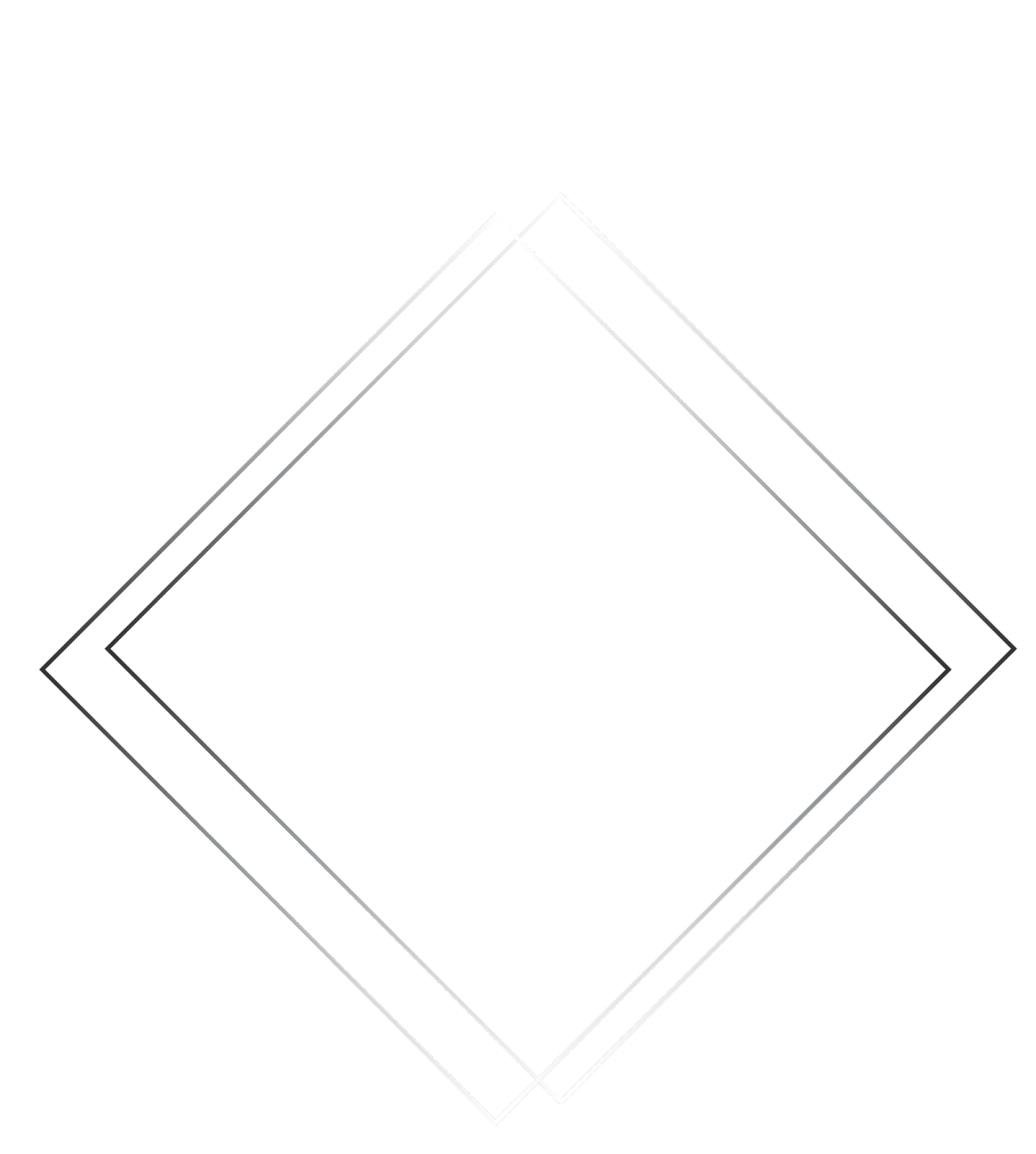 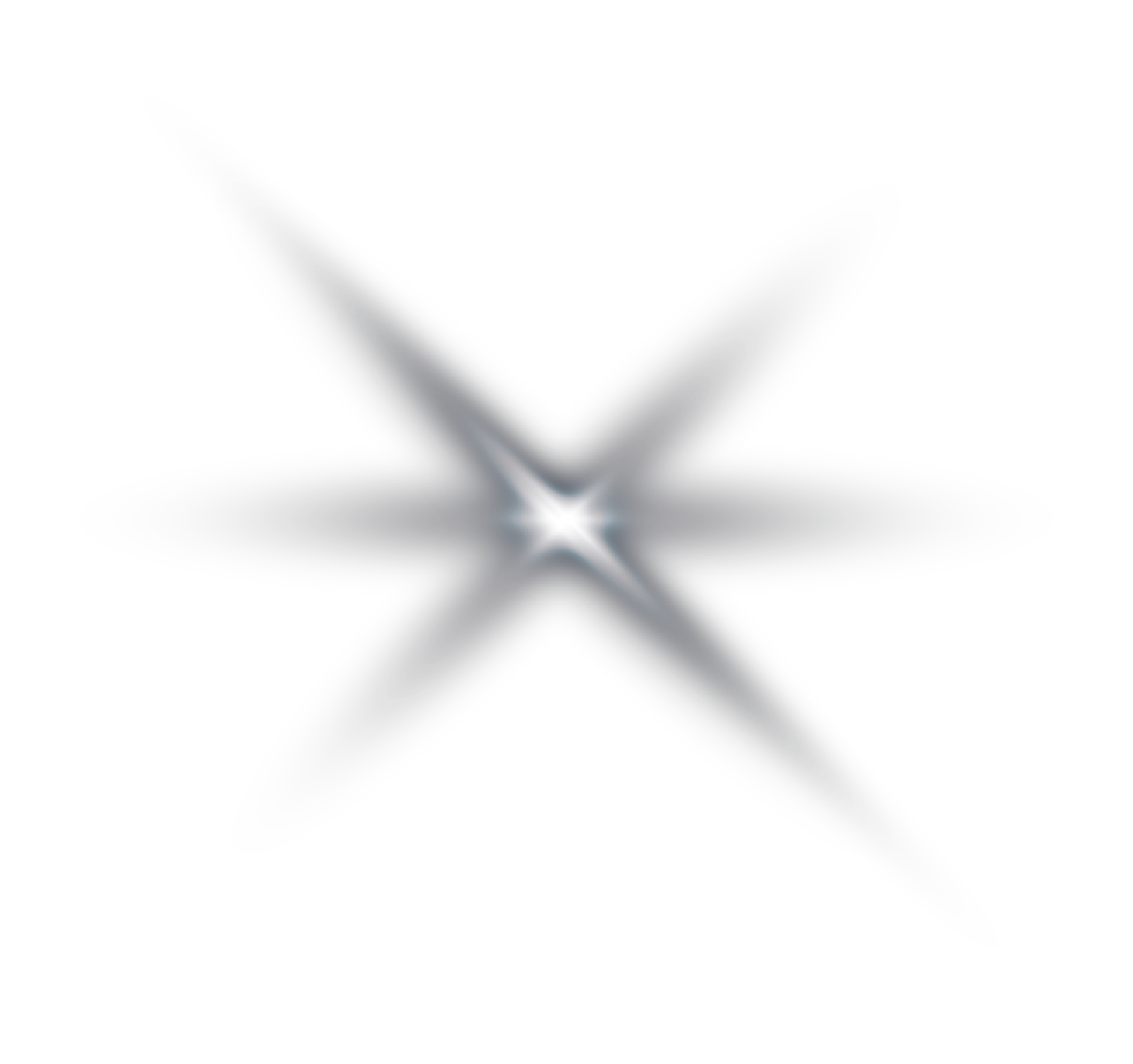 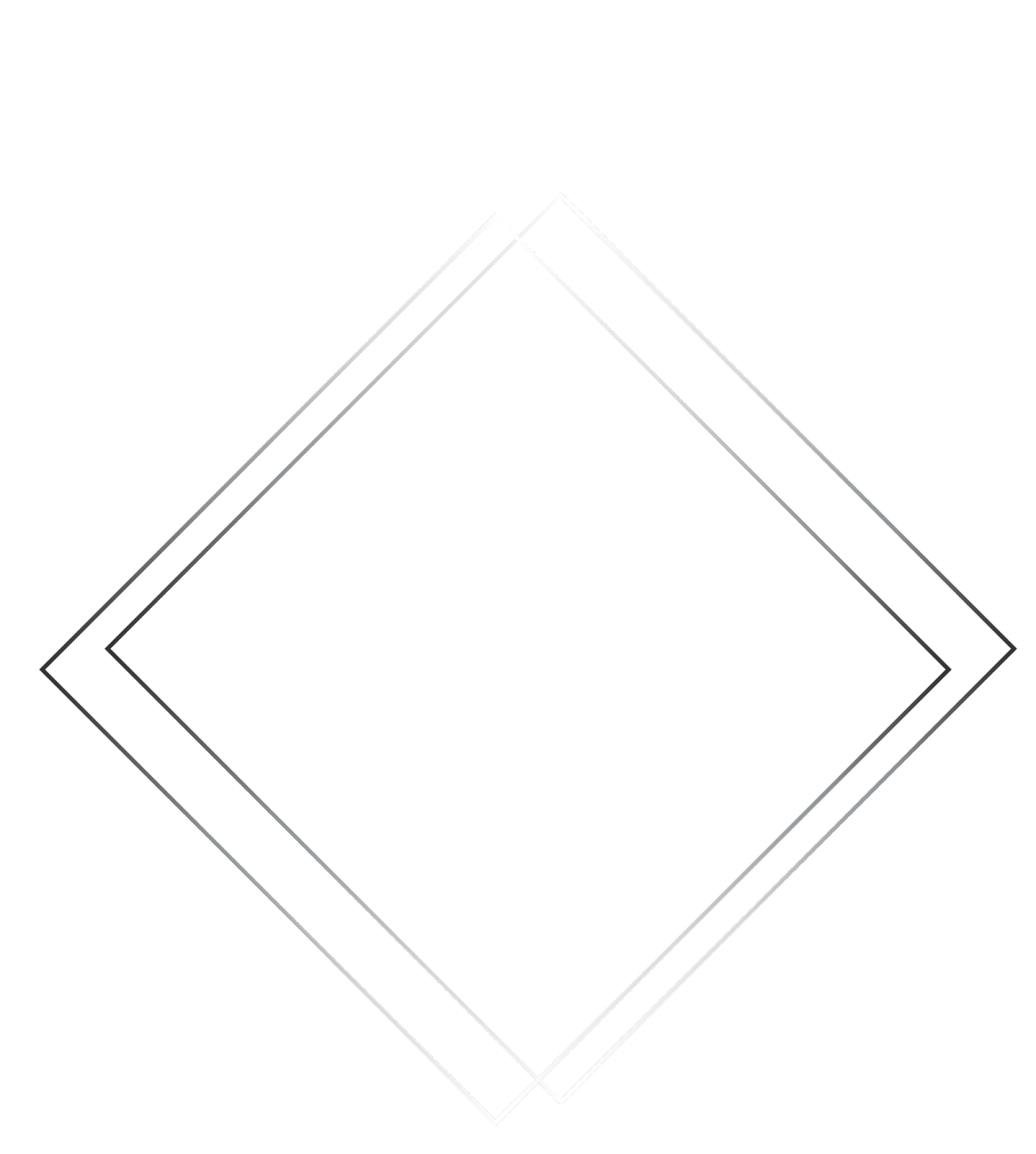 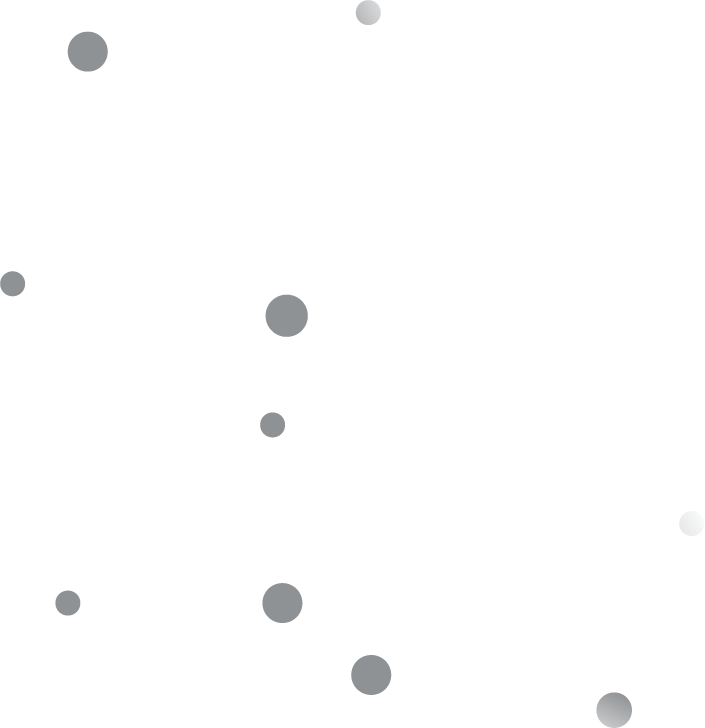 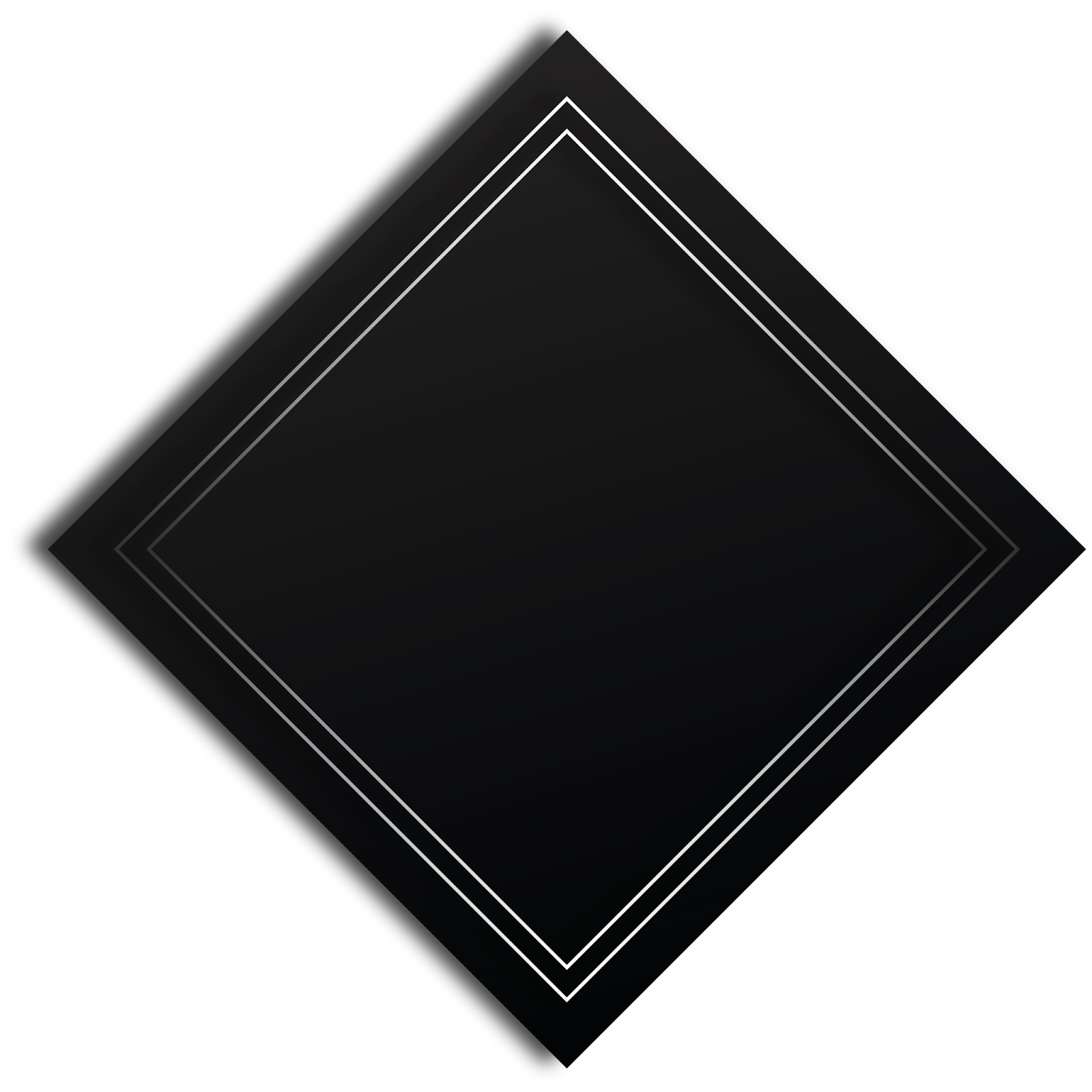 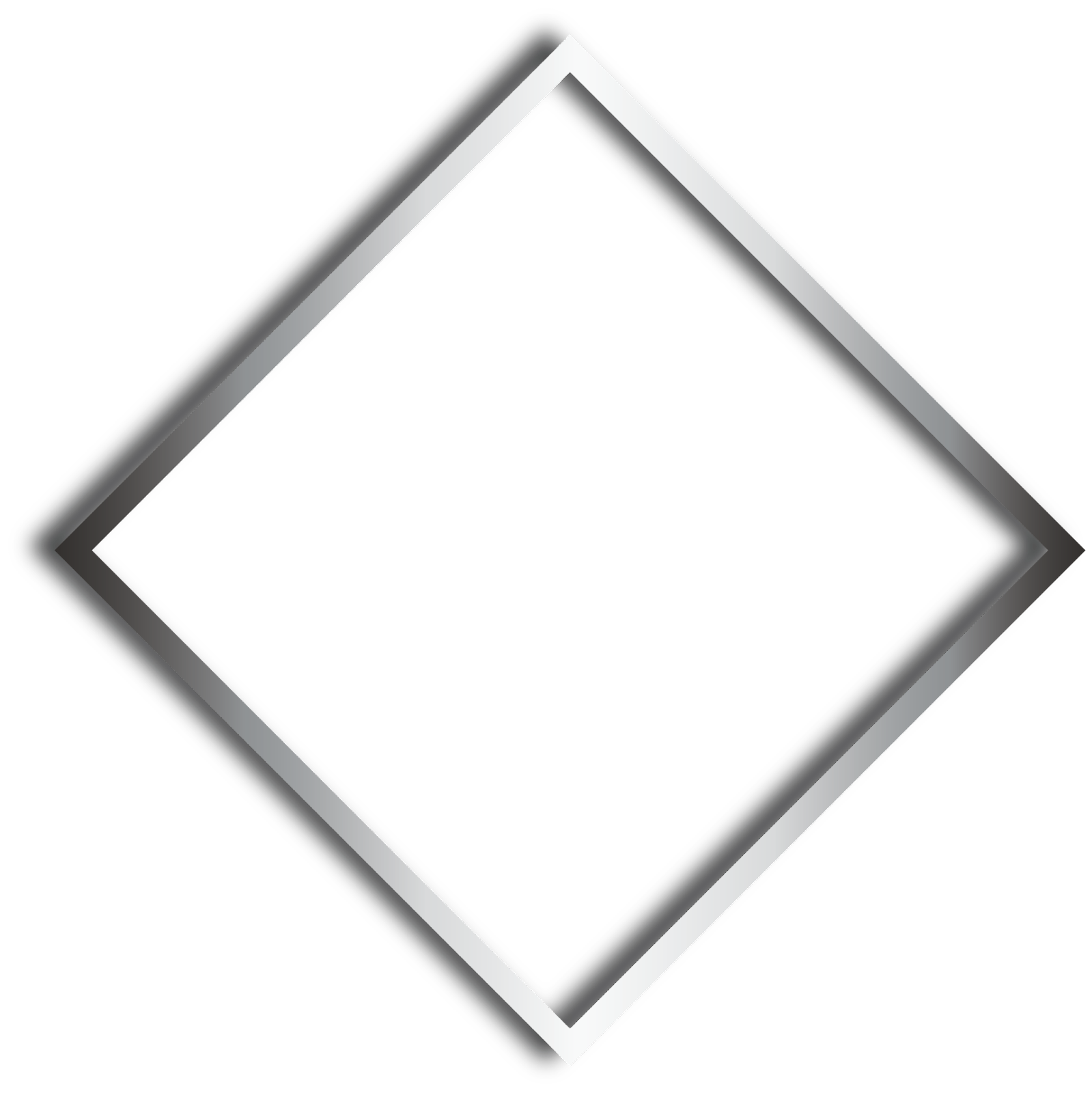 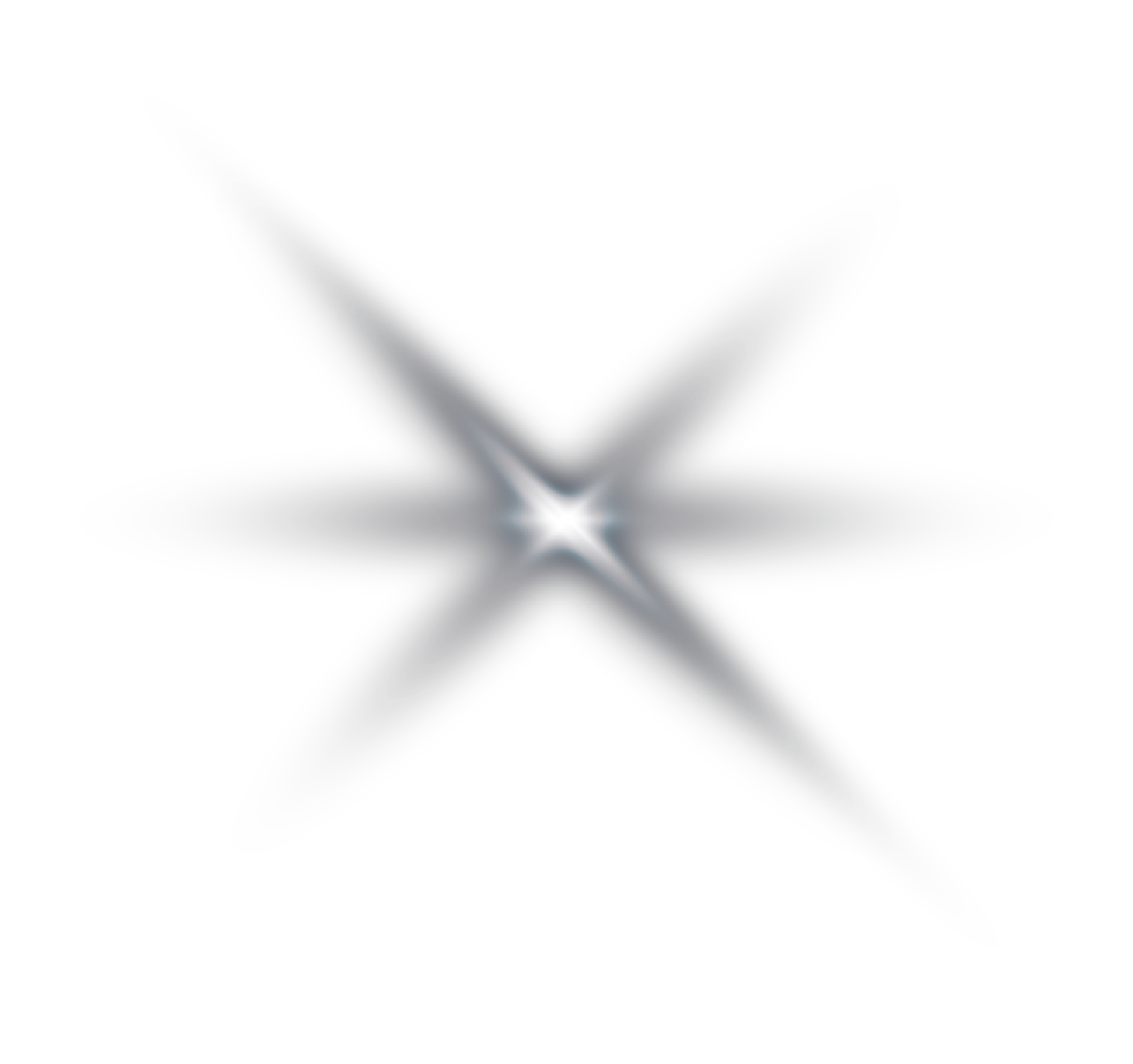 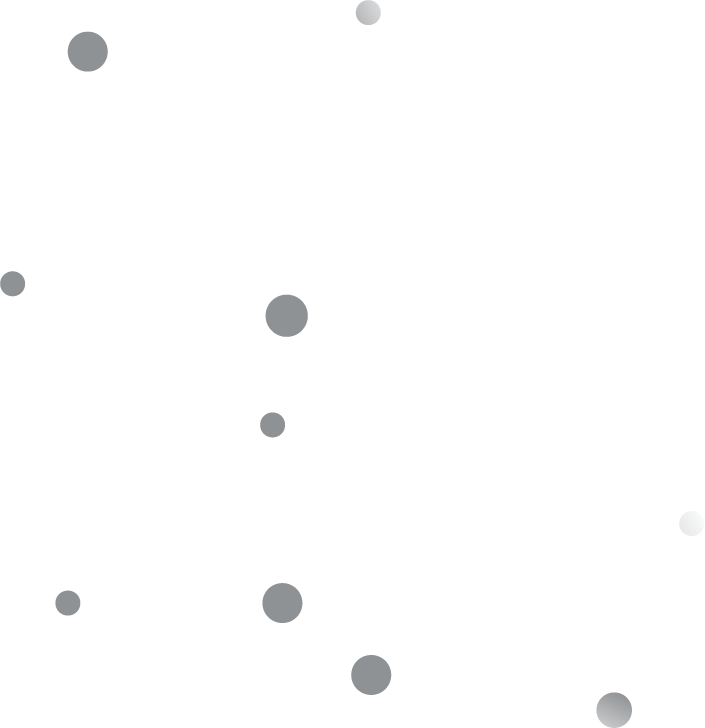